IRS R2 LISS IV Imagery_102-61-a_10-jan-2018
IRS R2 LISS IV_102-61-a_10-feb-2019
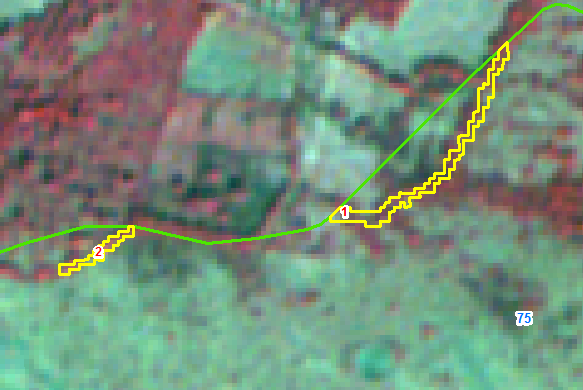 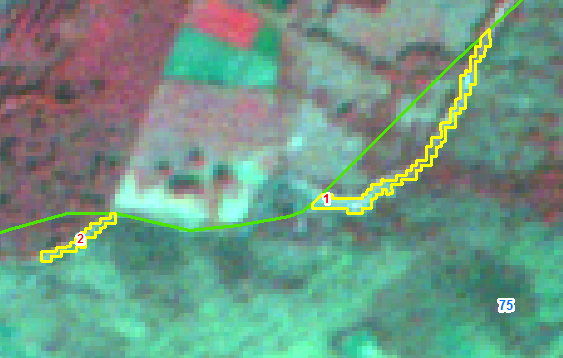 IRS R2 LISS IV Imagery_102-61-a_10-jan-2018
IRS R2 LISS IV_102-61-a_10-feb-2019
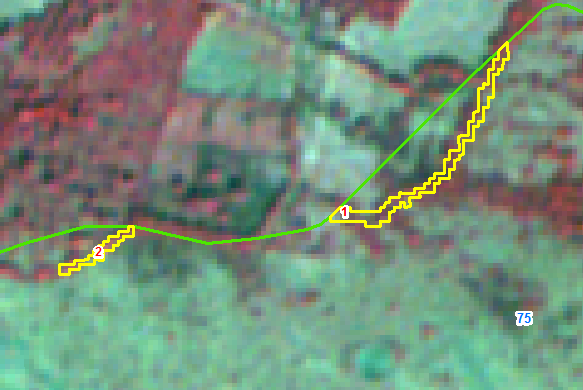 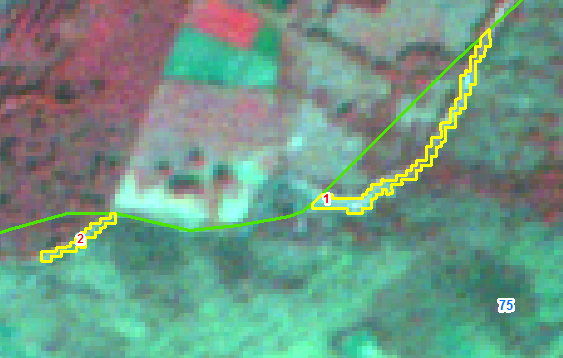 IRS R2 LISS IV _102-61-a-10-feb-2019
IRS R2 LISS IV _102-61-a-10-jan-2018
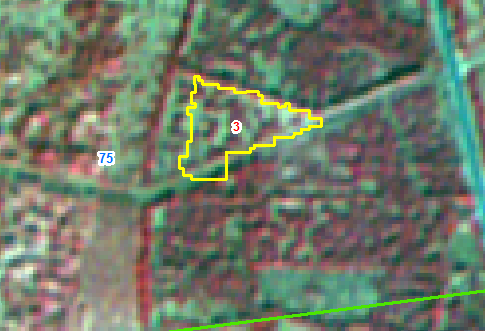 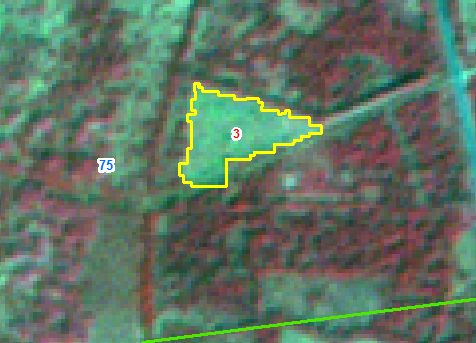 IRS R2 LISS IV _102-61-a-10-jan-2018
IRS R2 LISS IV _102-61-a-10-feb-2019
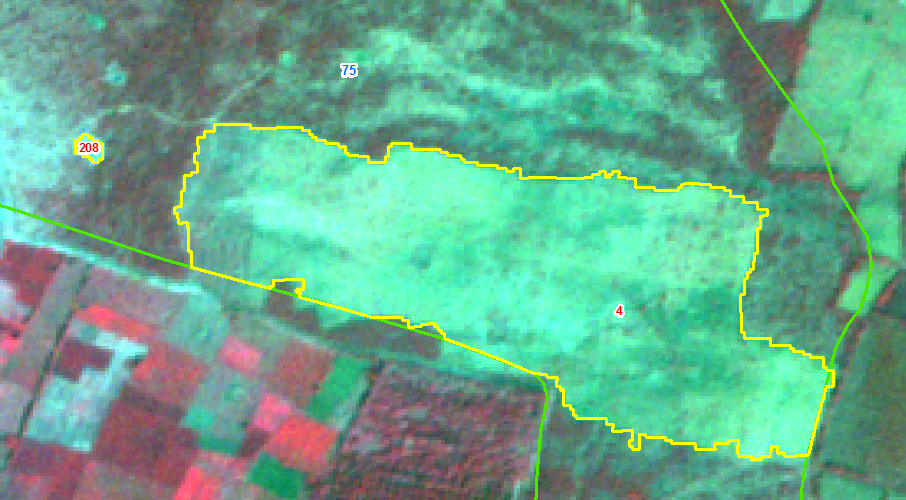 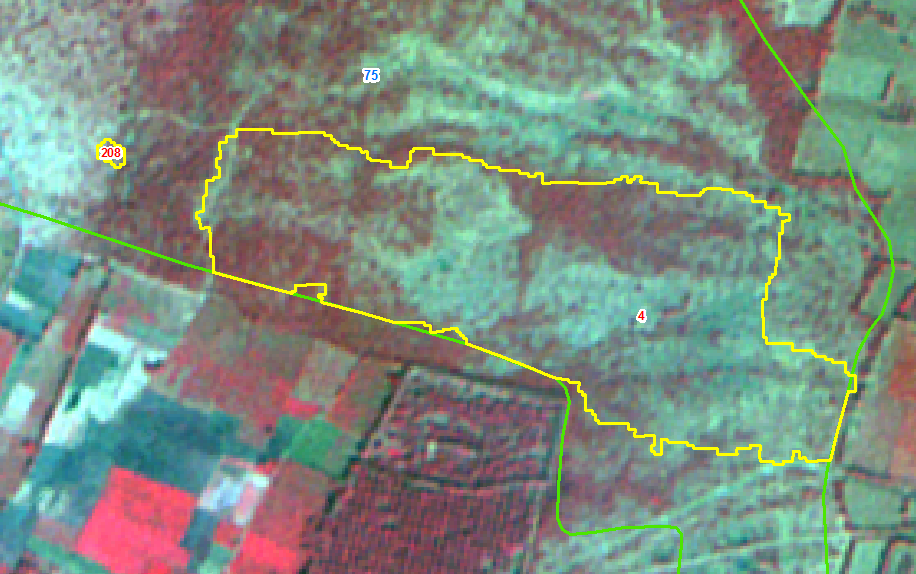 IRS R2 LISS IV _102-61-a-10-jan-2018
IRS R2 LISS IV _102-61-a-10-feb-2019
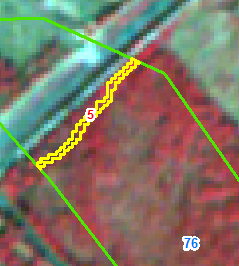 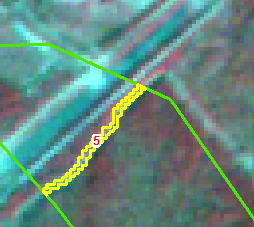 IRS R2 LISS IV _101-61-b-31-dec-2018
IRS R2 LISS IV _101-61-b-30-nov-2017
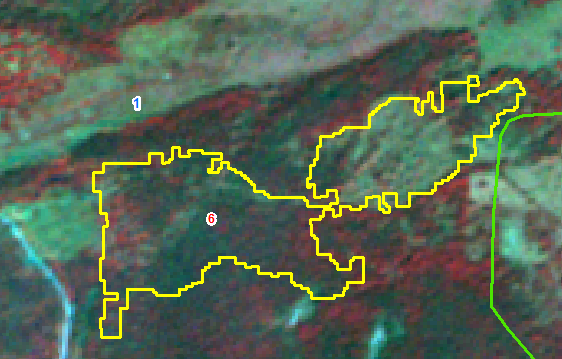 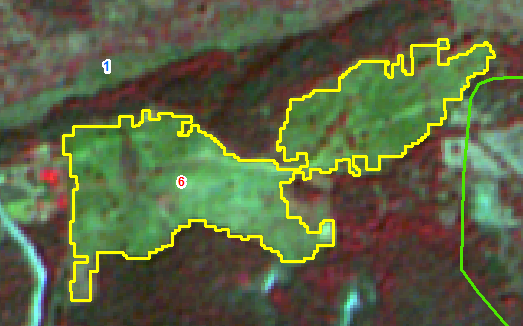 IRS R2 LISS IV _101-61-b-31-dec-2018
IRS R2 LISS IV _101-61-b-30-nov-2017
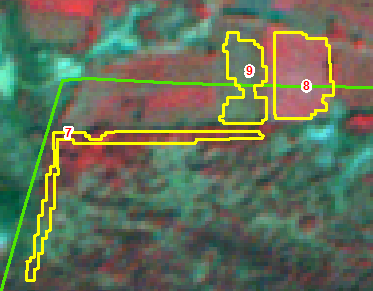 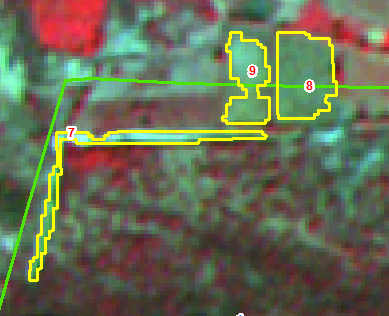 IRS R2 LISS IV _101-61-b-31-dec-2018
IRS R2 LISS IV _101-61-b-30-nov-2017
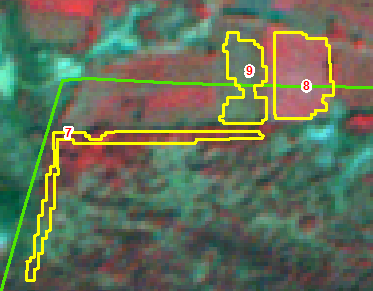 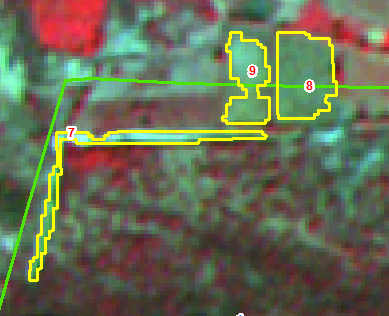 IRS R2 LISS IV _101-61-b-31-dec-2018
IRS R2 LISS IV _101-61-b-30-nov-2017
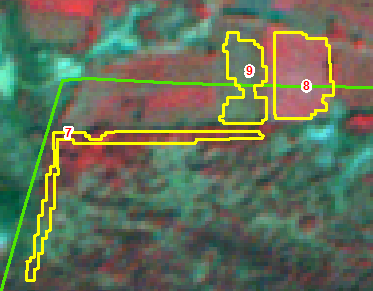 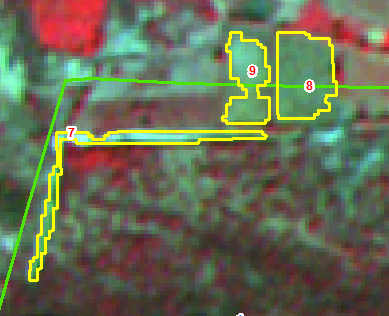 IRS R2 LISS IV _101-61-b-31-dec-2018
IRS R2 LISS IV _101-61-b-30-nov-2017
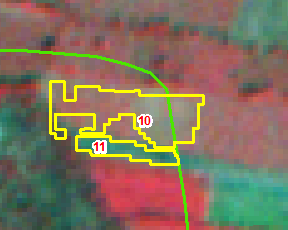 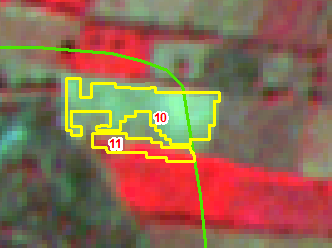 IRS R2 LISS IV _101-61-b-31-dec-2018
IRS R2 LISS IV _101-61-b-30-nov-2017
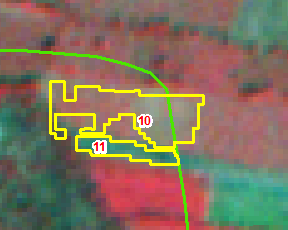 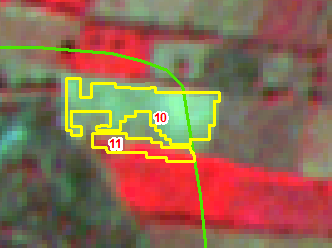 IRS R2 LISS IV _101-61-b-31-dec-2018
IRS R2 LISS IV _101-61-b-30-nov-2017
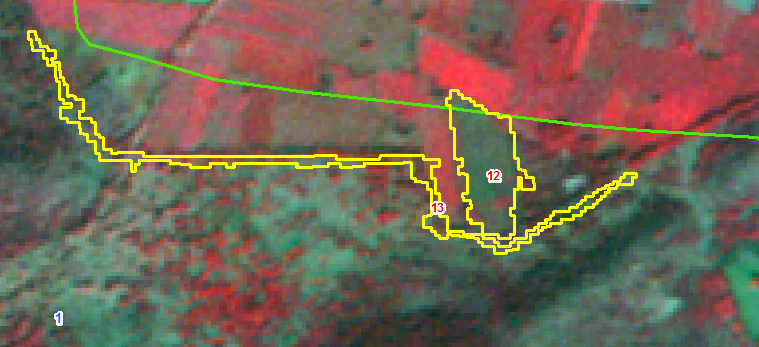 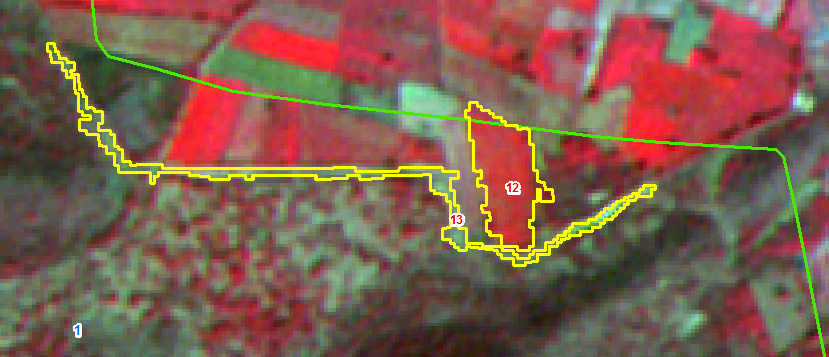 IRS R2 LISS IV _101-61-b-31-dec-2018
IRS R2 LISS IV _101-61-b-30-nov-2017
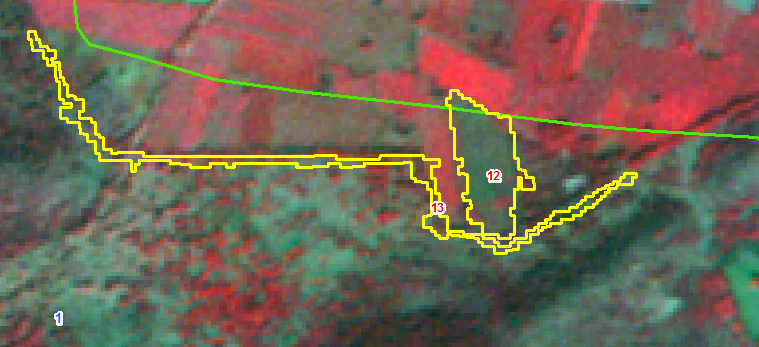 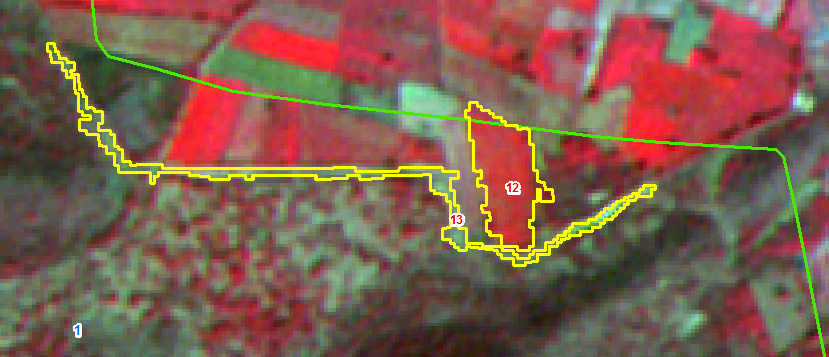 IRS R2 LISS IV _101-61-b-31-dec-2018
IRS R2 LISS IV _101-61-b-30-nov-2017
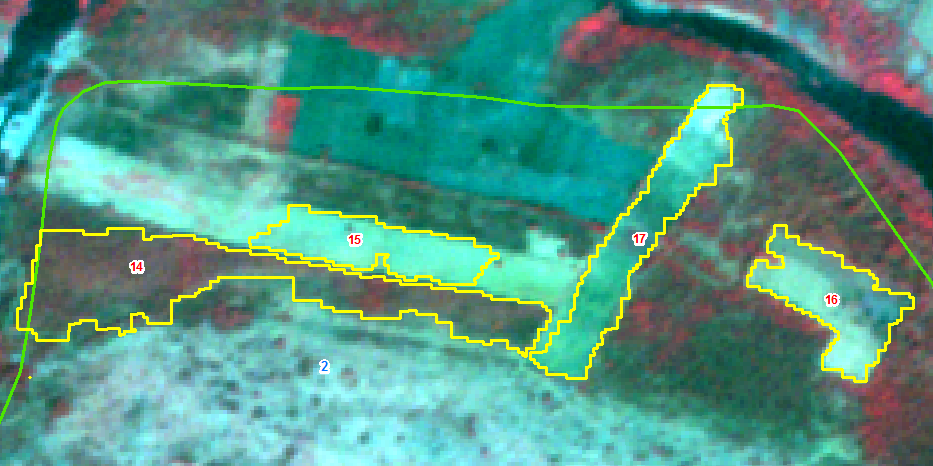 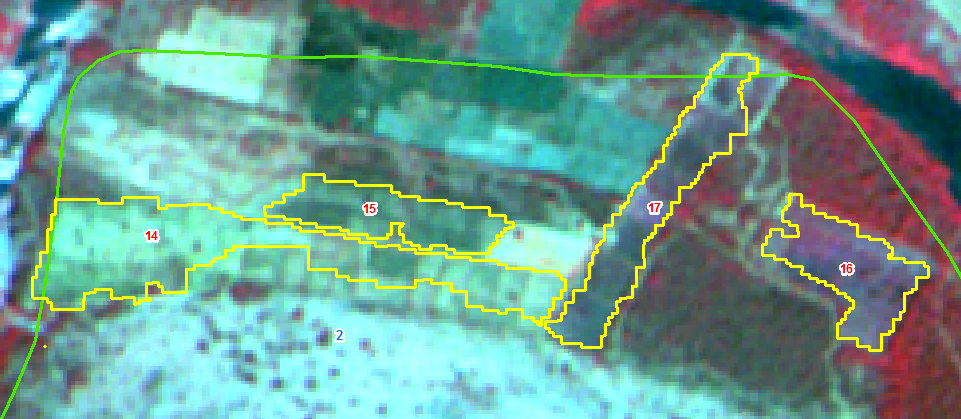 IRS R2 LISS IV _101-61-b-31-dec-2018
IRS R2 LISS IV _101-61-b-30-nov-2017
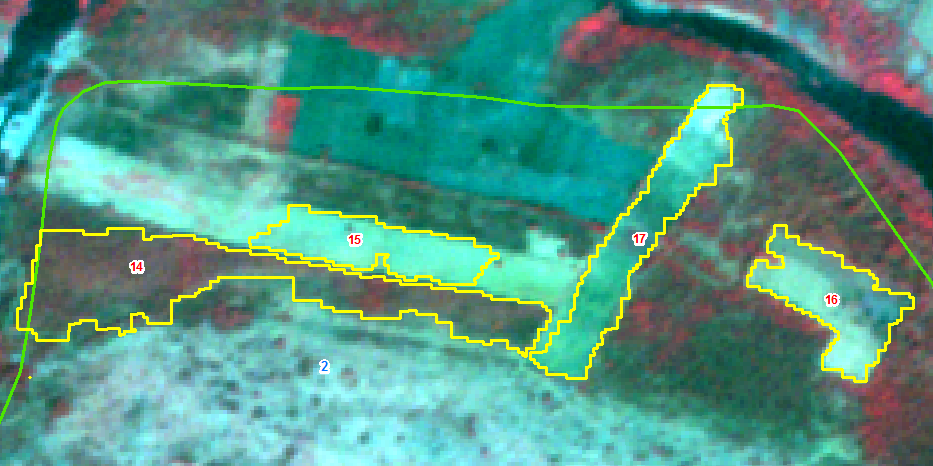 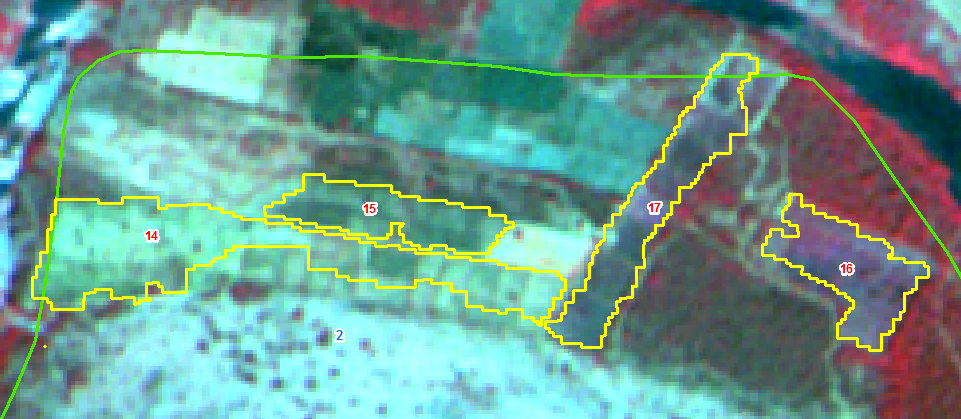 IRS R2 LISS IV _101-61-b-31-dec-2018
IRS R2 LISS IV _101-61-b-30-nov-2017
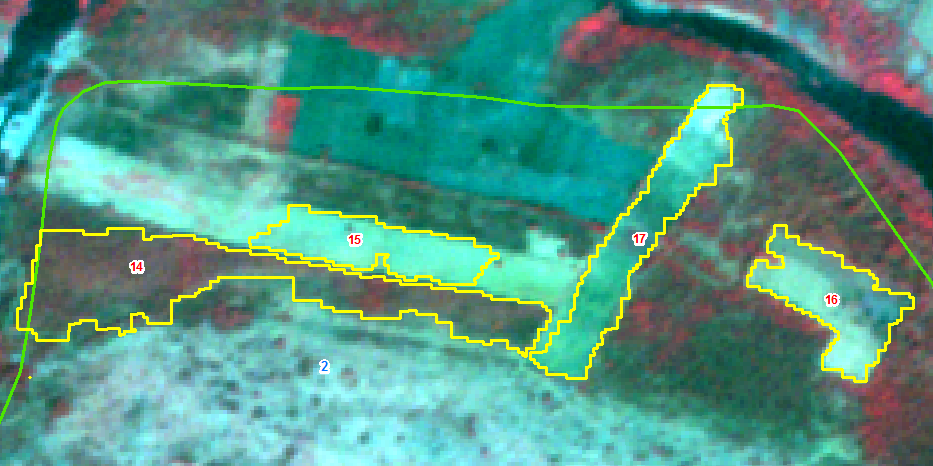 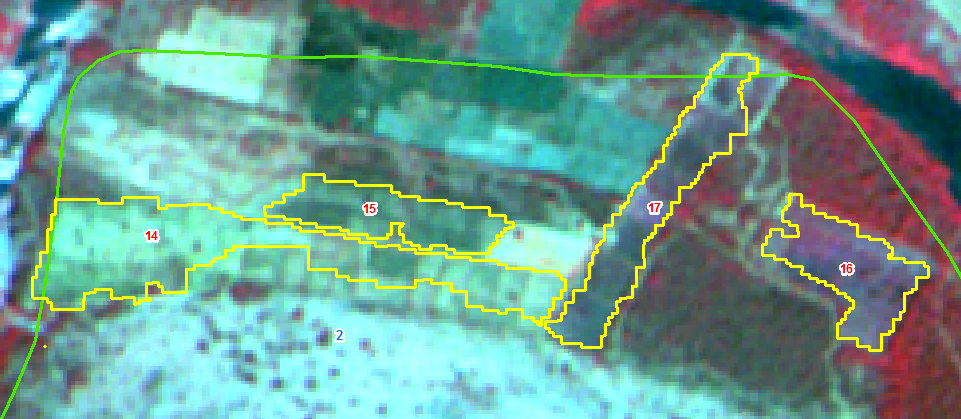 IRS R2 LISS IV _101-61-b-31-dec-2018
IRS R2 LISS IV _101-61-b-30-nov-2017
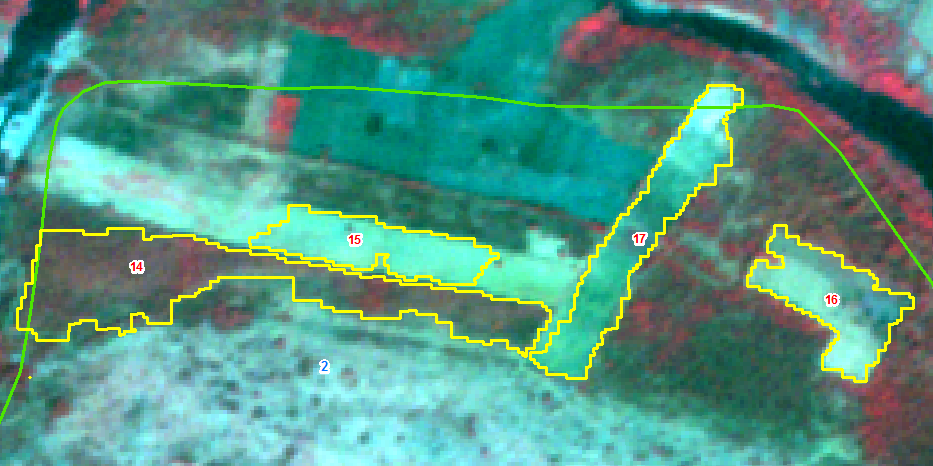 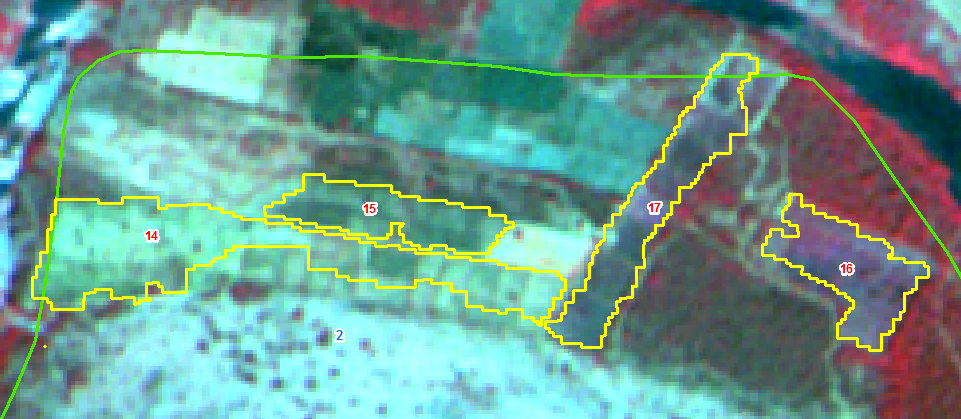 IRS R2 LISS IV _101-61-b-31-dec-2018
IRS R2 LISS IV _101-61-b-30-nov-2017
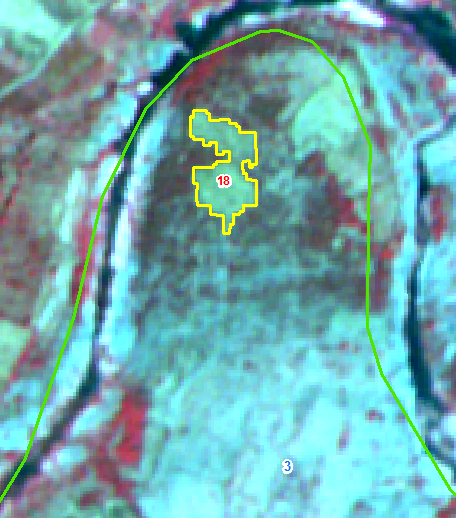 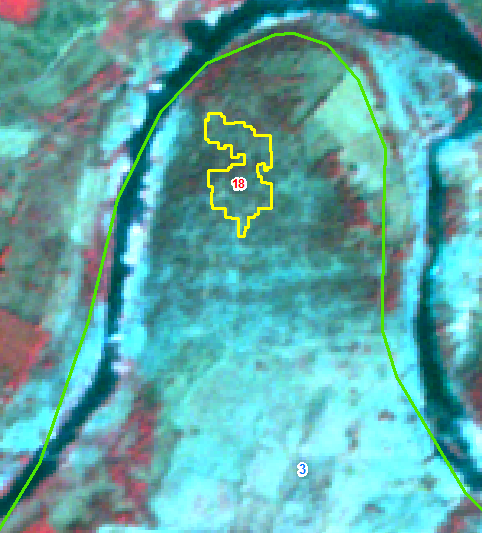 IRS R2 LISS IV _101-61-b-31-dec-2018
IRS R2 LISS IV _101-61-b-30-nov-2017
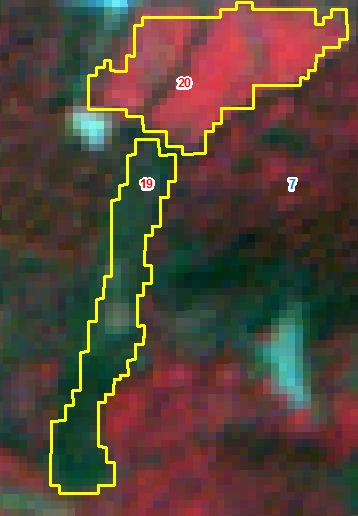 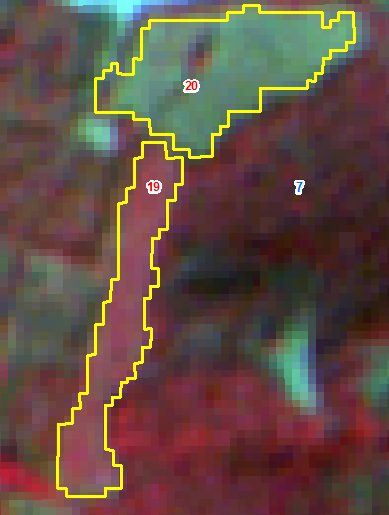 IRS R2 LISS IV _101-61-b-31-dec-2018
IRS R2 LISS IV _101-61-b-30-nov-2017
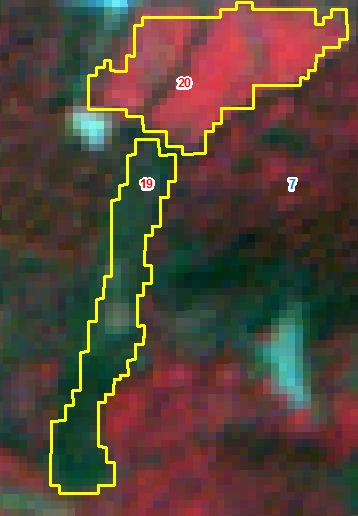 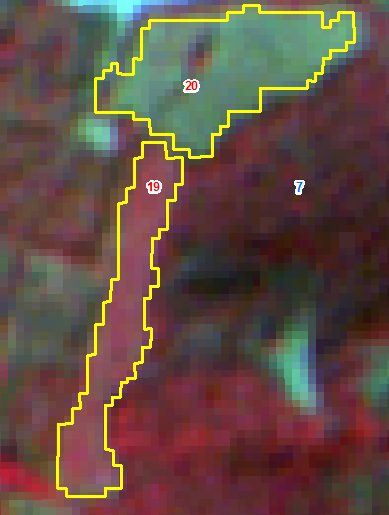 IRS R2 LISS IV _101-61-b-31-dec-2018
IRS R2 LISS IV _101-61-b-30-nov-2017
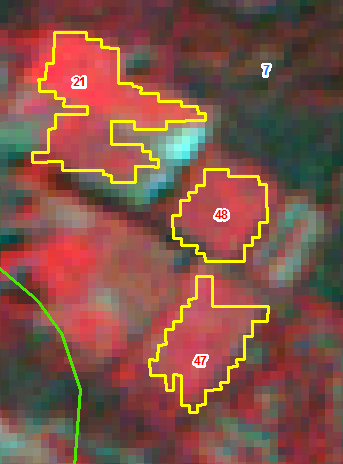 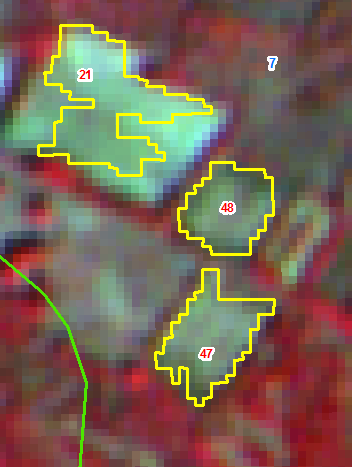 IRS R2 LISS IV _101-61-b-31-dec-2018
IRS R2 LISS IV _101-61-b-30-nov-2017
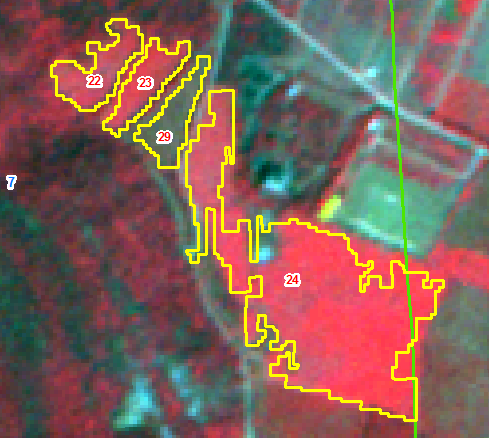 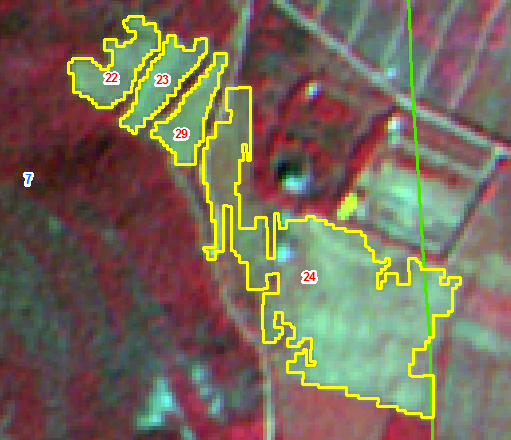 IRS R2 LISS IV _101-61-b-31-dec-2018
IRS R2 LISS IV _101-61-b-30-nov-2017
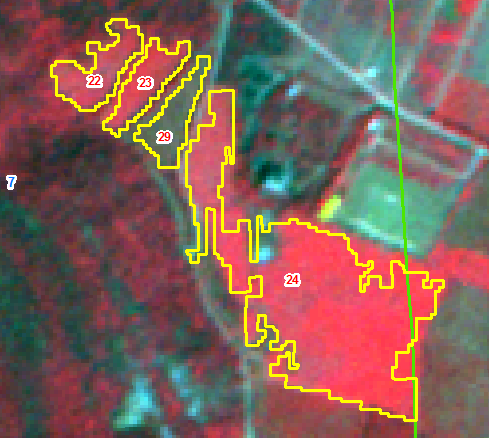 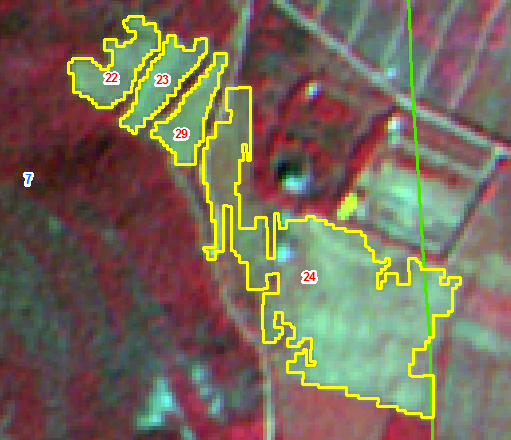 IRS R2 LISS IV _101-61-b-31-dec-2018
IRS R2 LISS IV _101-61-b-30-nov-2017
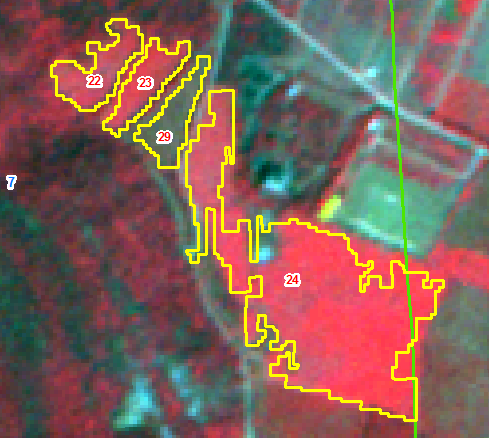 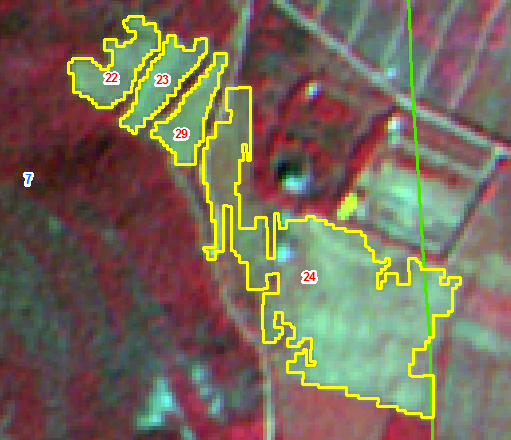 IRS R2 LISS IV _101-61-b-31-dec-2018
IRS R2 LISS IV _101-61-b-30-nov-2017
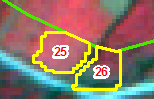 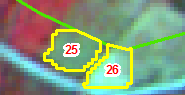 IRS R2 LISS IV _101-61-b-31-dec-2018
IRS R2 LISS IV _101-61-b-30-nov-2017
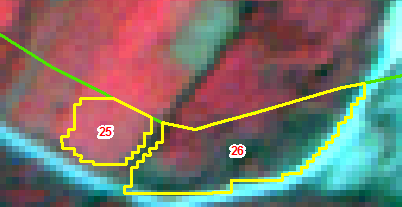 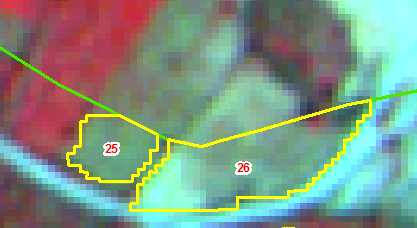 IRS R2 LISS IV _101-61-b-31-dec-2018
IRS R2 LISS IV _101-61-b-30-nov-2017
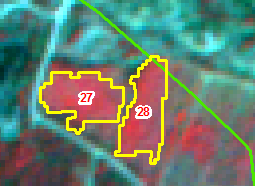 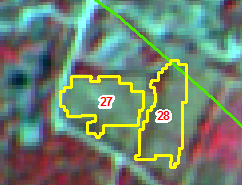 IRS R2 LISS IV _101-61-b-31-dec-2018
IRS R2 LISS IV _101-61-b-30-nov-2017
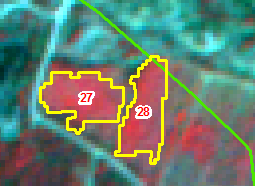 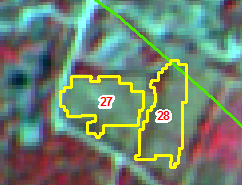 IRS R2 LISS IV _101-61-b-31-dec-2018
IRS R2 LISS IV _101-61-b-30-nov-2017
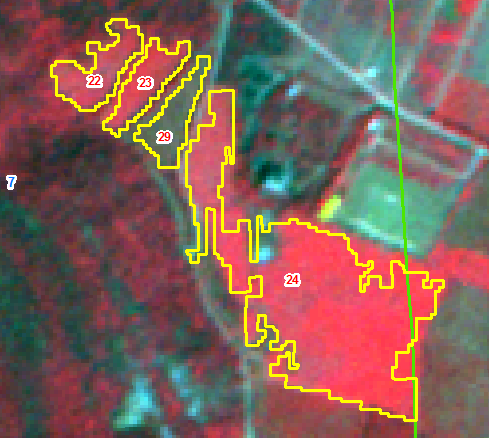 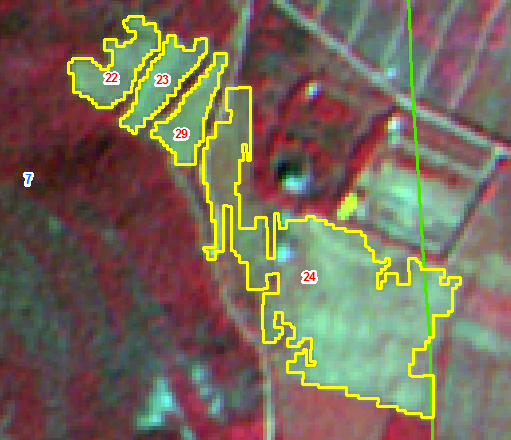 IRS R2 LISS IV _101-61-b-31-dec-2018
IRS R2 LISS IV _101-61-b-30-nov-2017
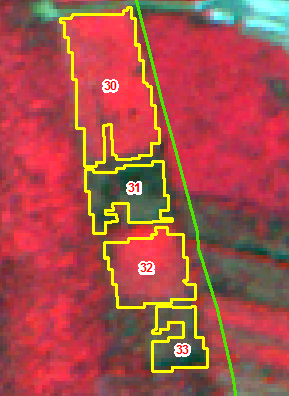 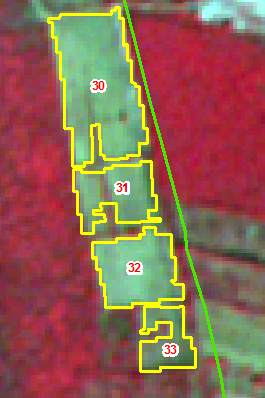 IRS R2 LISS IV _101-61-b-31-dec-2018
IRS R2 LISS IV _101-61-b-30-nov-2017
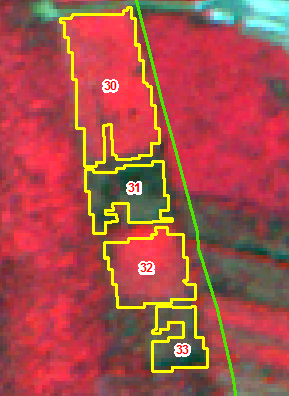 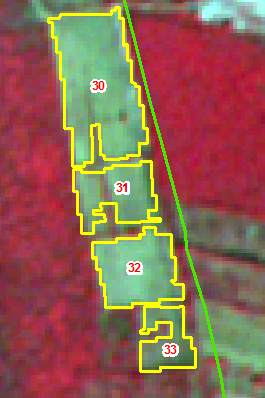 IRS R2 LISS IV _101-61-b-31-dec-2018
IRS R2 LISS IV _101-61-b-30-nov-2017
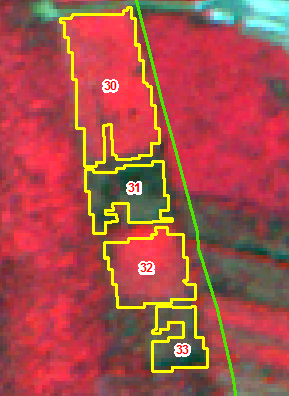 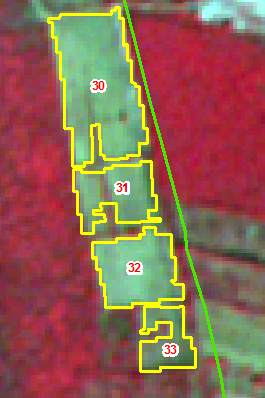 IRS R2 LISS IV _101-61-b-31-dec-2018
IRS R2 LISS IV _101-61-b-30-nov-2017
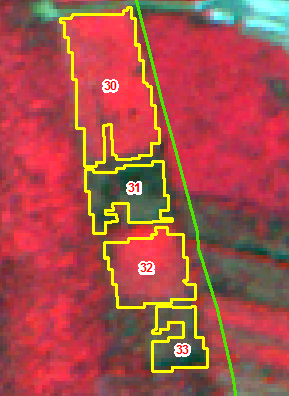 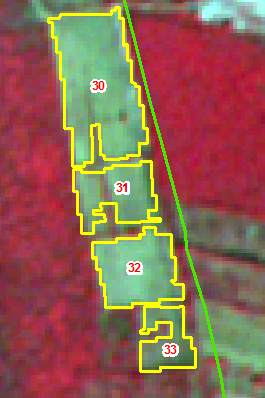 IRS R2 LISS IV _101-61-b-31-dec-2018
IRS R2 LISS IV _101-61-b-30-nov-2017
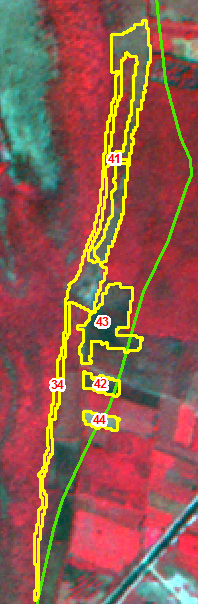 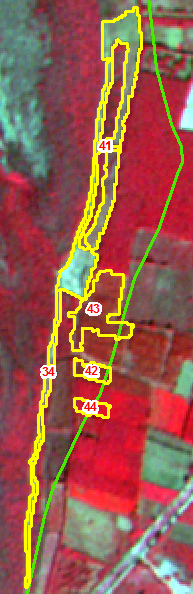 IRS R2 LISS IV _101-61-b-31-dec-2018
IRS R2 LISS IV _101-61-b-30-nov-2017
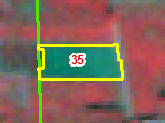 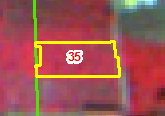 IRS R2 LISS IV _101-61-b-31-dec-2018
IRS R2 LISS IV _101-61-b-30-nov-2017
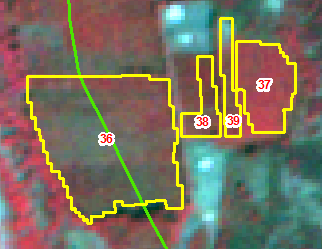 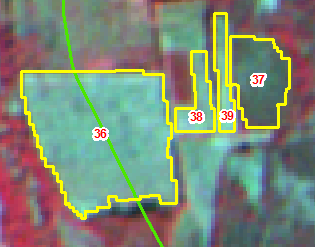 IRS R2 LISS IV _101-61-b-31-dec-2018
IRS R2 LISS IV _101-61-b-30-nov-2017
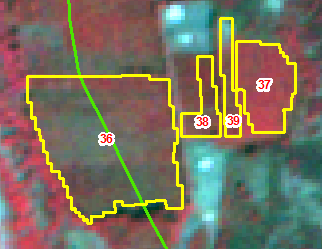 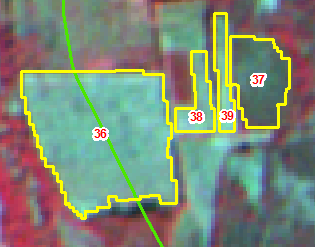 IRS R2 LISS IV _101-61-b-31-dec-2018
IRS R2 LISS IV _101-61-b-30-nov-2017
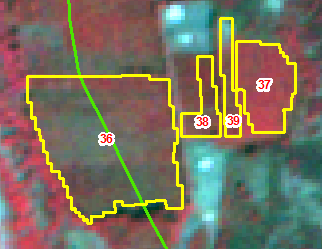 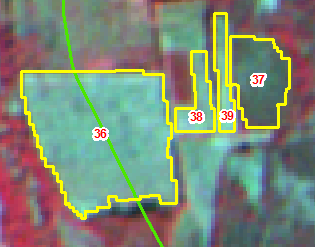 IRS R2 LISS IV _101-61-b-31-dec-2018
IRS R2 LISS IV _101-61-b-30-nov-2017
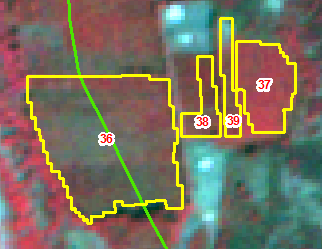 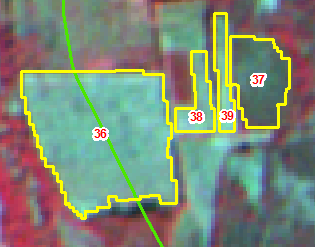 IRS R2 LISS IV _101-61-b-30-nov-2017
IRS R2 LISS IV _101-61-b-31-dec-2018
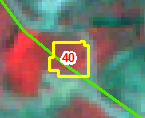 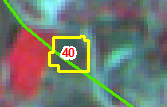 IRS R2 LISS IV _101-61-b-30-nov-2017
IRS R2 LISS IV _101-61-b-31-dec-2018
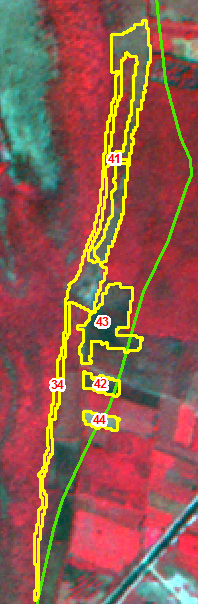 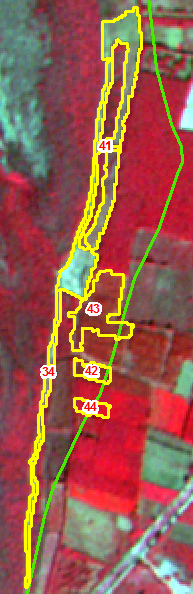 IRS R2 LISS IV _101-61-b-30-nov-2017
IRS R2 LISS IV _101-61-b-31-dec-2018
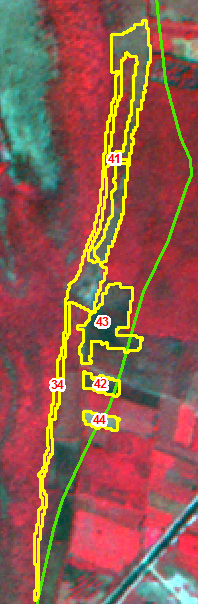 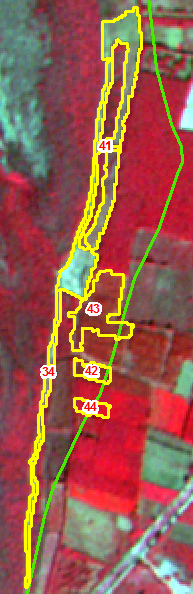 IRS R2 LISS IV _101-61-b-30-nov-2017
IRS R2 LISS IV _101-61-b-31-dec-2018
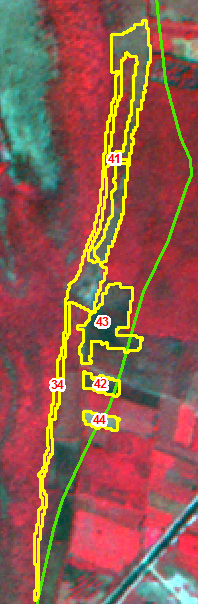 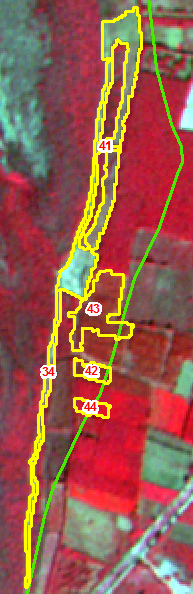 IRS R2 LISS IV _101-61-b-30-nov-2017
IRS R2 LISS IV _101-61-b-31-dec-2018
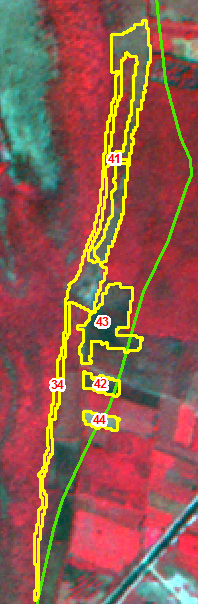 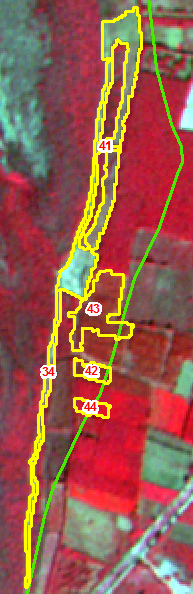 IRS R2 LISS IV _101-61-b-30-nov-2017
IRS R2 LISS IV _101-61-b-31-dec-2018
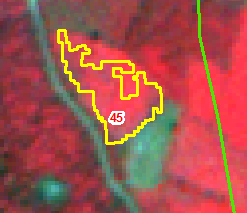 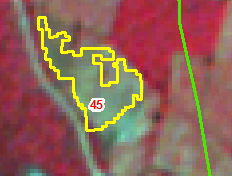 IRS R2 LISS IV _101-61-b-30-nov-2017
IRS R2 LISS IV _101-61-b-31-dec-2018
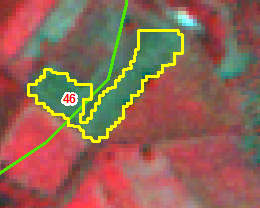 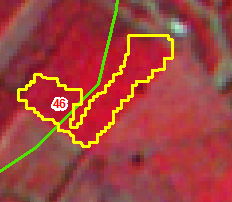 IRS R2 LISS IV _101-61-b-30-nov-2017
IRS R2 LISS IV _101-61-b-31-dec-2018
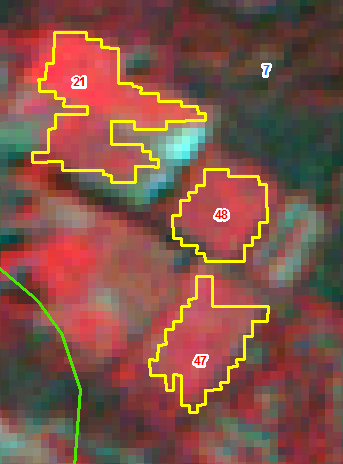 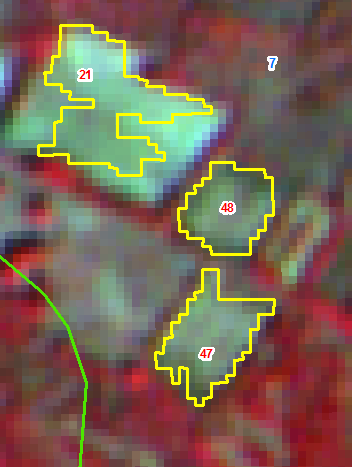 IRS R2 LISS IV _101-61-b-30-nov-2017
IRS R2 LISS IV _101-61-b-31-dec-2018
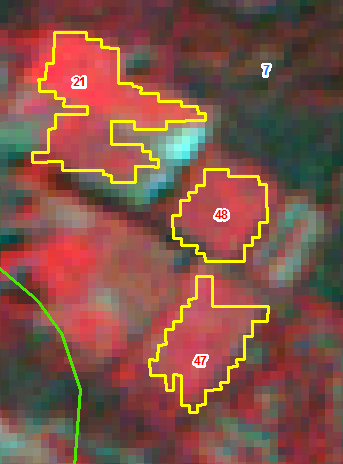 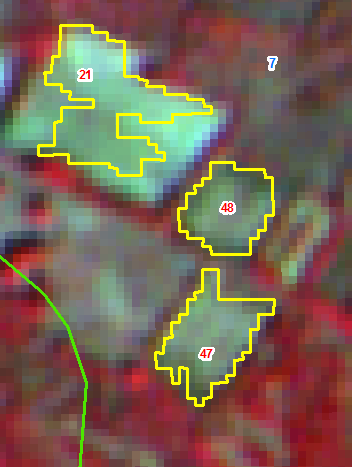 IRS R2 LISS IV _101-61-b-30-nov-2017
IRS R2 LISS IV _101-61-b-31-dec-2018
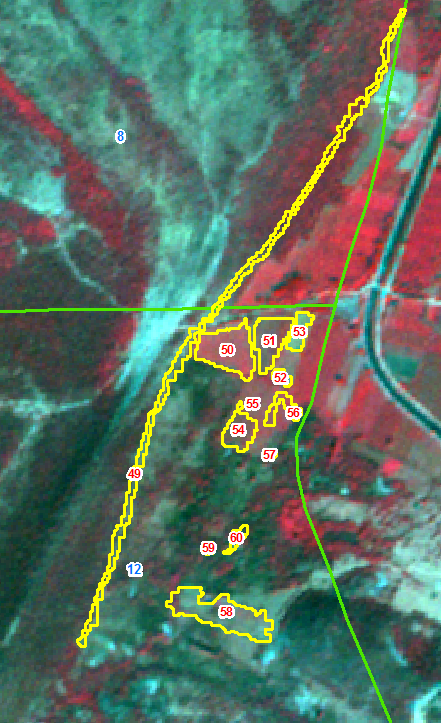 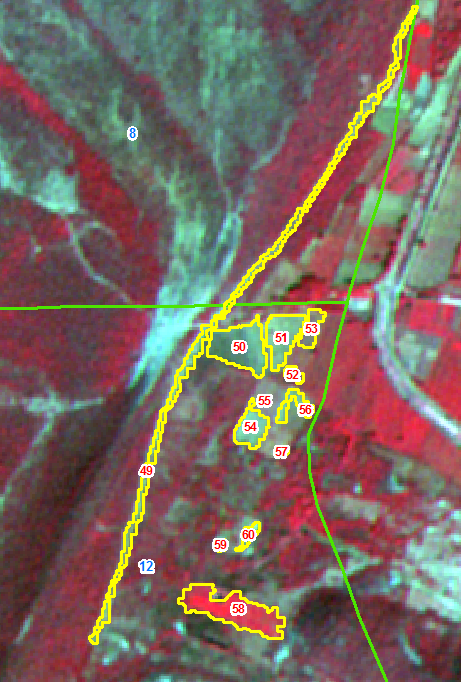 IRS R2 LISS IV _101-61-b-30-nov-2017
IRS R2 LISS IV _101-61-b-31-dec-2018
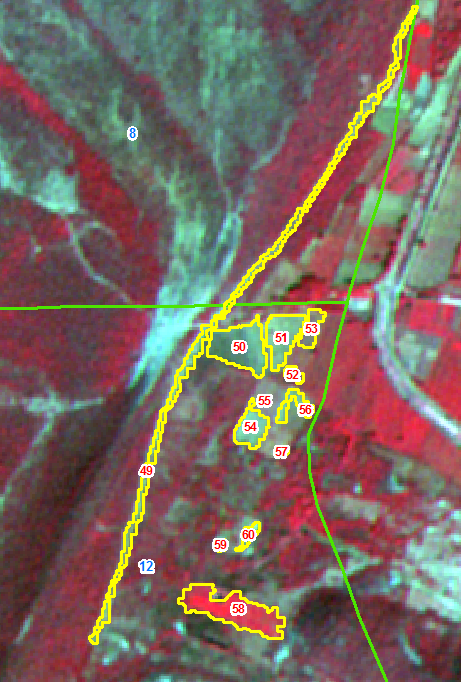 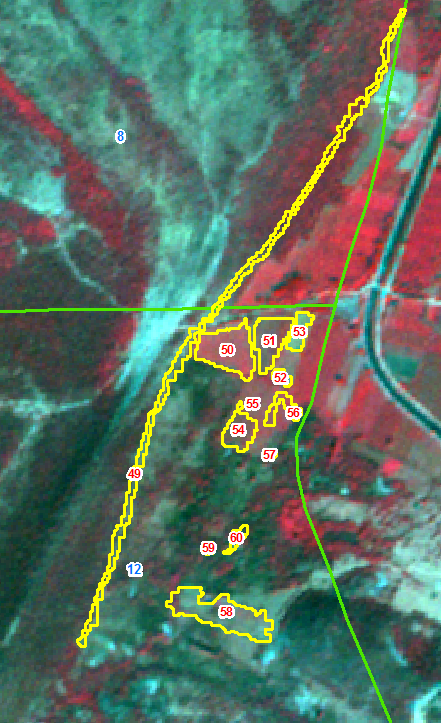 IRS R2 LISS IV _101-61-b-30-nov-2017
IRS R2 LISS IV _101-61-b-31-dec-2018
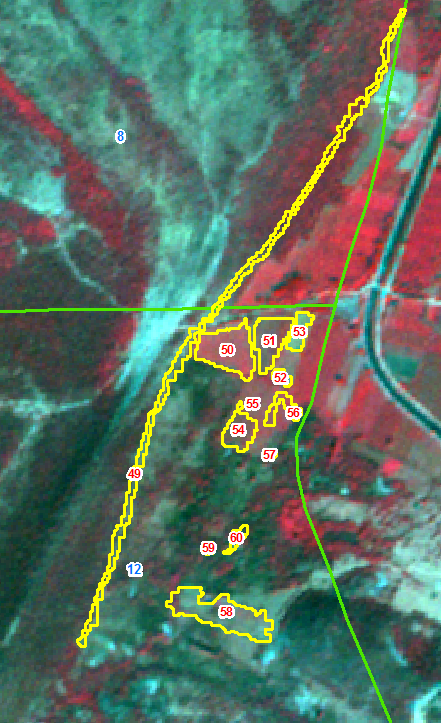 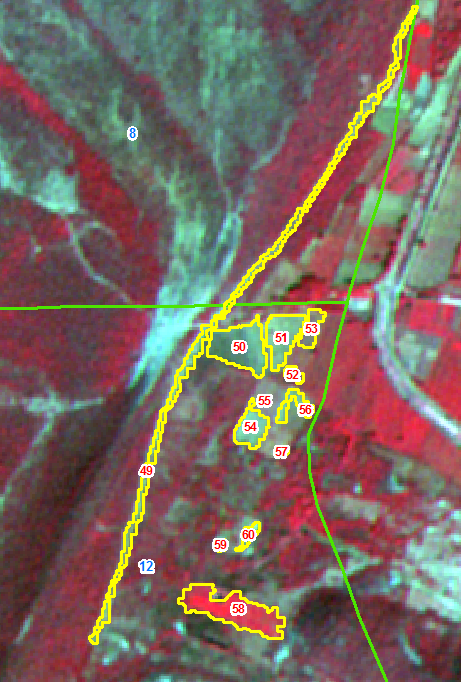 IRS R2 LISS IV _101-61-b-30-nov-2017
IRS R2 LISS IV _101-61-b-31-dec-2018
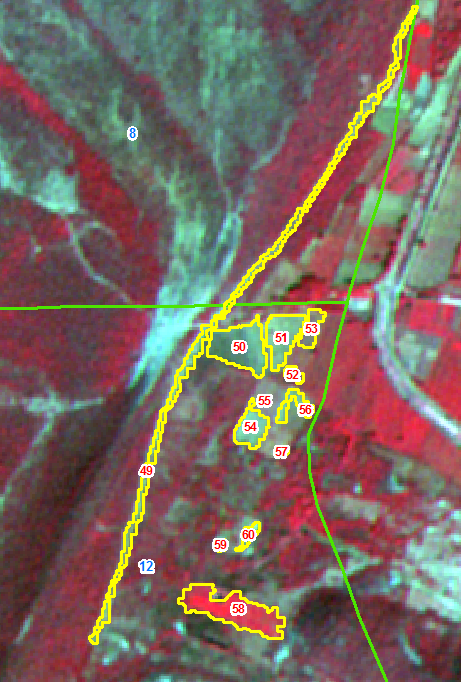 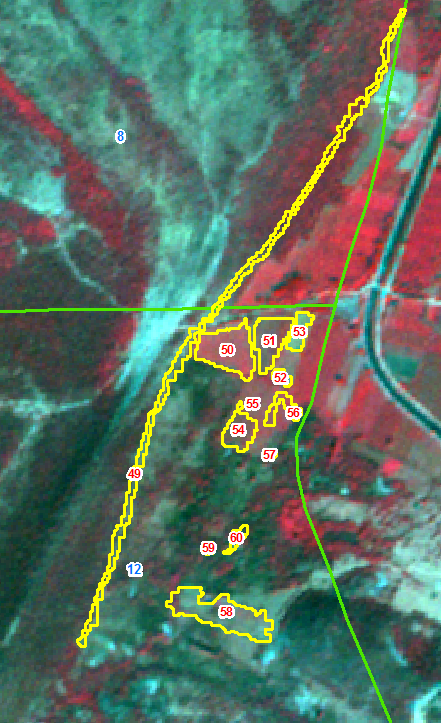 IRS R2 LISS IV _101-61-b-30-nov-2017
IRS R2 LISS IV _101-61-b-31-dec-2018
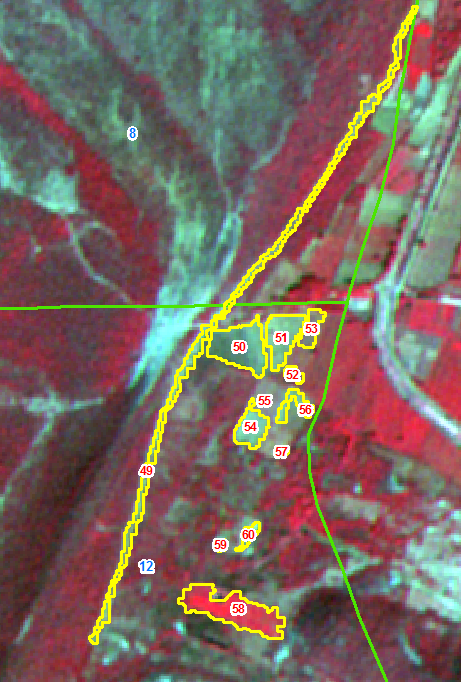 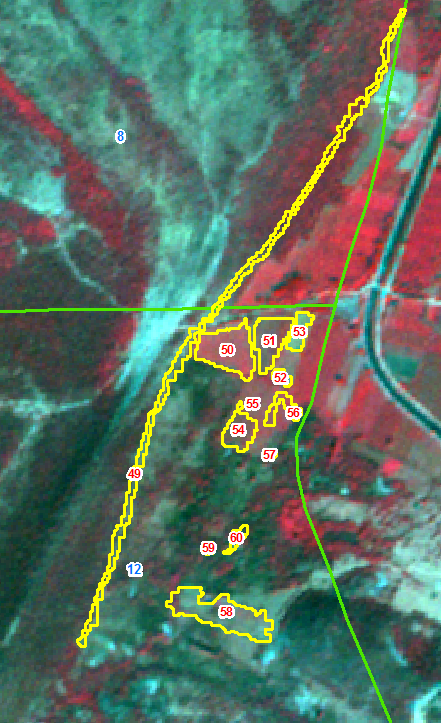 IRS R2 LISS IV _101-61-b-30-nov-2017
IRS R2 LISS IV _101-61-b-31-dec-2018
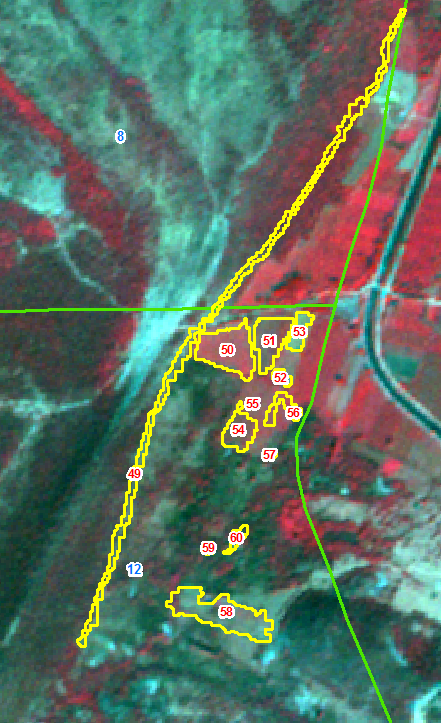 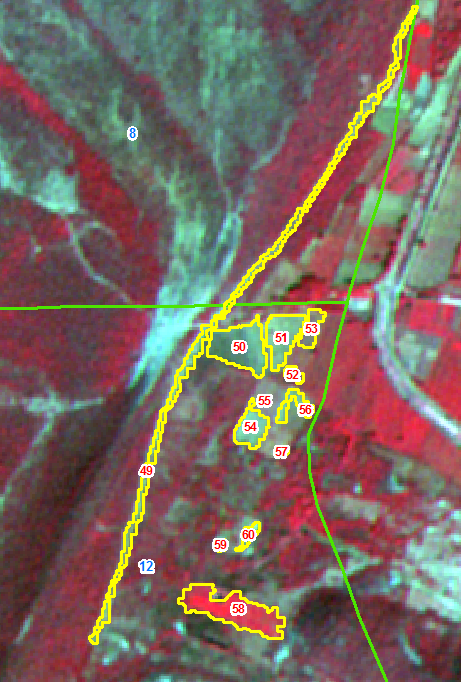 IRS R2 LISS IV _101-61-b-30-nov-2017
IRS R2 LISS IV _101-61-b-31-dec-2018
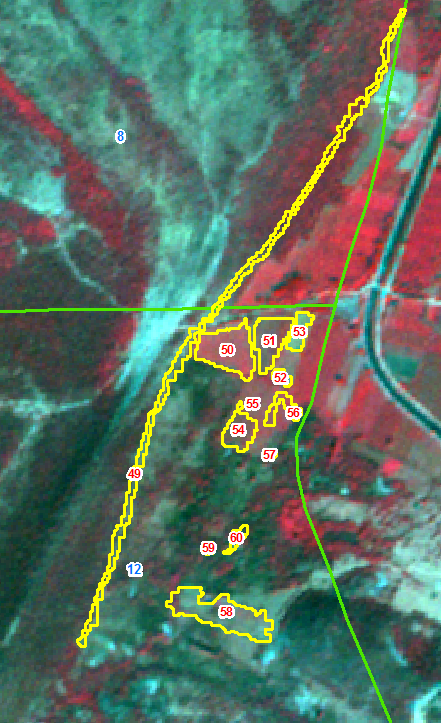 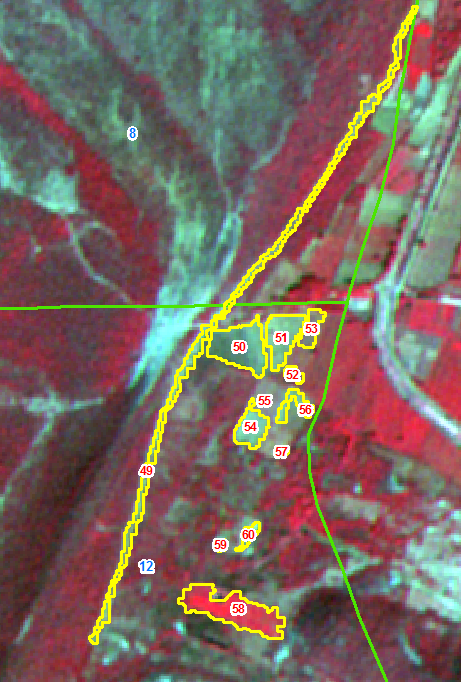 IRS R2 LISS IV _101-61-b-30-nov-2017
IRS R2 LISS IV _101-61-b-31-dec-2018
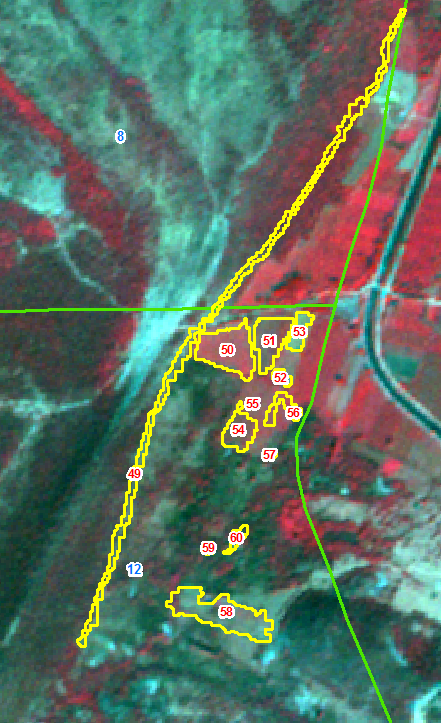 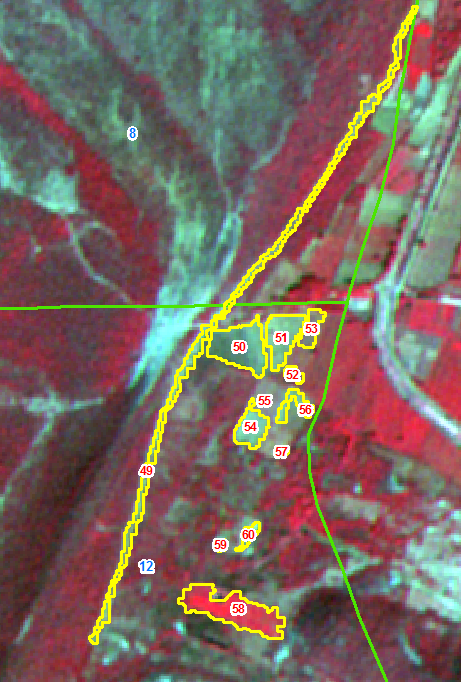 IRS R2 LISS IV _101-61-b-31-dec-2018
IRS R2 LISS IV _101-61-b-30-nov-2017
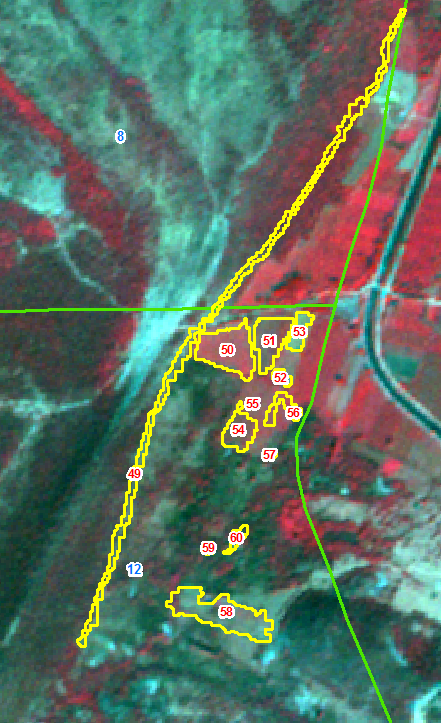 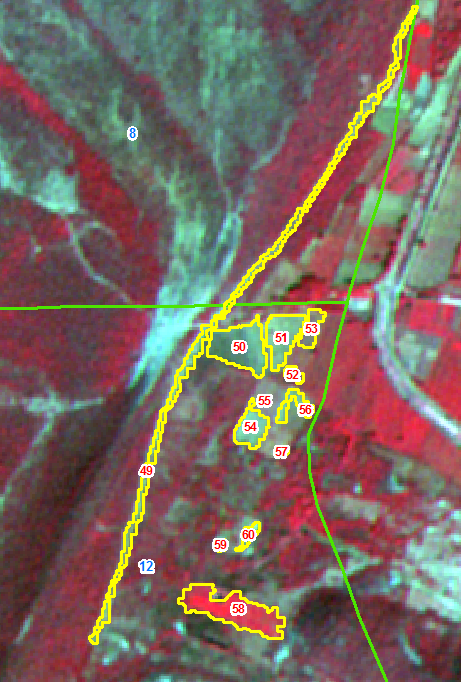 IRS R2 LISS IV _101-61-b-30-nov-2017
IRS R2 LISS IV _101-61-b-31-dec-2018
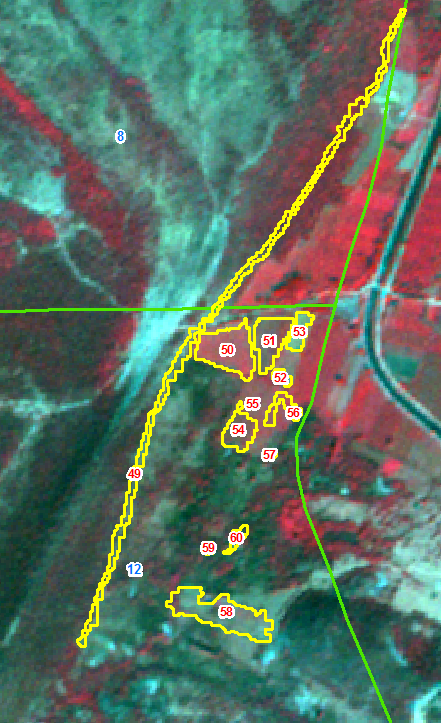 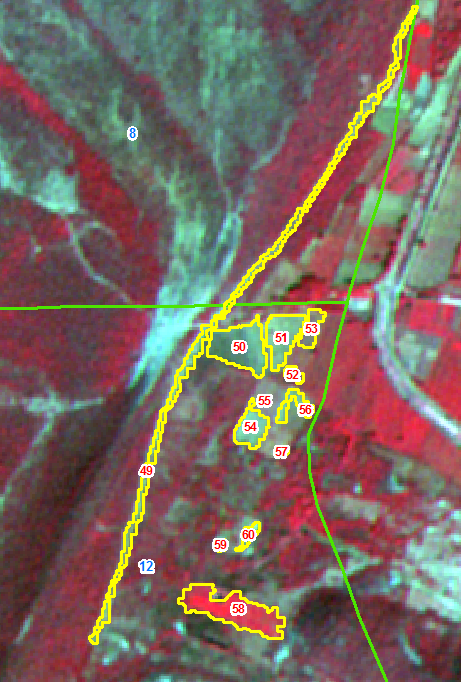 IRS R2 LISS IV _101-61-b-30-nov-2017
IRS R2 LISS IV _101-61-b-31-dec-2018
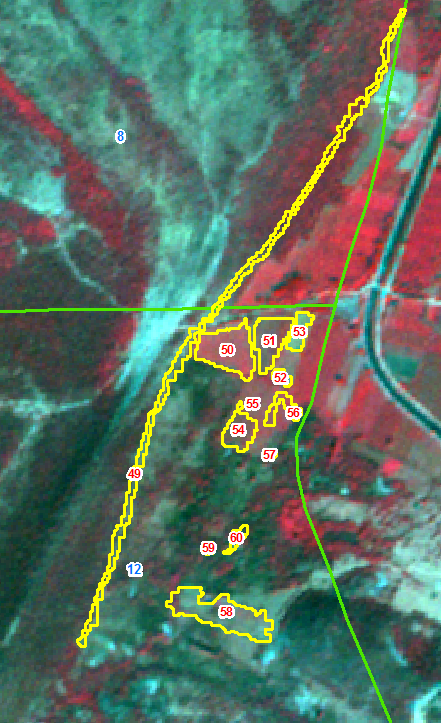 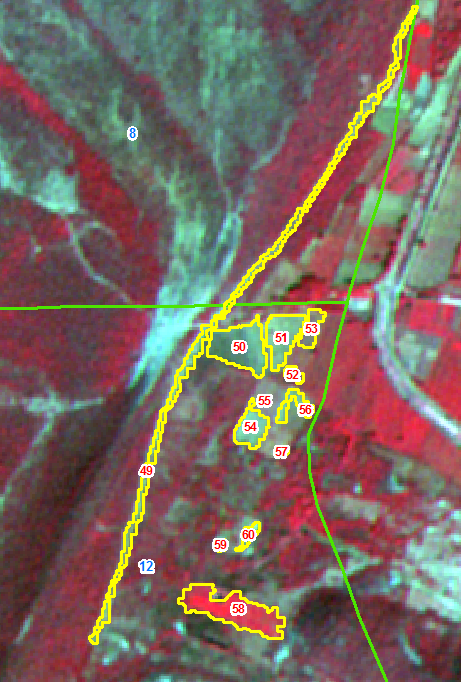 IRS R2 LISS IV _101-61-b-30-nov-2017
IRS R2 LISS IV _101-61-b-31-dec-2018
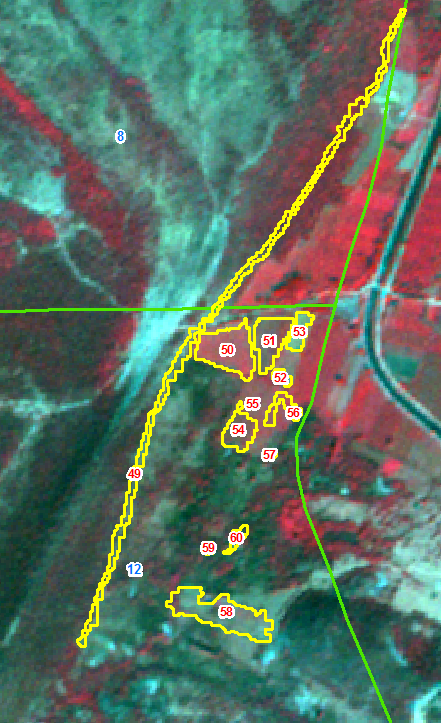 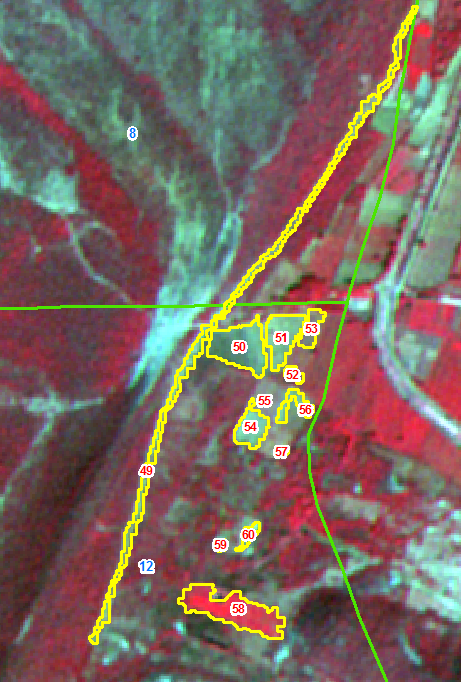 IRS R2 LISS IV Imagery_102-61-a-10-jan-2018
IRS R2 LISS IV_102-61-a-10-feb-2019
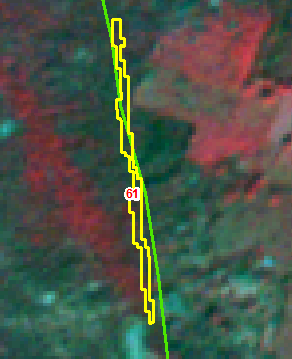 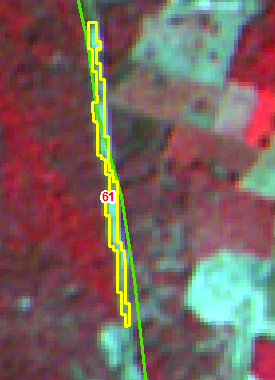 IRS R2 LISS IV 101-61-b-30-nov-2017
IRS R2 LISS 101-61-b-31-dec-2018
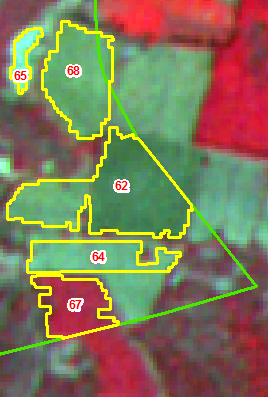 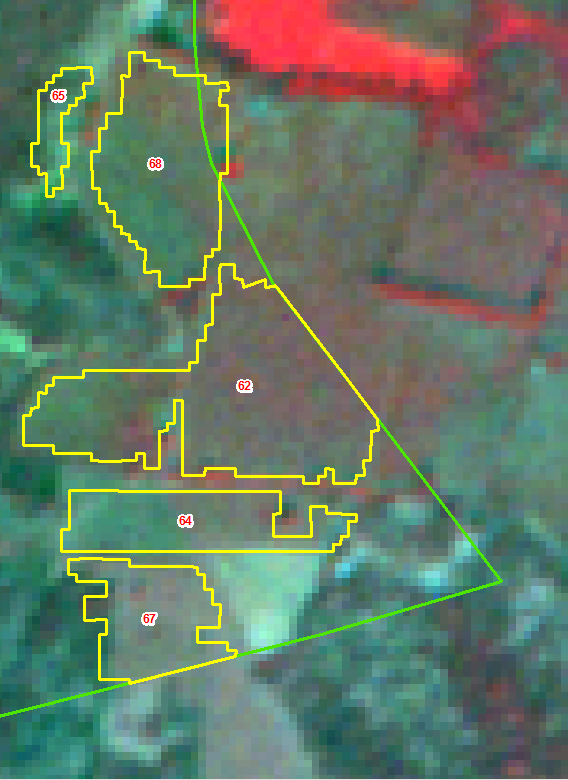 IRS R2 LISS IV Imagery_102-61-a-10-jan-2018
IRS R2 LISS IV_102-61-a-10-feb-2019
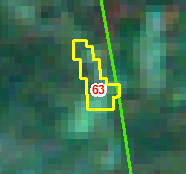 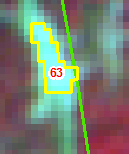 IRS R2 LISS IV 101-61-b-30-nov-2017
IRS R2 LISS 101-61-b-31-dec-2018
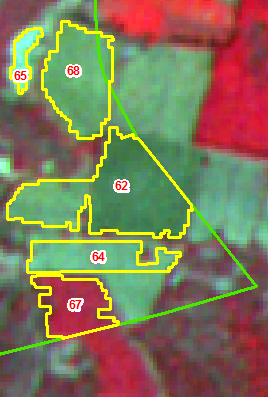 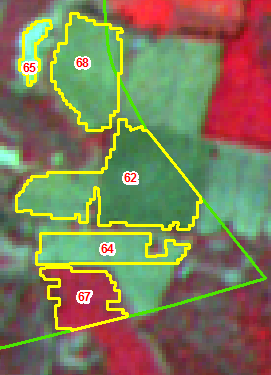 IRS R2 LISS IV 101-61-b-30-nov-2017
IRS R2 LISS 101-61-b-31-dec-2018
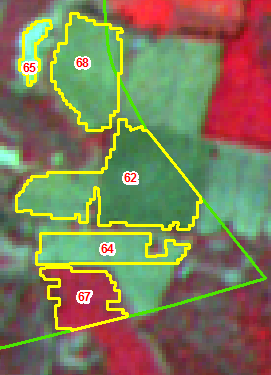 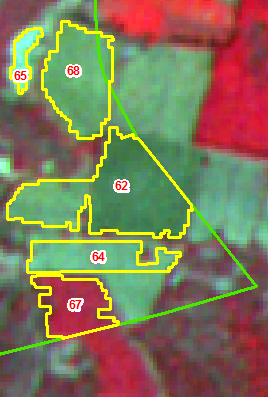 IRS R2 LISS IV Imagery_102-61-a-10-jan-2018
IRS R2 LISS IV_102-61-a-10-feb-2019
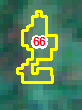 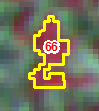 IRS R2 LISS IV 101-61-b-30-nov-2017
IRS R2 LISS 101-61-b-31-dec-2018
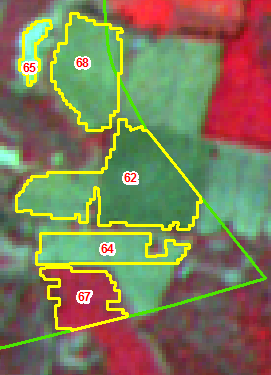 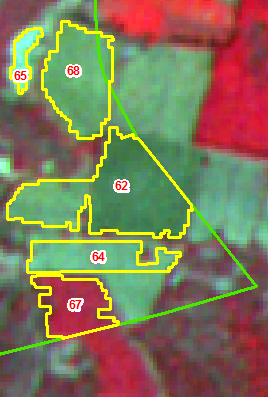 IRS R2 LISS IV 101-61-b-30-nov-2017
IRS R2 LISS 101-61-b-31-dec-2018
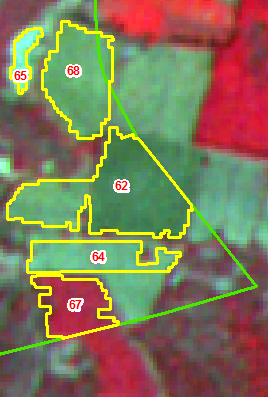 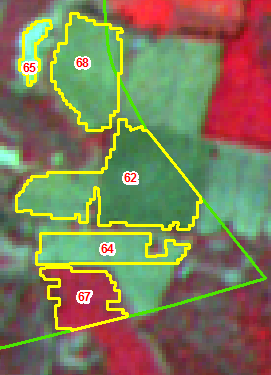 IRS R2 LISS IV 101-61-b-30-nov-2017
IRS R2 LISS 101-61-b-31-dec-2018
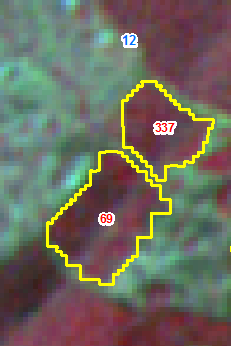 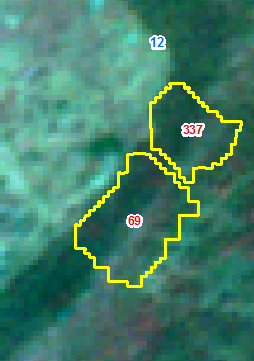 IRS R2 LISS IV 101-61-b-30-nov-2017
IRS R2 LISS 101-61-b-31-dec-2018
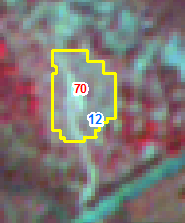 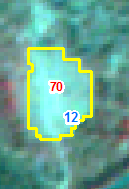 IRS R2 LISS IV 101-61-b-30-nov-2017
IRS R2 LISS 101-61-b-31-dec-2018
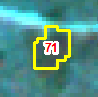 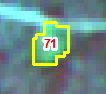 IRS R2 LISS IV 101-61-b-30-nov-2017
IRS R2 LISS 101-61-b-31-dec-2018
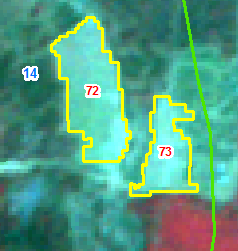 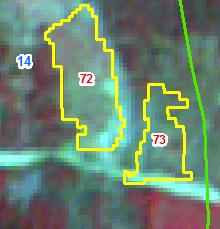 IRS R2 LISS IV 101-61-b-30-nov-2017
IRS R2 LISS 101-61-b-31-dec-2018
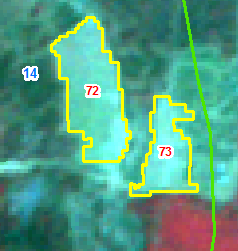 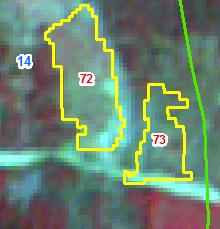 IRS R2 LISS IV 101-61-b-30-nov-2017
IRS R2 LISS 101-61-b-31-dec-2018
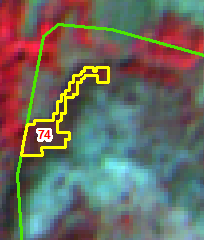 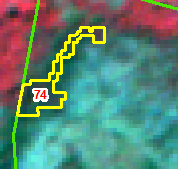 IRS R2 LISS IV 101-61-b-30-nov-2017
IRS R2 LISS 101-61-b-31-dec-2018
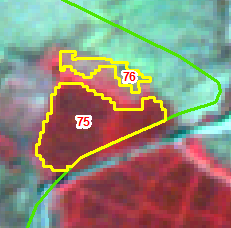 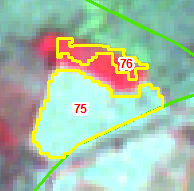 IRS R2 LISS IV 101-61-b-30-nov-2017
IRS R2 LISS 101-61-b-31-dec-2018
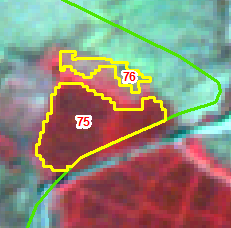 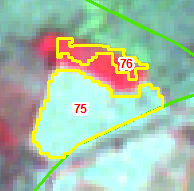 IRS R2 LISS IV 102-61-a-10-jan-2018
IRS R2 LISS 102-61-a-10-feb-2019
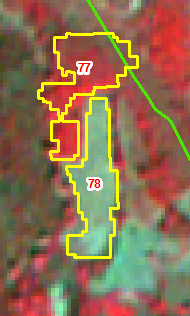 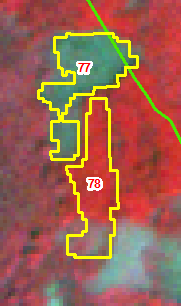 IRS R2 LISS IV 102-61-a-10-jan-2018
IRS R2 LISS 102-61-a-10-feb-2019
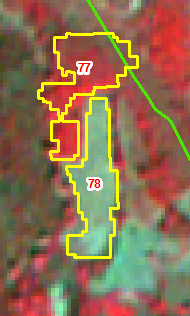 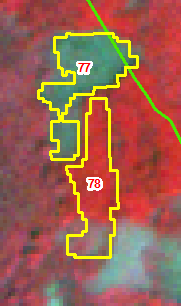 IRS R2 LISS IV 102-61-a-10-jan-2018
IRS R2 LISS 102-61-a-10-feb-2019
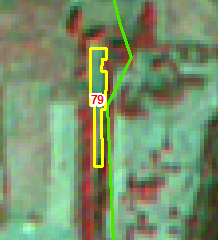 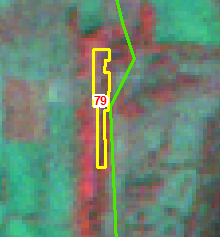 IRS R2 LISS IV 102-61-a-10-jan-2018
IRS R2 LISS 102-61-a-10-feb-2019
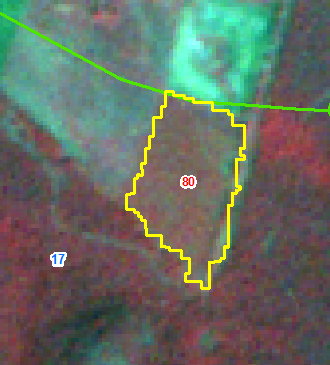 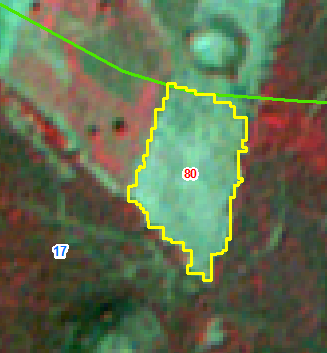 IRS R2 LISS IV 102-61-a-10-jan-2018
IRS R2 LISS 102-61-a-10-feb-2019
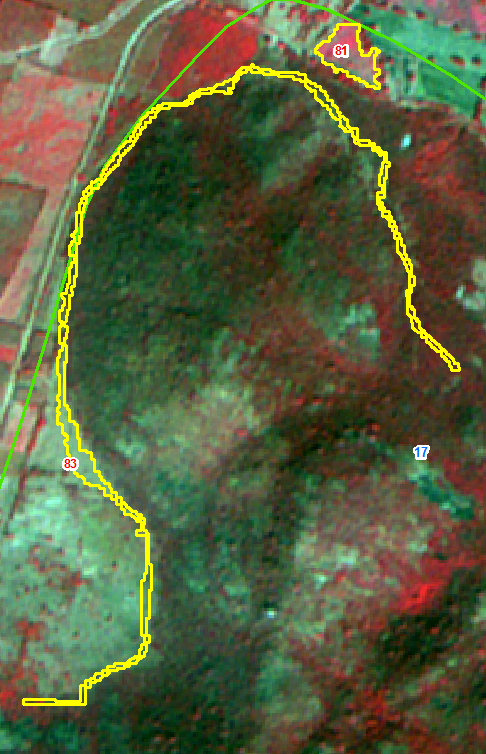 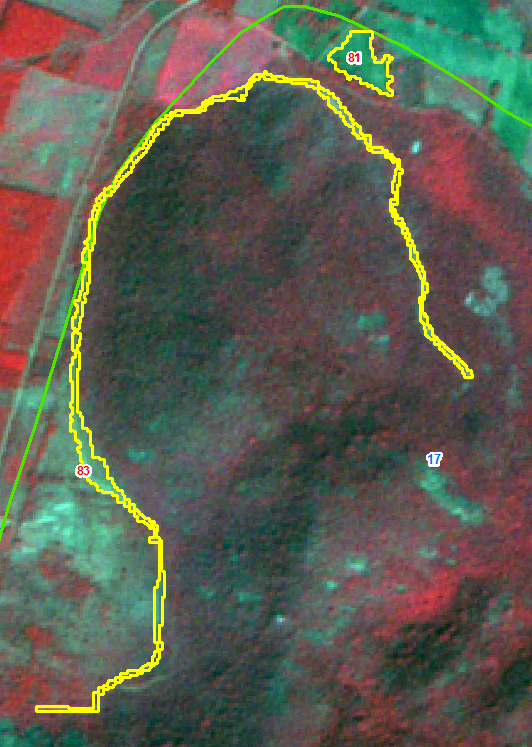 IRS R2 LISS IV 102-61-a-10-jan-2018
IRS R2 LISS 102-61-a-10-feb-2019
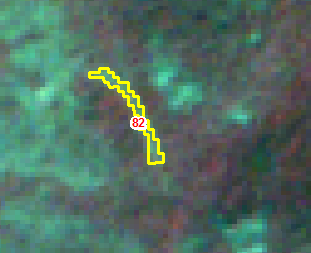 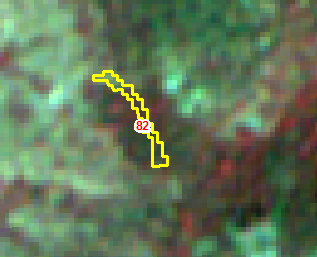 IRS R2 LISS IV 102-61-a-10-jan-2018
IRS R2 LISS 102-61-a-10-feb-2019
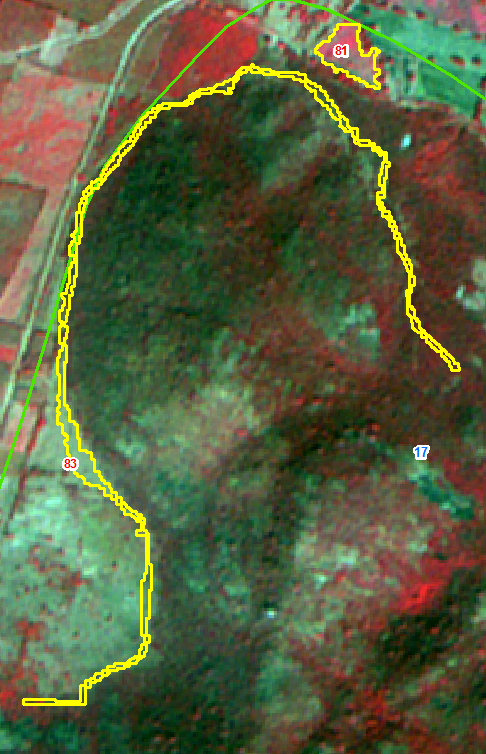 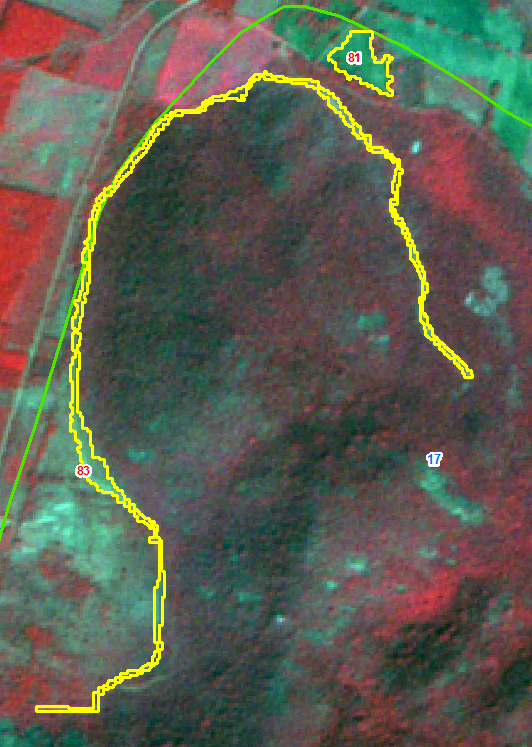 IRS R2 LISS IV 102-61-a-10-jan-2018
IRS R2 LISS 102-61-a-10-feb-2019
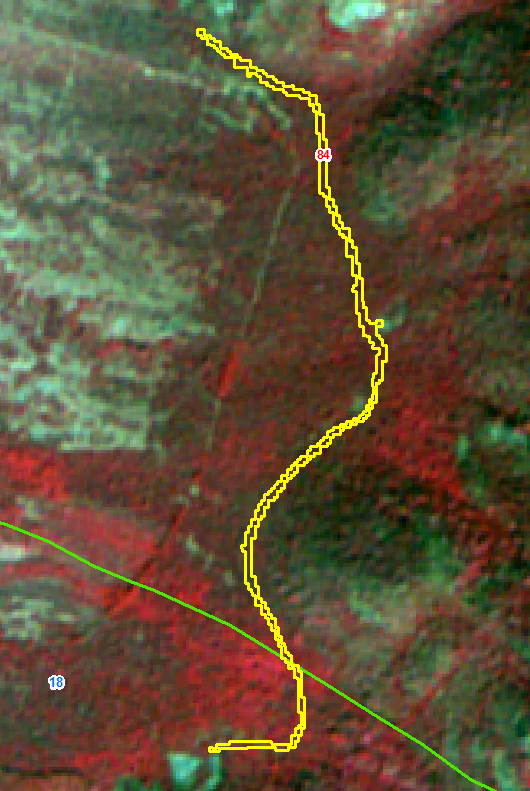 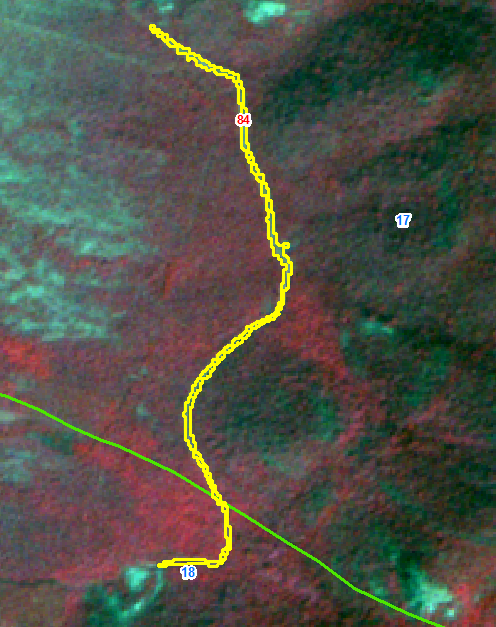 IRS R2 LISS IV 102-61-a-10-jan-2018
IRS R2 LISS 102-61-a-10-feb-2019
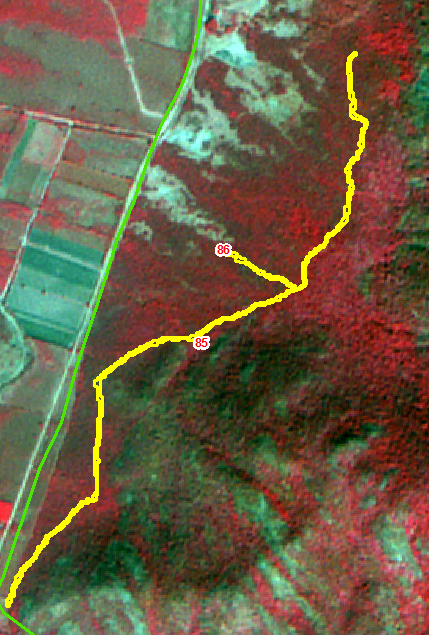 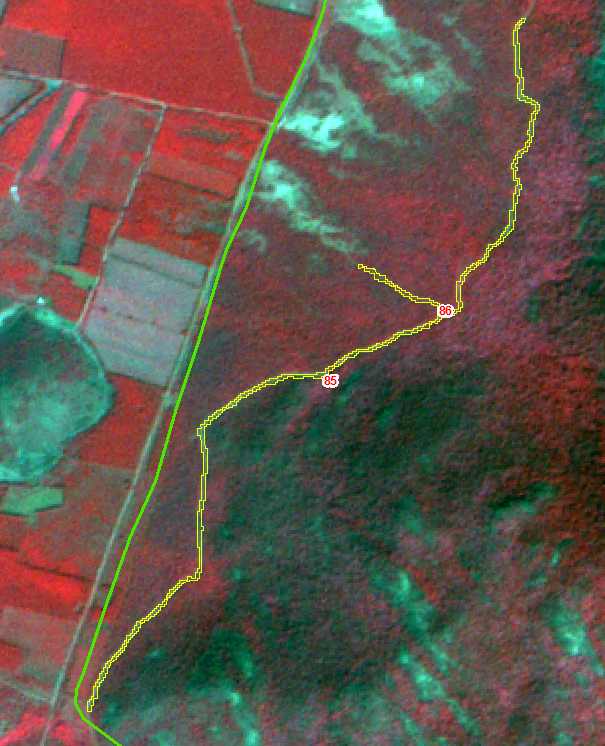 IRS R2 LISS IV 102-61-a-10-jan-2018
IRS R2 LISS 102-61-a-10-feb-2019
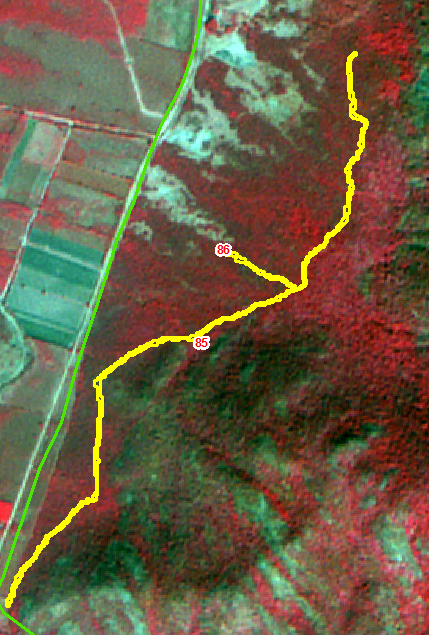 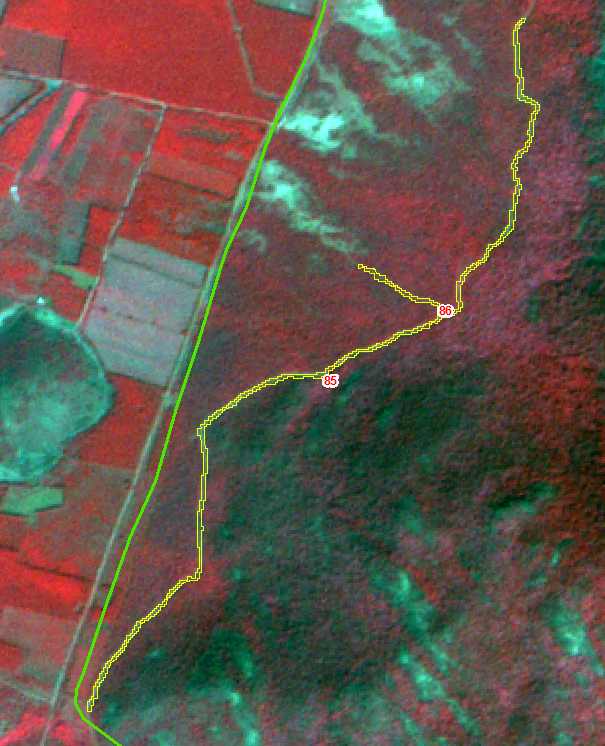 IRS R2 LISS IV 102-61-a-10-jan-2018
IRS R2 LISS 102-61-a-10-feb-2019
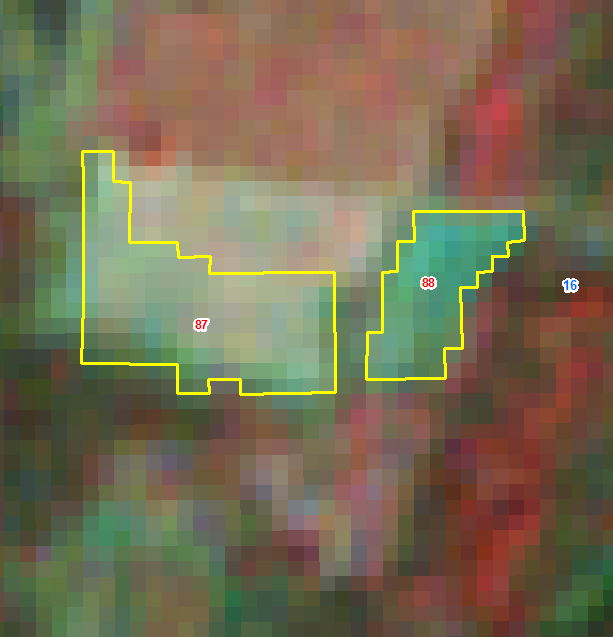 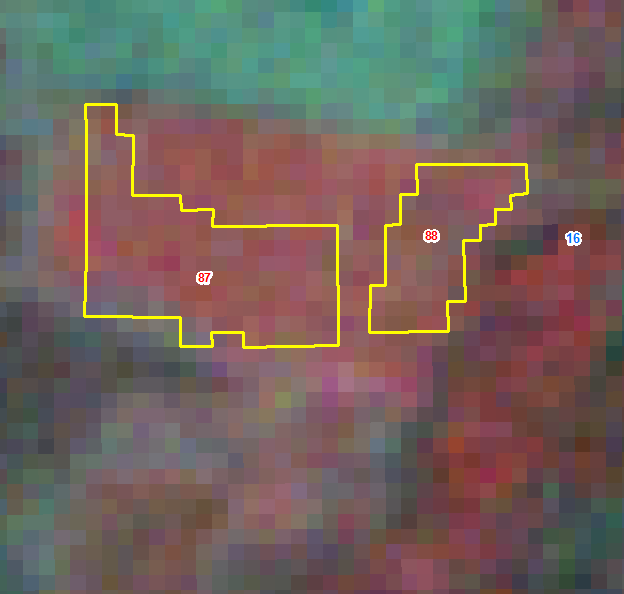 IRS R2 LISS IV 102-61-a-10-jan-2018
IRS R2 LISS IV 102-61-a-10-feb-2019
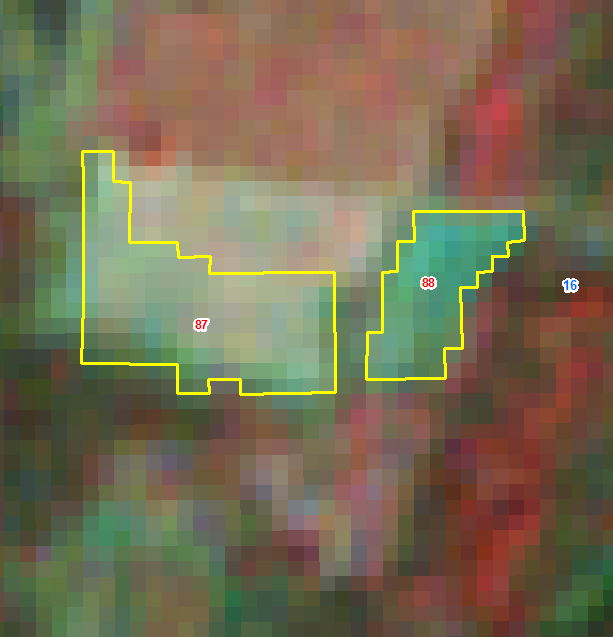 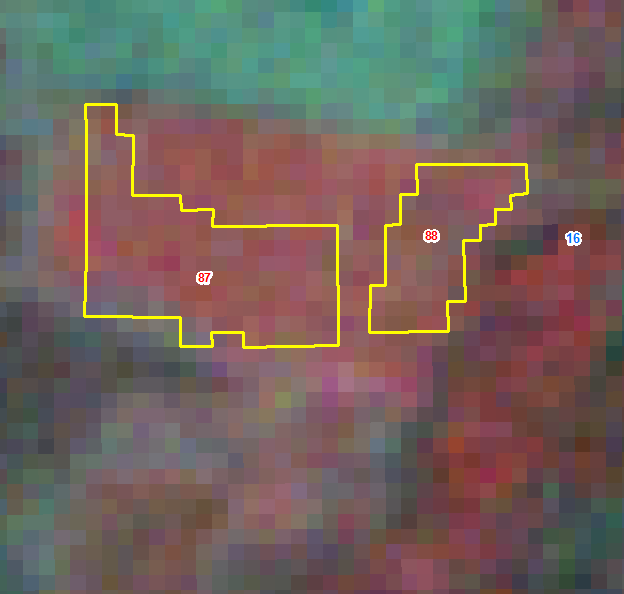 IRS R2 LISS IV 102-61-c-10-01-2018
IRS R2 LISS IV 102-61-c-10-feb-2019
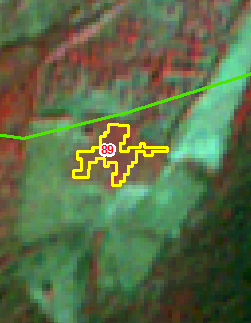 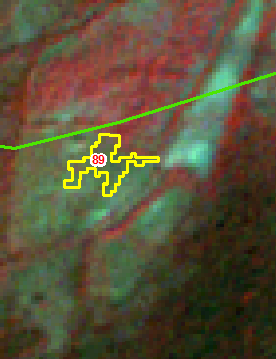 IRS R2 LISS IV 102-61-c-10-01-2018
IRS R2 LISS IV 102-61-c-10-feb-2019
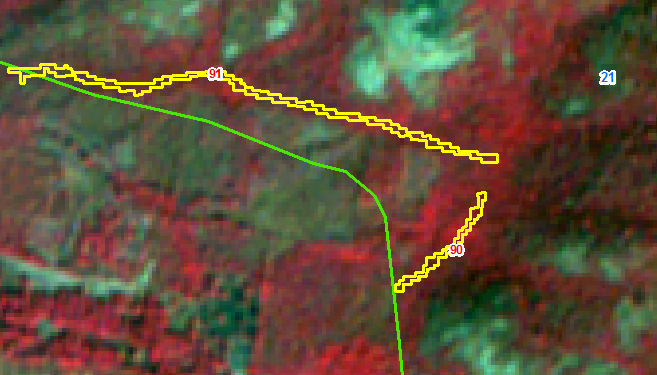 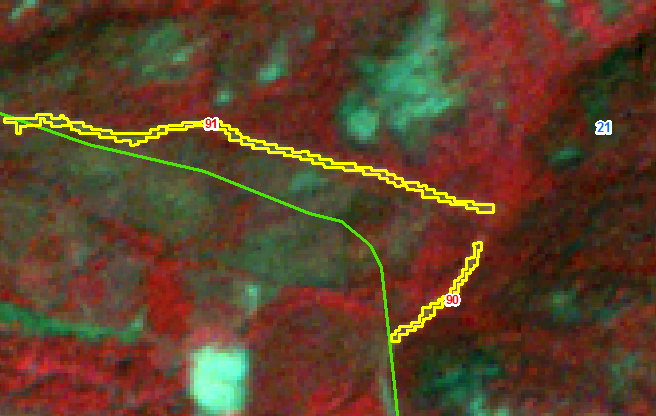 IRS R2 LISS IV 102-61-c-10-01-2018
IRS R2 LISS IV 102-61-c-10-feb-2019
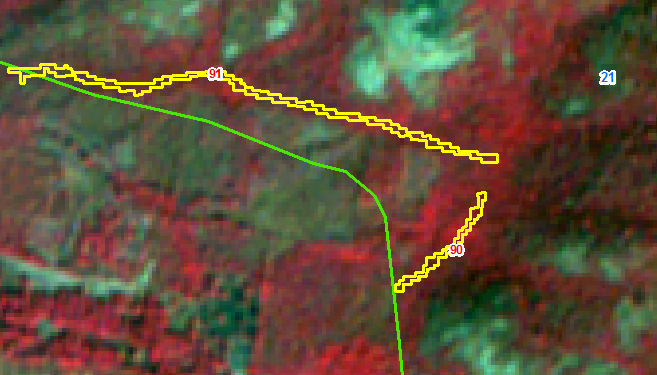 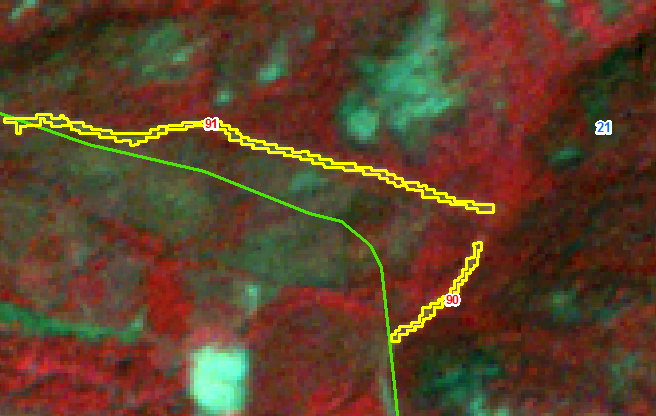 IRS R2 LISS IV 102-61-c-10-01-2018
IRS R2 LISS IV 102-61-c-10-feb-2019
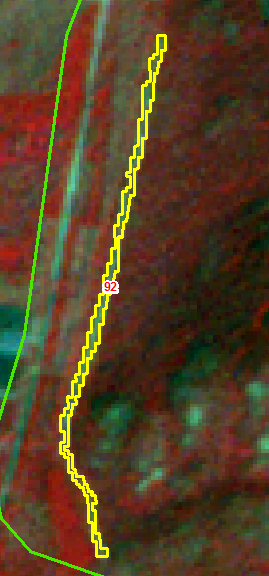 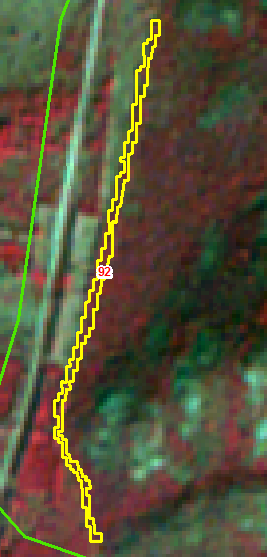 IRS R2 LISS IV 102-61-c-10-01-2018
IRS R2 LISS IV 102-61-c-10-feb-2019
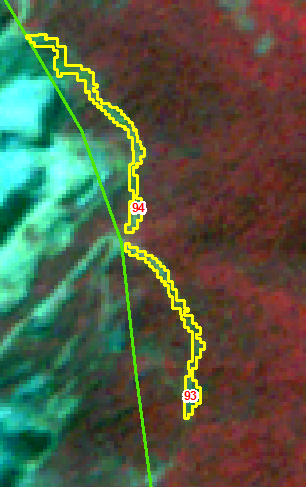 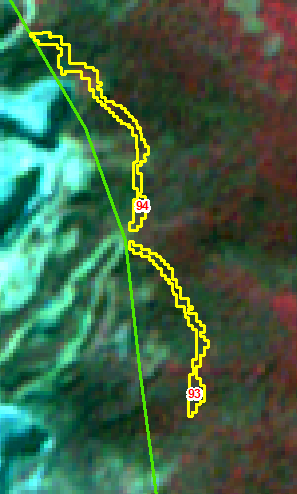 IRS R2 LISS IV 102-61-c-10-01-2018
IRS R2 LISS IV 102-61-c-10-feb-2019
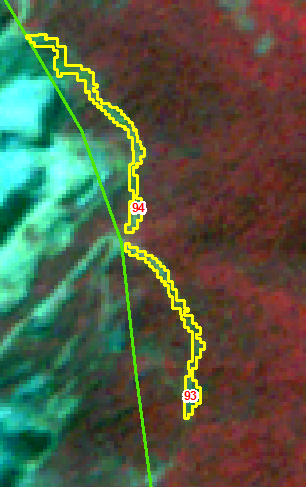 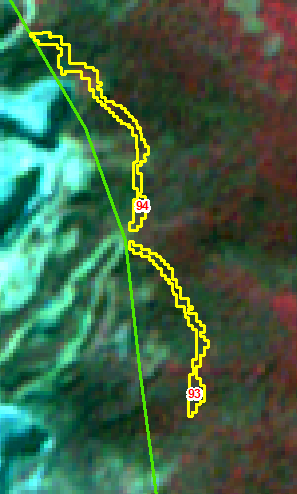 IRS R2 LISS IV 102-61-c-10-01-2018
IRS R2 LISS IV 102-61-c-10-feb-2019
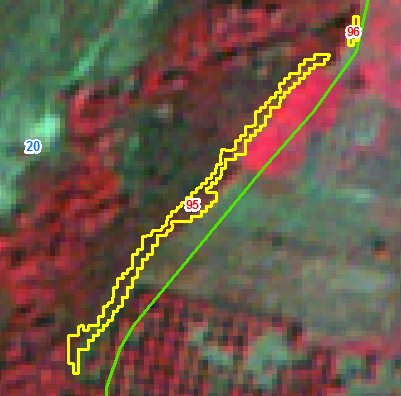 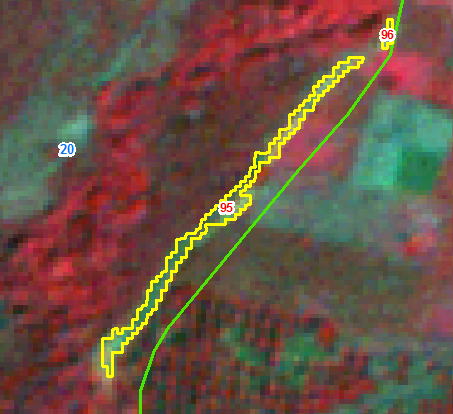 IRS R2 LISS IV 102-61-c-10-01-2018
IRS R2 LISS IV 102-61-c-10-feb-2019
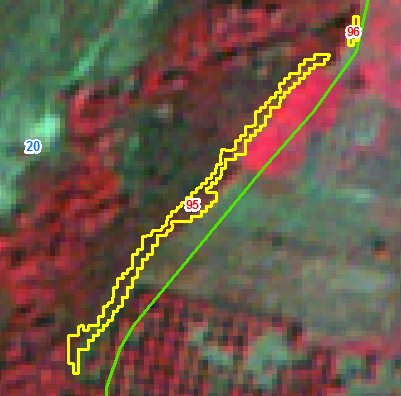 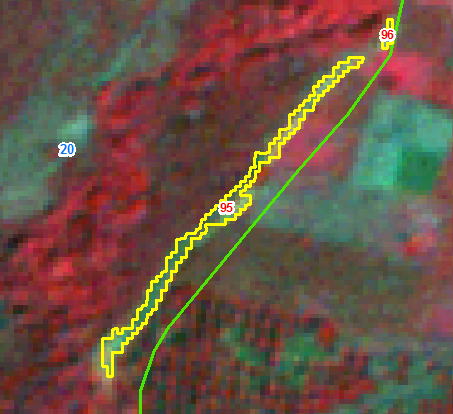 IRS R2 LISS IV 102-61-c-10-01-2018
IRS R2 LISS IV 102-61-c-10-feb-2019
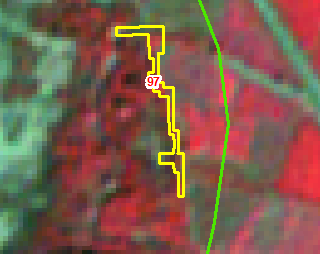 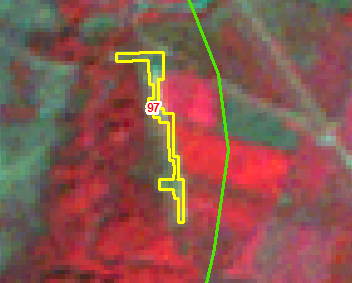 IRS R2 LISS IV 102-61-c-10-01-2018
IRS R2 LISS IV 102-61-c-10-feb-2019
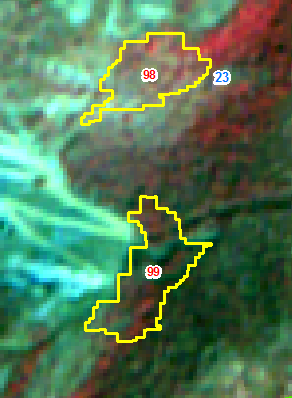 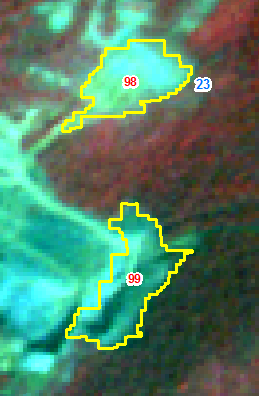 IRS R2 LISS IV 102-61-c-10-01-2018
IRS R2 LISS IV 102-61-c-10-feb-2019
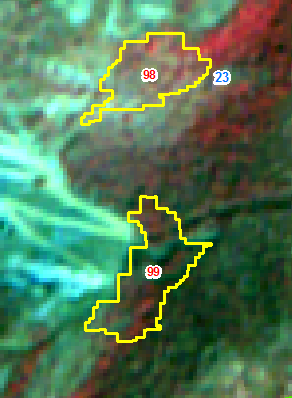 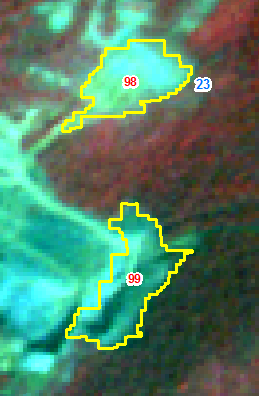 IRS R2 LISS IV 102-61-c-10-01-2018
IRS R2 LISS IV 102-61-c-10-feb-2019
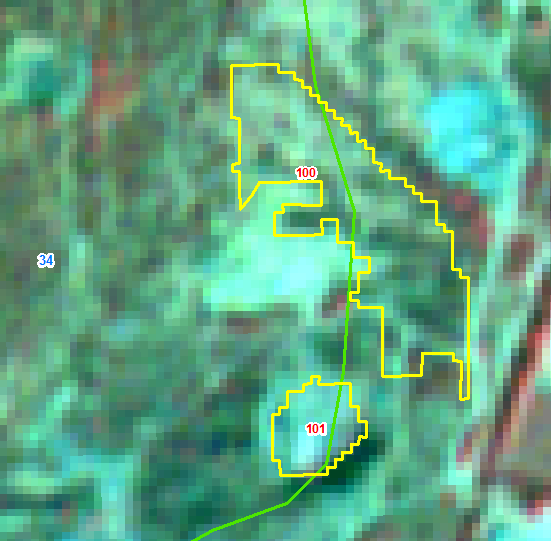 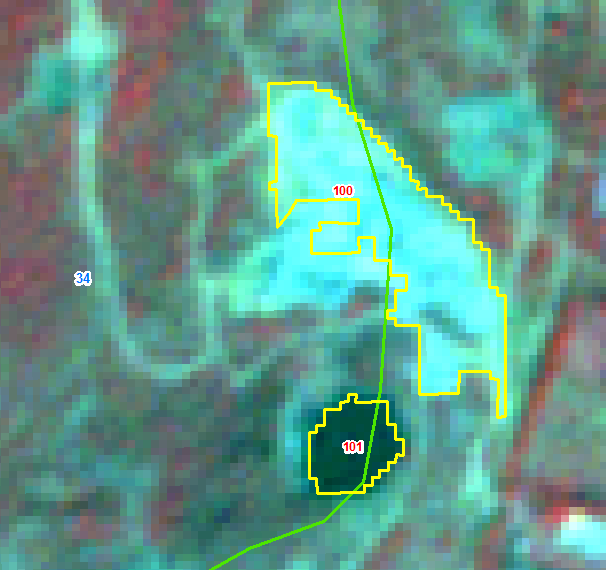 IRS R2 LISS IV 102-61-c-10-01-2018
IRS R2 LISS IV 102-61-c-10-feb-2019
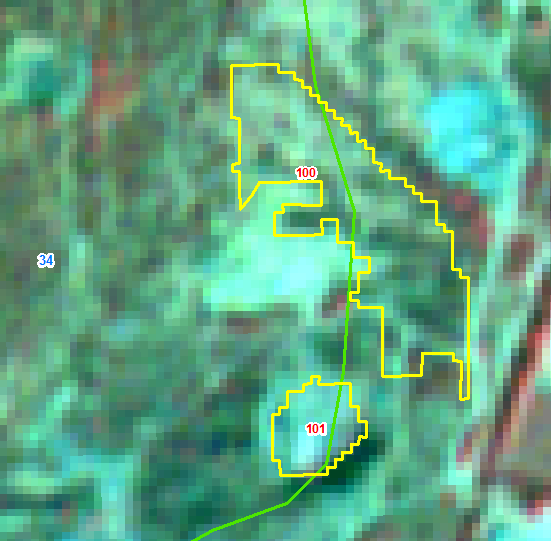 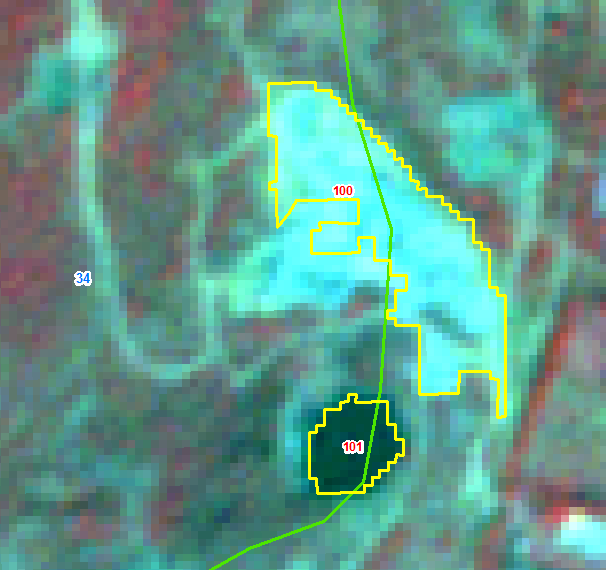 IRS R2 LISS IV 102-61-c-10-01-2018
IRS R2 LISS IV 102-61-c-10-feb-2019
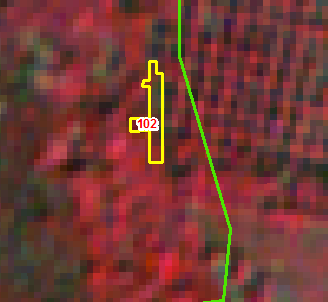 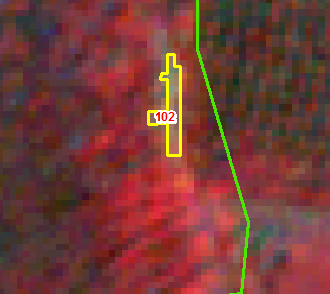 IRS R2 LISS IV 102-61-c-10-01-2018
IRS R2 LISS IV 102-61-c-10-feb-2019
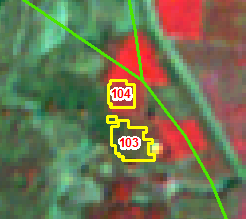 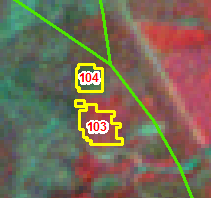 IRS R2 LISS IV 102-61-c-10-01-2018
IRS R2 LISS IV 102-61-c-10-feb-2019
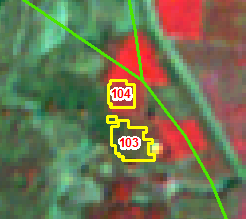 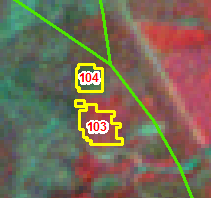 IRS R2 LISS IV 102-61-c-10-01-2018
IRS R2 LISS IV 102-61-c-10-feb-2019
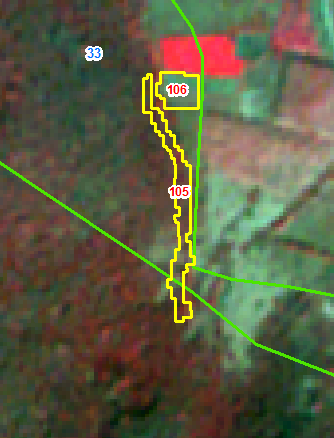 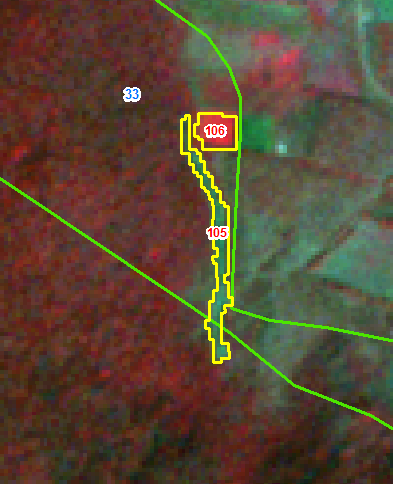 IRS R2 LISS IV 102-61-c-10-01-2018
IRS R2 LISS IV 102-61-c-10-feb-2019
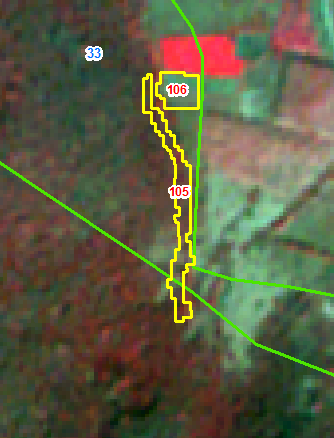 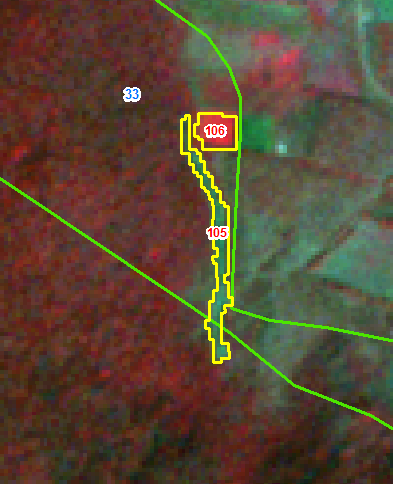 IRS R2 LISS IV 102-61-c-10-01-2018
IRS R2 LISS IV 102-61-c-10-feb-2019
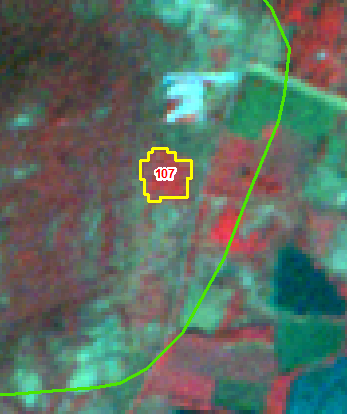 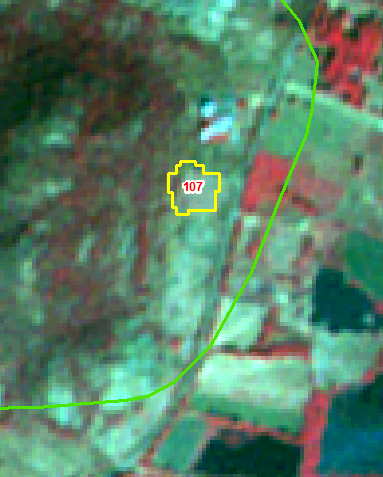 IRS R2 LISS IV 102-61-c-10-01-2018
IRS R2 LISS IV 102-61-c-10-feb-2019
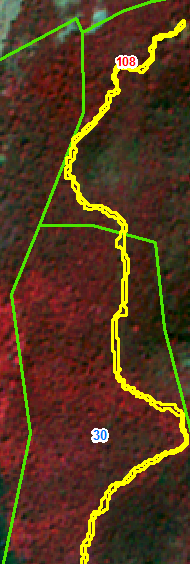 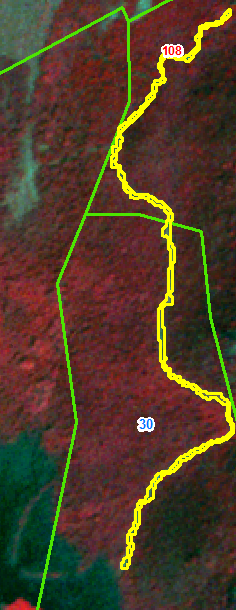 IRS R2 LISS IV 102-61-c-10-01-2018
IRS R2 LISS IV 102-61-c-10-feb-2019
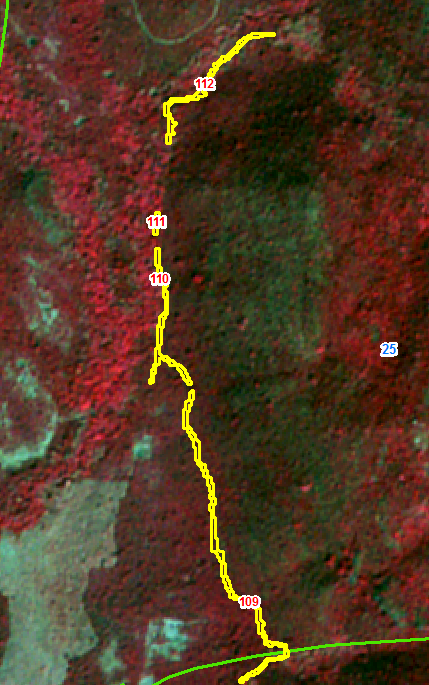 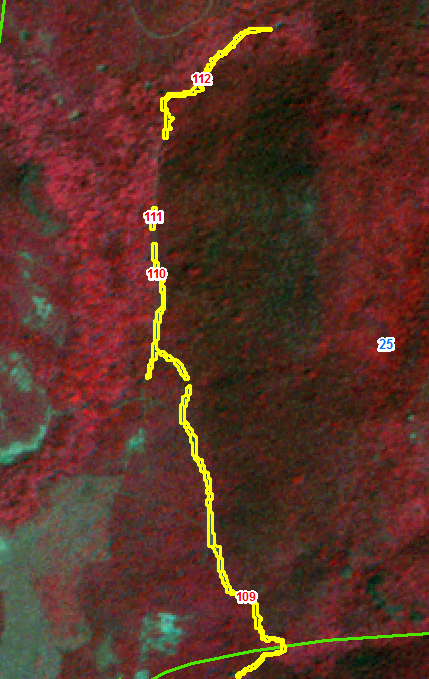 IRS R2 LISS IV 102-61-c-10-01-2018
IRS R2 LISS IV 102-61-c-10-feb-2019
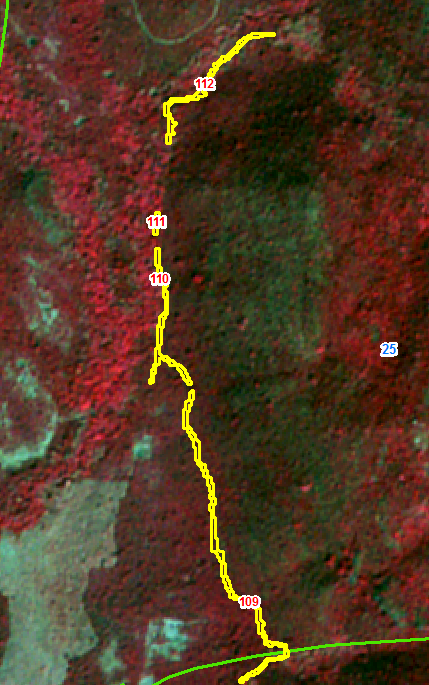 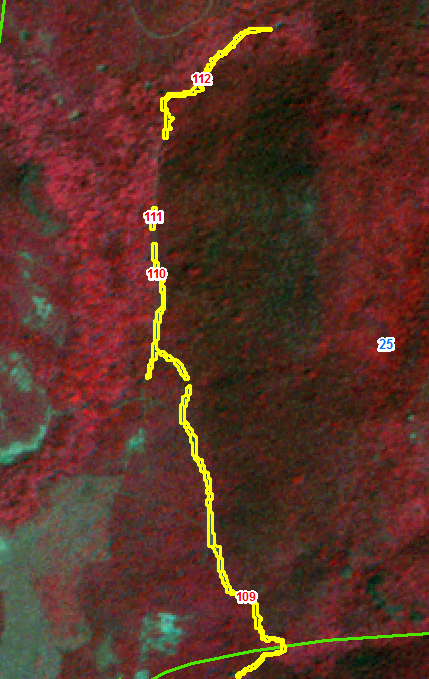 IRS R2 LISS IV 102-61-c-10-01-2018
IRS R2 LISS IV 102-61-c-10-feb-2019
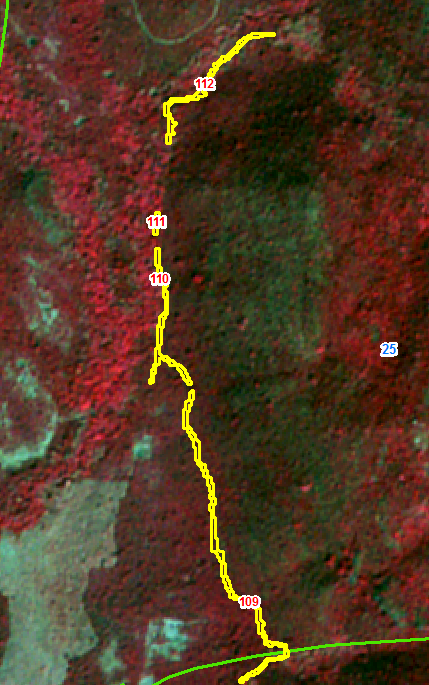 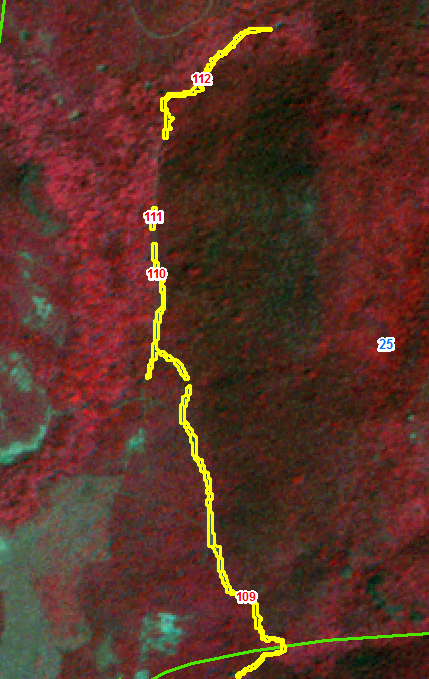 IRS R2 LISS IV 102-61-c-10-01-2018
IRS R2 LISS IV 102-61-c-10-feb-2019
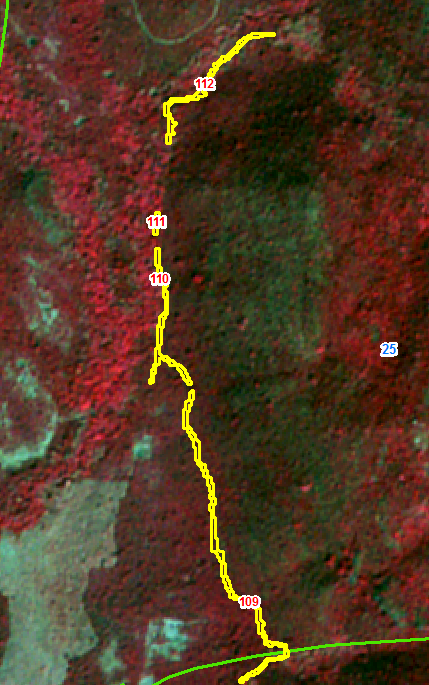 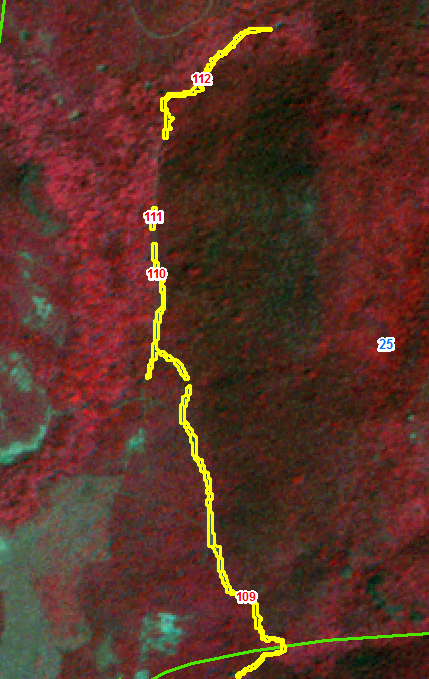 IRS R2 LISS IV 102-61-c-10-01-2018
IRS R2 LISS IV 102-61-c-10-feb-2019
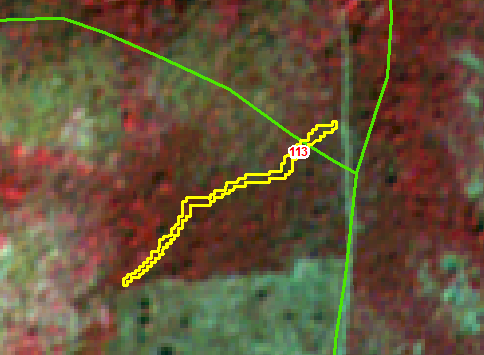 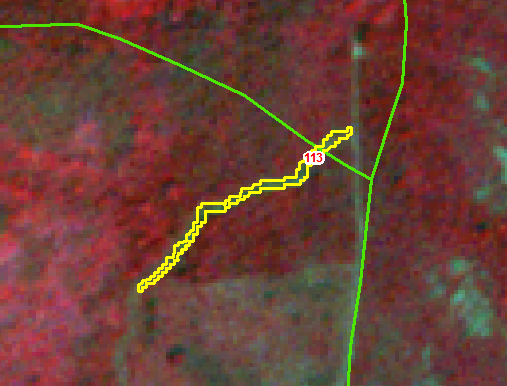 IRS R2 LISS IV 102-61-c-10-01-2018
IRS R2 LISS IV 102-61-c-10-feb-2019
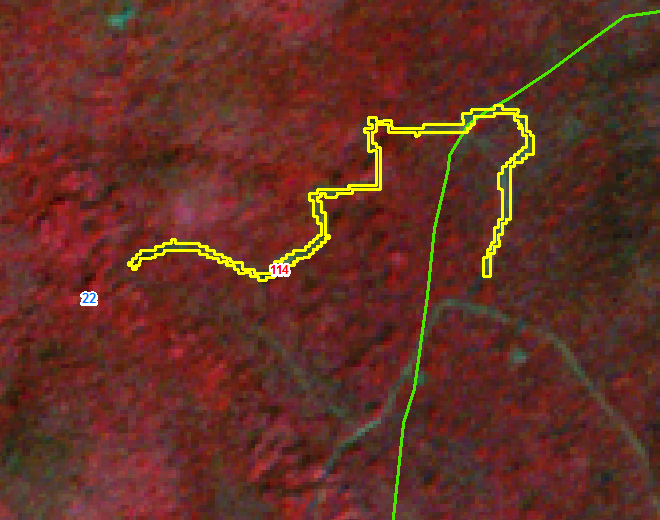 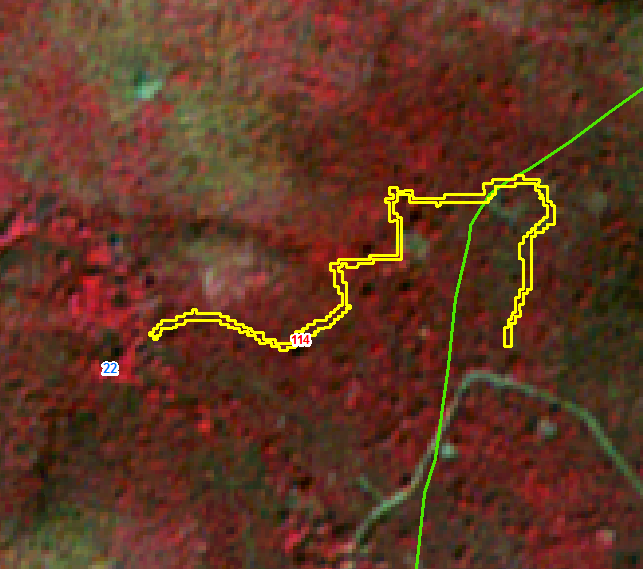 IRS R2 LISS IV 102-61-c-10-01-2018
IRS R2 LISS IV 102-61-c-10-feb-2019
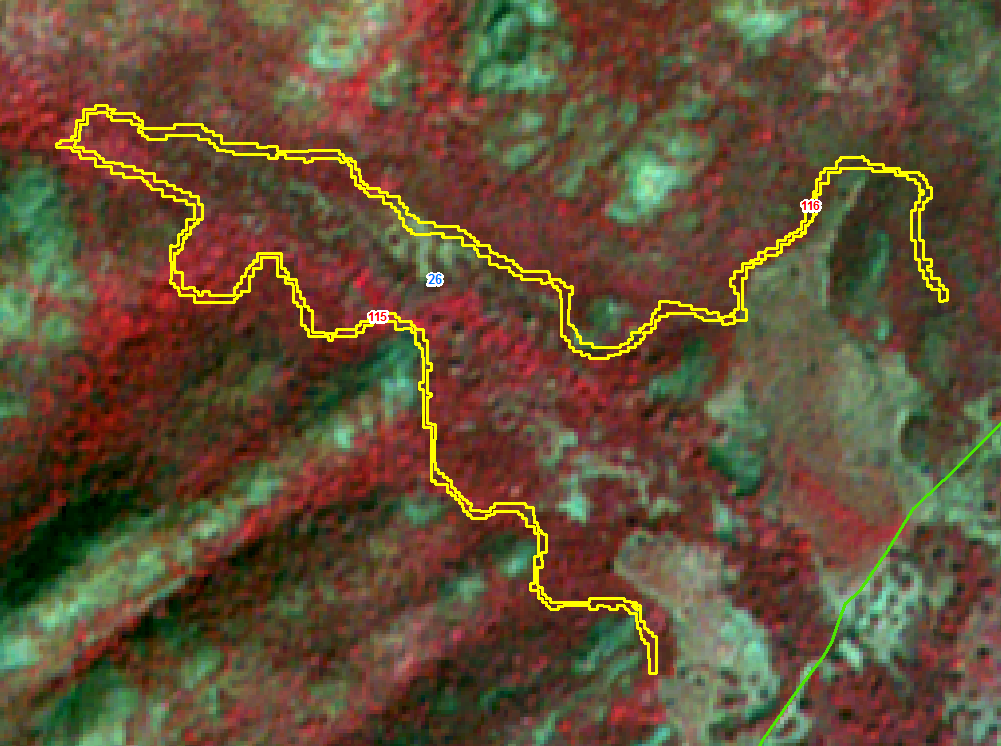 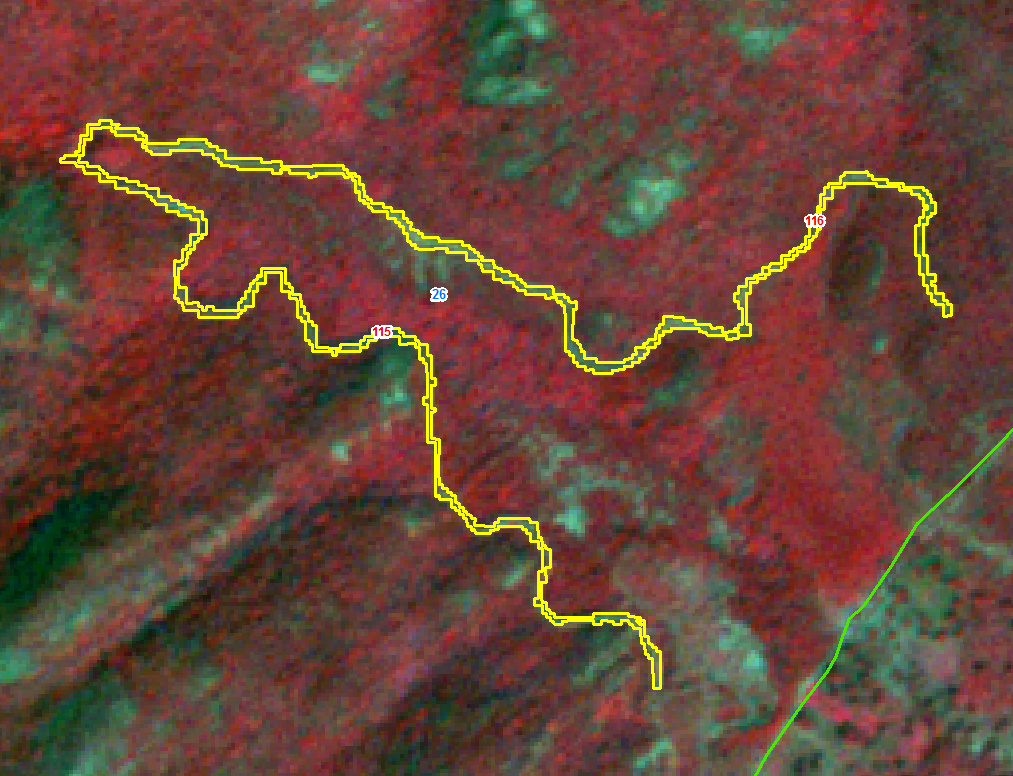 IRS R2 LISS IV 102-61-c-10-01-2018
IRS R2 LISS IV 102-61-c-10-feb-2019
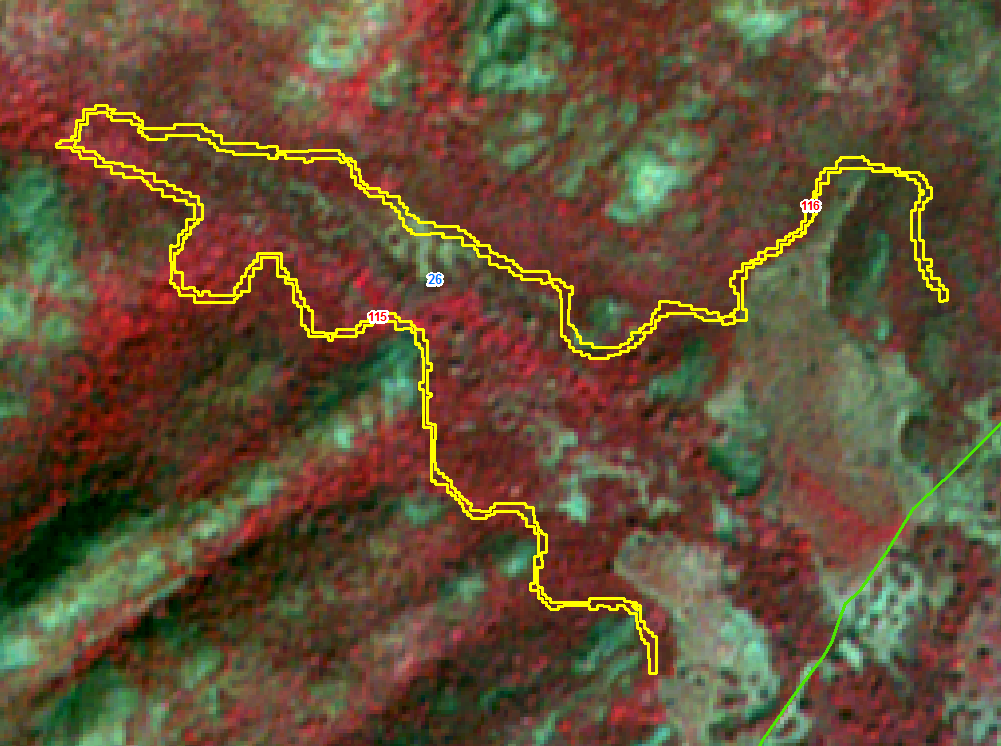 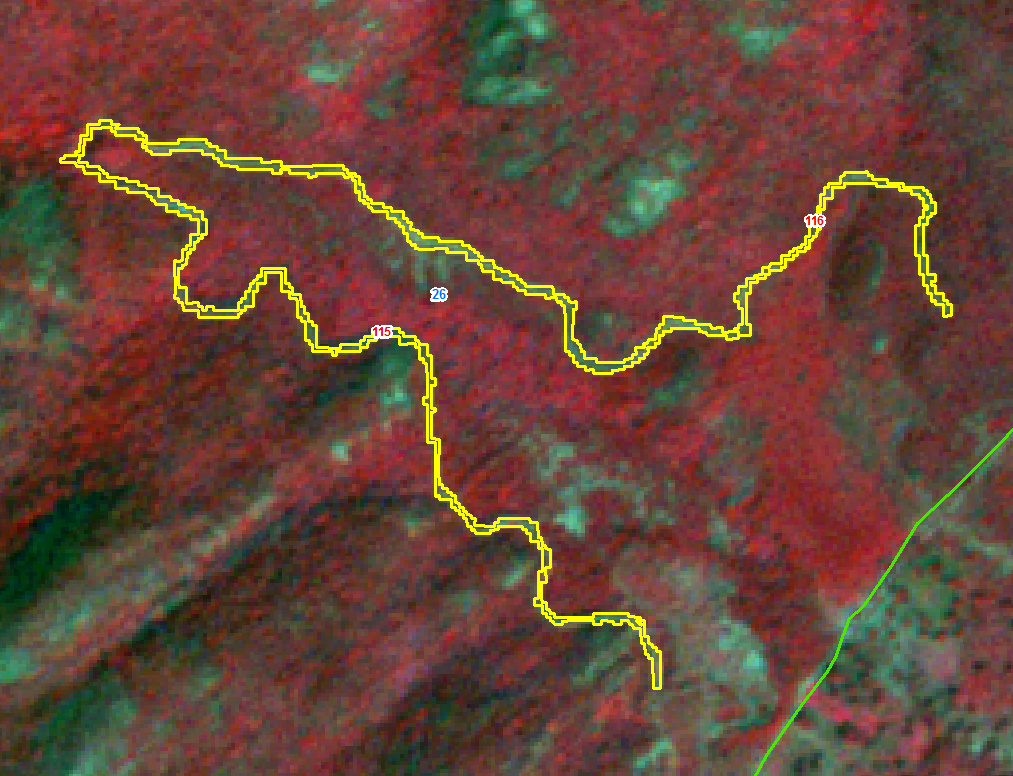 IRS R2 LISS IV 102-61-c-10-01-2018
IRS R2 LISS IV 102-61-c-10-feb-2019
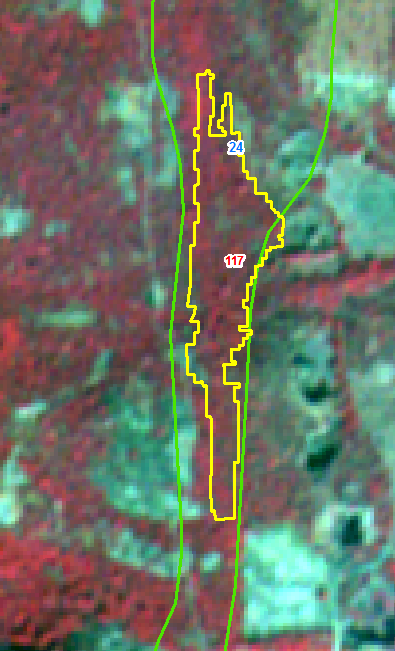 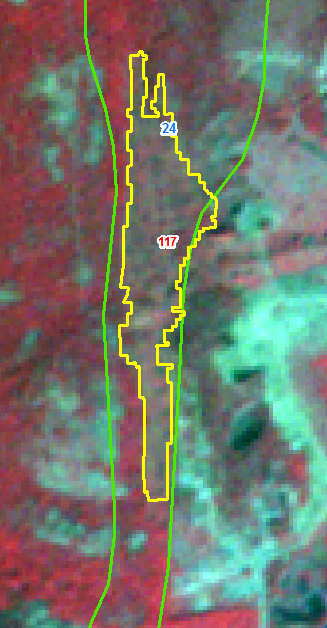 IRS R2 LISS IV 102-61-c-10-01-2018
IRS R2 LISS IV 102-61-c-10-feb-2019
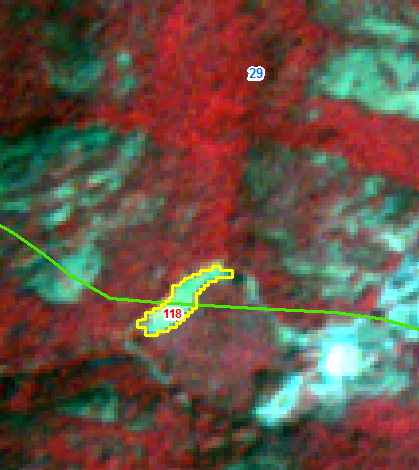 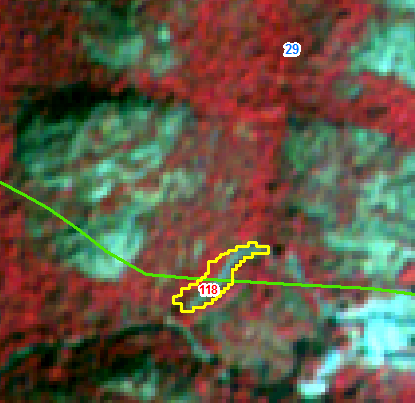 IRS R2 LISS IV 102-61-c-10-01-2018
IRS R2 LISS IV 102-61-c-10-feb-2019
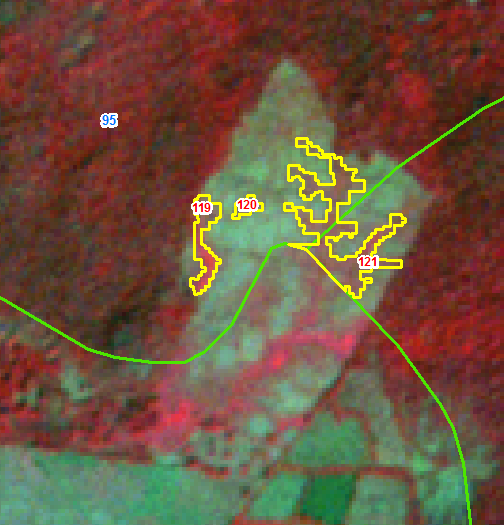 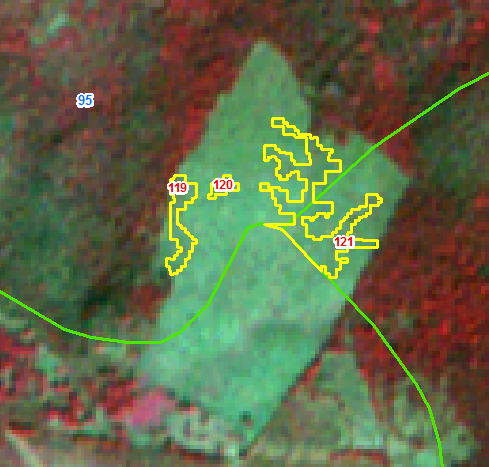 IRS R2 LISS IV 102-61-c-10-01-2018
IRS R2 LISS IV 102-61-c-10-feb-2019
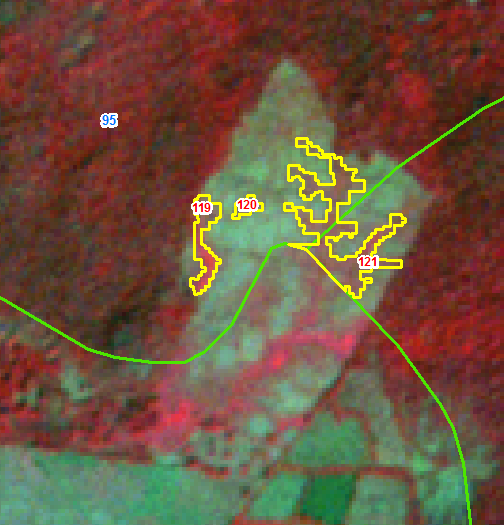 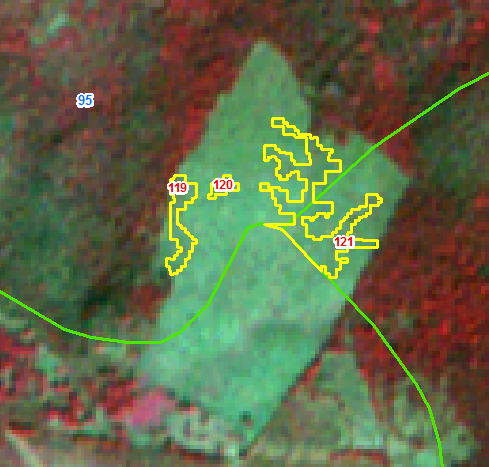 IRS R2 LISS IV 102-61-c-10-01-2018
IRS R2 LISS IV 102-61-c-10-feb-2019
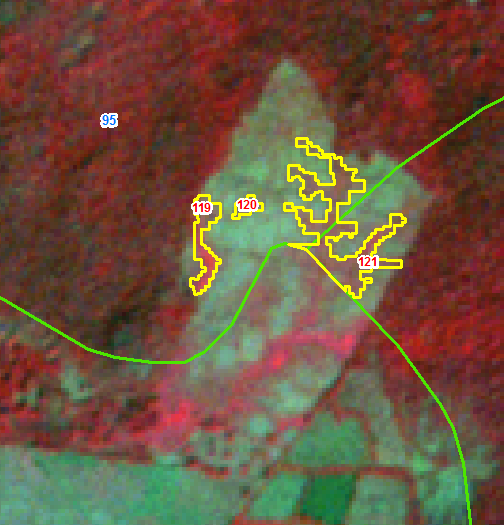 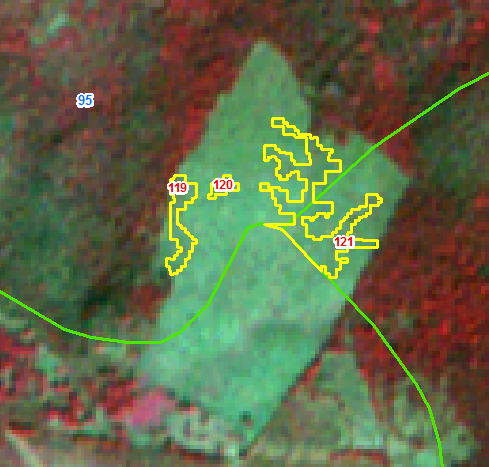 IRS R2 LISS IV 102-61-c-10-01-2018
IRS R2 LISS IV 102-61-c-10-feb-2019
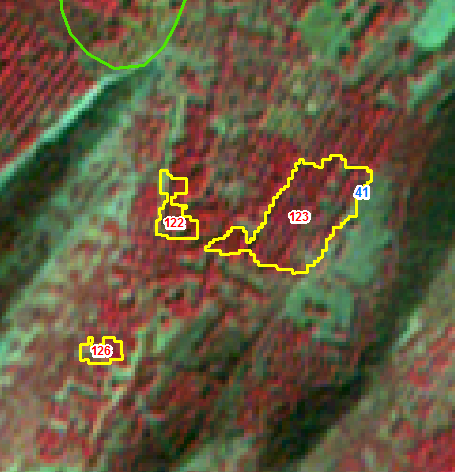 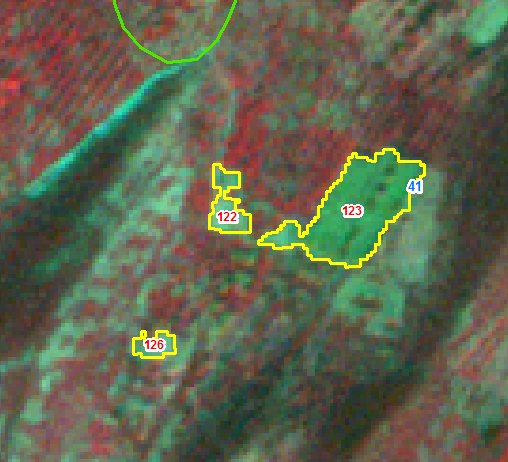 IRS R2 LISS IV 102-61-c-10-01-2018
IRS R2 LISS IV 102-61-c-10-feb-2019
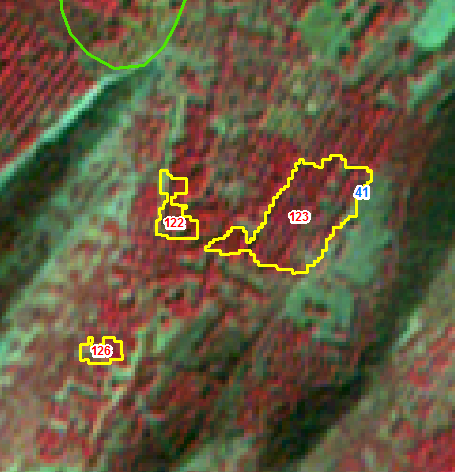 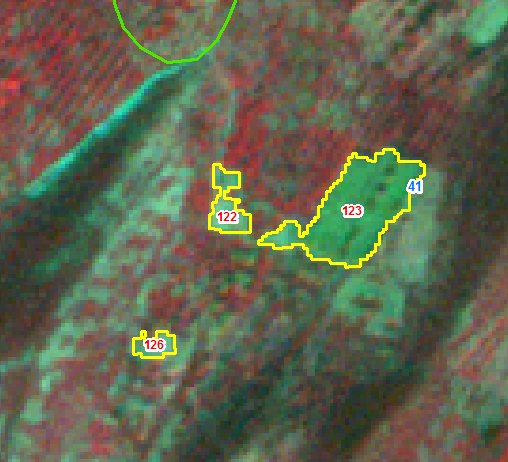 IRS R2 LISS IV 102-61-c-10-01-2018
IRS R2 LISS IV 102-61-c-10-feb-2019
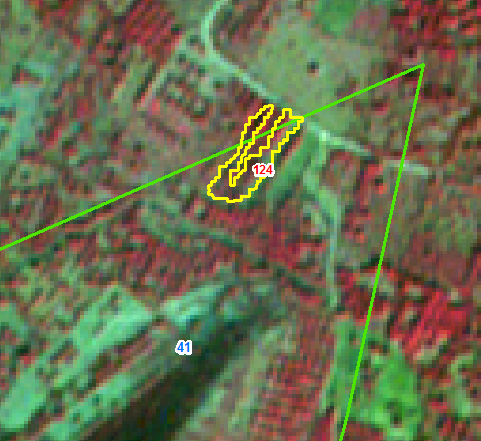 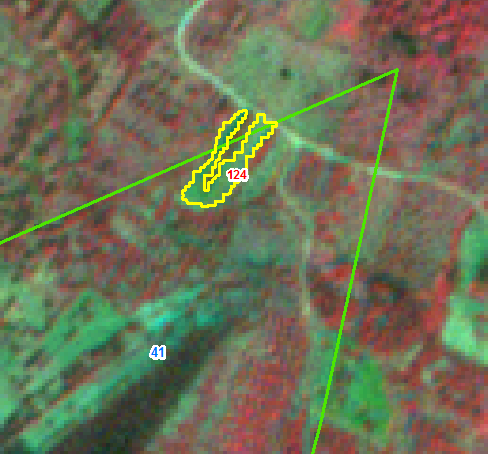 IRS R2 LISS IV 102-61-c-10-01-2018
IRS R2 LISS IV 102-61-c-10-feb-2019
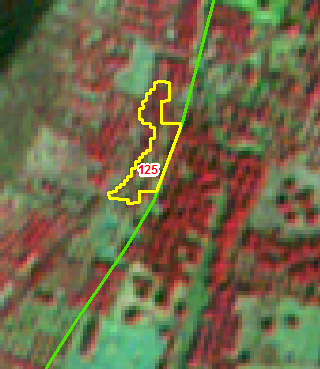 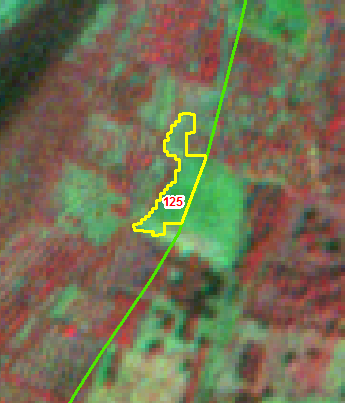 IRS R2 LISS IV 102-61-c-10-01-2018
IRS R2 LISS IV 102-61-c-10-feb-2019
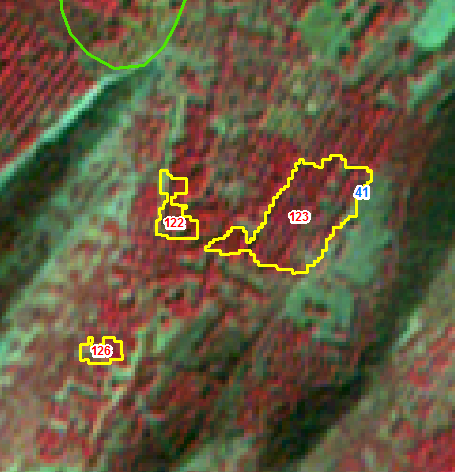 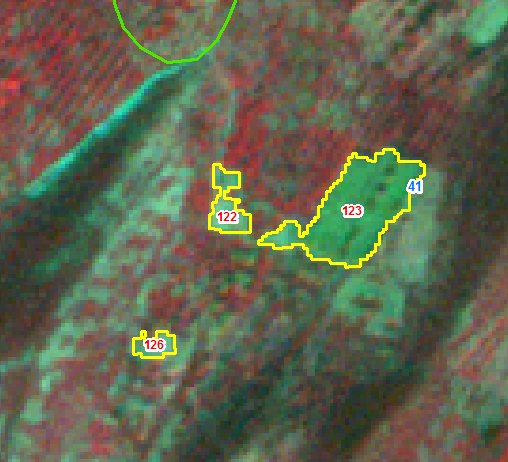 IRS R2 LISS IV 102-61-c-10-01-2018
IRS R2 LISS IV 102-61-c-10-feb-2019
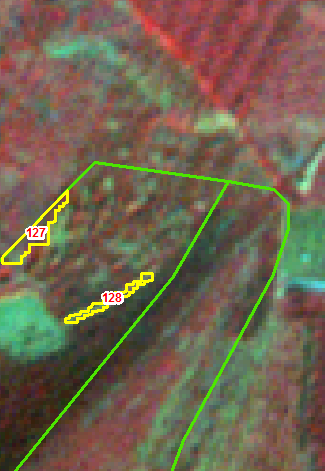 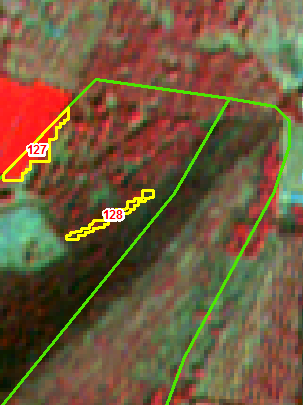 IRS R2 LISS IV 102-61-c-10-01-2018
IRS R2 LISS IV 102-61-c-10-feb-2019
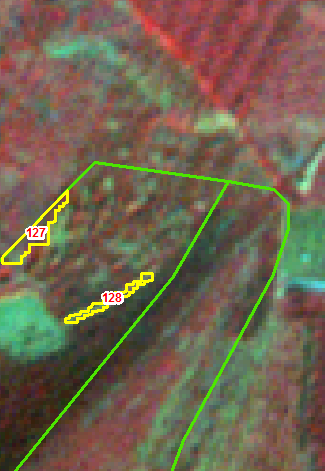 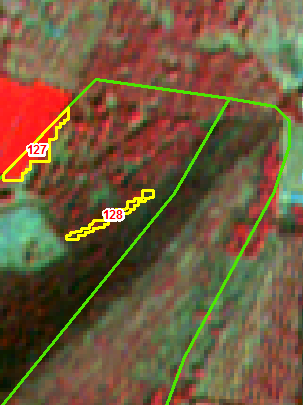 IRS R2 LISS IV 102-61-c-10-01-2018
IRS R2 LISS IV 102-61-c-10-feb-2019
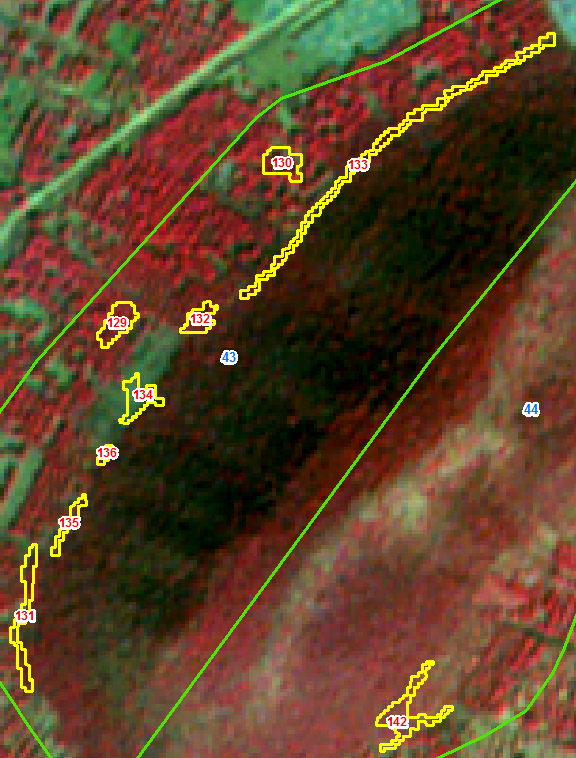 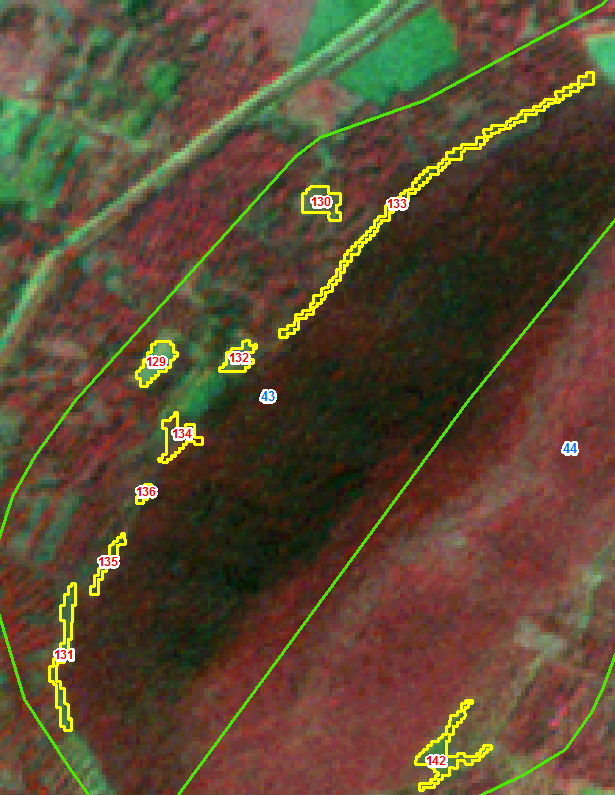 IRS R2 LISS IV 102-61-c-10-01-2018
IRS R2 LISS IV 102-61-c-10-feb-2019
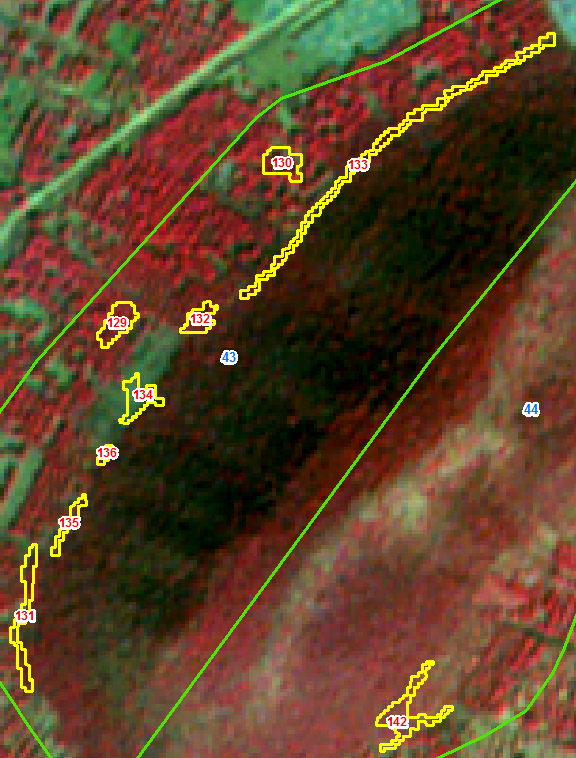 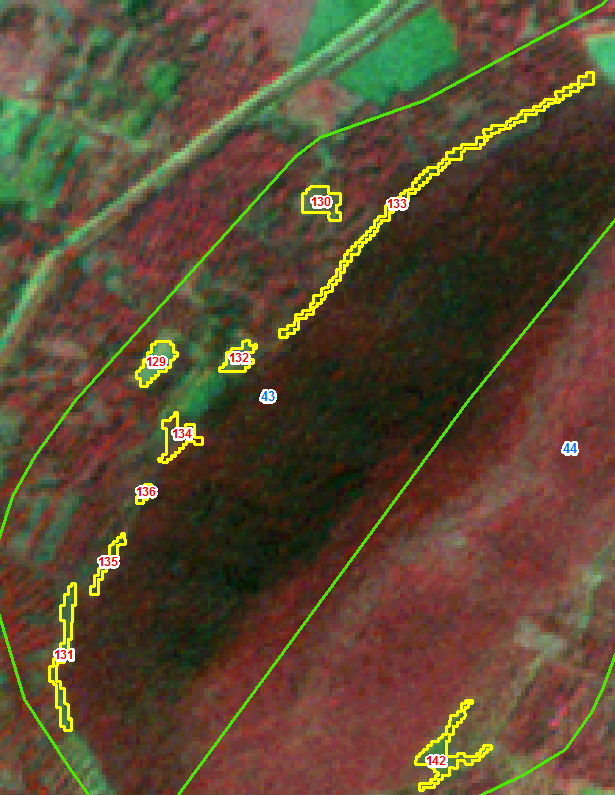 IRS R2 LISS IV 102-61-c-10-01-2018
IRS R2 LISS IV 102-61-c-10-feb-2019
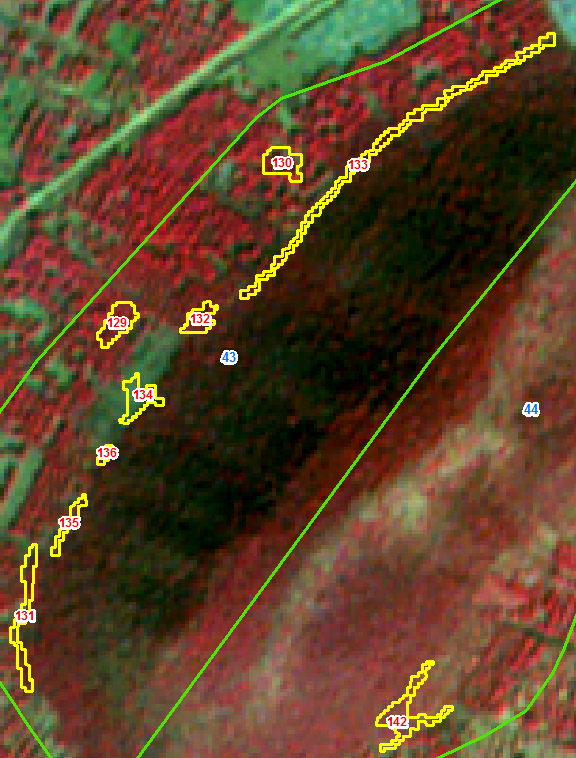 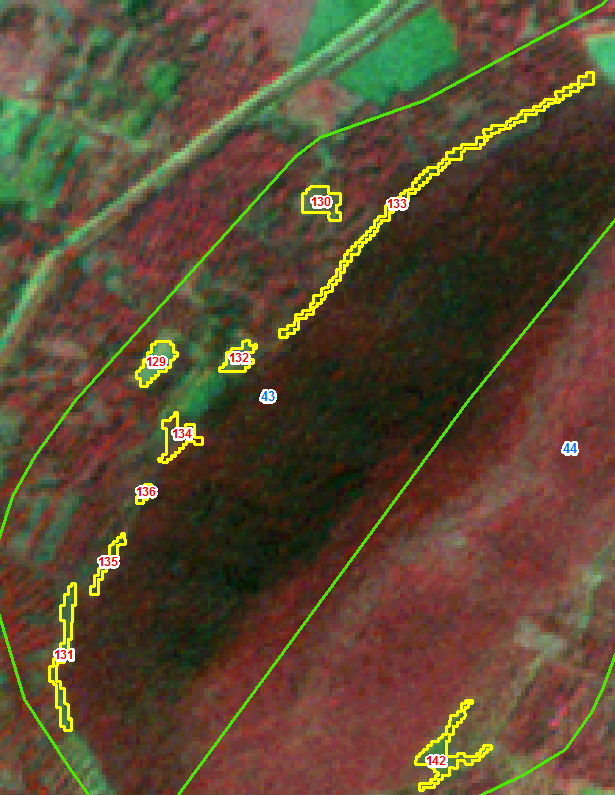 IRS R2 LISS IV 102-61-c-10-01-2018
IRS R2 LISS IV 102-61-c-10-feb-2019
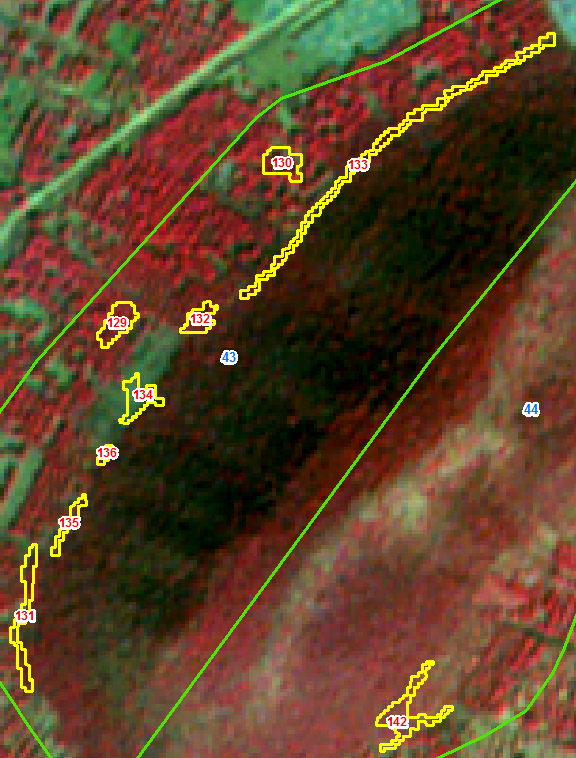 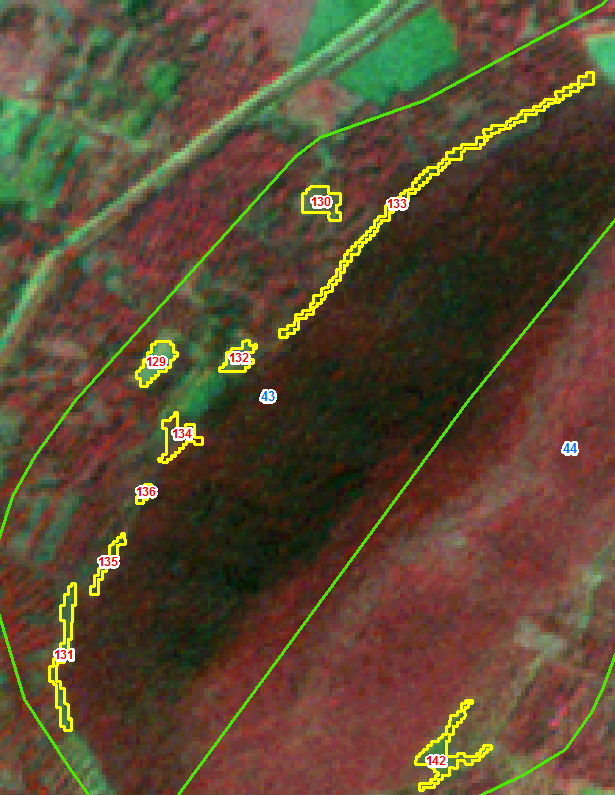 IRS R2 LISS IV 102-61-c-10-01-2018
IRS R2 LISS IV 102-61-c-10-feb-2019
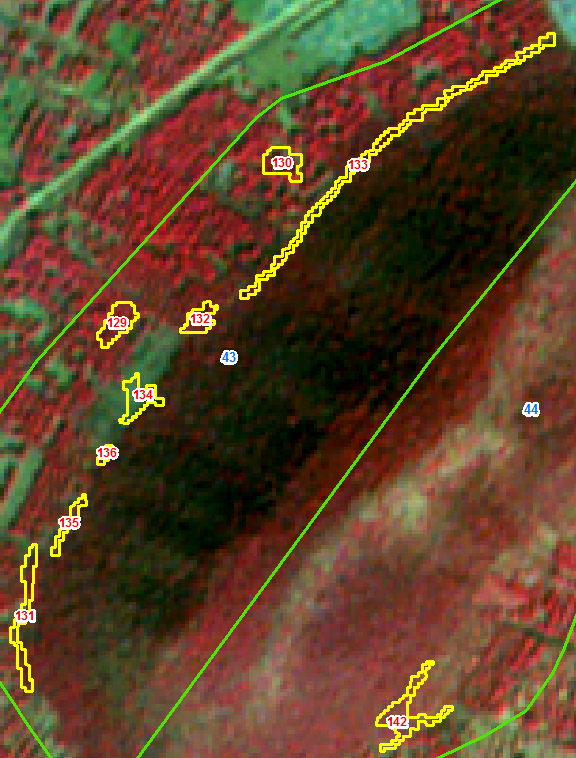 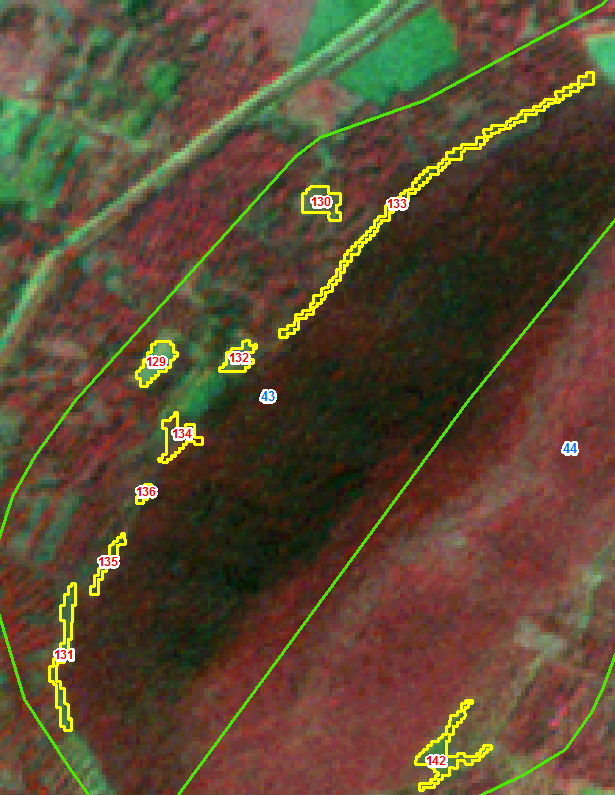 IRS R2 LISS IV 102-61-c-10-01-2018
IRS R2 LISS IV 102-61-c-10-feb-2019
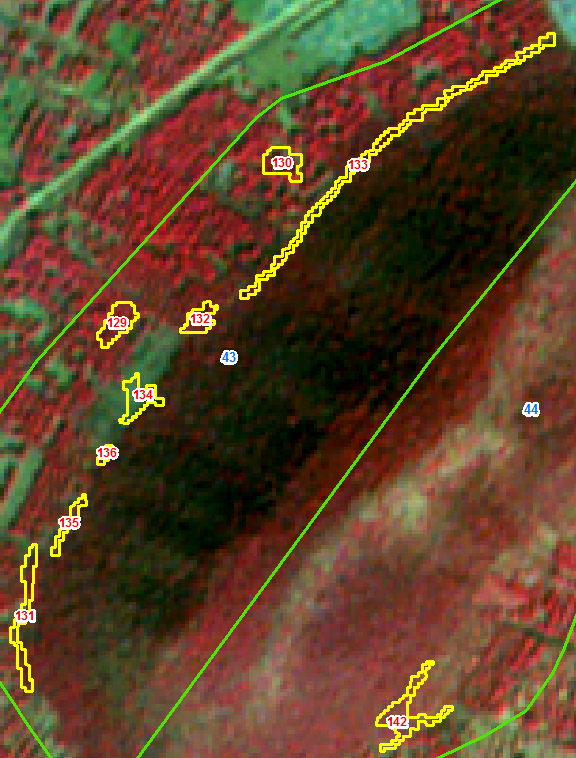 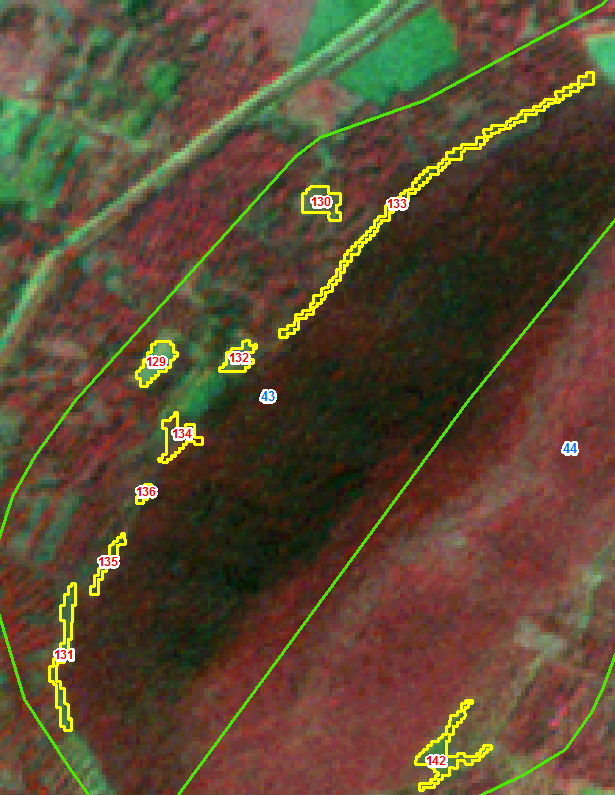 IRS R2 LISS IV 102-61-c-10-01-2018
IRS R2 LISS IV 102-61-c-10-feb-2019
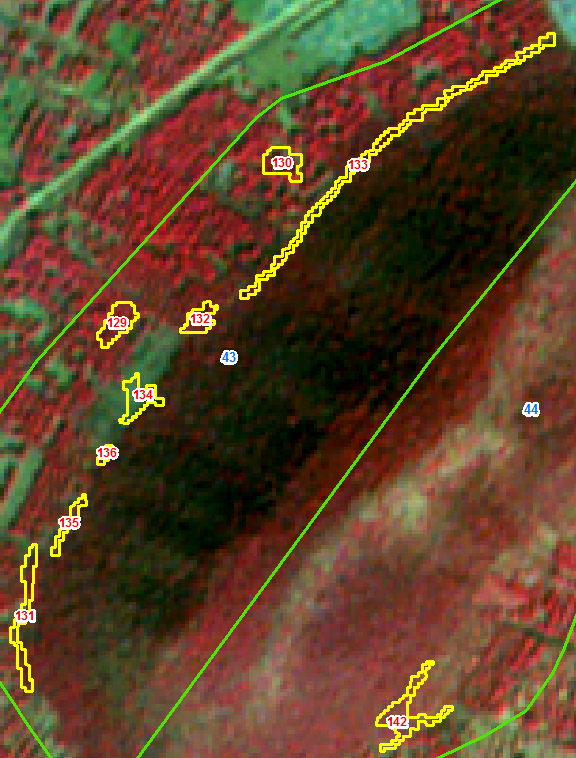 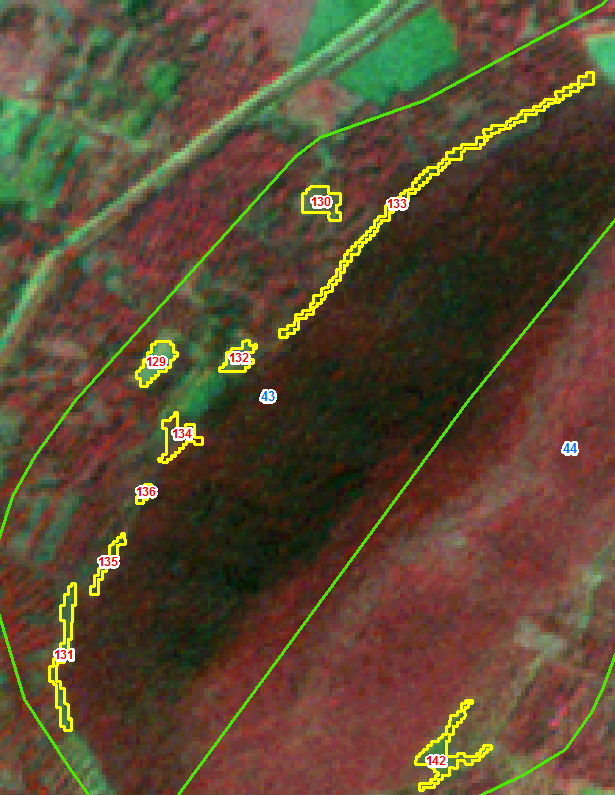 IRS R2 LISS IV 102-61-c-10-01-2018
IRS R2 LISS IV 102-61-c-10-feb-2019
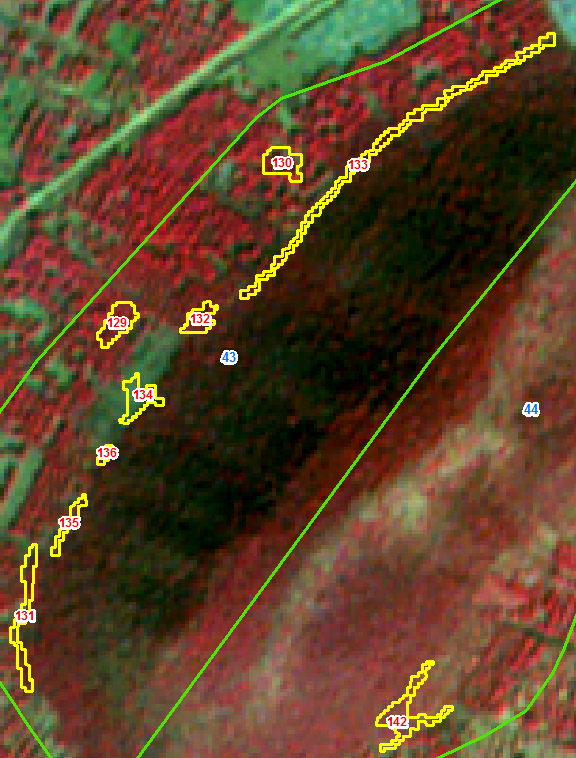 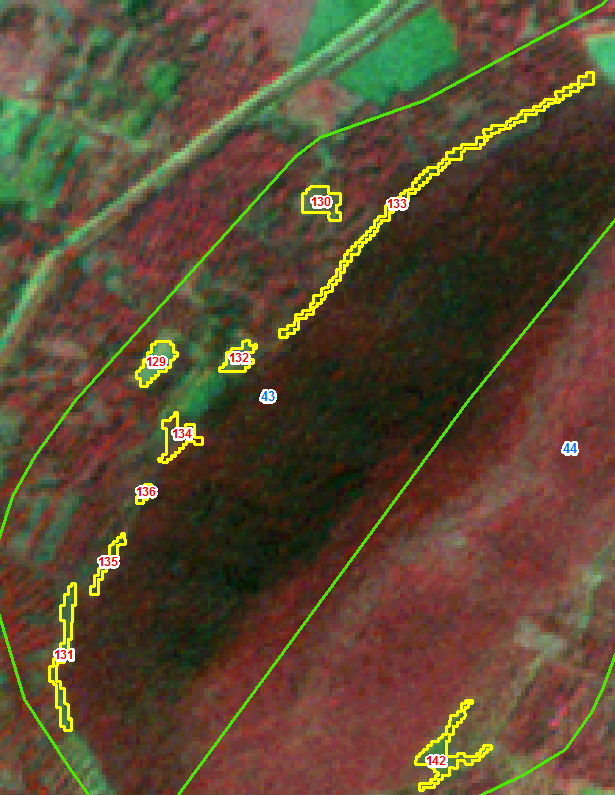 IRS R2 LISS IV 102-61-c-10-01-2018
IRS R2 LISS IV 102-61-c-10-feb-2019
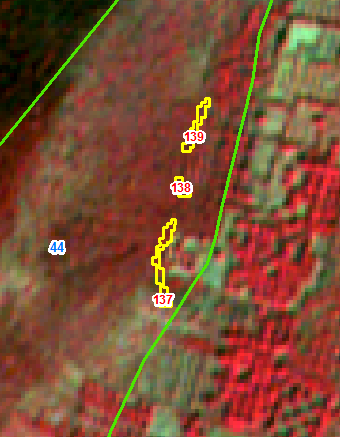 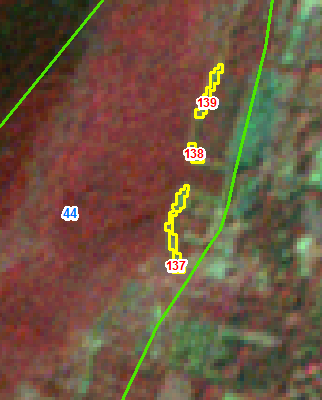 IRS R2 LISS IV 102-61-c-10-01-2018
IRS R2 LISS IV 102-61-c-10-feb-2019
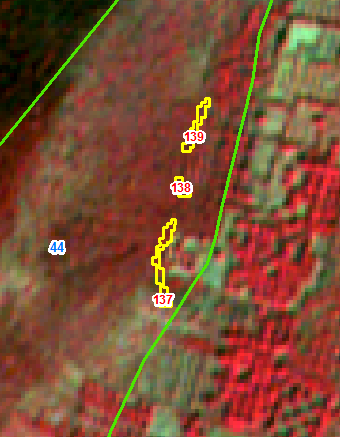 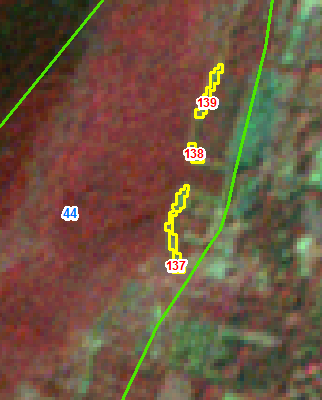 IRS R2 LISS IV 102-61-c-10-01-2018
IRS R2 LISS IV 102-61-c-10-feb-2019
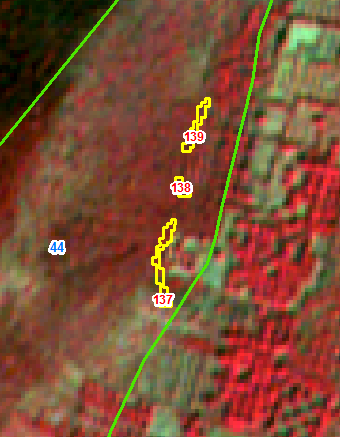 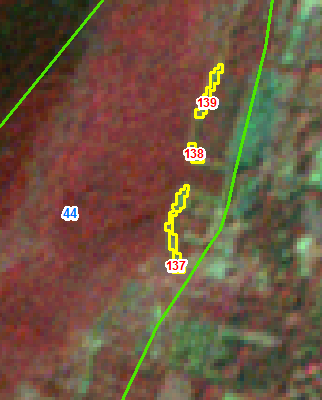 IRS R2 LISS IV 102-61-c-10-01-2018
IRS R2 LISS IV 102-61-c-10-feb-2019
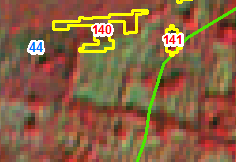 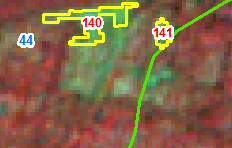 IRS R2 LISS IV 102-61-c-10-01-2018
IRS R2 LISS IV 102-61-c-10-feb-2019
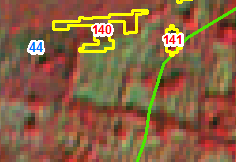 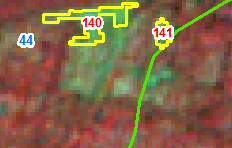 IRS R2 LISS IV 102-61-c-10-01-2018
IRS R2 LISS IV 102-61-c-10-feb-2019
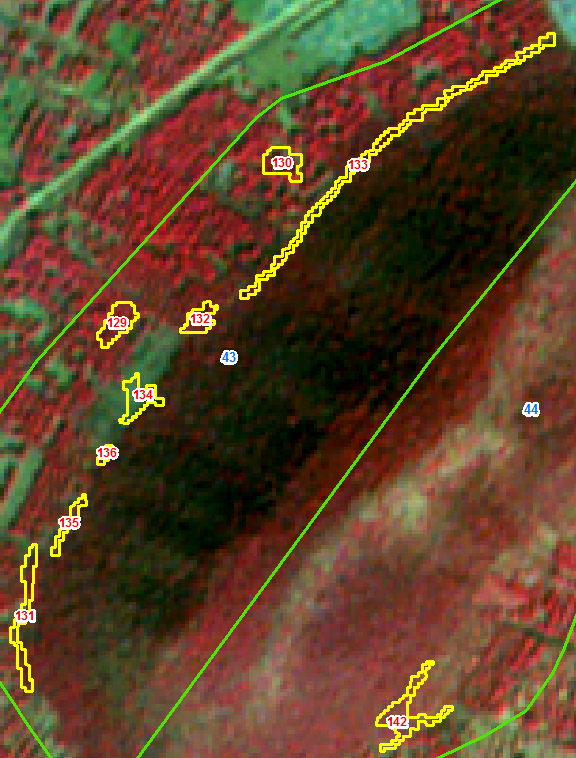 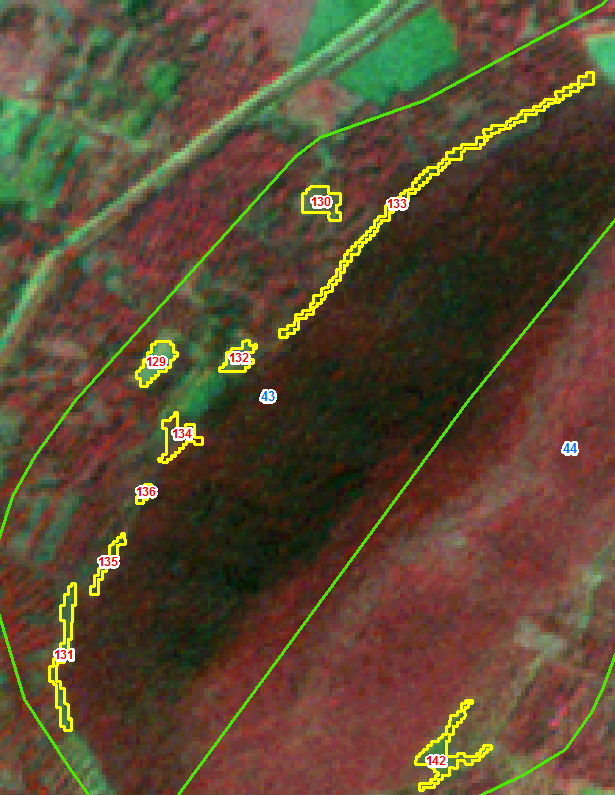 IRS R2 LISS IV 102-61-c-10-01-2018
IRS R2 LISS IV 102-61-c-10-feb-2019
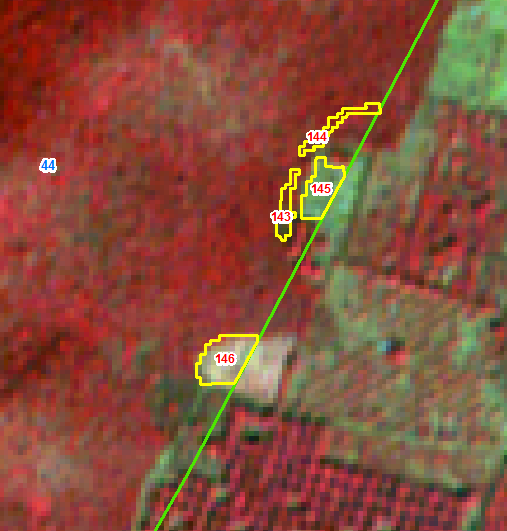 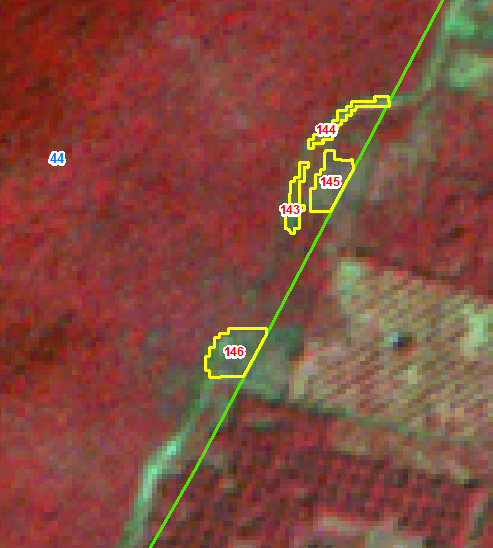 IRS R2 LISS IV 102-61-c-10-01-2018
IRS R2 LISS IV 102-61-c-10-feb-2019
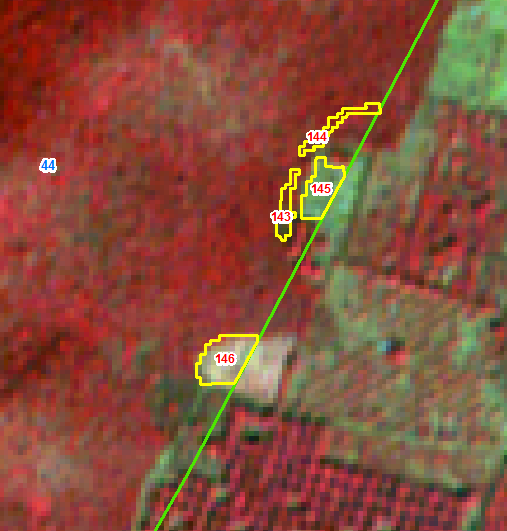 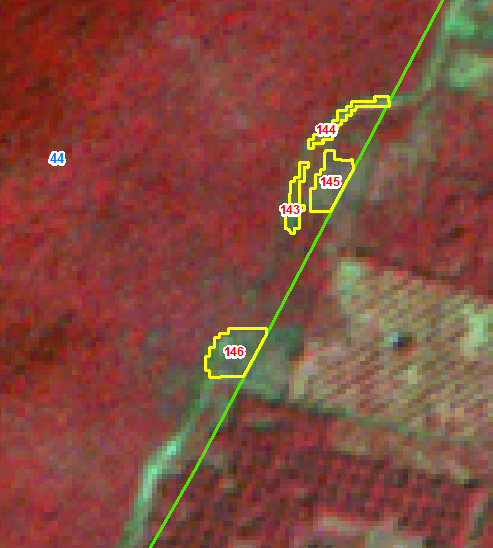 IRS R2 LISS IV 102-61-c-10-01-2018
IRS R2 LISS IV 102-61-c-10-feb-2019
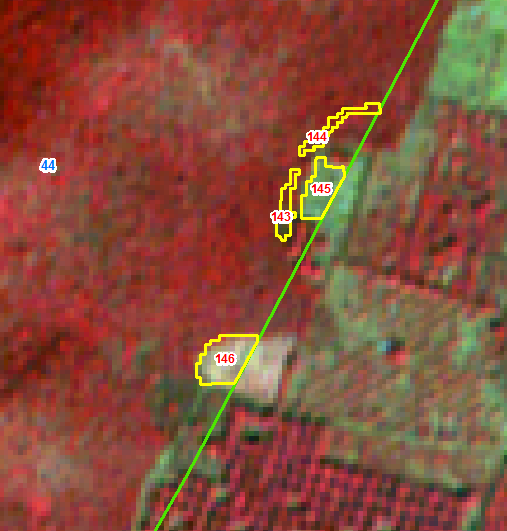 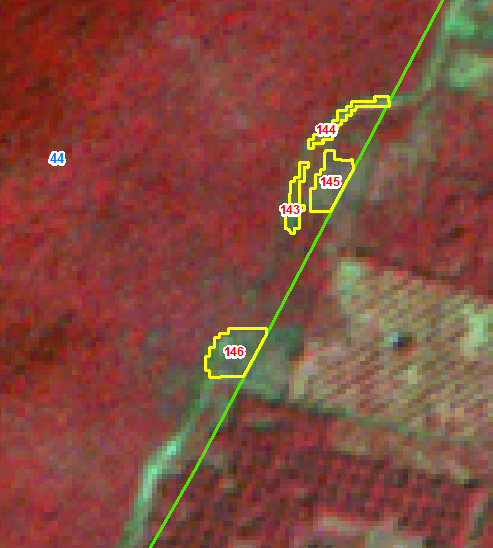 IRS R2 LISS IV 102-61-c-10-01-2018
IRS R2 LISS IV 102-61-c-10-feb-2019
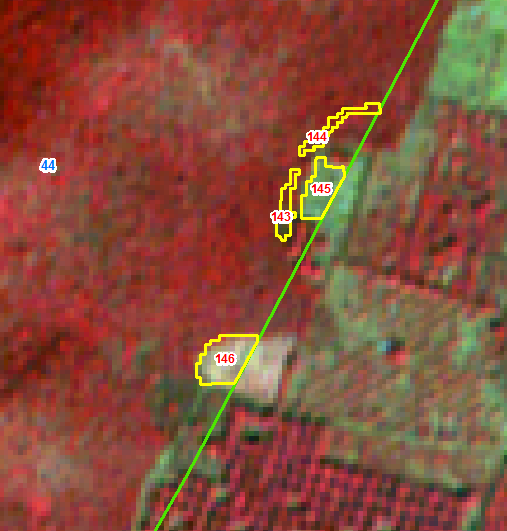 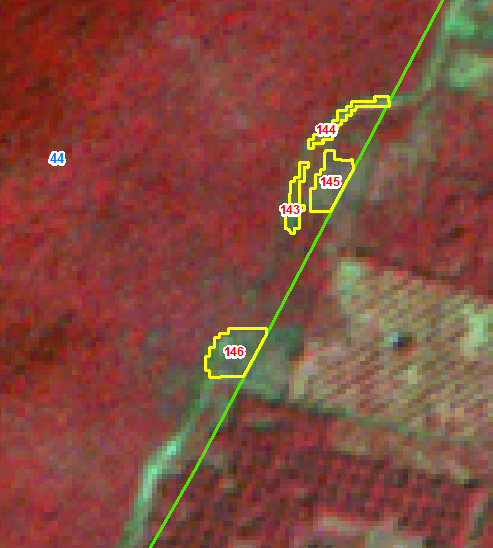 IRS R2 LISS IV 102-61-c-10-01-2018
IRS R2 LISS IV 102-61-c-10-feb-2019
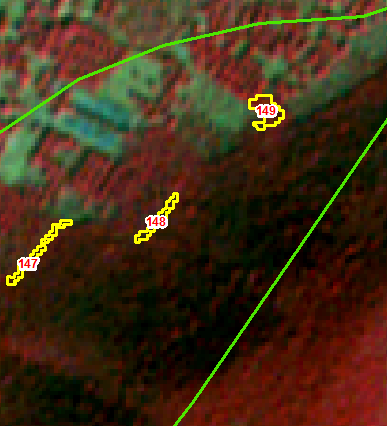 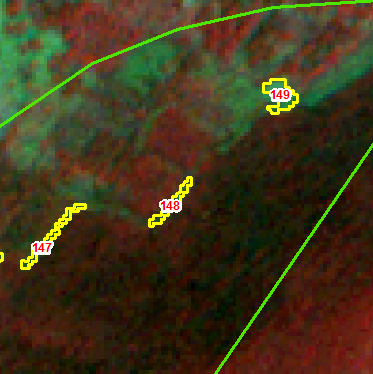 IRS R2 LISS IV 102-61-c-10-01-2018
IRS R2 LISS IV 102-61-c-10-feb-2019
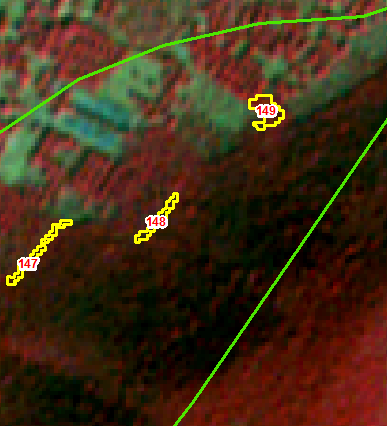 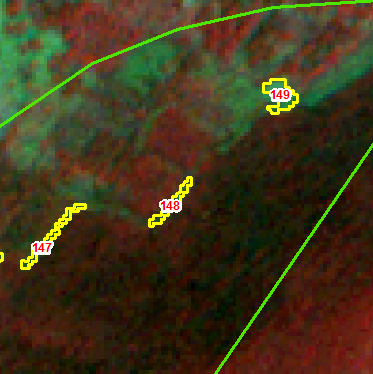 IRS R2 LISS IV 102-61-c-10-01-2018
IRS R2 LISS IV 102-61-c-10-feb-2019
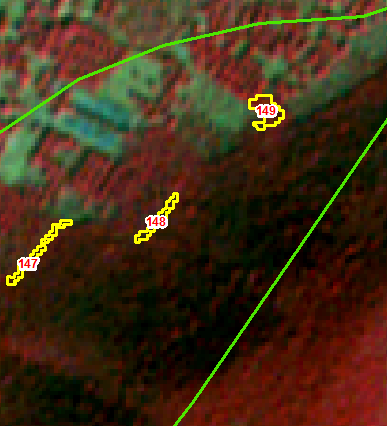 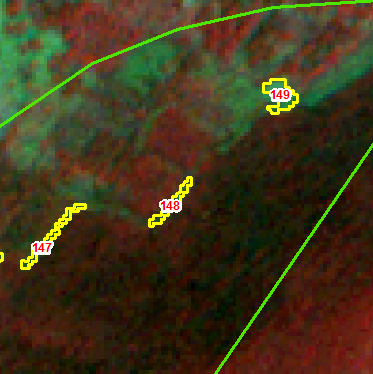 IRS R2 LISS IV 102-61-c-10-01-2018
IRS R2 LISS IV 102-61-c-10-feb-2019
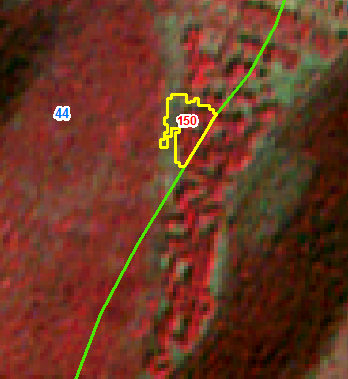 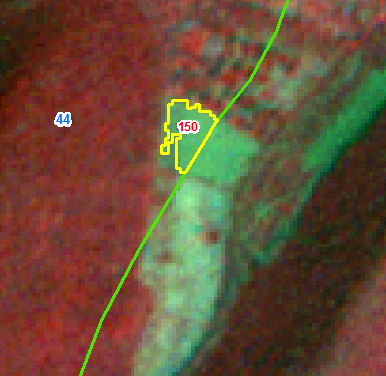 IRS R2 LISS IV 102-61-c-10-01-2018
IRS R2 LISS IV 102-61-c-10-feb-2019
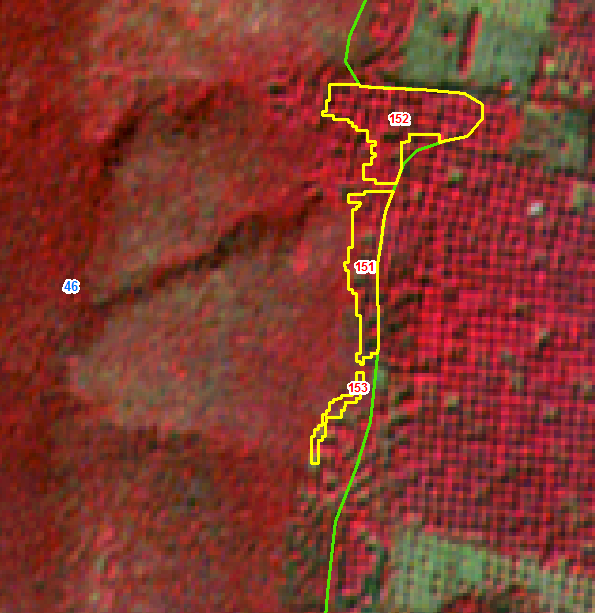 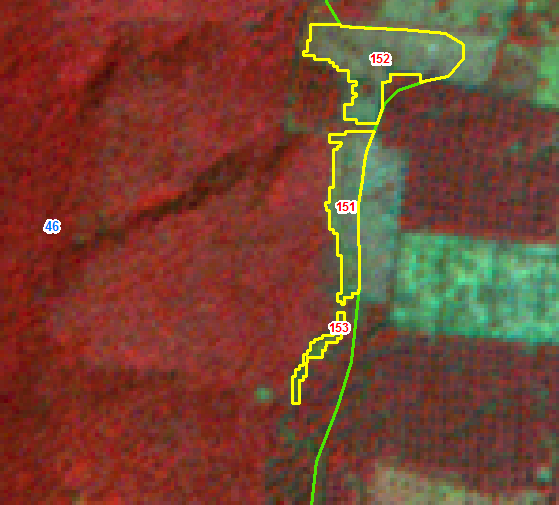 IRS R2 LISS IV 102-61-c-10-01-2018
IRS R2 LISS IV 102-61-c-10-feb-2019
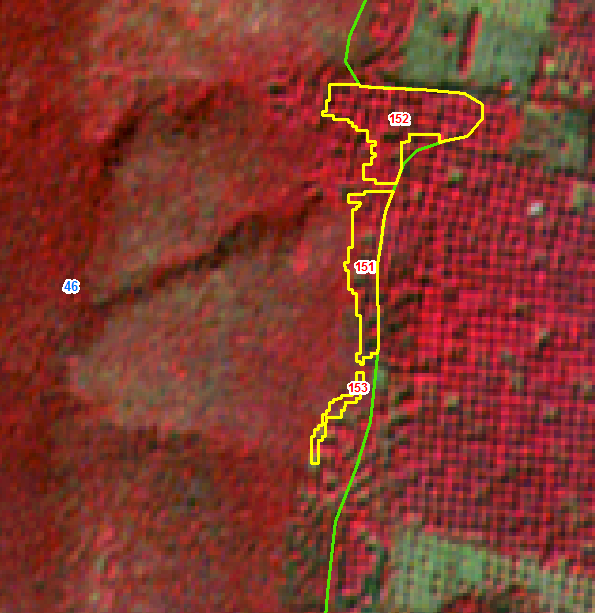 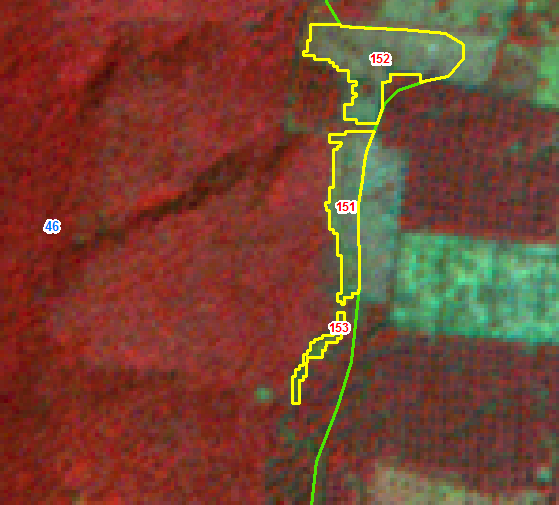 IRS R2 LISS IV 102-61-c-10-01-2018
IRS R2 LISS IV 102-61-c-10-feb-2019
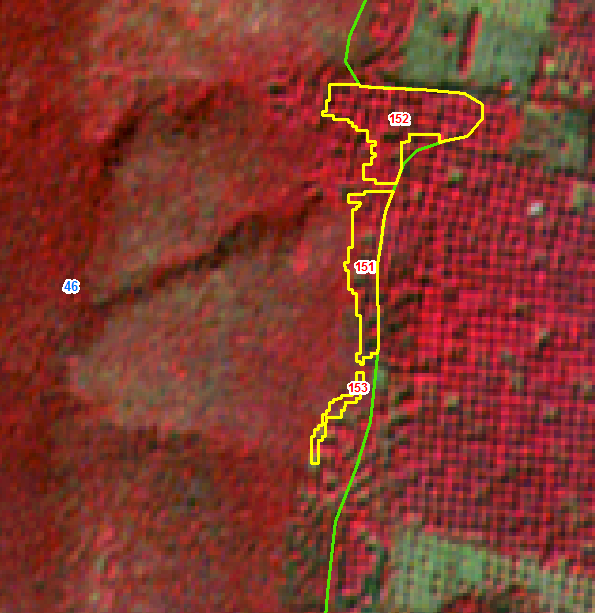 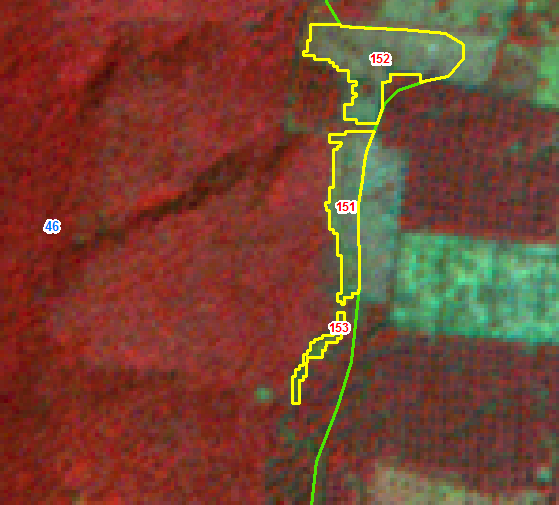 IRS R2 LISS IV 102-61-c-10-01-2018
IRS R2 LISS IV 102-61-c-10-feb-2019
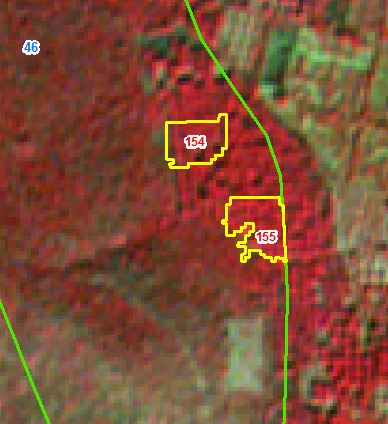 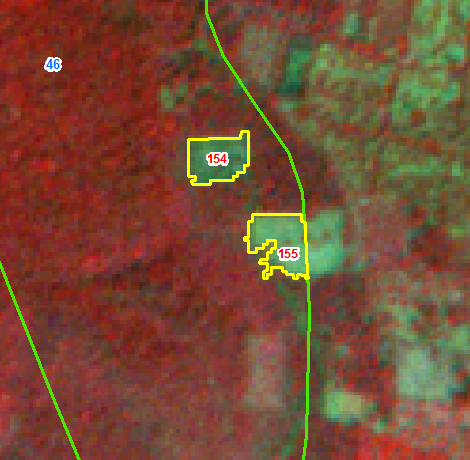 IRS R2 LISS IV 102-61-c-10-01-2018
IRS R2 LISS IV 102-61-c-10-feb-2019
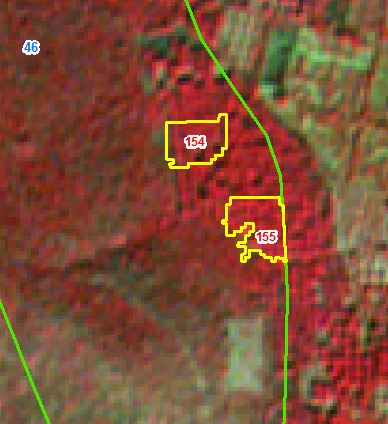 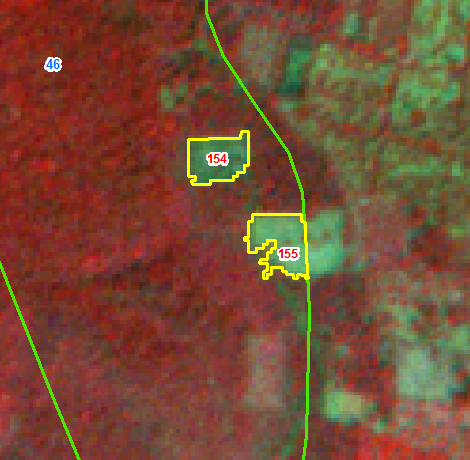 IRS R2 LISS IV 102-61-c-10-01-2018
IRS R2 LISS IV 102-61-c-10-feb-2019
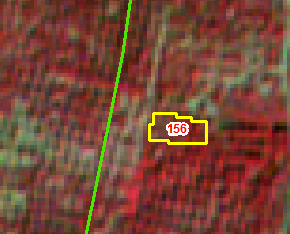 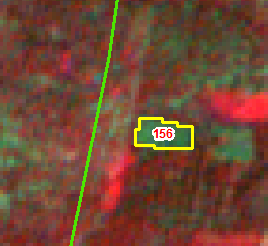 IRS R2 LISS IV 102-61-c-10-01-2018
IRS R2 LISS IV 102-61-c-10-feb-2019
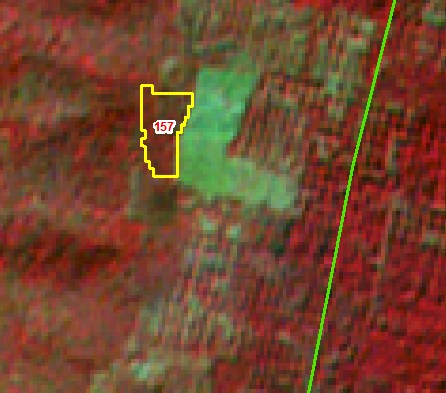 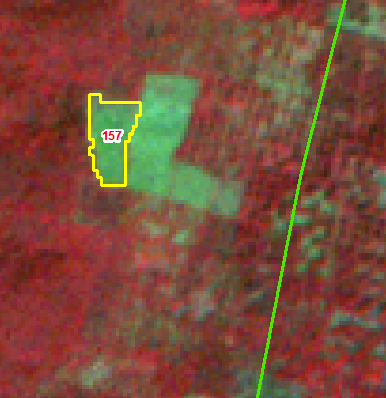 IRS R2 LISS IV 102-61-c-10-01-2018
IRS R2 LISS IV 102-61-c-10-feb-2019
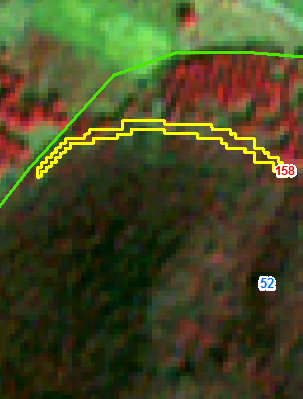 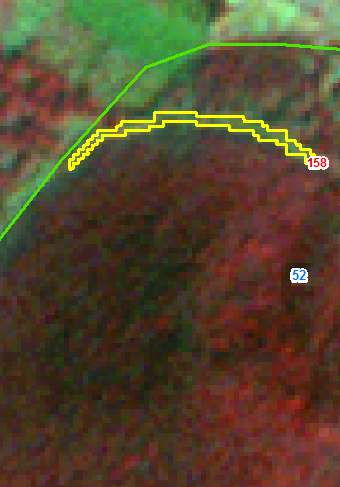 IRS R2 LISS IV 102-61-c-10-01-2018
IRS R2 LISS IV 102-61-c-10-feb-2019
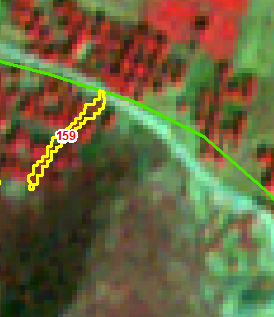 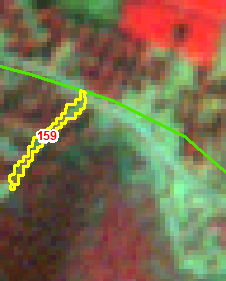 IRS R2 LISS IV 102-61-c-10-01-2018
IRS R2 LISS IV 102-61-c-10-feb-2019
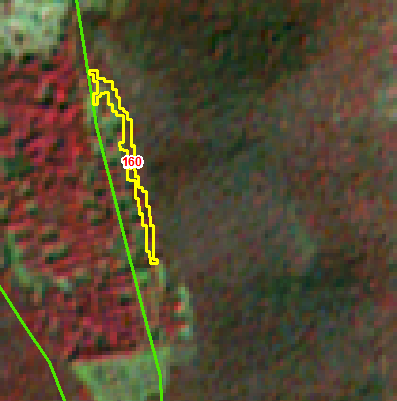 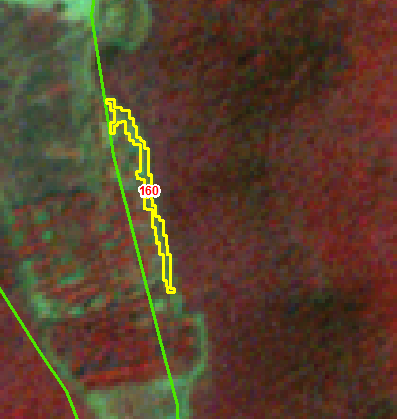 IRS R2 LISS IV 102-61-c-10-01-2018
IRS R2 LISS IV 102-61-c-10-feb-2019
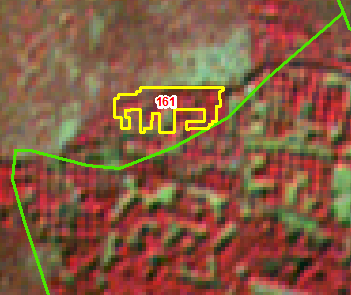 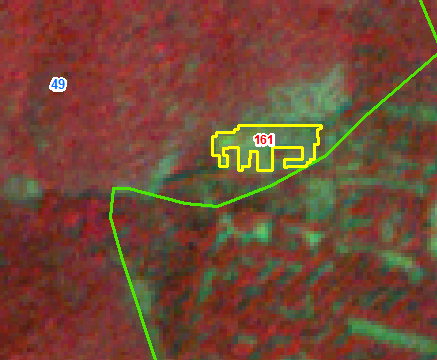 IRS R2 LISS IV 102-61-c-10-01-2018
IRS R2 LISS IV 102-61-c-10-feb-2019
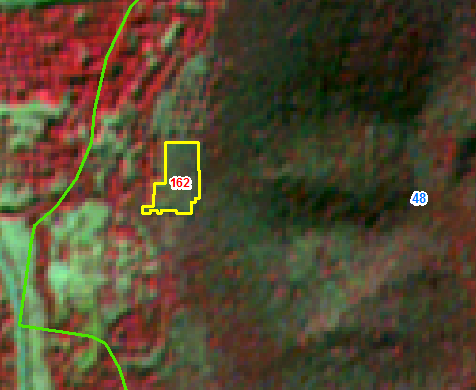 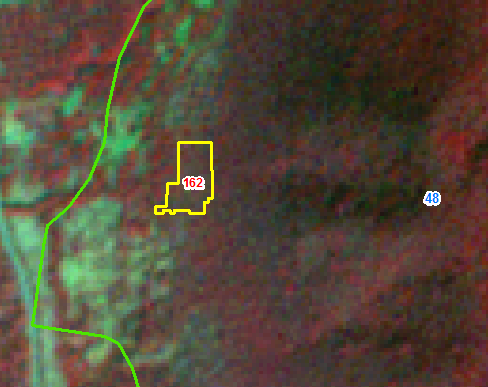 IRS R2 LISS IV 102-61-c-10-01-2018
IRS R2 LISS IV 102-61-c-10-feb-2019
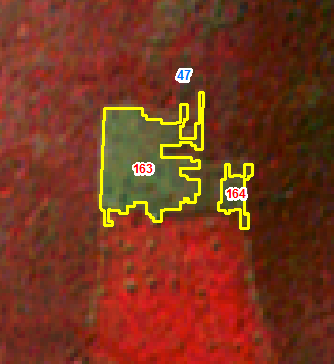 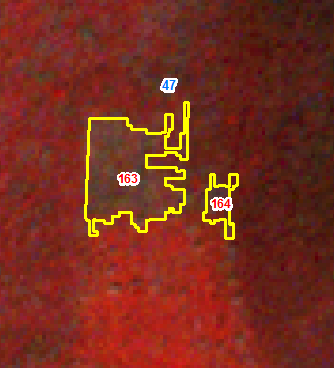 IRS R2 LISS IV 102-61-c-10-01-2018
IRS R2 LISS IV 102-61-c-10-feb-2019
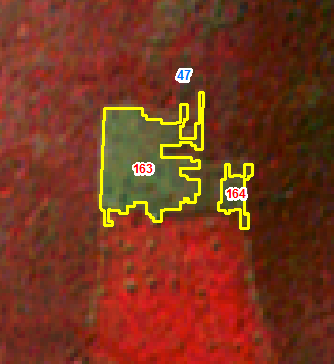 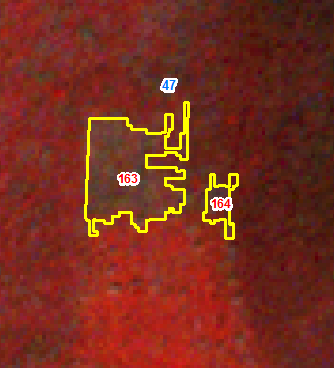 IRS R2 LISS IV 102-61-c-10-01-2018
IRS R2 LISS IV 102-61-c-10-feb-2019
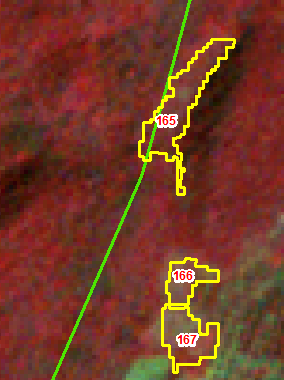 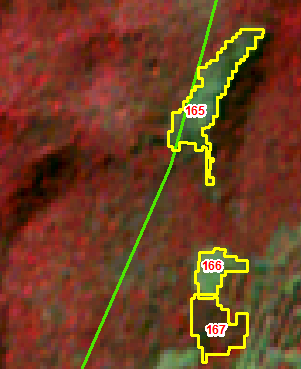 IRS R2 LISS IV 102-61-c-10-01-2018
IRS R2 LISS IV 102-61-c-10-feb-2019
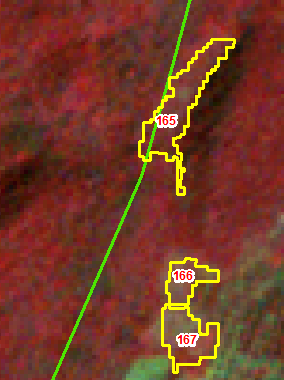 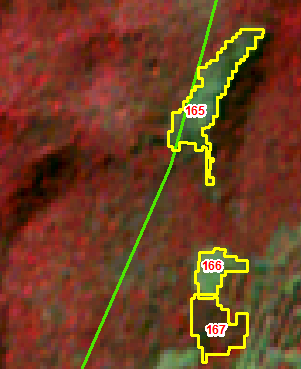 IRS R2 LISS IV 102-61-c-10-01-2018
IRS R2 LISS IV 102-61-c-10-feb-2019
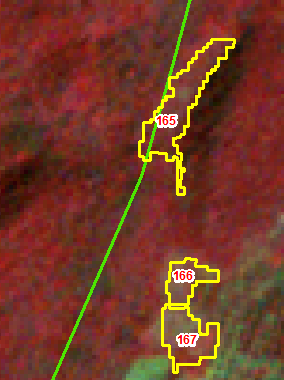 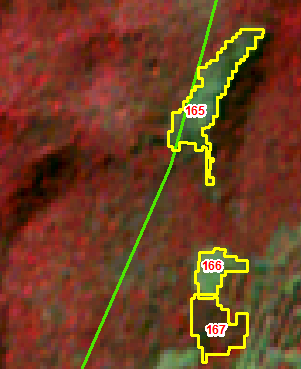 IRS R2 LISS IV 102-61-c-10-01-2018
IRS R2 LISS IV 102-61-c-10-feb-2019
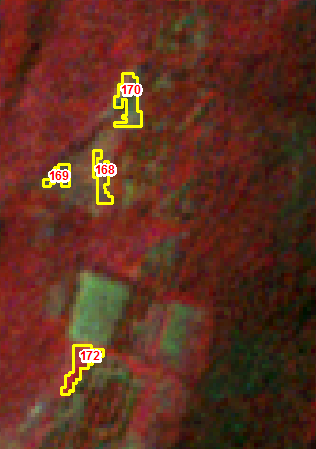 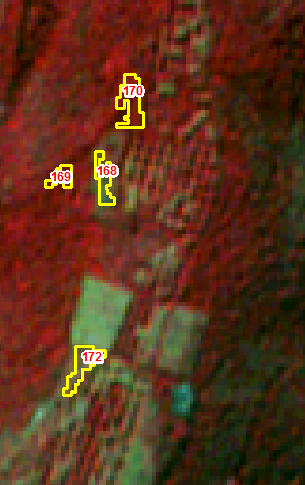 IRS R2 LISS IV 102-61-c-10-01-2018
IRS R2 LISS IV 102-61-c-10-feb-2019
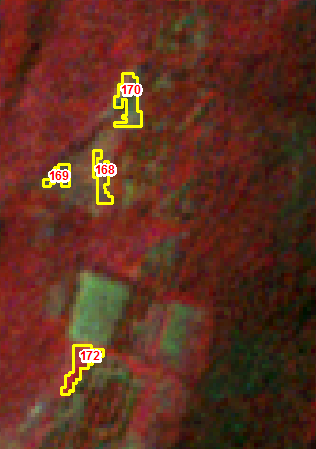 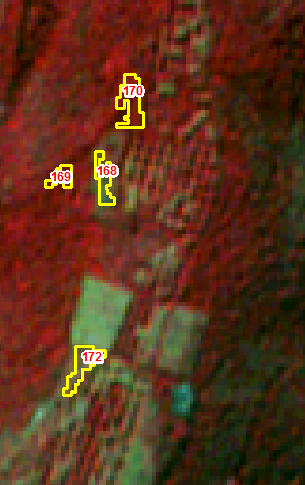 IRS R2 LISS IV 102-61-c-10-01-2018
IRS R2 LISS IV 102-61-c-10-feb-2019
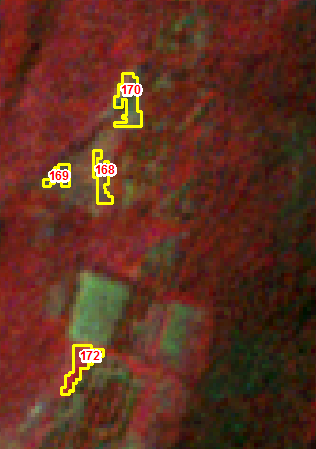 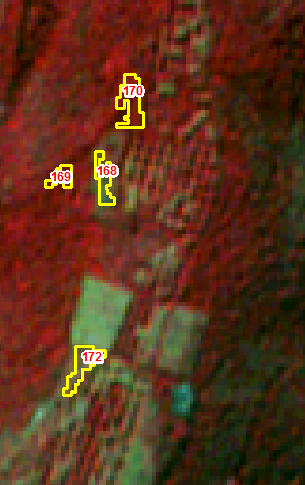 IRS R2 LISS IV 102-61-c-10-01-2018
IRS R2 LISS IV 102-61-c-10-feb-2019
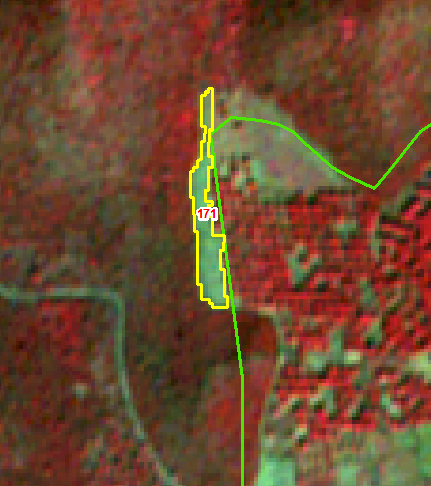 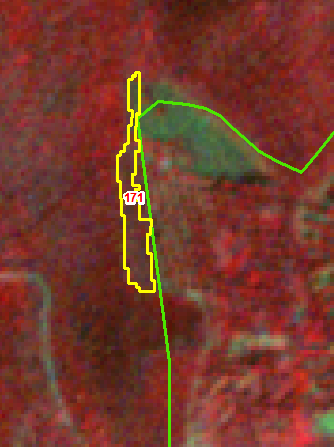 IRS R2 LISS IV 102-61-c-10-01-2018
IRS R2 LISS IV 102-61-c-10-feb-2019
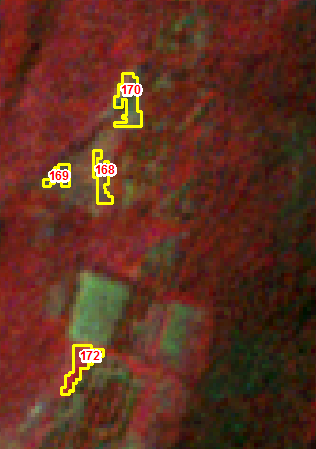 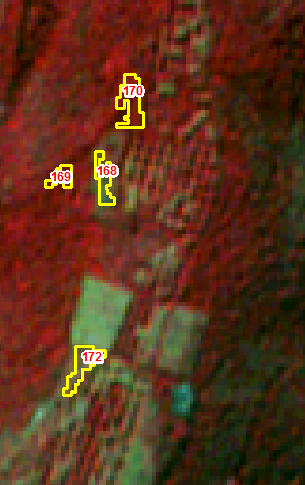 IRS R2 LISS IV 102-61-c-10-01-2018
IRS R2 LISS IV 102-61-c-10-feb-2019
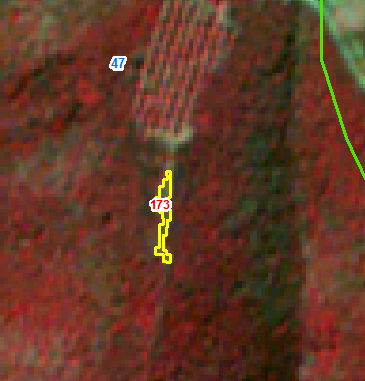 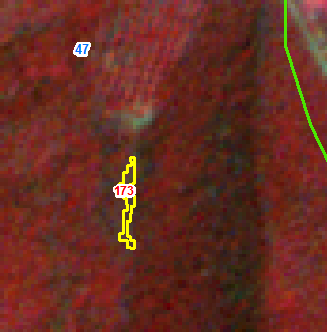 IRS R2 LISS IV 102-61-c-10-01-2018
IRS R2 LISS IV 102-61-c-10-feb-2019
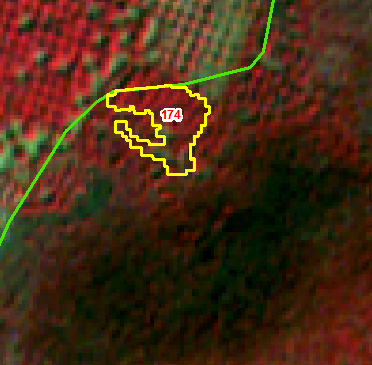 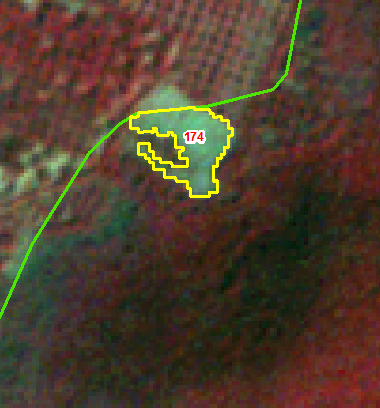 IRS R2 LISS IV 102-61-c-10-01-2018
IRS R2 LISS IV 102-61-c-10-feb-2019
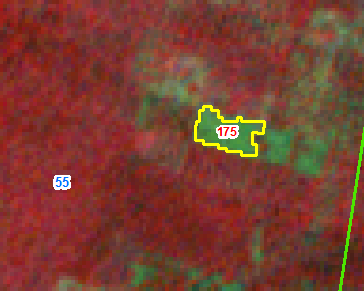 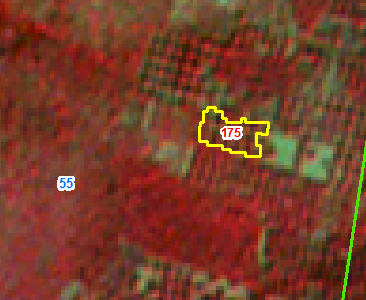 IRS R2 LISS IV 102-61-c-10-01-2018
IRS R2 LISS IV 102-61-c-10-feb-2019
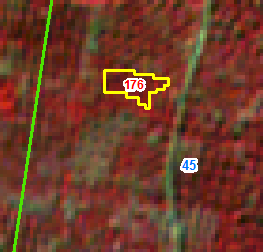 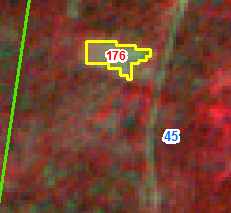 IRS R2 LISS IV 102-61-c-10-01-2018
IRS R2 LISS IV 102-61-c-10-feb-2019
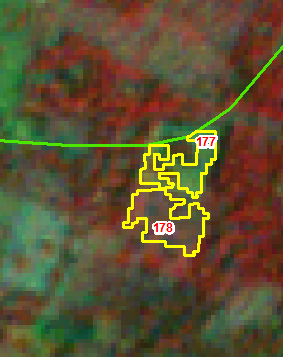 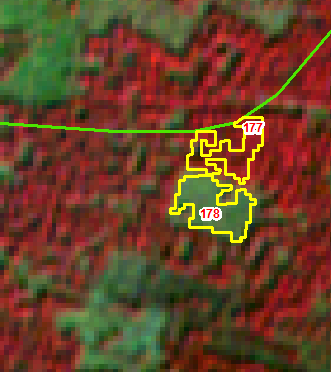 IRS R2 LISS IV 102-61-c-10-01-2018
IRS R2 LISS IV 102-61-c-10-feb-2019
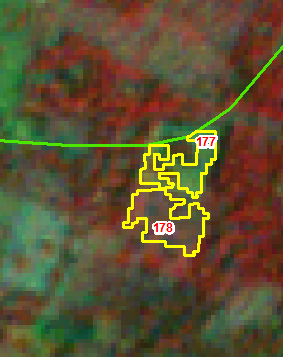 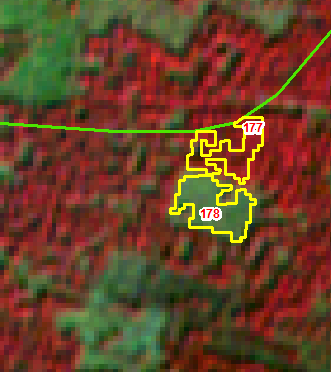 IRS R2 LISS IV 102-61-c-10-01-2018
IRS R2 LISS IV 102-61-c-10-feb-2019
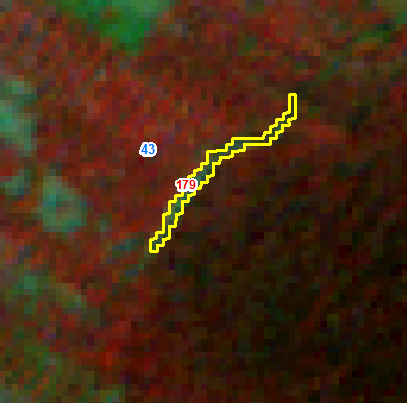 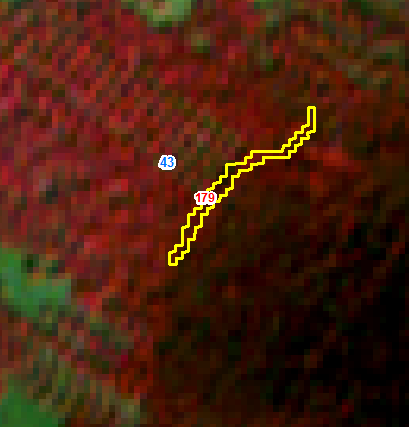 IRS R2 LISS IV 102-61-c-10-01-2018
IRS R2 LISS IV 102-61-c-10-feb-2019
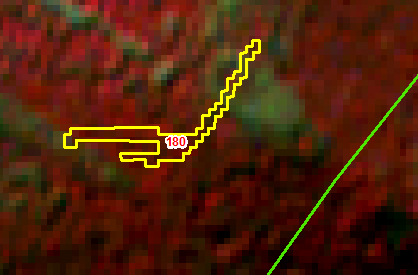 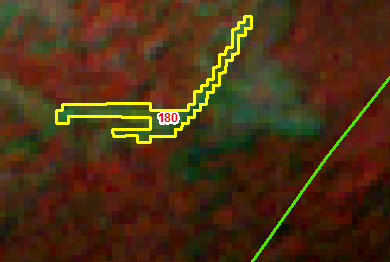 IRS R2 LISS IV 102-61-c-10-01-2018
IRS R2 LISS IV 102-61-c-10-feb-2019
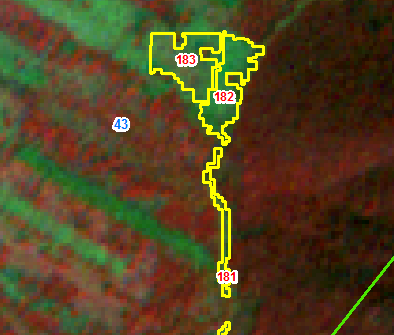 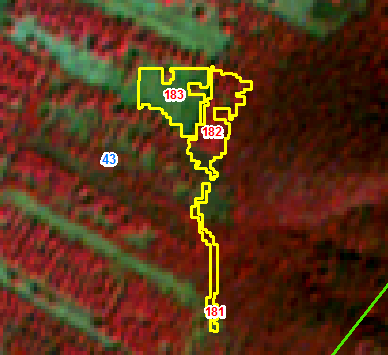 IRS R2 LISS IV 102-61-c-10-01-2018
IRS R2 LISS IV 102-61-c-10-feb-2019
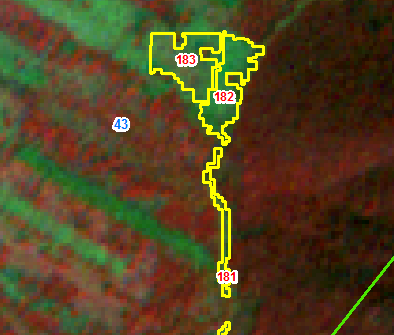 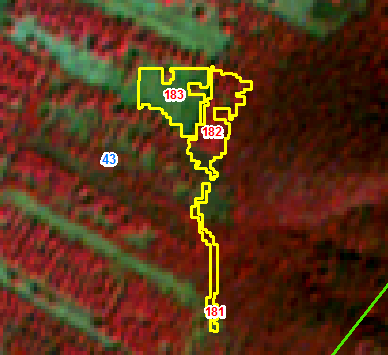 IRS R2 LISS IV 102-61-c-10-01-2018
IRS R2 LISS IV 102-61-c-10-feb-2019
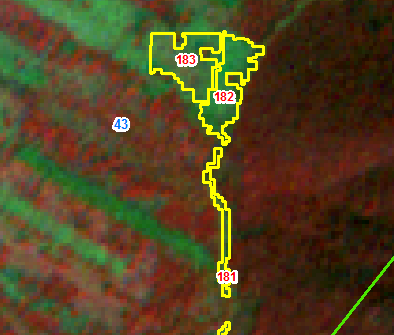 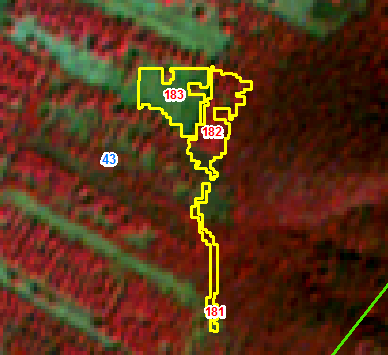 IRS R2 LISS IV 102-61-c-10-01-2018
IRS R2 LISS IV 102-61-c-10-feb-2019
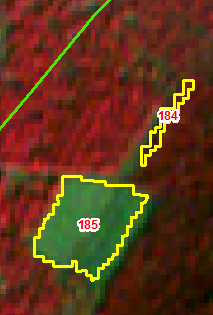 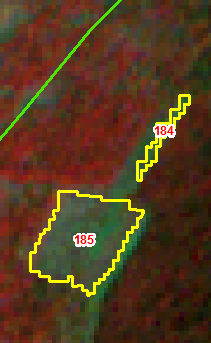 IRS R2 LISS IV 102-61-c-10-01-2018
IRS R2 LISS IV 102-61-c-10-feb-2019
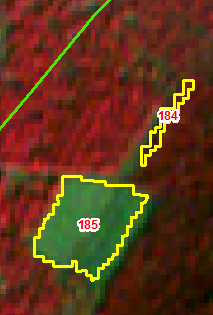 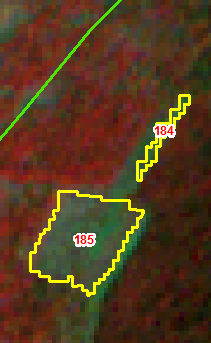 IRS R2 LISS IV 102-61-c-10-01-2018
IRS R2 LISS IV 102-61-c-10-feb-2019
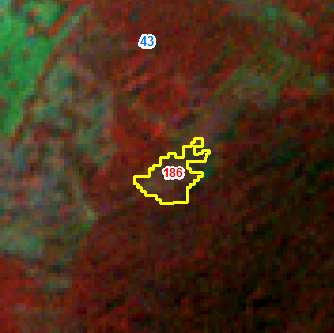 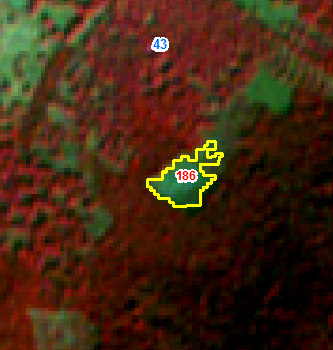 IRS R2 LISS IV 102-61-c-10-01-2018
IRS R2 LISS IV 102-61-c-10-feb-2019
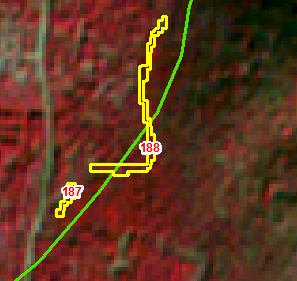 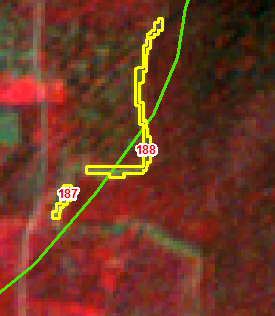 IRS R2 LISS IV 102-61-c-10-01-2018
IRS R2 LISS IV 102-61-c-10-feb-2019
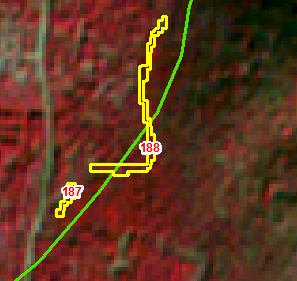 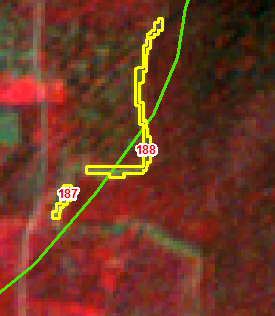 IRS R2 LISS IV 102-61-c-10-01-2018
IRS R2 LISS IV 102-61-c-10-feb-2019
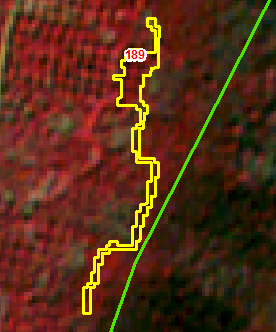 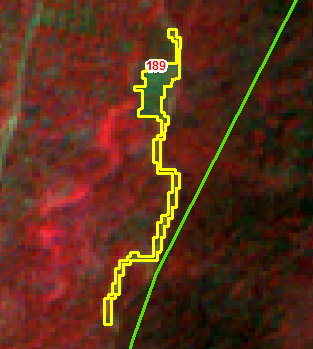 IRS R2 LISS IV 102-61-c-10-01-2018
IRS R2 LISS IV 102-61-c-10-feb-2019
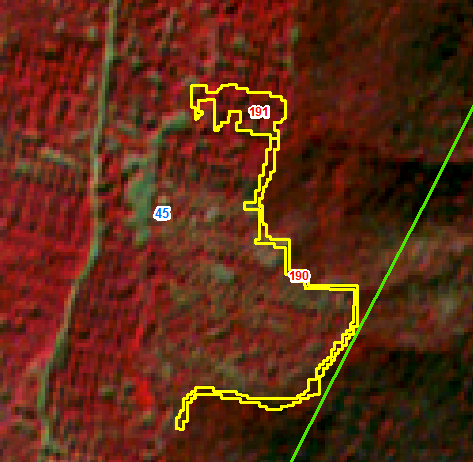 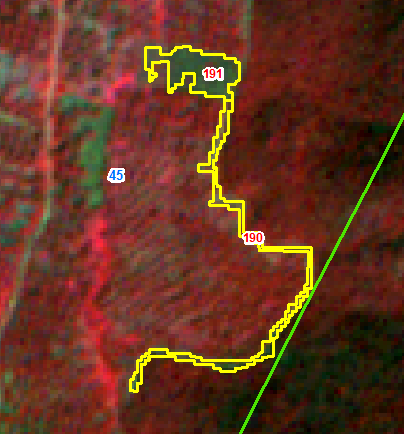 IRS R2 LISS IV 102-61-c-10-01-2018
IRS R2 LISS IV 102-61-c-10-feb-2019
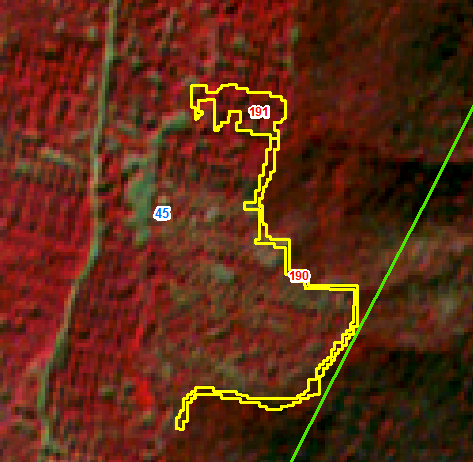 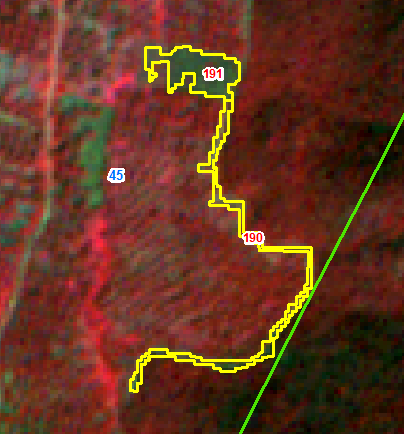 IRS R2 LISS IV 102-61-c-10-01-2018
IRS R2 LISS IV 102-61-c-10-feb-2019
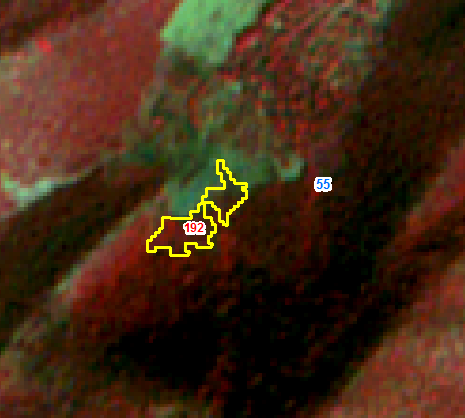 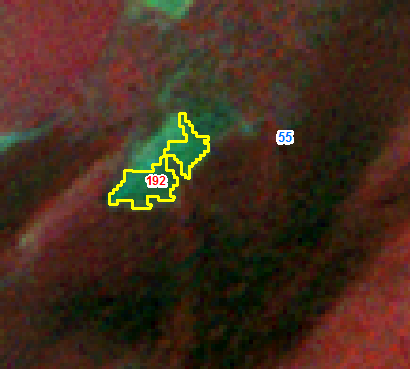 IRS R2 LISS IV 102-61-c-10-01-2018
IRS R2 LISS IV 102-61-c-10-feb-2019
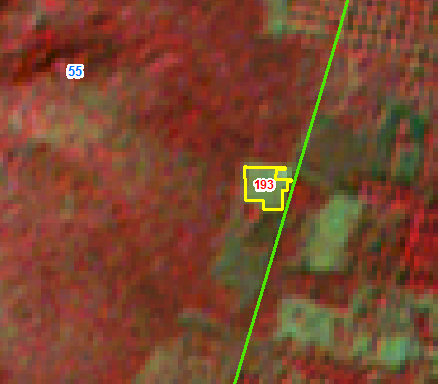 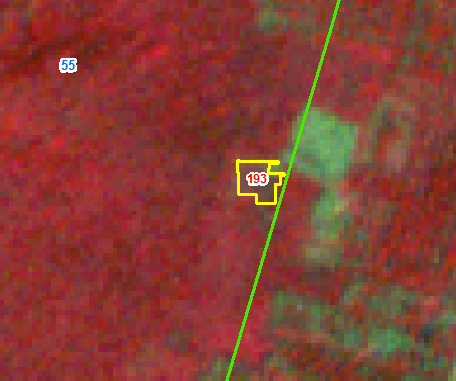 IRS R2 LISS IV 102-61-c-10-01-2018
IRS R2 LISS IV 102-61-c-10-feb-2019
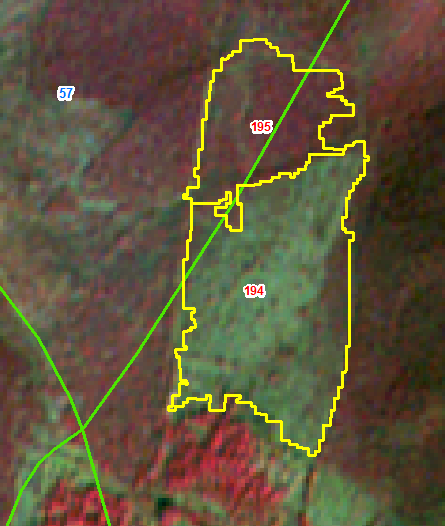 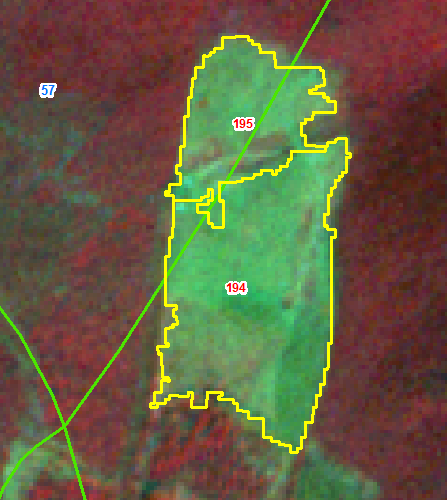 IRS R2 LISS IV 102-61-c-10-01-2018
IRS R2 LISS IV 102-61-c-10-feb-2019
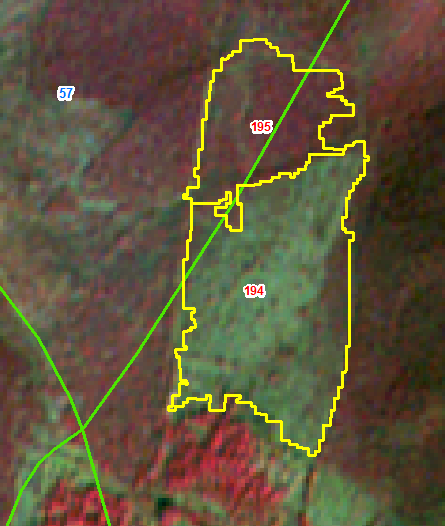 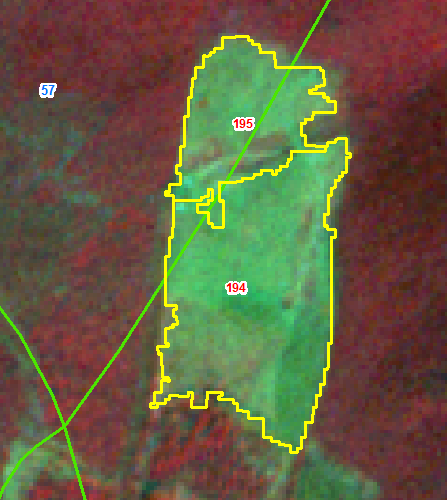 IRS R2 LISS IV 102-61-c-10-01-2018
IRS R2 LISS IV 102-61-c-10-feb-2019
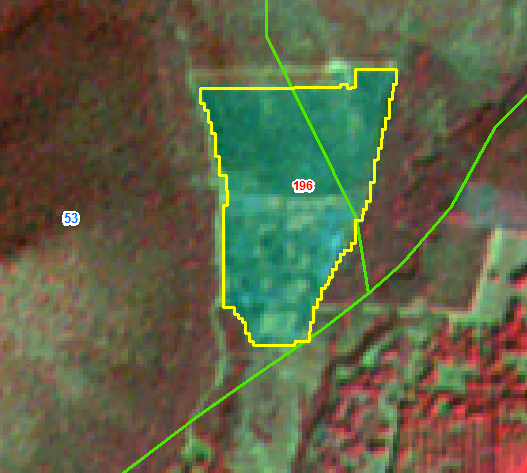 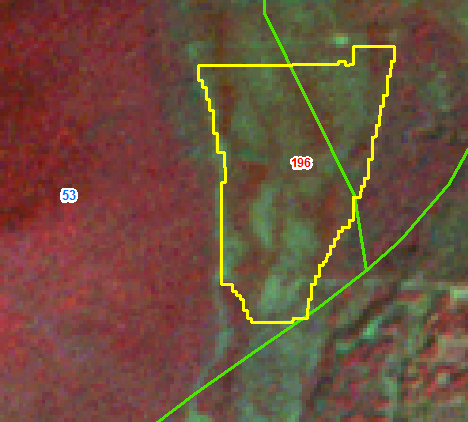 IRS R2 LISS IV 102-61-c-10-01-2018
IRS R2 LISS IV 102-61-c-10-feb-2019
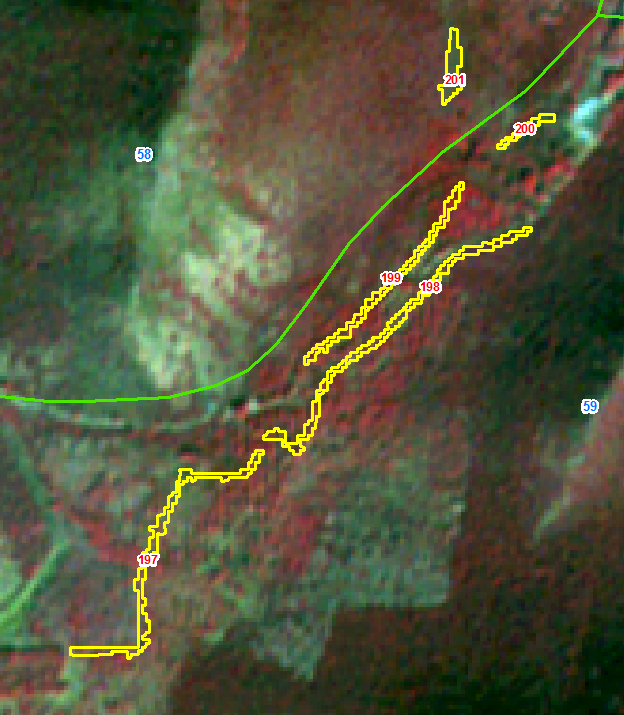 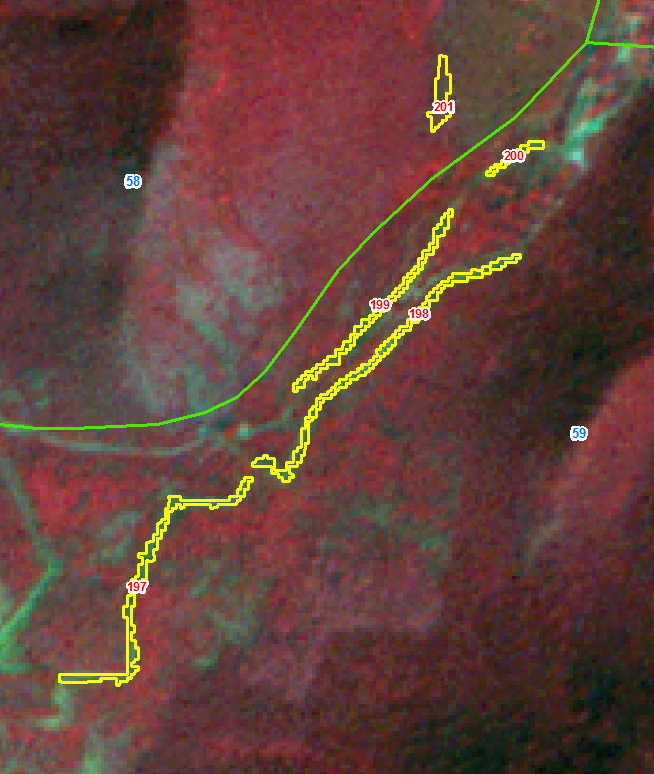 IRS R2 LISS IV 102-61-c-10-01-2018
IRS R2 LISS IV 102-61-c-10-feb-2019
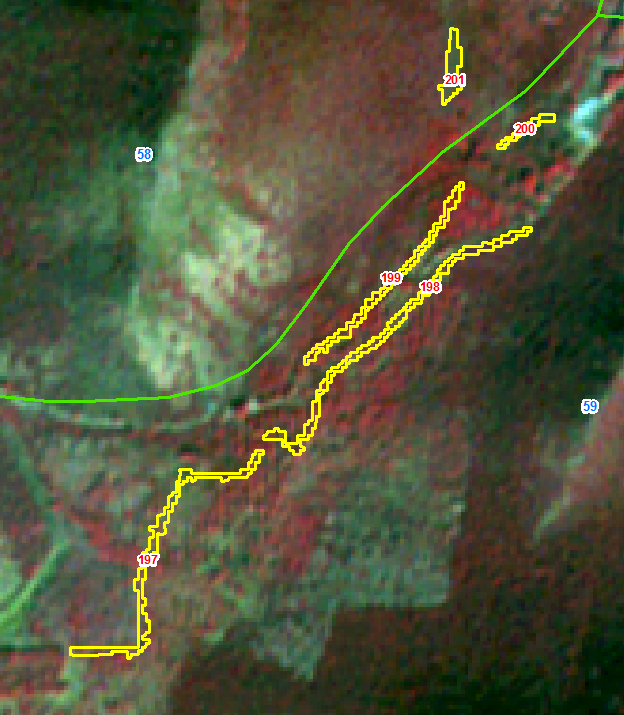 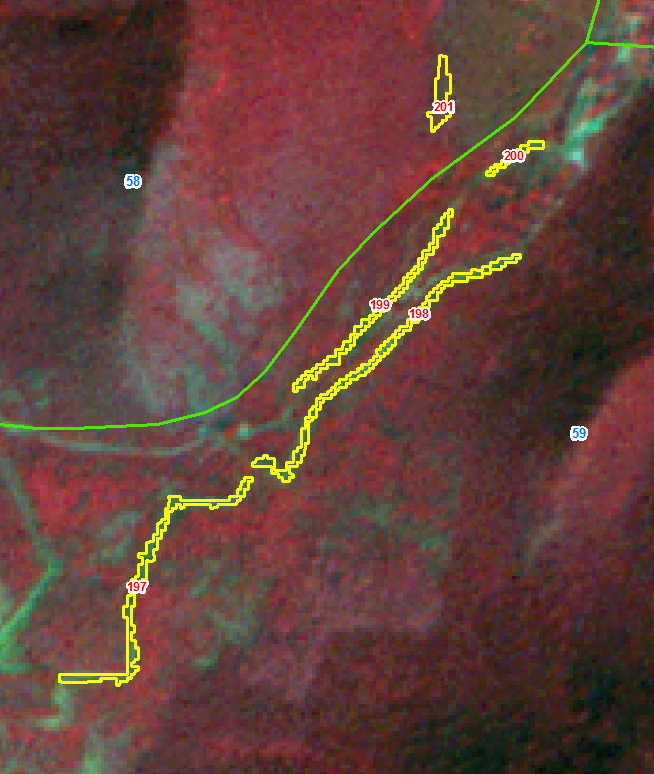 IRS R2 LISS IV 102-61-c-10-01-2018
IRS R2 LISS IV 102-61-c-10-feb-2019
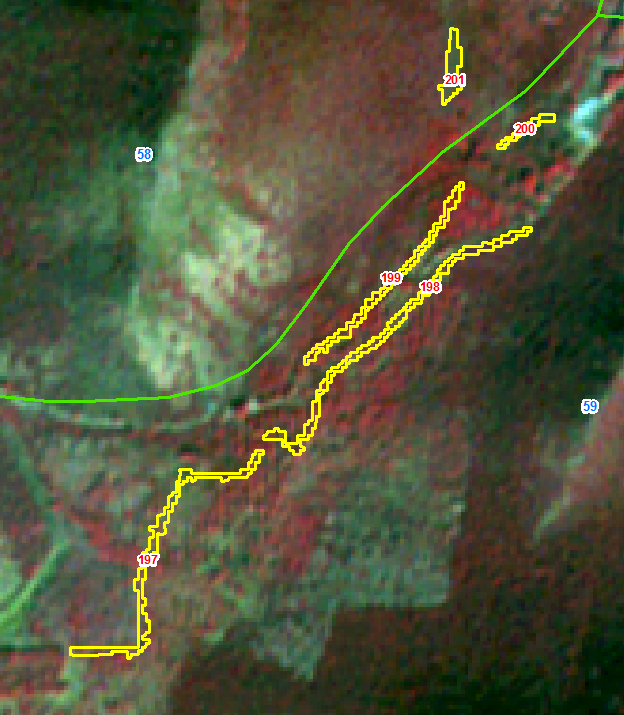 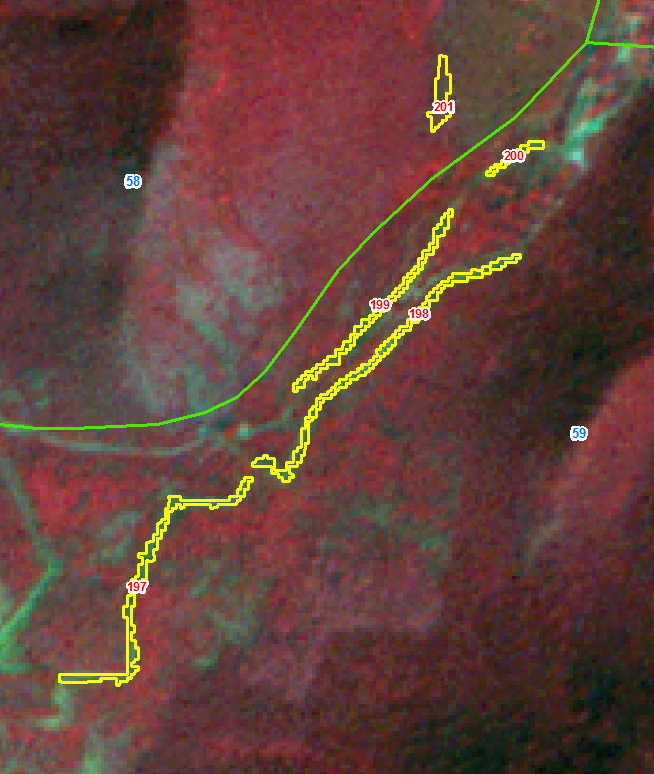 IRS R2 LISS IV 102-61-c-10-01-2018
IRS R2 LISS IV 102-61-c-10-feb-2019
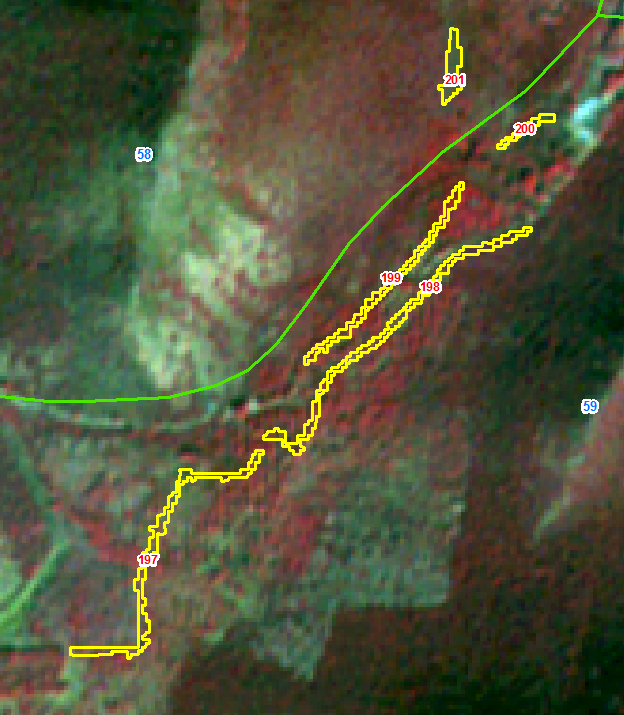 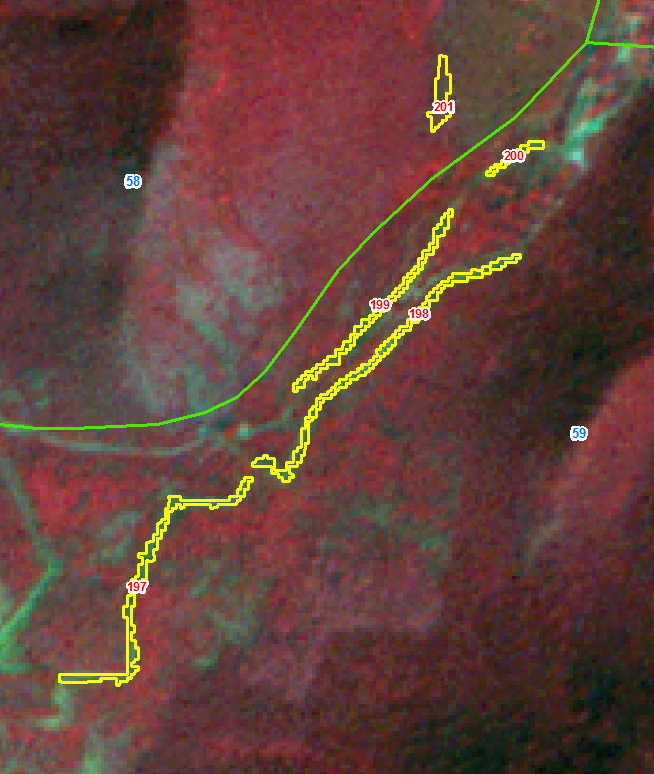 IRS R2 LISS IV 102-61-c-10-01-2018
IRS R2 LISS IV 102-61-c-10-feb-2019
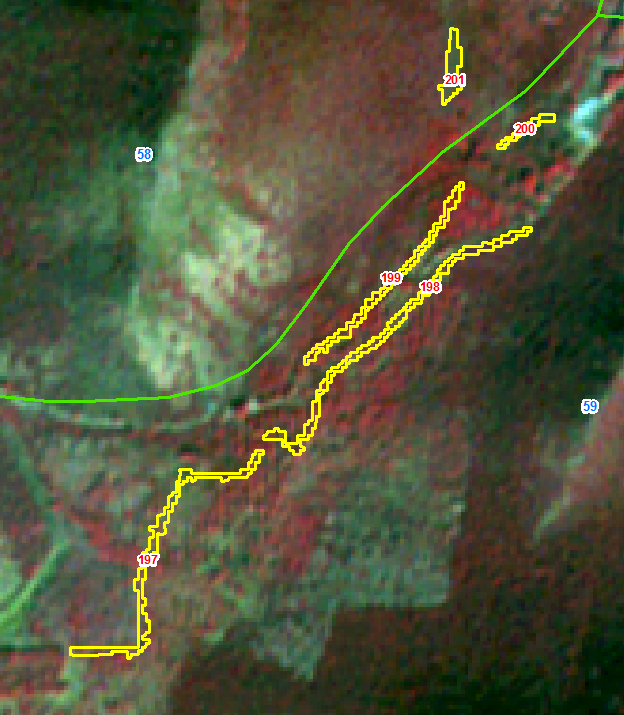 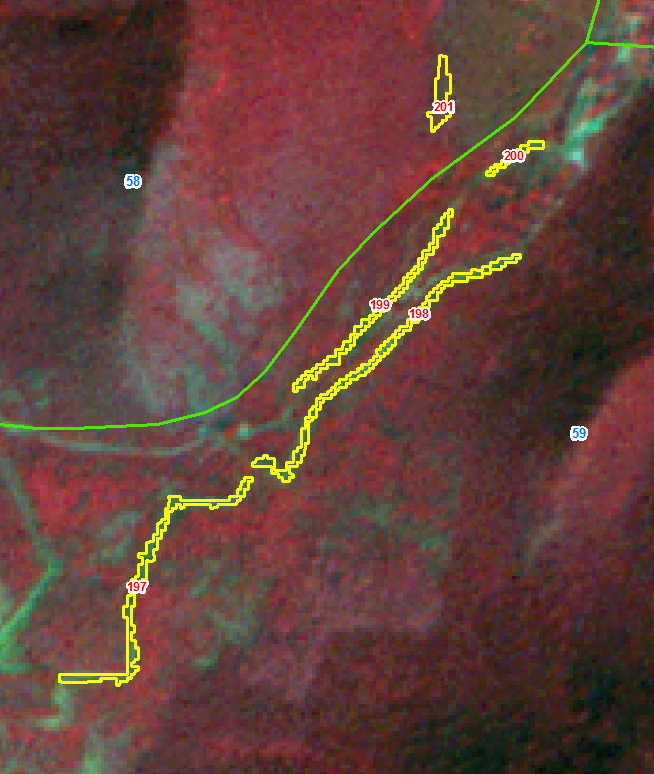 IRS R2 LISS IV 102-61-c-10-01-2018
IRS R2 LISS IV 102-61-c-10-feb-2019
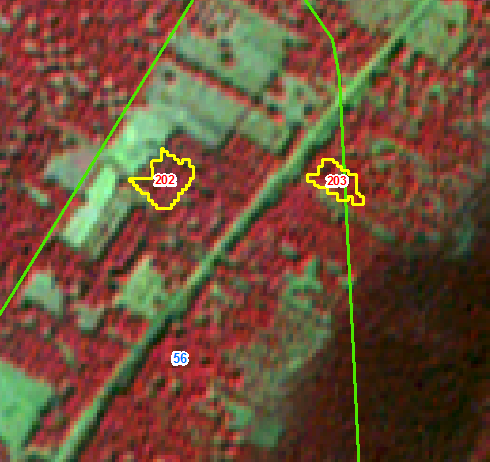 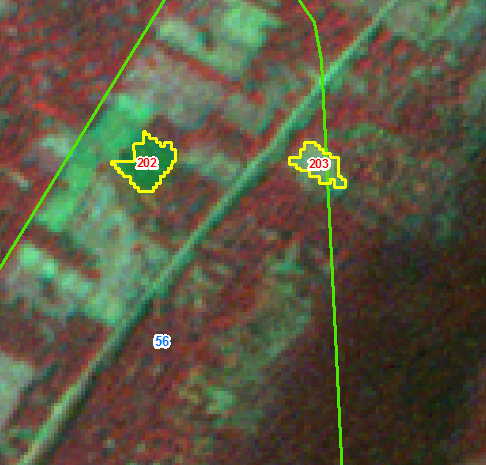 IRS R2 LISS IV 102-61-c-10-01-2018
IRS R2 LISS IV 102-61-c-10-feb-2019
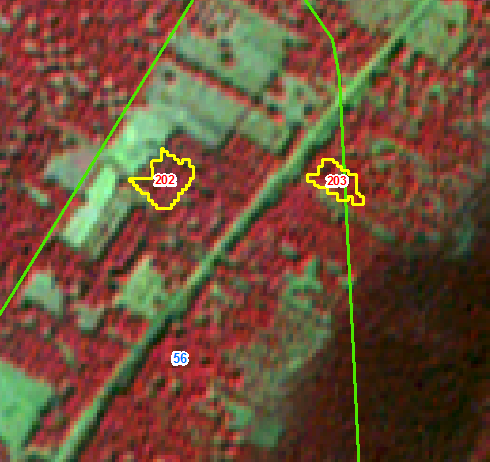 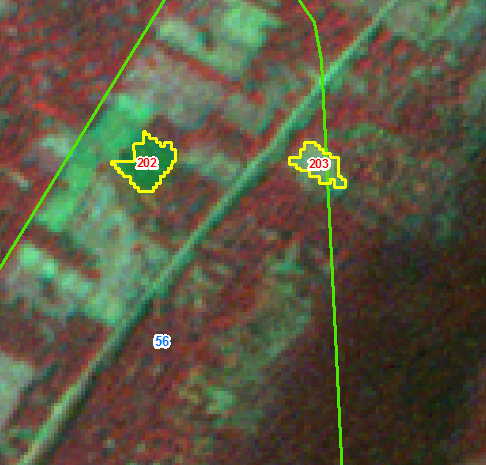 IRS R2 LISS IV 102-61-c-10-01-2018
IRS R2 LISS IV 102-61-c-10-feb-2019
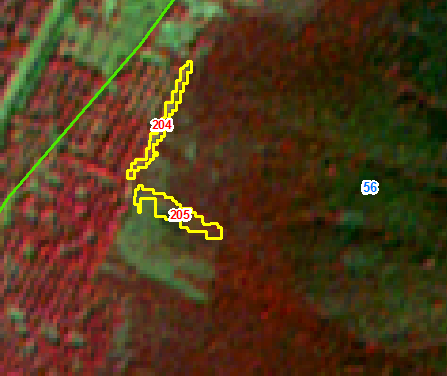 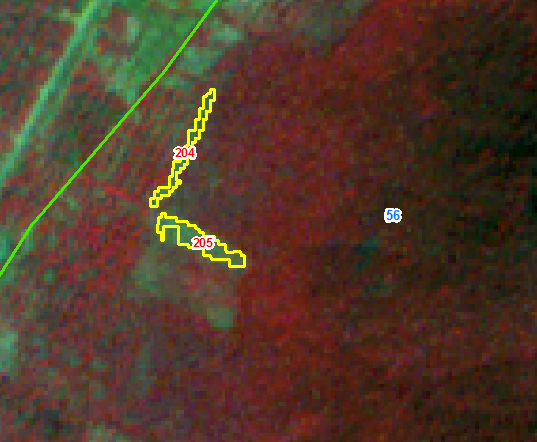 IRS R2 LISS IV 102-61-c-10-01-2018
IRS R2 LISS IV 102-61-c-10-feb-2019
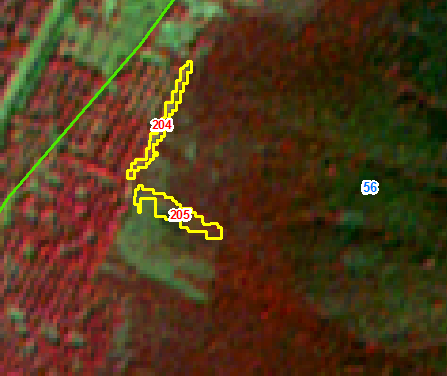 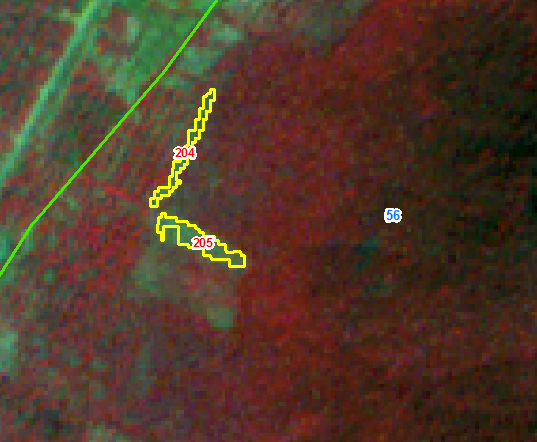 IRS R2 LISS IV 102-61-b-17-dec-2017
IRS R2 LISS IV 102-61-b-22-feb-2019
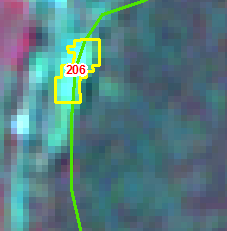 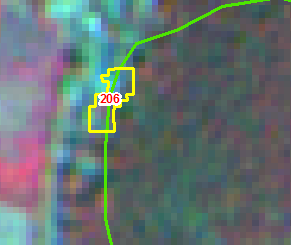 IRS R2 LISS IV 102-61-a-10-01-2018
IRS R2 LISS IV 102-61-a-10-feb-2019
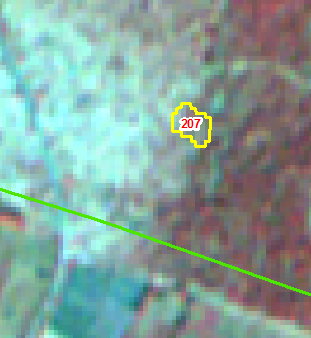 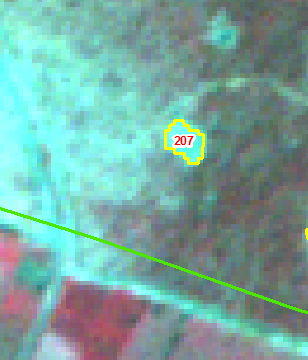 IRS R2 LISS IV 102-61-a-10-jan-2018
IRS R2 LISS IV 102-61-a-10-feb-2019
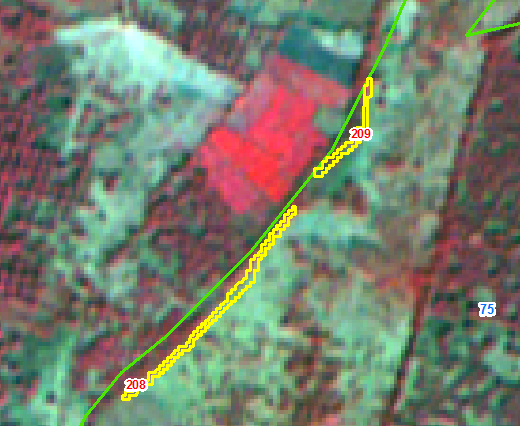 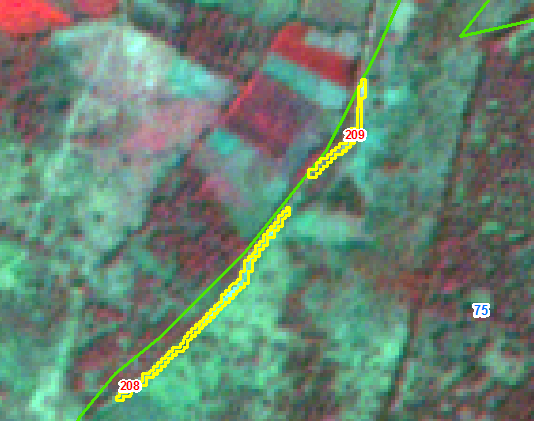 IRS R2 LISS IV 102-61-a-10-jan-2018
IRS R2 LISS IV 102-61-a-10-feb-2019
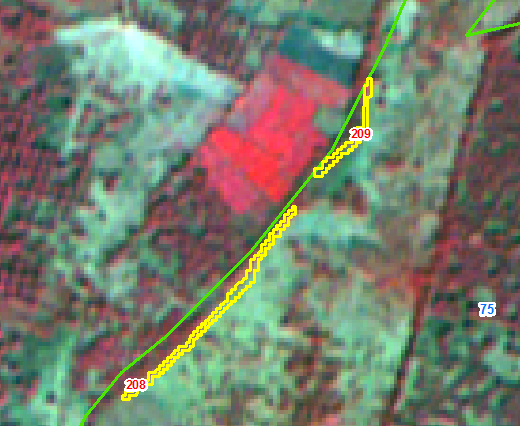 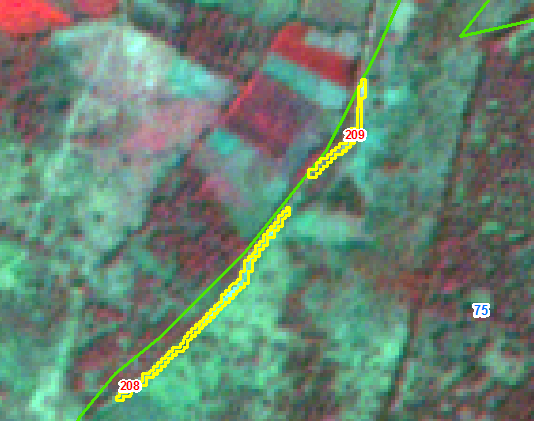 IRS R2 LISS IV 102-61-a-10-jan-2018
IRS R2 LISS IV 102-61-a-10-feb-2019
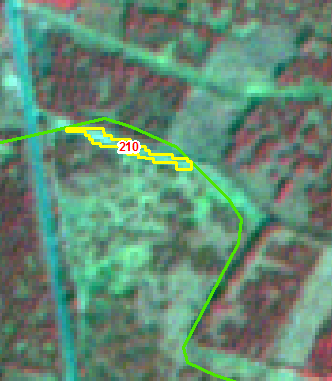 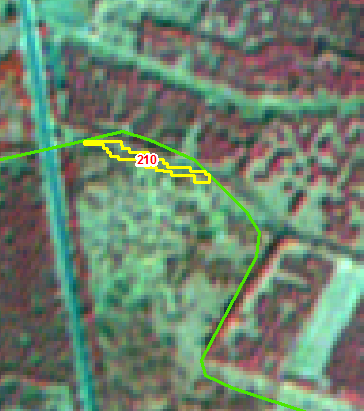 IRS R2 LISS IV 102-61-a-10-jan-2018
IRS R2 LISS IV 102-61-a-10-feb-2019
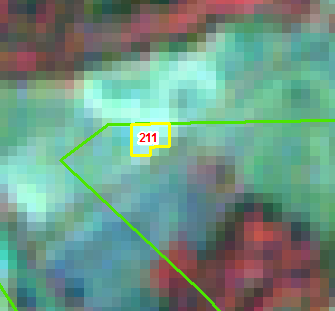 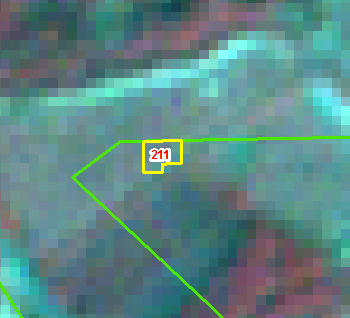 IRS R2 LISS IV 102-61-a-10-jan-2018
IRS R2 LISS IV 102-61-a-10-feb-2019
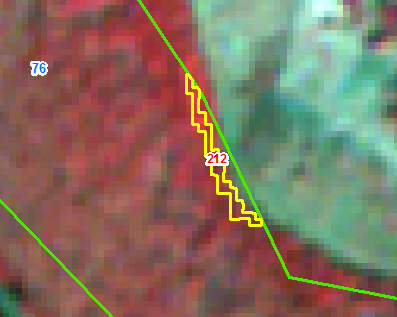 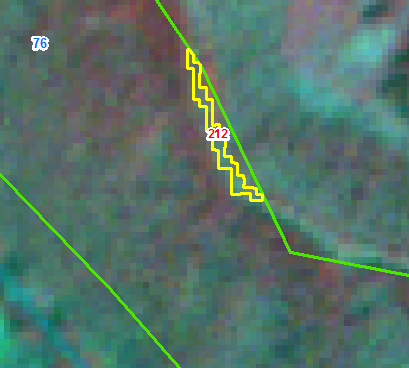 IRS R2 LISS IV 102-61-a-10-jan-2018
IRS R2 LISS IV 102-61-a-10-feb-2019
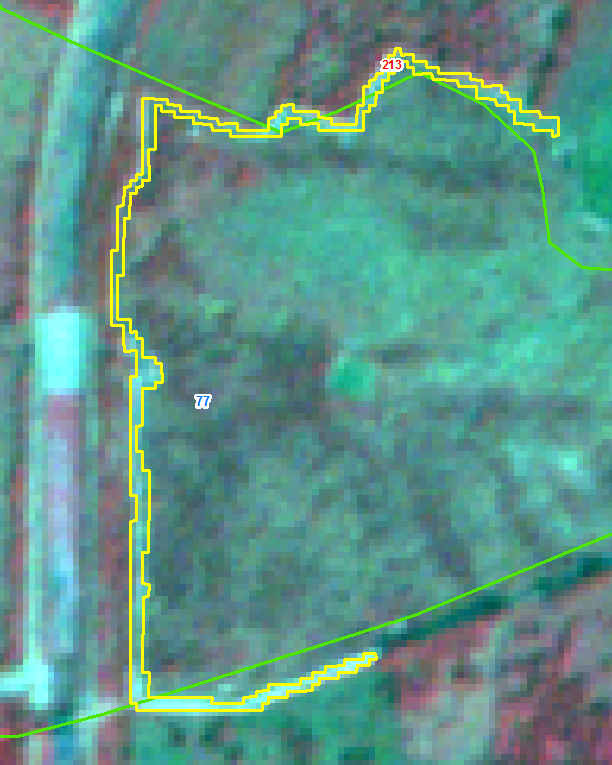 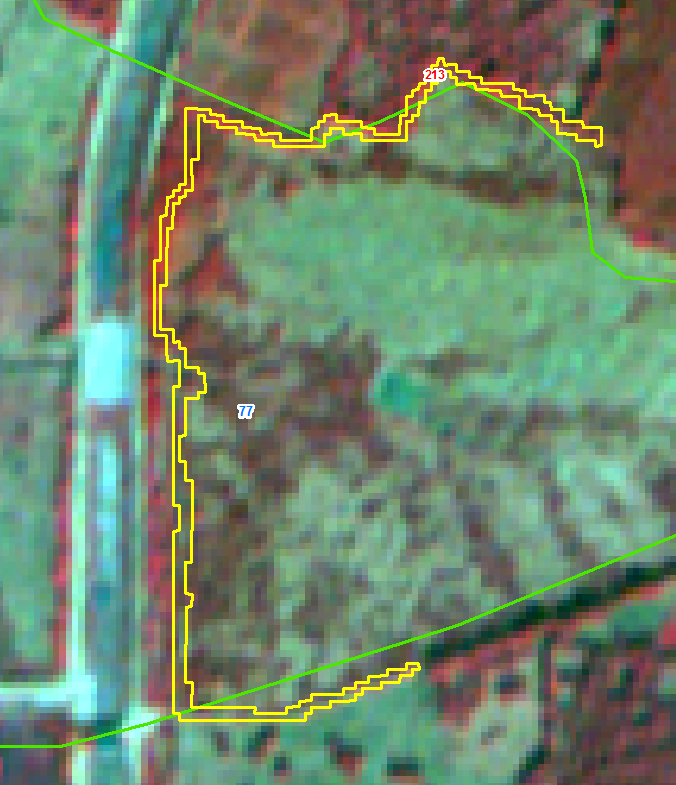 IRS R2 LISS IV 102-61-a-10-jan-2018
IRS R2 LISS IV 102-61-a-10-feb-2019
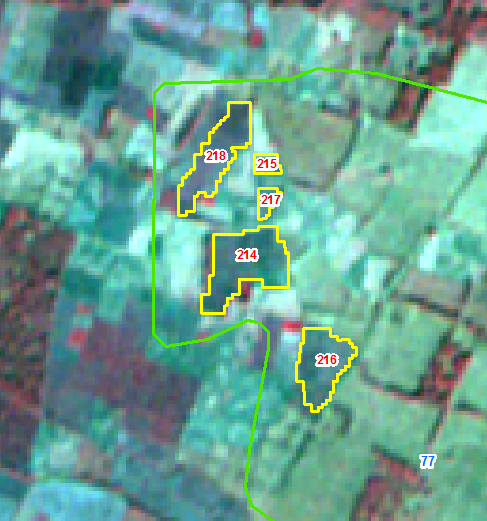 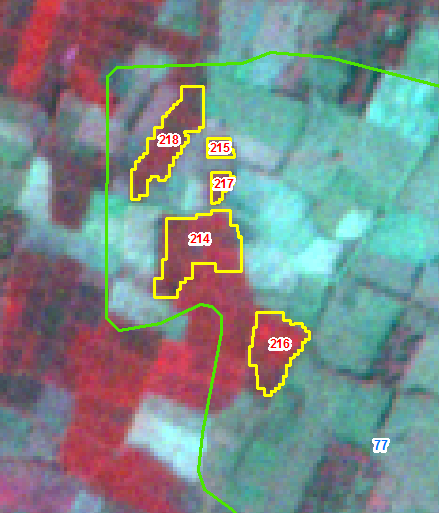 IRS R2 LISS IV 102-61-a-10-jan-2018
IRS R2 LISS IV 102-61-a-10-feb-2019
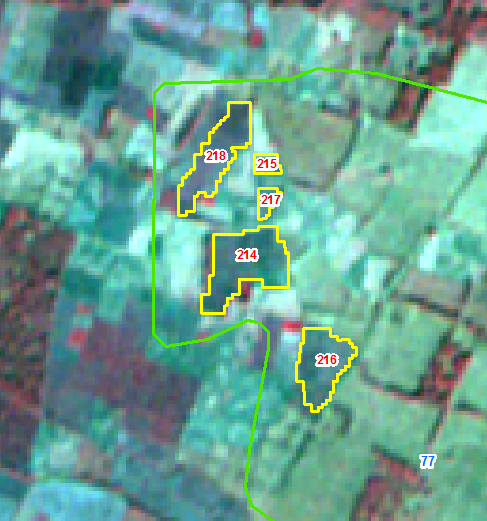 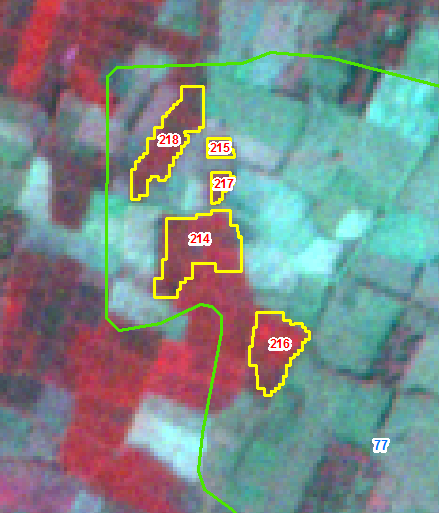 IRS R2 LISS IV 102-61-a-10-jan-2018
IRS R2 LISS IV 102-61-a-10-feb-2019
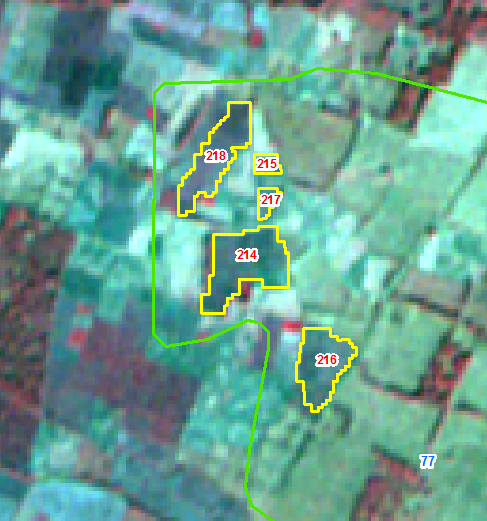 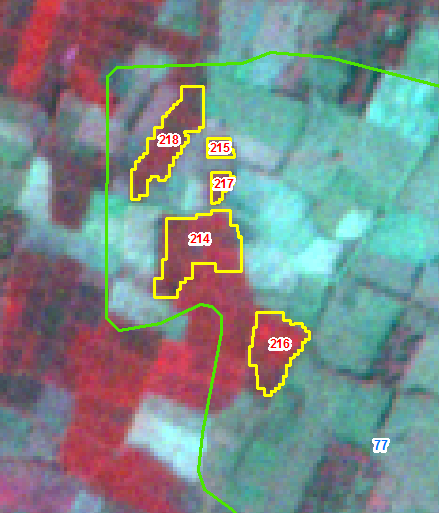 IRS R2 LISS IV 102-61-a-10-jan-2018
IRS R2 LISS IV 102-61-a-10-feb-2019
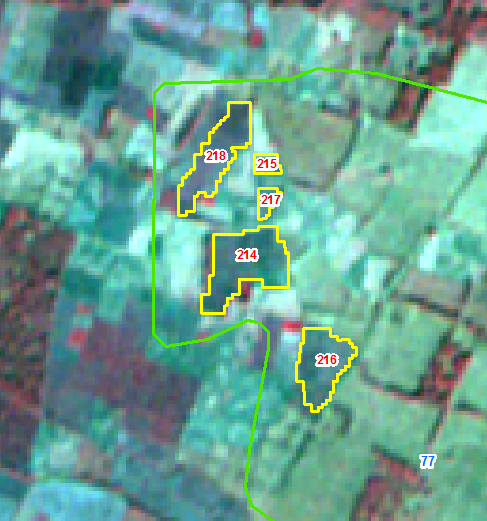 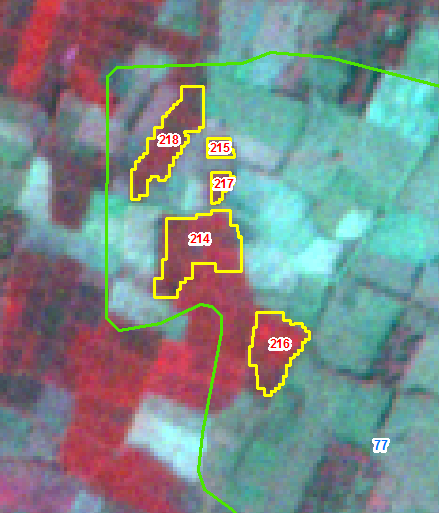 IRS R2 LISS IV 102-61-a-10-jan-2018
IRS R2 LISS IV 102-61-a-10-feb-2019
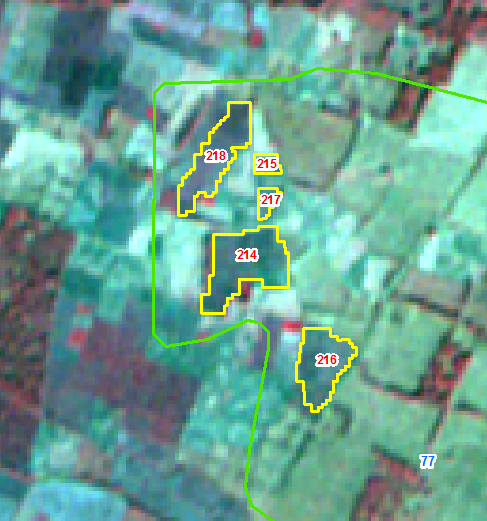 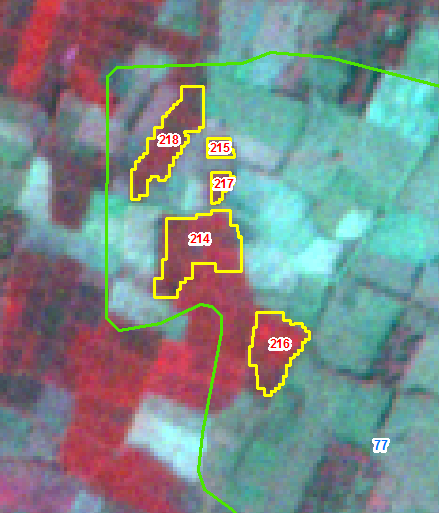 IRS R2 LISS IV 102-61-a-10-jan-2018
IRS R2 LISS IV 102-61-a-10-feb-2019
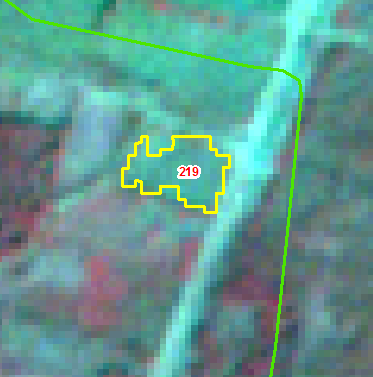 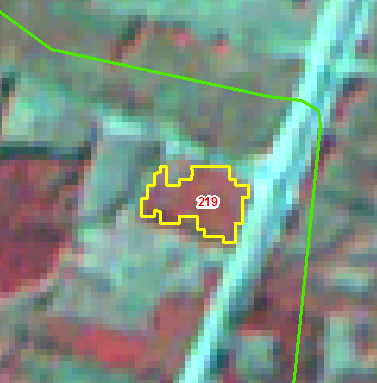 IRS R2 LISS IV 102-61-a-10-jan-2018
IRS R2 LISS IV 102-61-a-10-feb-2019
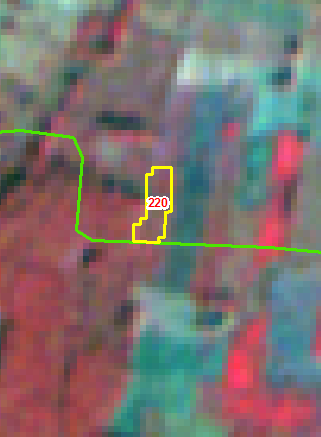 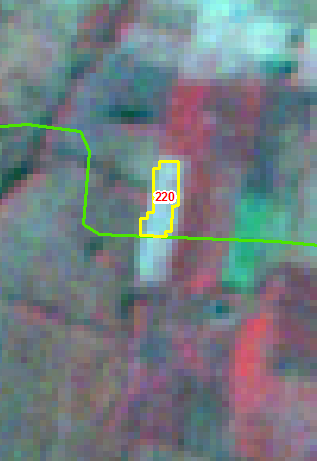 IRS R2 LISS IV 102-61-a-10-jan-2018
IRS R2 LISS IV 102-61-a-10-feb-2019
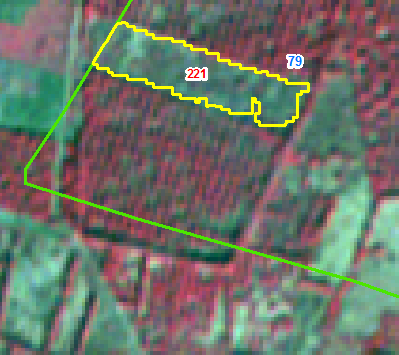 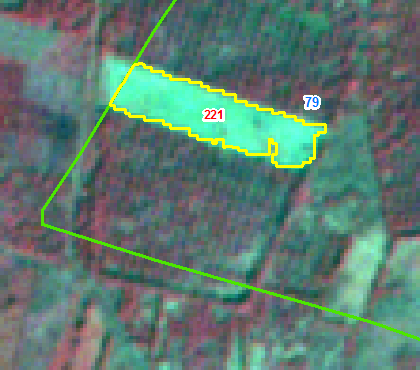 IRS R2 LISS IV 102-61-a-10-jan-2018
IRS R2 LISS IV 102-61-a-10-feb-2019
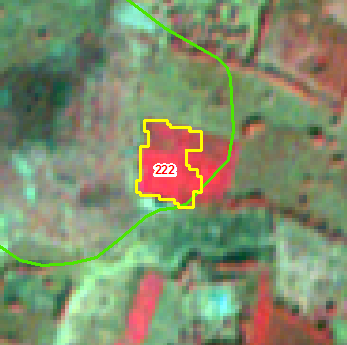 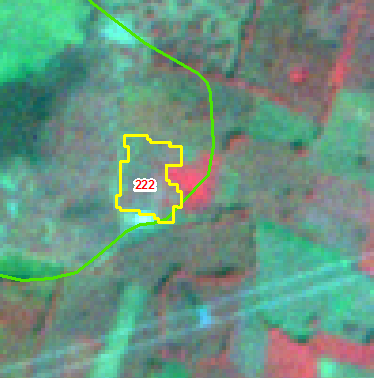 IRS R2 LISS IV 102-61-a-10-jan-2018
IRS R2 LISS IV 102-61-a-10-feb-2019
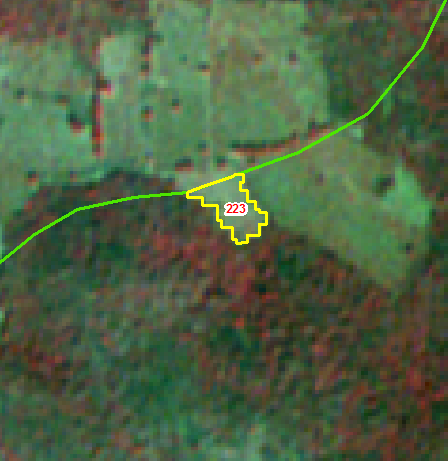 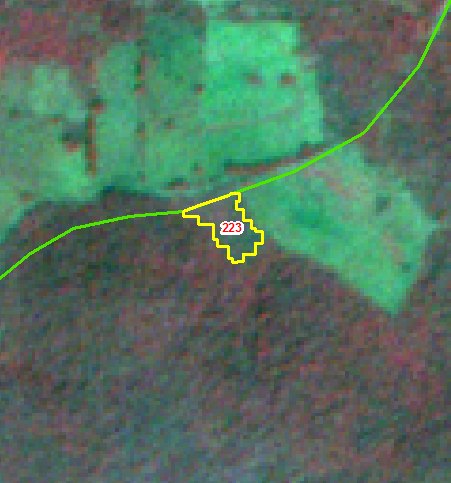 IRS R2 LISS IV 102-61-a-10-jan-2018
IRS R2 LISS IV 102-61-a-10-feb-2019
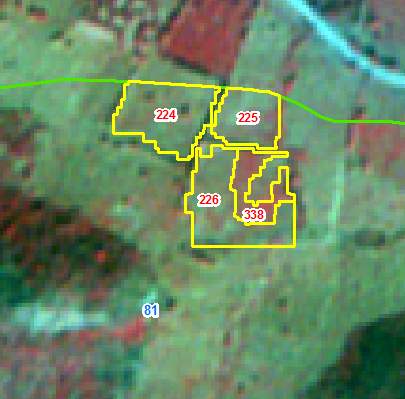 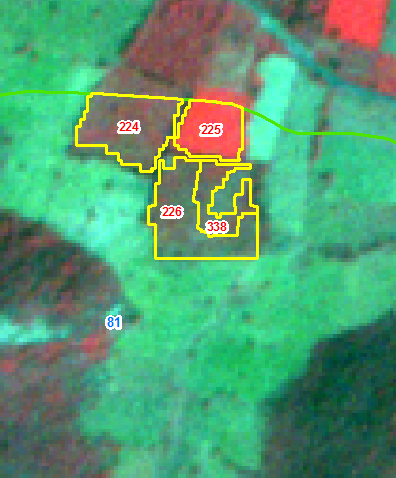 IRS R2 LISS IV 102-61-a-10-jan-2018
IRS R2 LISS IV 102-61-a-10-feb-2019
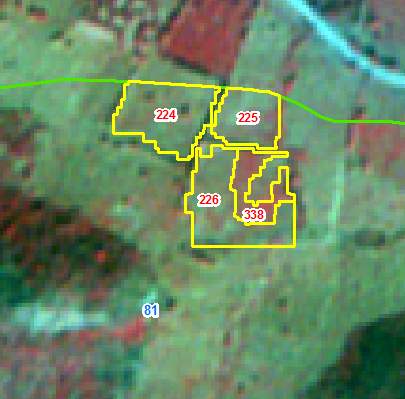 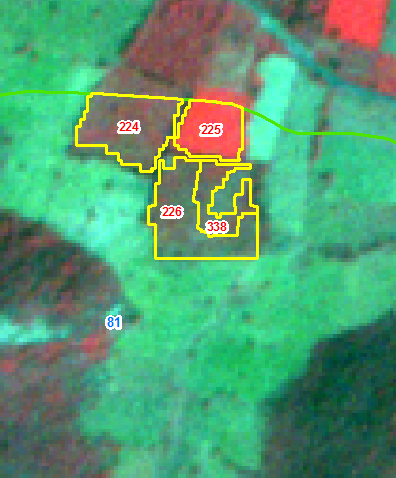 IRS R2 LISS IV 102-61-a-10-jan-2018
IRS R2 LISS IV 102-61-a-10-feb-2019
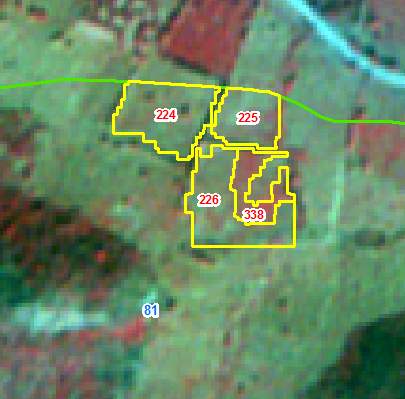 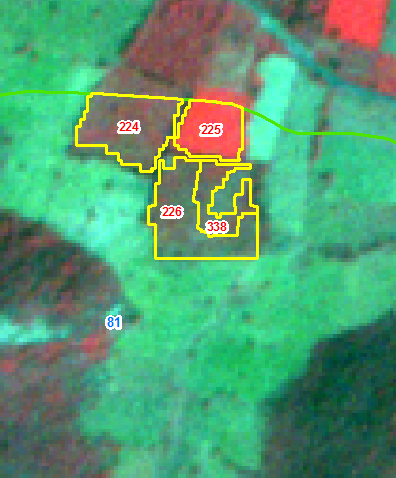 IRS R2 LISS IV 102-61-a-10-jan-2018
IRS R2 LISS IV 102-61-a-10-feb-2019
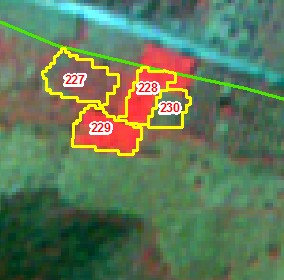 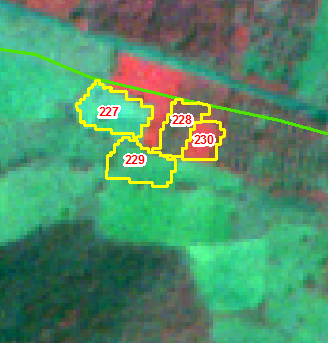 IRS R2 LISS IV 102-61-a-10-jan-2018
IRS R2 LISS IV 102-61-a-10-feb-2019
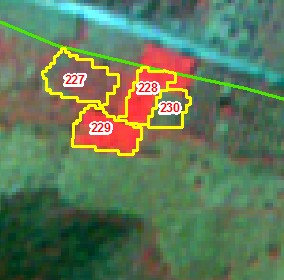 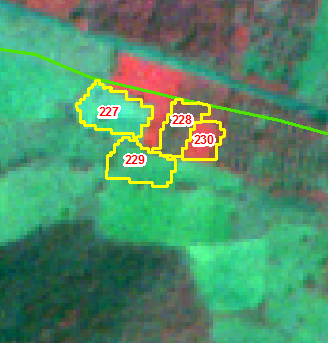 IRS R2 LISS IV 102-61-a-10-jan-2018
IRS R2 LISS IV 102-61-a-10-feb-2019
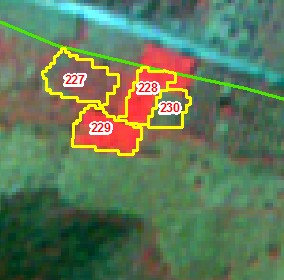 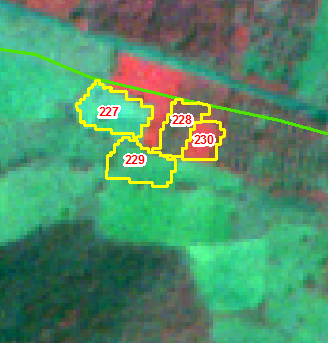 IRS R2 LISS IV 102-61-a-10-jan-2018
IRS R2 LISS IV 102-61-a-10-feb-2019
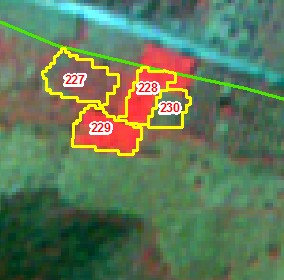 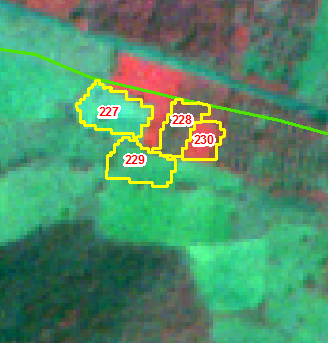 IRS R2 LISS IV 102-61-a-10-jan-2018
IRS R2 LISS IV 102-61-a-10-feb-2019
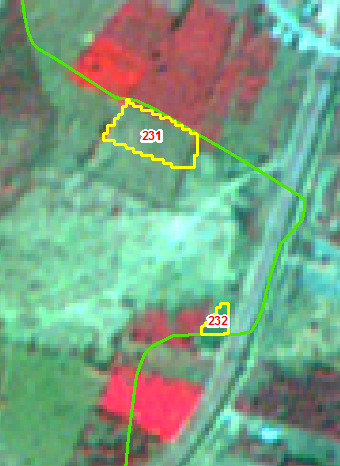 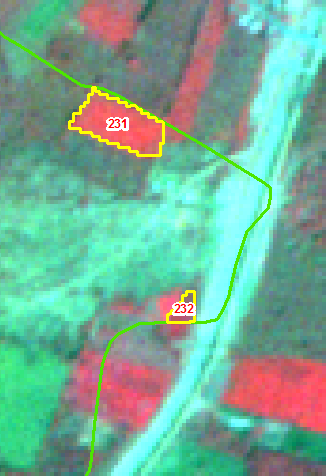 IRS R2 LISS IV 102-61-a-10-jan-2018
IRS R2 LISS IV 102-61-a-10-feb-2019
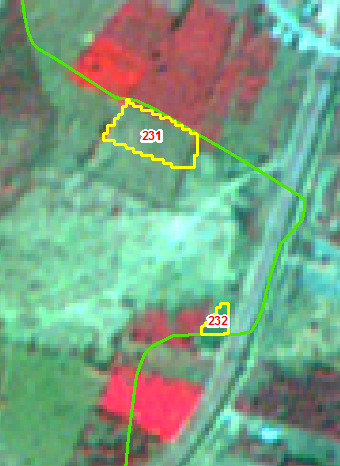 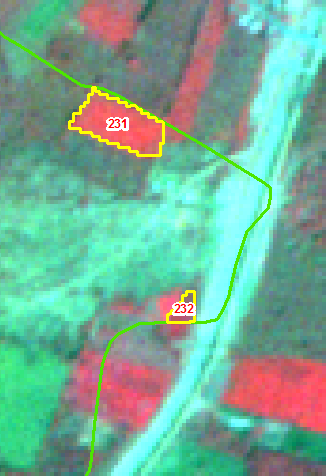 IRS R2 LISS IV 102-61-a-10-jan-2018
IRS R2 LISS IV 102-61-a-10-feb-2019
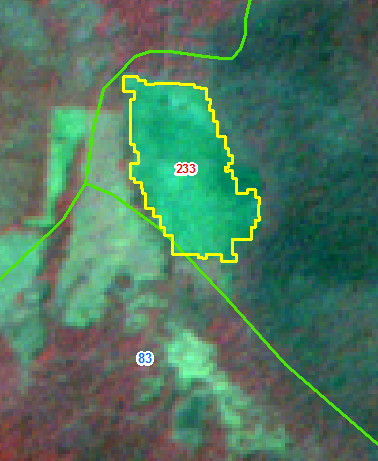 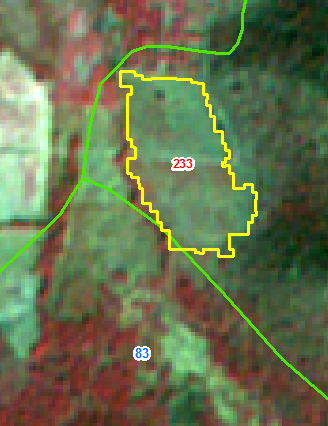 IRS R2 LISS IV 102-61-a-10-jan-2018
IRS R2 LISS IV 102-61-a-10-feb-2019
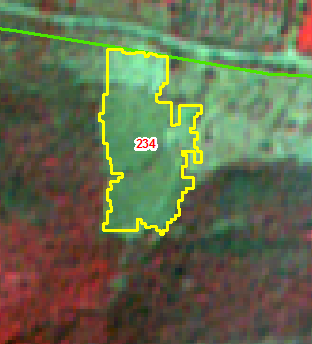 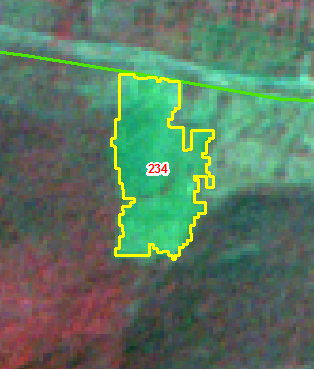 IRS R2 LISS IV 102-61-a-10-jan-2018
IRS R2 LISS IV 102-61-a-10-feb-2019
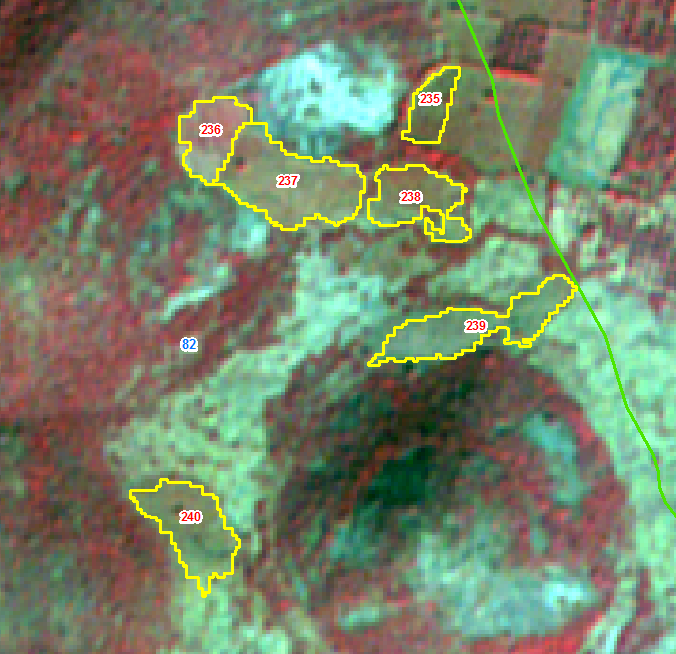 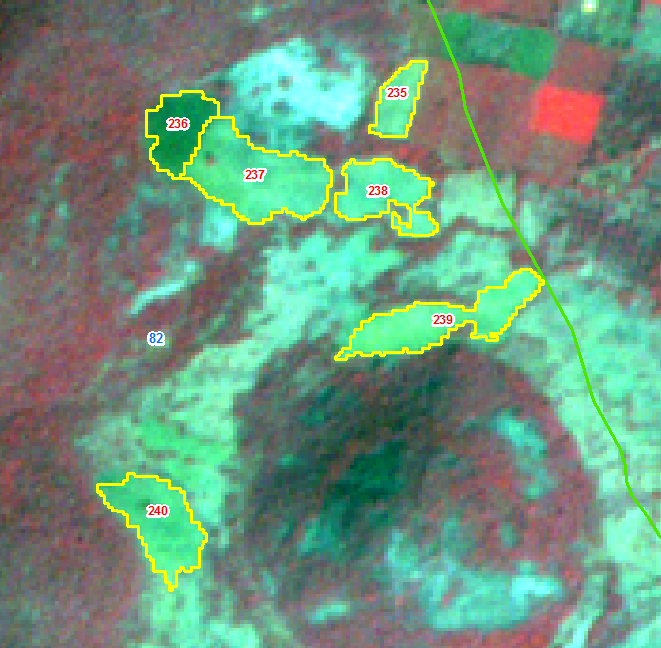 IRS R2 LISS IV 102-61-a-10-jan-2018
IRS R2 LISS IV 102-61-a-10-feb-2019
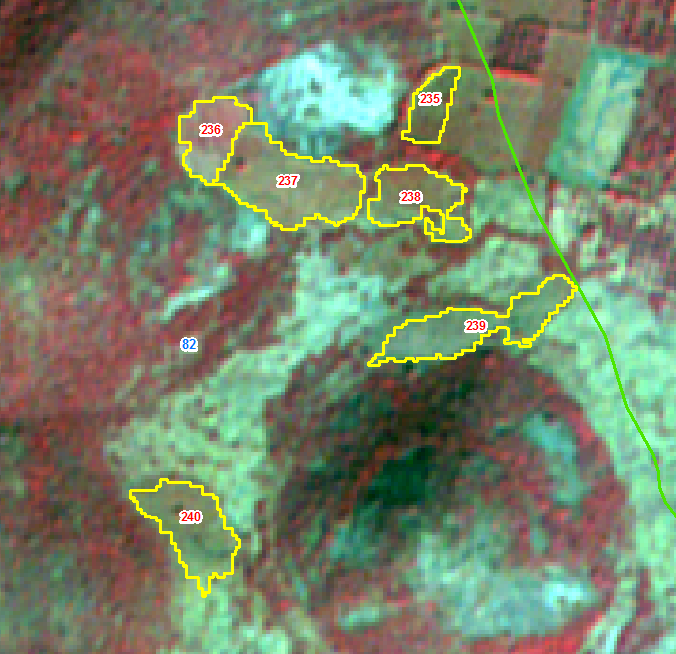 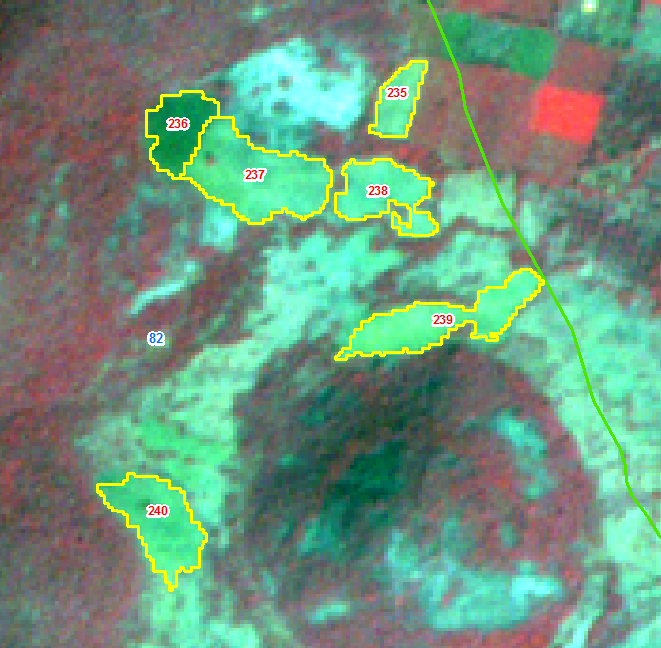 IRS R2 LISS IV 102-61-a-10-jan-2018
IRS R2 LISS IV 102-61-a-10-feb-2019
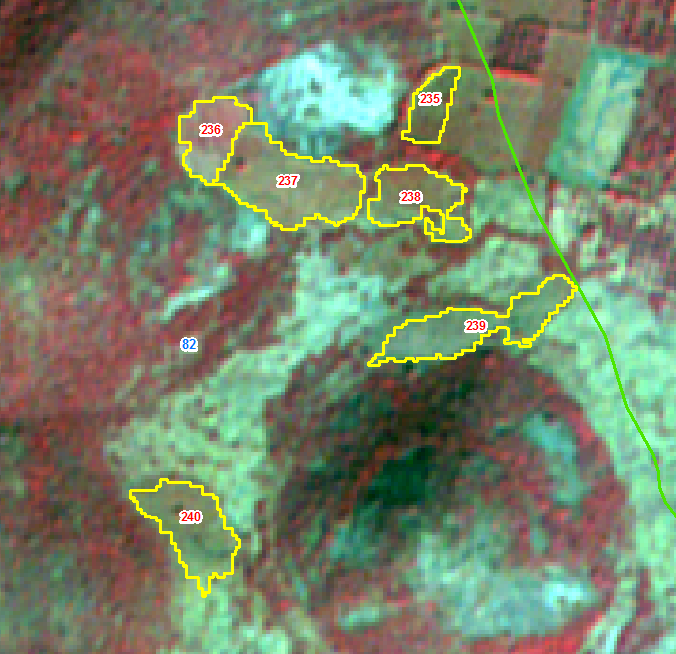 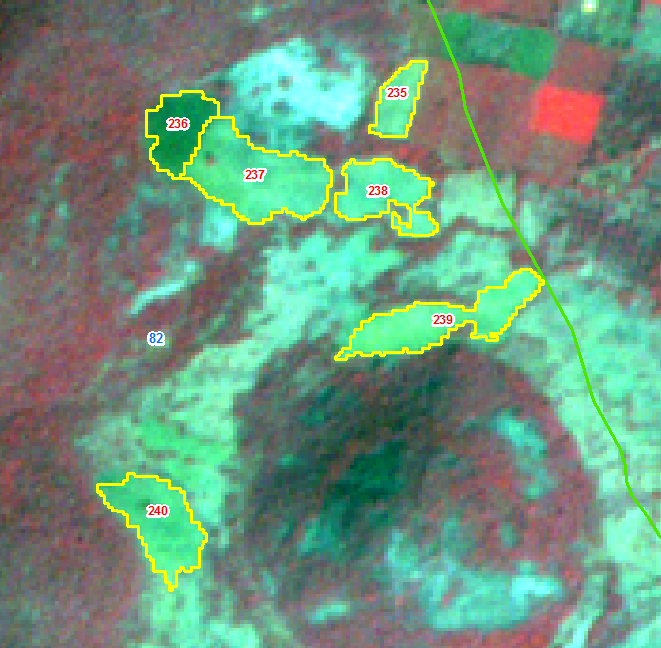 IRS R2 LISS IV 102-61-a-10-jan-2018
IRS R2 LISS IV 102-61-a-10-feb-2019
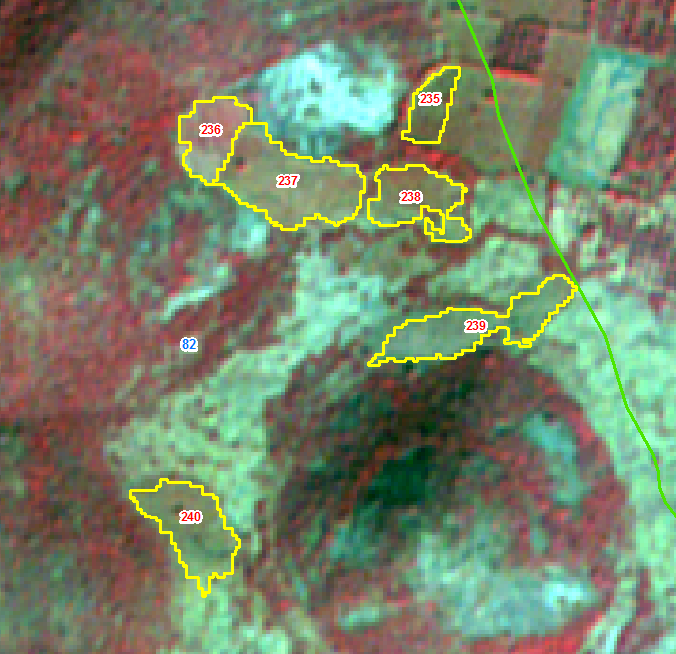 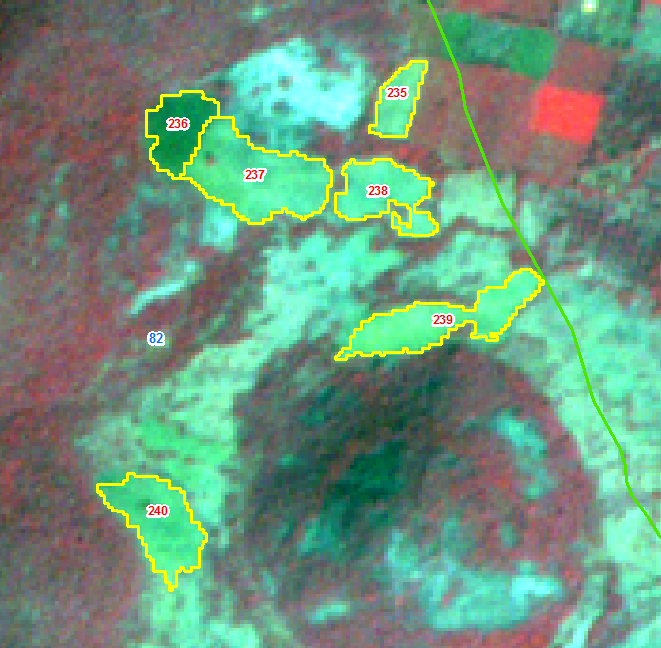 IRS R2 LISS IV 102-61-a-10-jan-2018
IRS R2 LISS IV 102-61-a-10-feb-2019
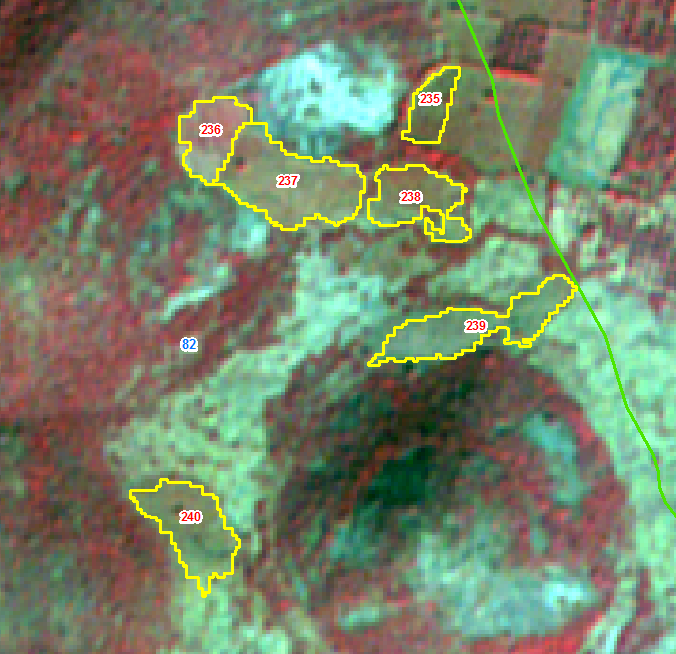 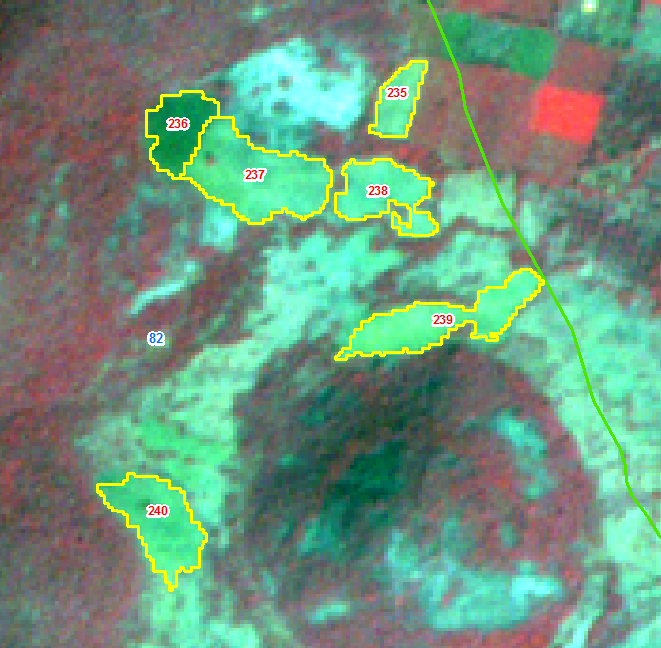 IRS R2 LISS IV 102-61-a-10-jan-2018
IRS R2 LISS IV 102-61-a-10-feb-2019
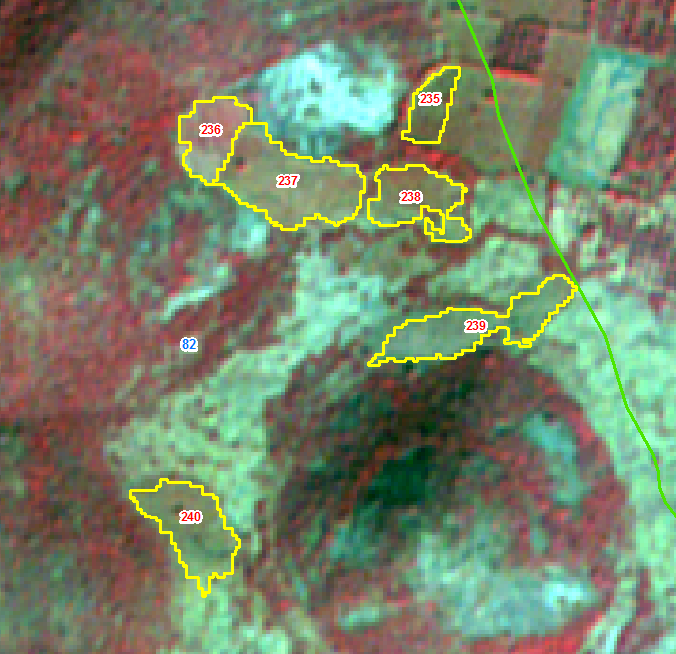 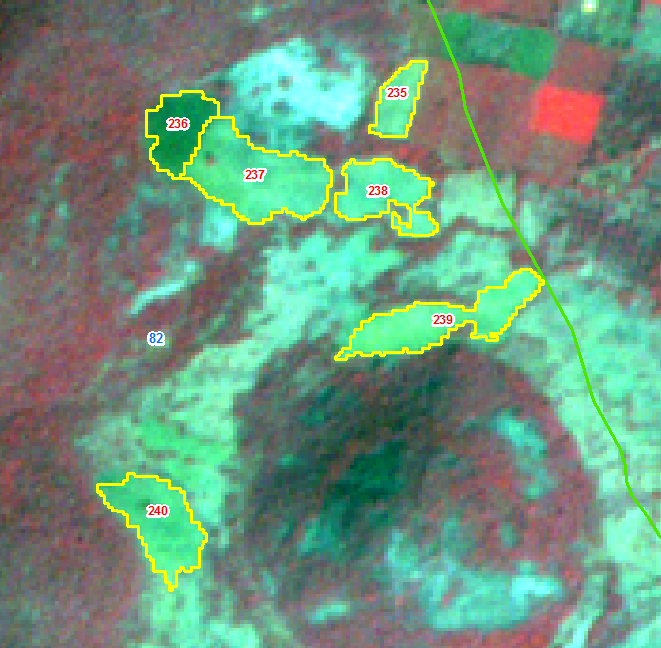 IRS R2 LISS IV 102-61-a-10-jan-2018
IRS R2 LISS IV 102-61-a-10-feb-2019
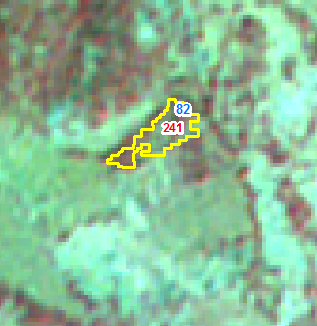 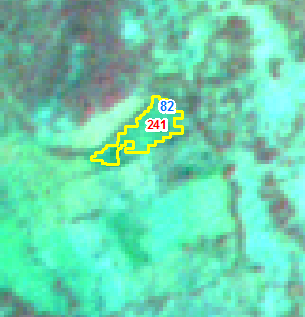 IRS R2 LISS IV 102-61-a-10-feb-2019
IRS R2 LISS IV 102-61-a-10-jan-2018
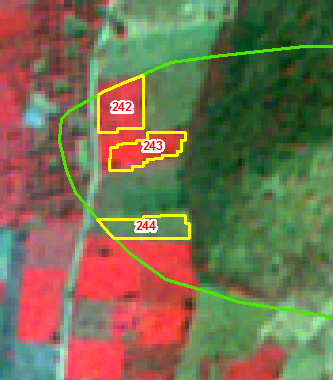 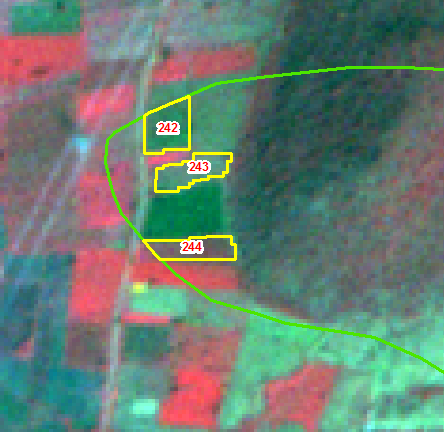 IRS R2 LISS IV 102-61-a-10-feb-2019
IRS R2 LISS IV 102-61-a-10-jan-2018
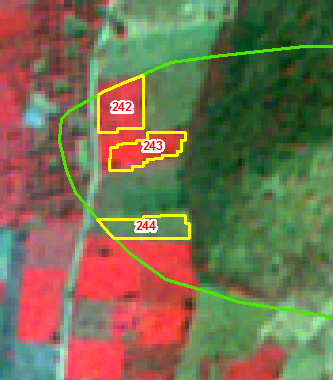 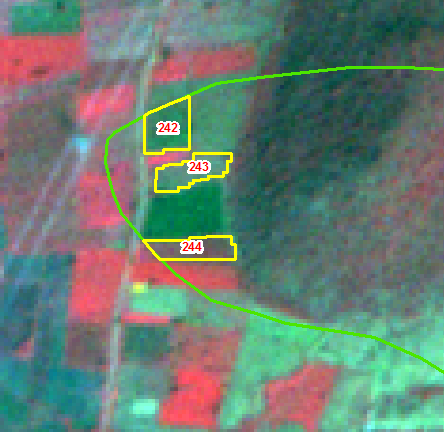 IRS R2 LISS IV 102-61-a-10-feb-2019
IRS R2 LISS IV 102-61-a-10-jan-2018
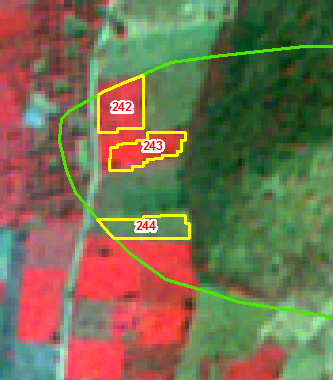 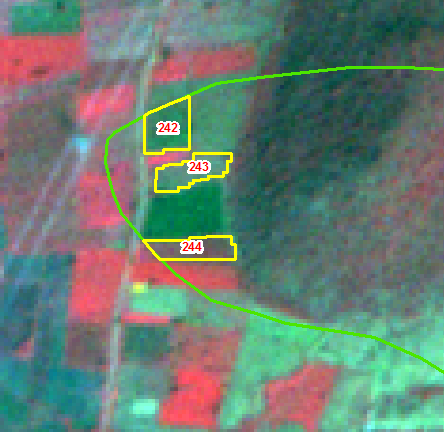 IRS R2 LISS IV 102-61-a-10-feb-2019
IRS R2 LISS IV 102-61-a-10-jan-2018
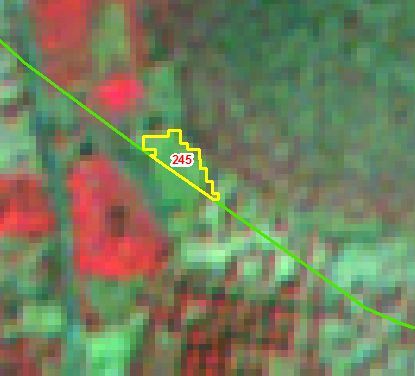 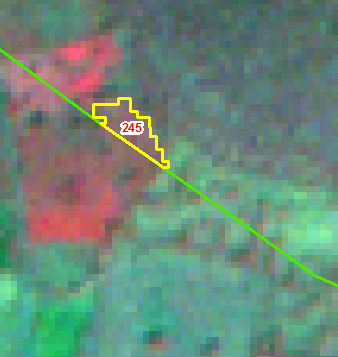 IRS R2 LISS IV 102-61-a-10-feb-2019
IRS R2 LISS IV 102-61-a-10-jan-2018
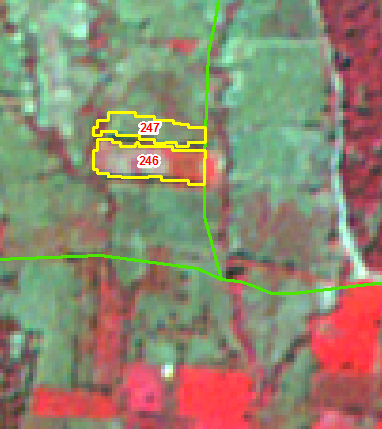 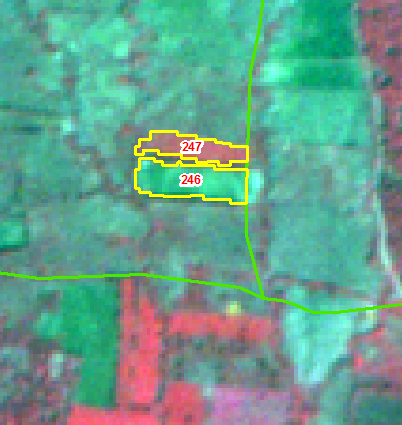 IRS R2 LISS IV 102-61-a-10-feb-2019
IRS R2 LISS IV 102-61-a-10-jan-2018
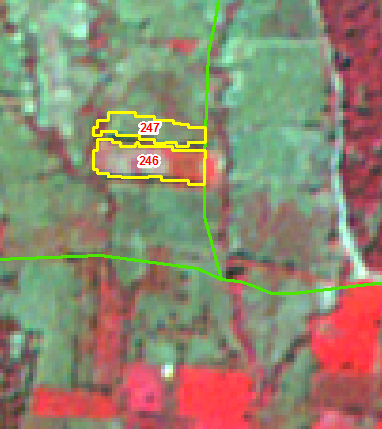 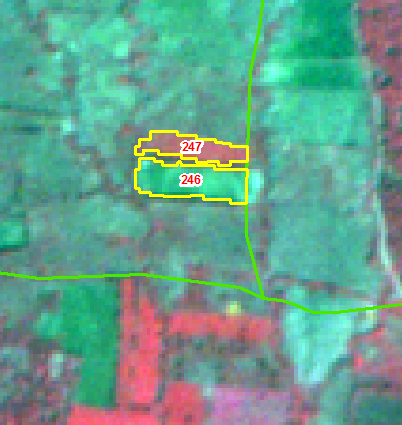 IRS R2 LISS IV 102-61-a-10-feb-2019
IRS R2 LISS IV 102-61-a-10-jan-2018
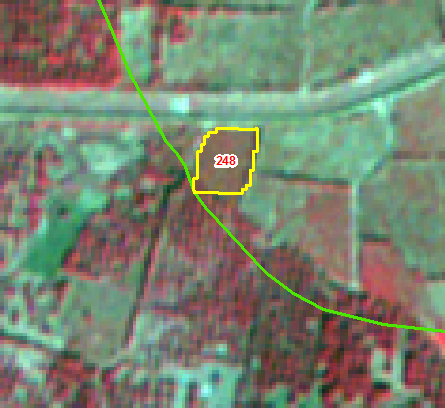 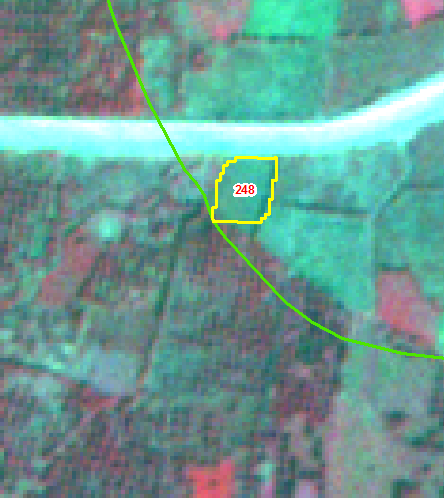 IRS R2 LISS IV 102-61-a-10-feb-2019
IRS R2 LISS IV 102-61-a-10-jan-2018
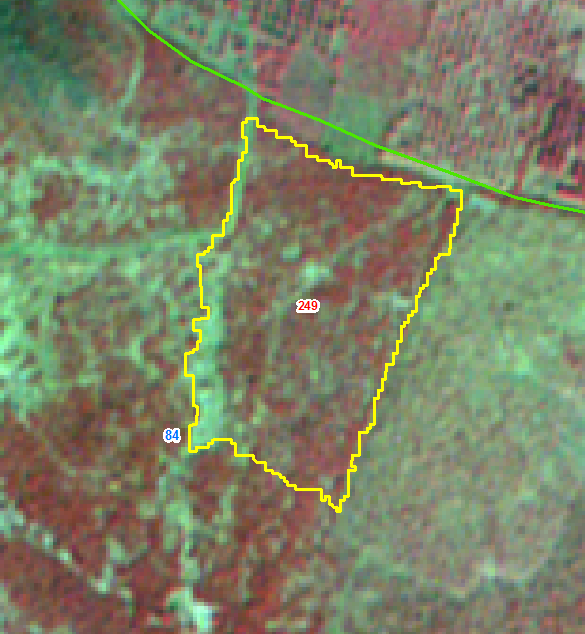 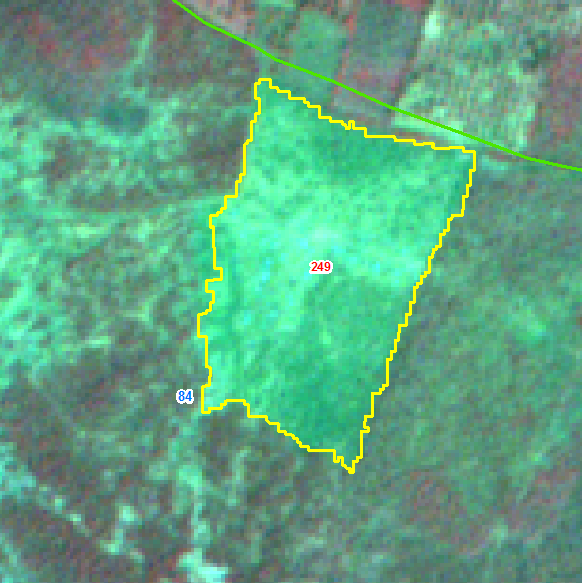 IRS R2 LISS IV 102-61-a-10-feb-2019
IRS R2 LISS IV 102-61-a-10-jan-2018
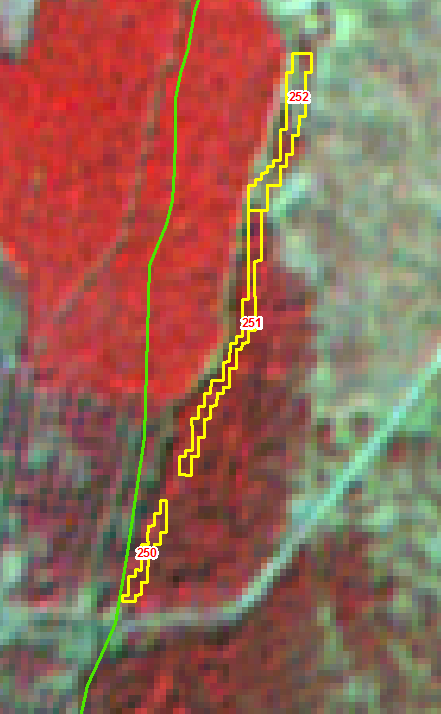 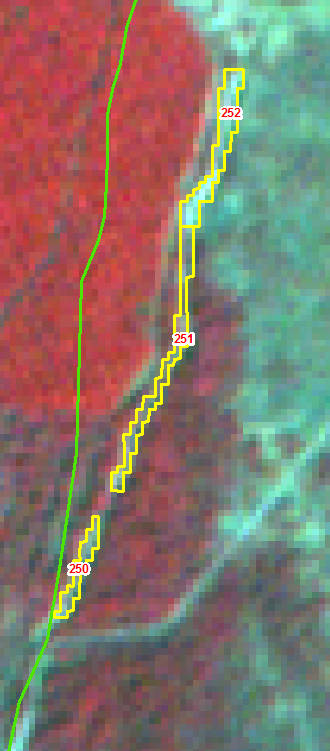 IRS R2 LISS IV 102-61-a-10-feb-2019
IRS R2 LISS IV 102-61-a-10-jan-2018
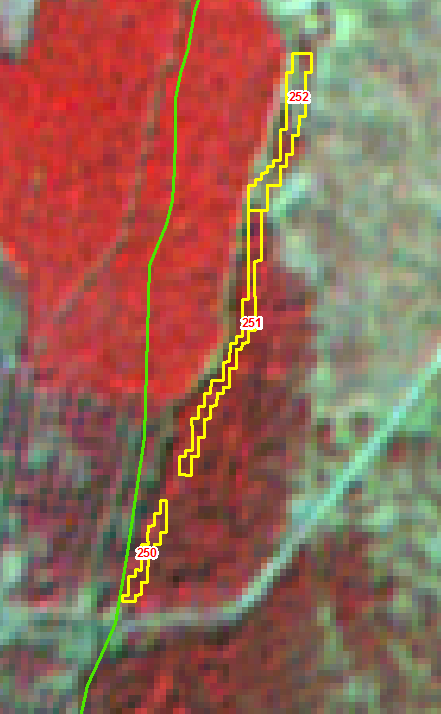 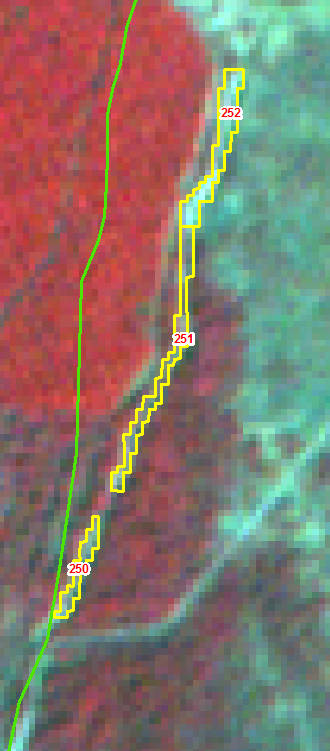 IRS R2 LISS IV 102-61-a-10-feb-2019
IRS R2 LISS IV 102-61-a-10-jan-2018
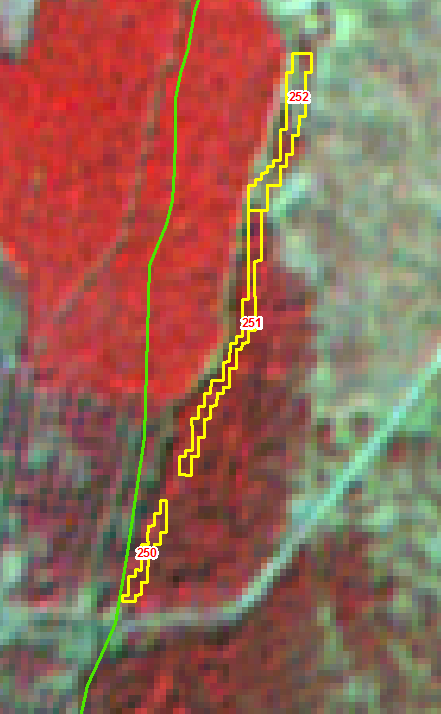 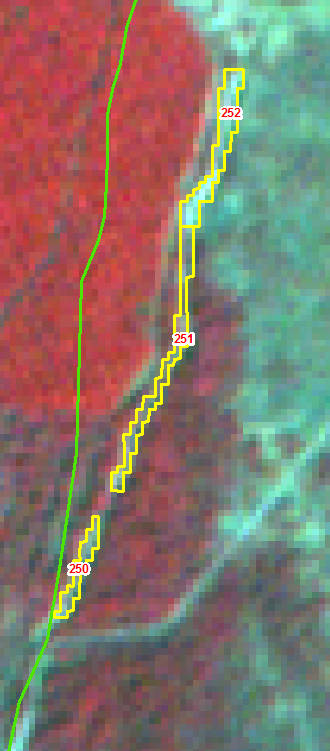 IRS R2 LISS IV 102-61-a-10-feb-2019
IRS R2 LISS IV 102-61-a-10-jan-2018
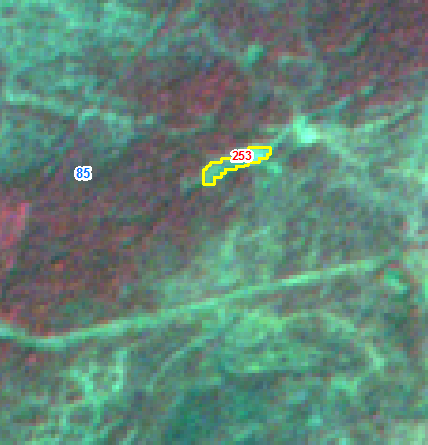 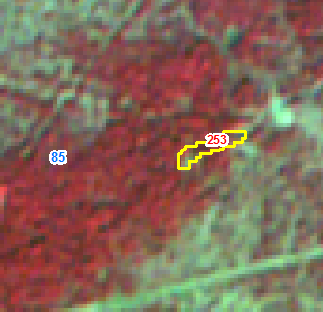 IRS R2 LISS IV 102-61-a-10-feb-2019
IRS R2 LISS IV 102-61-a-10-jan-2018
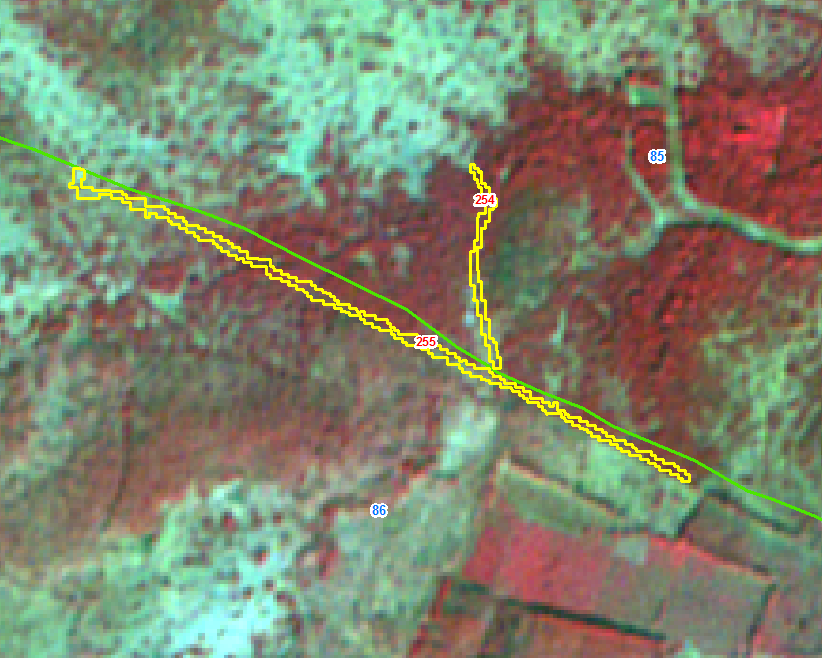 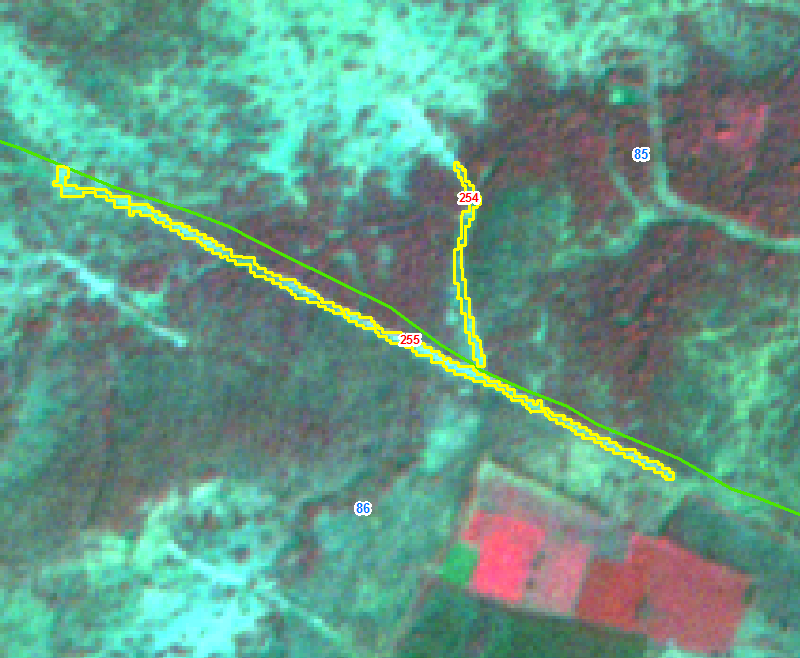 IRS R2 LISS IV 102-61-a-10-feb-2019
IRS R2 LISS IV 102-61-a-10-jan-2018
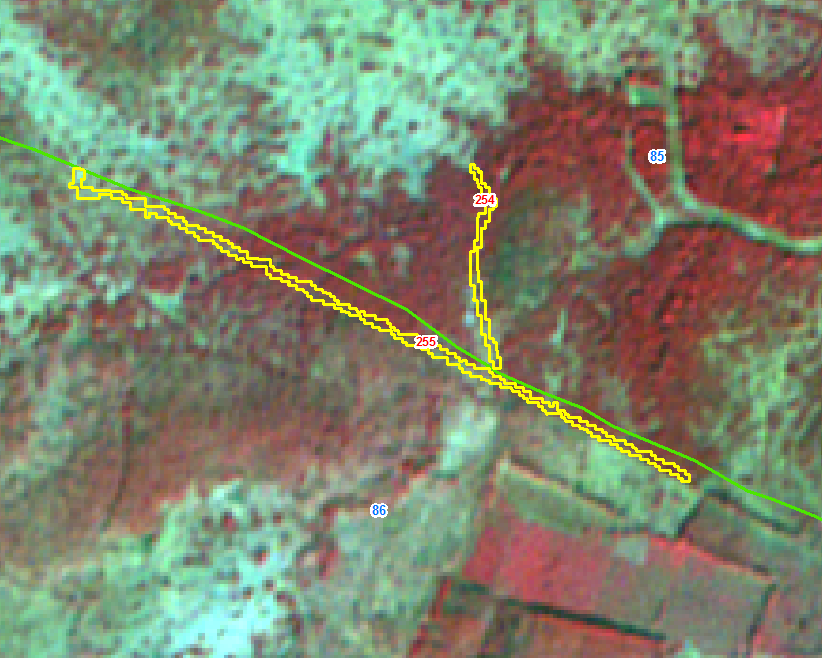 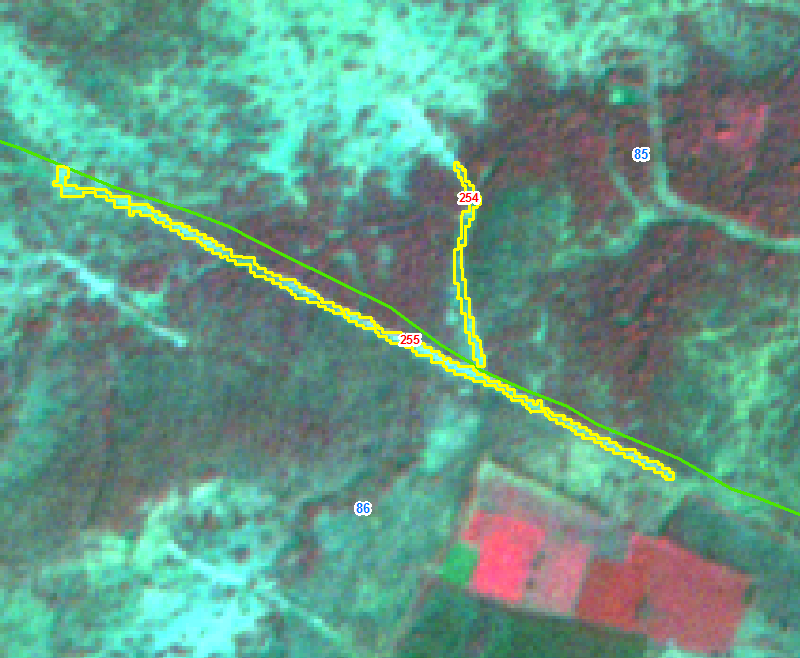 IRS R2 LISS IV 102-61-a-10-feb-2019
IRS R2 LISS IV 102-61-a-10-jan-2018
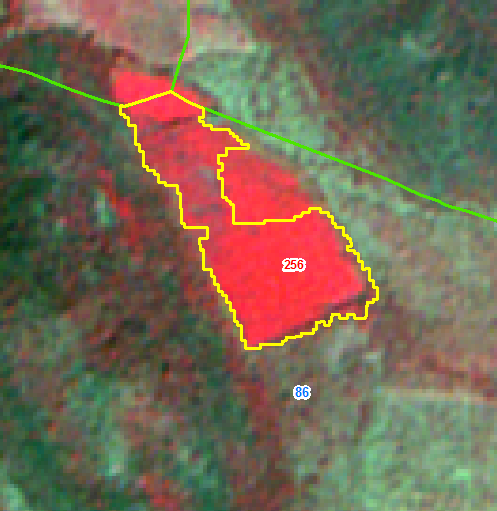 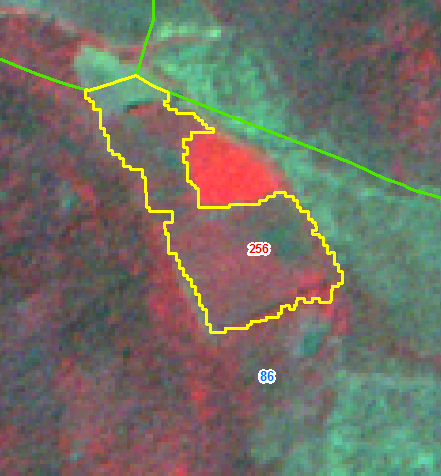 IRS R2 LISS IV 102-61-a-10-feb-2019
IRS R2 LISS IV 102-61-a-10-jan-2018
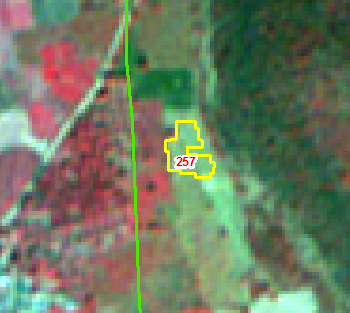 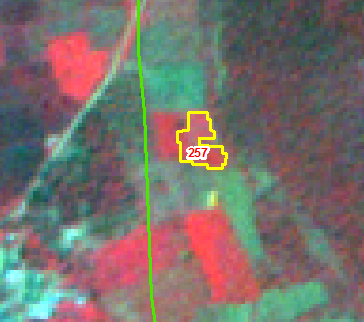 IRS R2 LISS IV 102-61-a-10-feb-2019
IRS R2 LISS IV 102-61-a-10-jan-2018
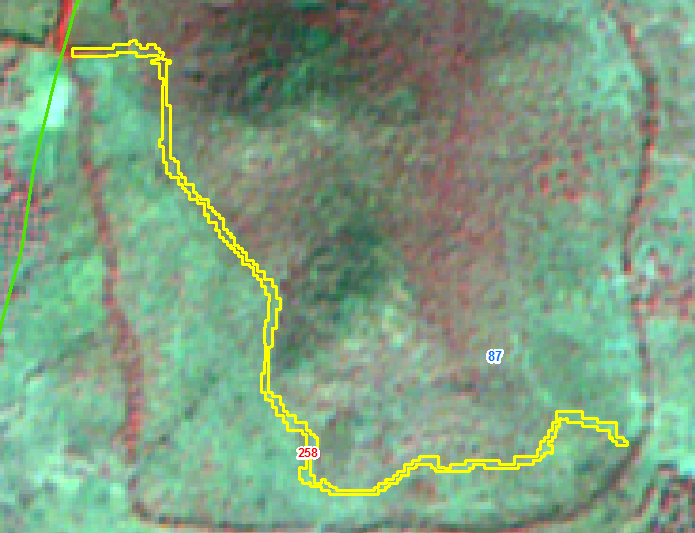 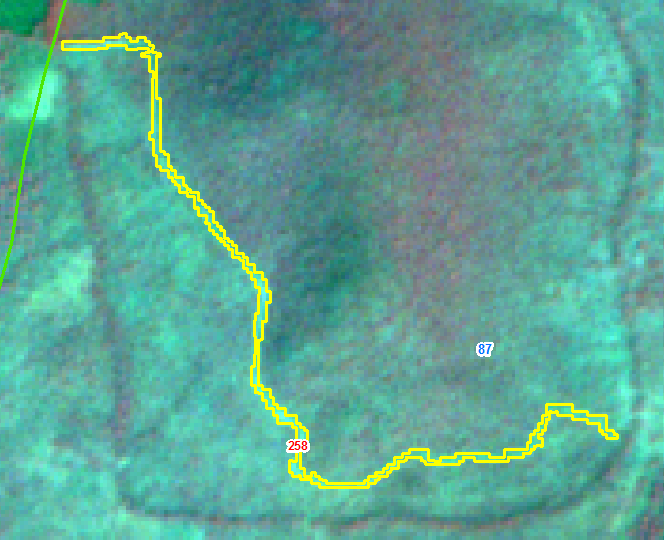 IRS R2 LISS IV 102-61-a-10-feb-2019
IRS R2 LISS IV 102-61-a-10-jan-2018
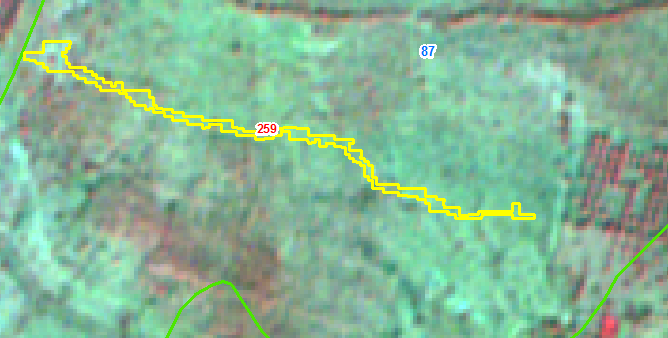 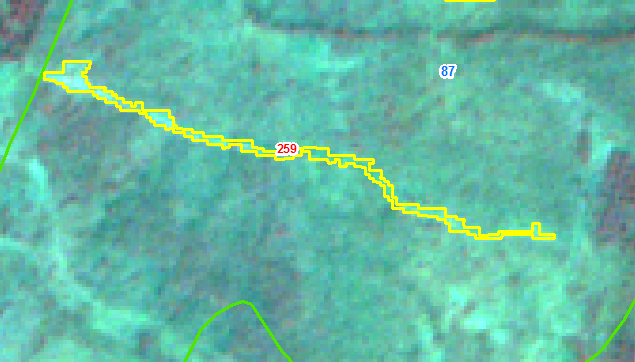 IRS R2 LISS IV 102-61-a-10-feb-2019
IRS R2 LISS IV 102-61-a-10-jan-2018
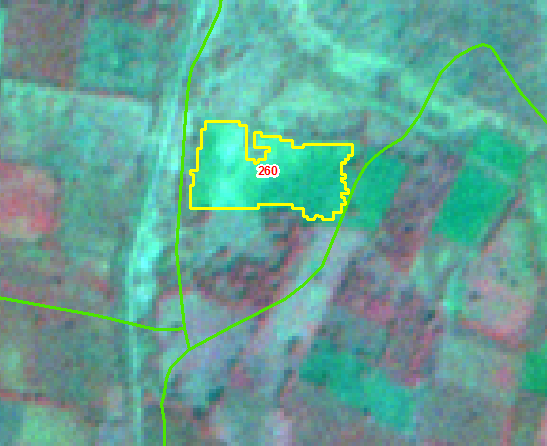 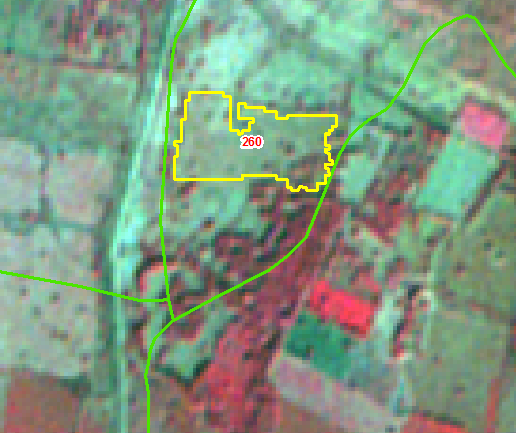 IRS R2 LISS IV 102-61-a-10-feb-2019
IRS R2 LISS IV 102-61-a-10-jan-2018
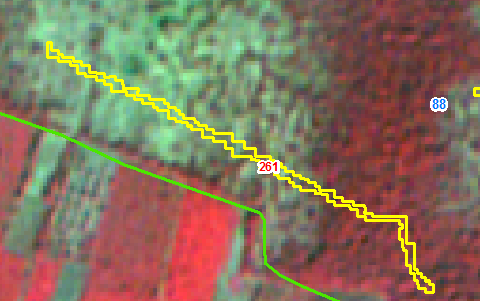 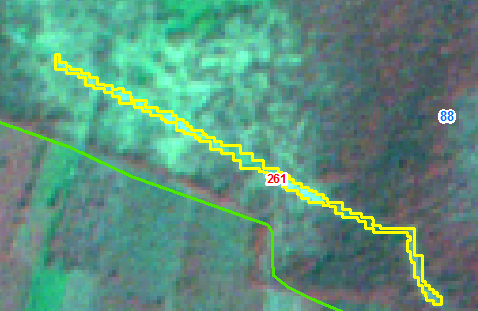 IRS R2 LISS IV 102-61-a-10-feb-2019
IRS R2 LISS IV 102-61-a-10-jan-2018
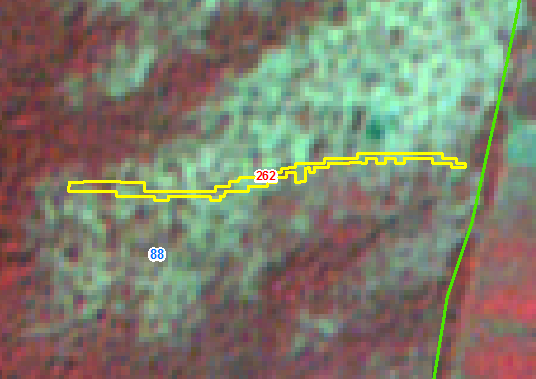 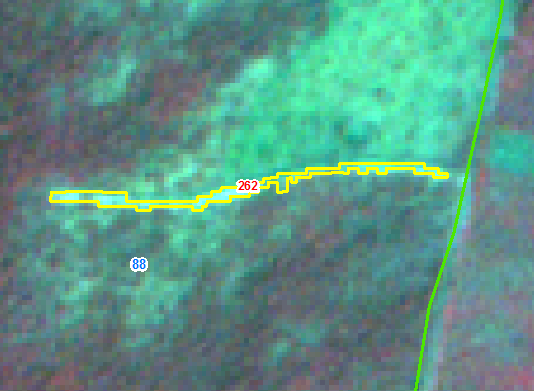 IRS R2 LISS IV 102-61-a-10-feb-2019
IRS R2 LISS IV 102-61-a-10-jan-2018
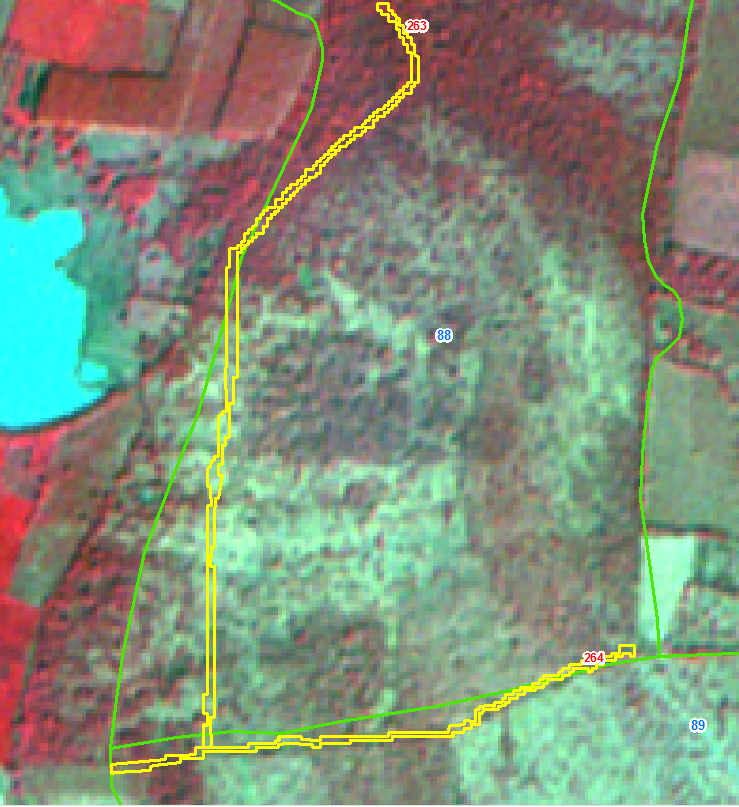 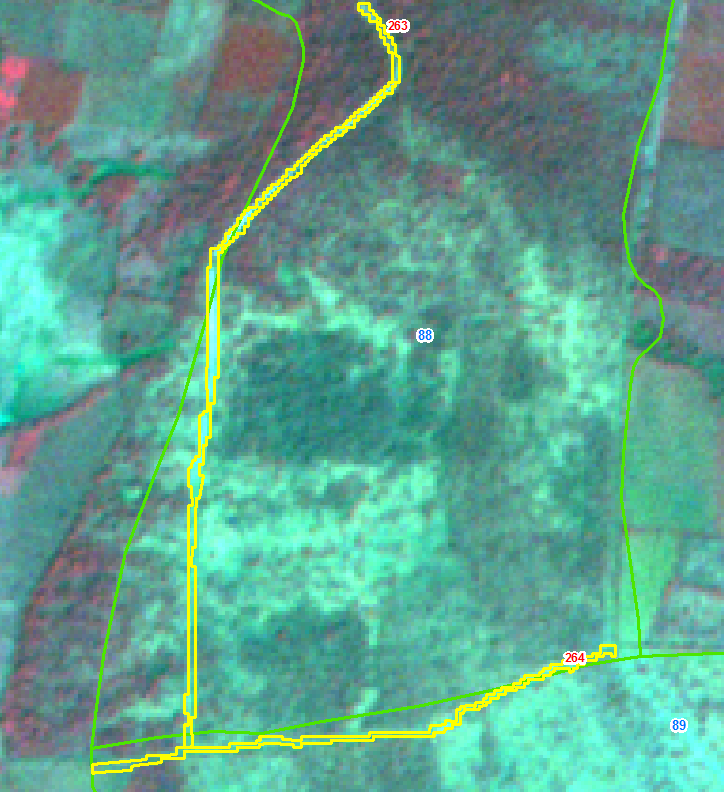 IRS R2 LISS IV 102-61-a-10-feb-2019
IRS R2 LISS IV 102-61-a-10-jan-2018
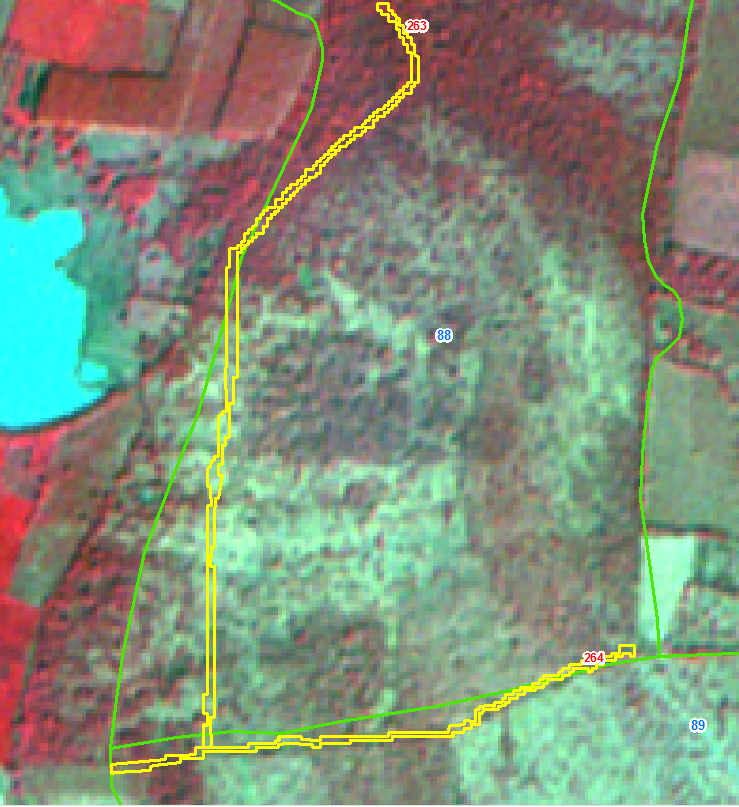 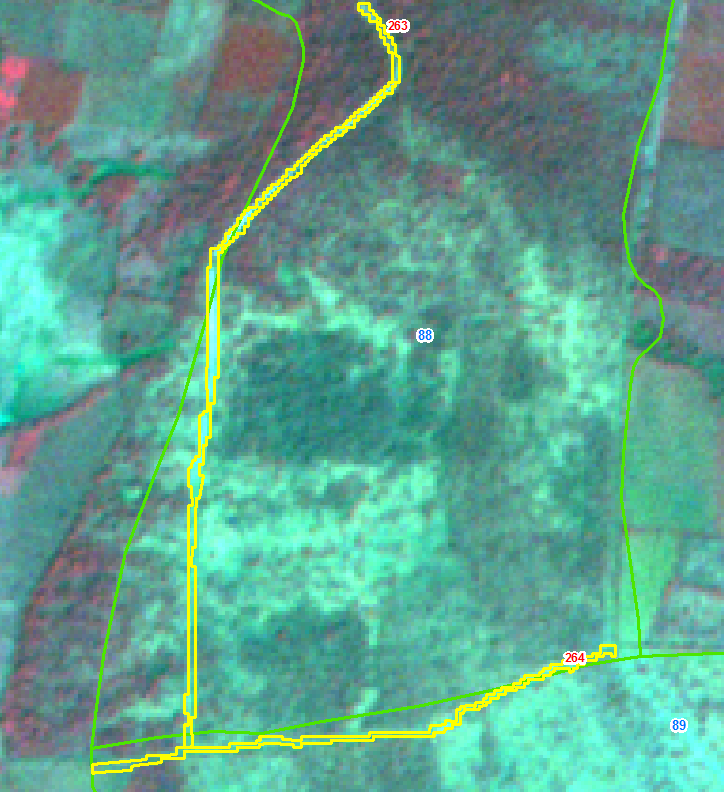 IRS R2 LISS IV 102-61-a-10-feb-2019
IRS R2 LISS IV 102-61-a-10-jan-2018
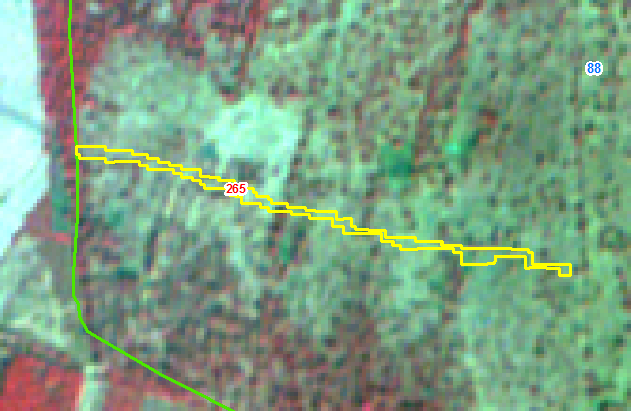 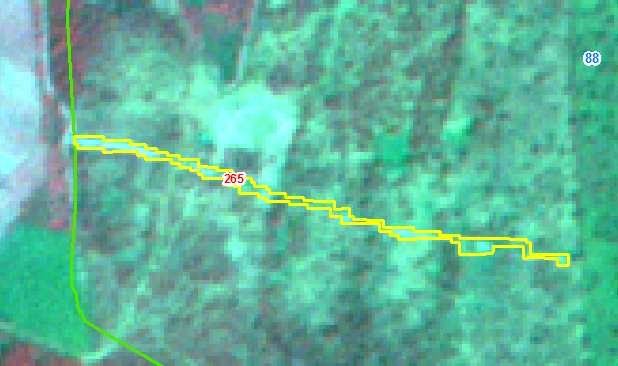 IRS R2 LISS IV 102-61-a-10-feb-2019
IRS R2 LISS IV 102-61-a-10-jan-2018
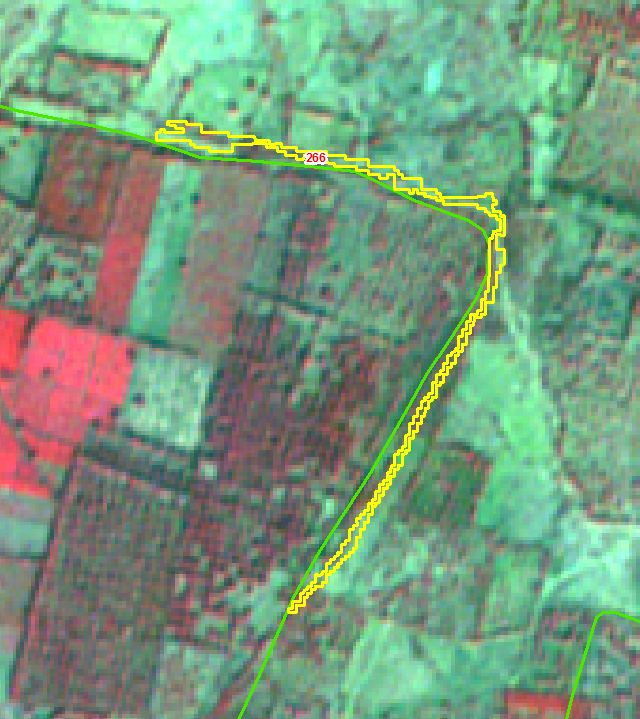 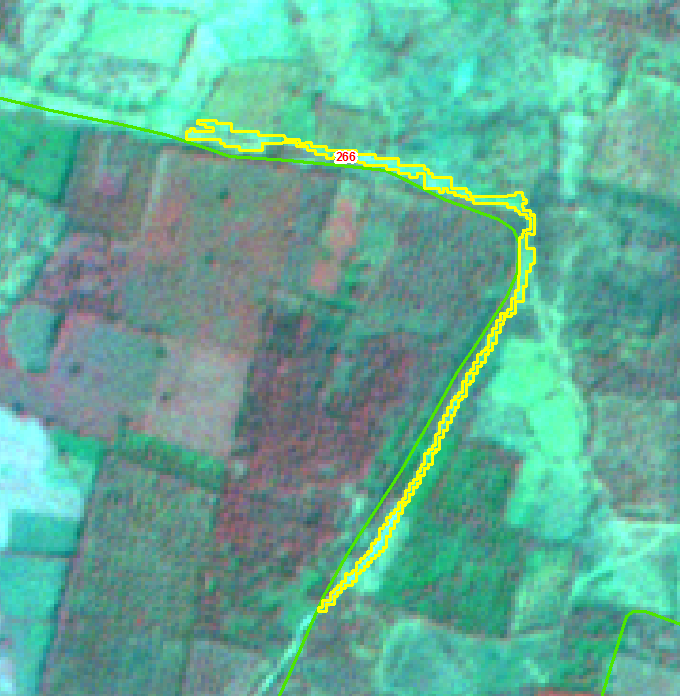 IRS R2 LISS IV 102-61-a-10-feb-2019
IRS R2 LISS IV 102-61-a-10-jan-2018
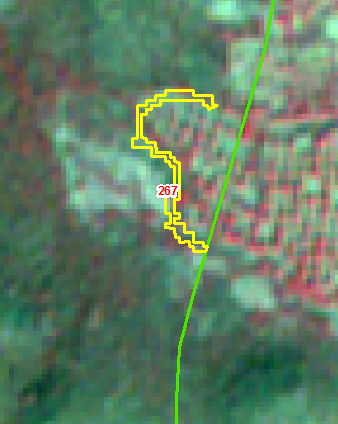 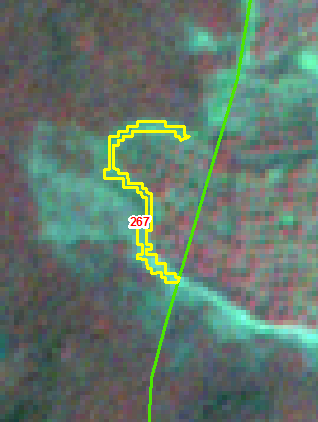 IRS R2 LISS IV 102-61-a-10-feb-2019
IRS R2 LISS IV 102-61-a-10-jan-2018
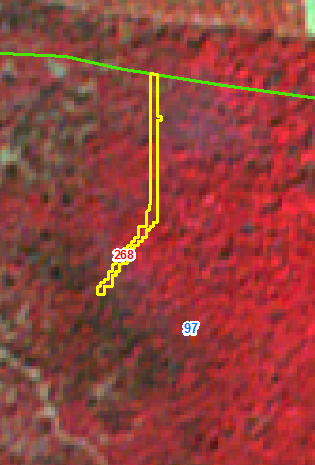 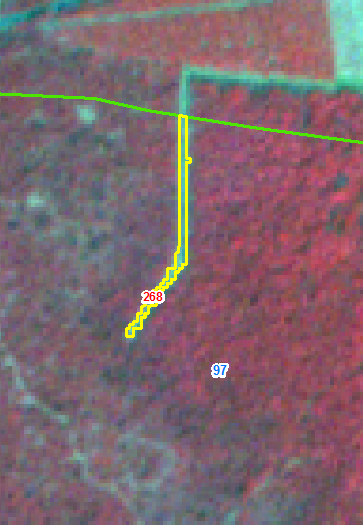 IRS R2 LISS IV 102-61-a-10-feb-2019
IRS R2 LISS IV 102-61-a-10-jan-2018
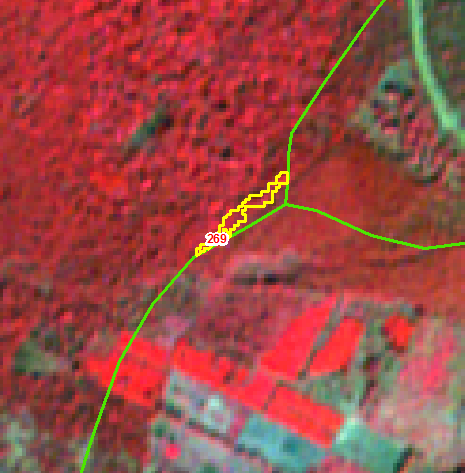 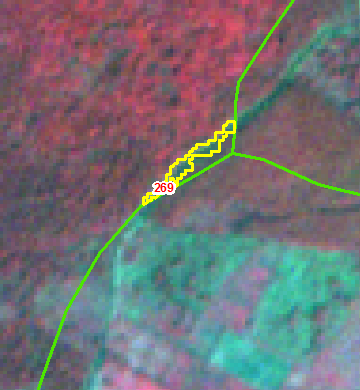 IRS R2 LISS IV 102-61-a-10-feb-2019
IRS R2 LISS IV 102-61-a-10-jan-2018
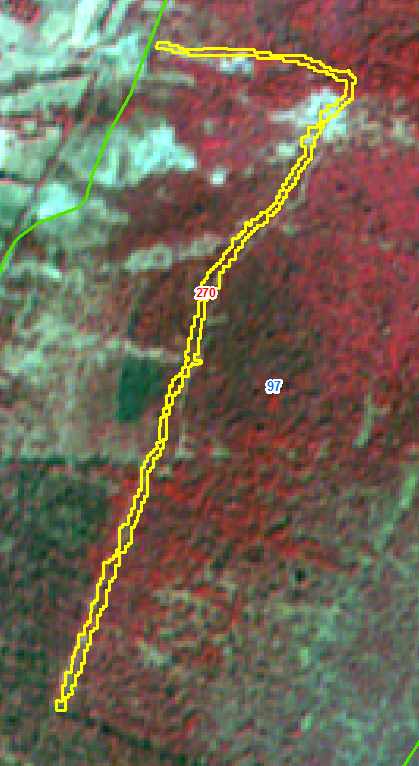 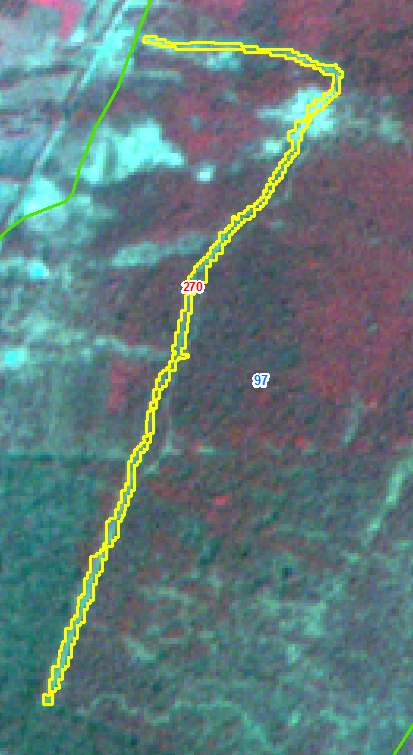 IRS R2 LISS IV 102-61-a-10-feb-2019
IRS R2 LISS IV 102-61-a-10-jan-2018
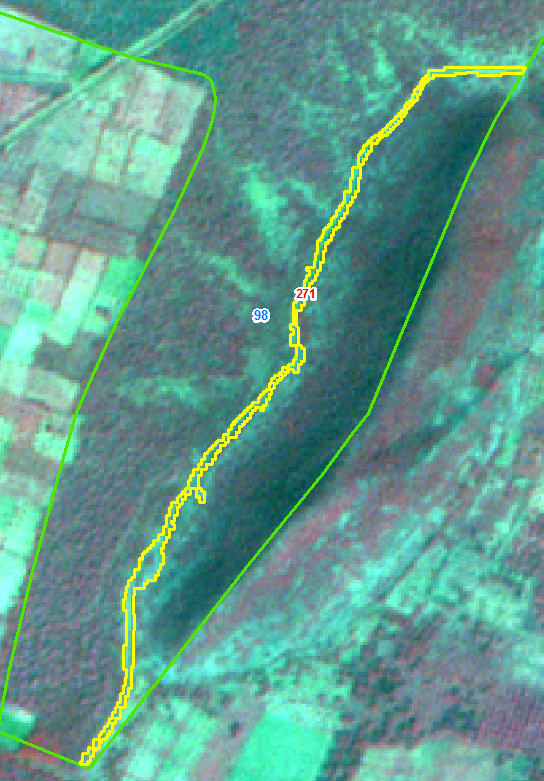 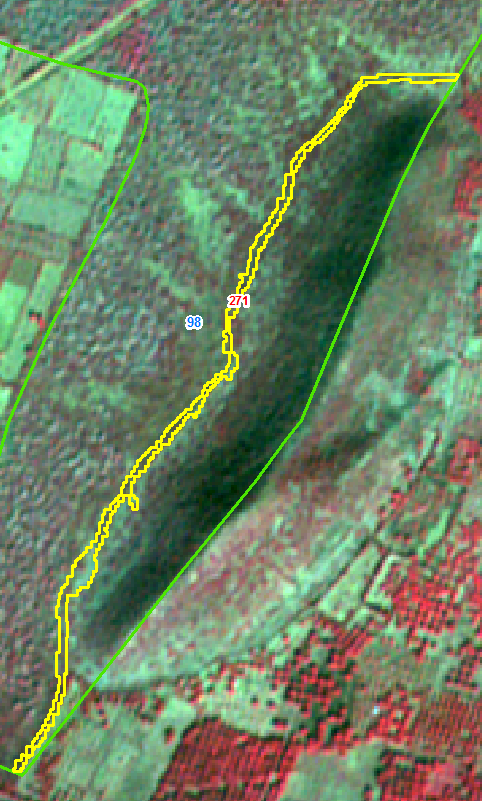 IRS R2 LISS IV 102-61-b-17-dec-2017
IRS R2 LISS IV 102-61-b-22-feb-2019
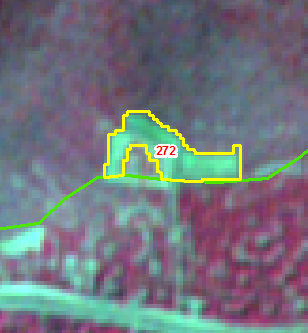 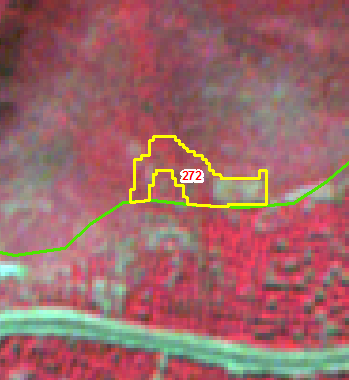 IRS R2 LISS IV 102-61-b-17-dec-2017
IRS R2 LISS IV 102-61-b-22-feb-2019
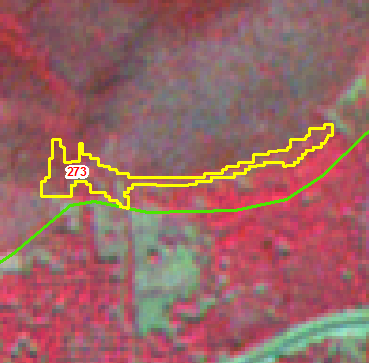 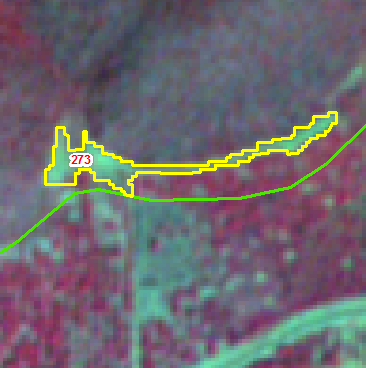 IRS R2 LISS IV 102-61-b-17-dec-2017
IRS R2 LISS IV 102-61-b-22-feb-2019
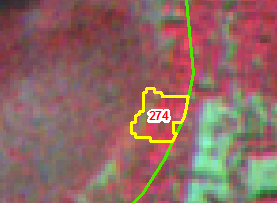 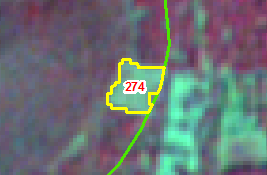 IRS R2 LISS IV 102-61-b-17-dec-2017
IRS R2 LISS IV 102-61-b-22-feb-2019
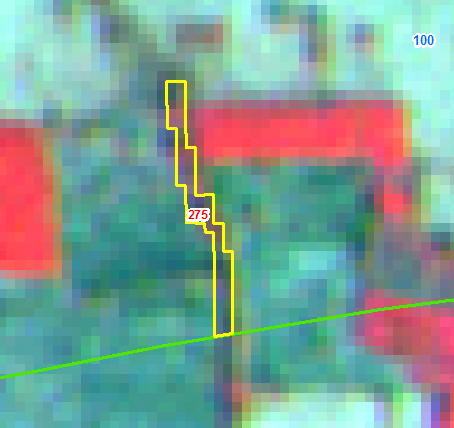 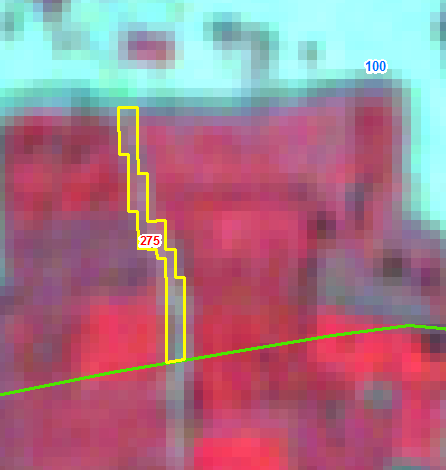 IRS R2 LISS IV 102-61-b-17-dec-2017
IRS R2 LISS IV 102-61-b-22-feb-2019
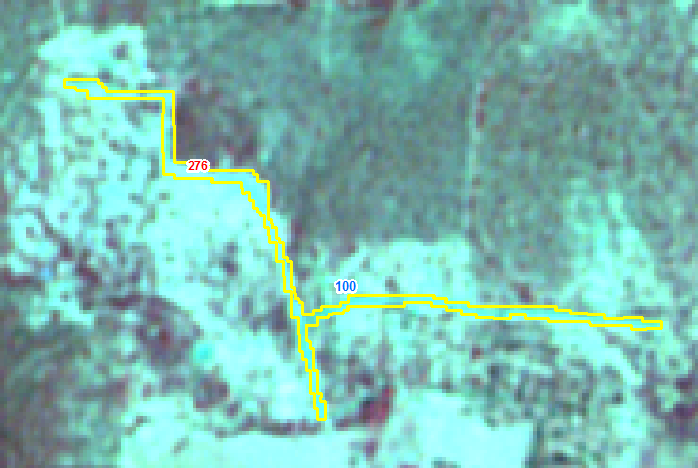 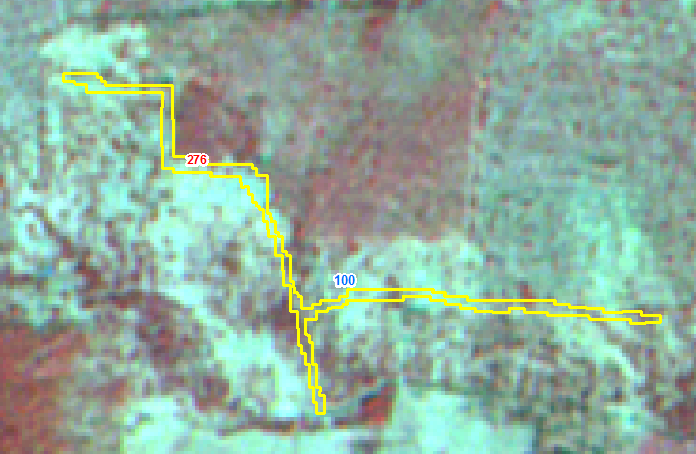 IRS R2 LISS IV 102-61-b-17-dec-2017
IRS R2 LISS IV 102-61-b-22-feb-2019
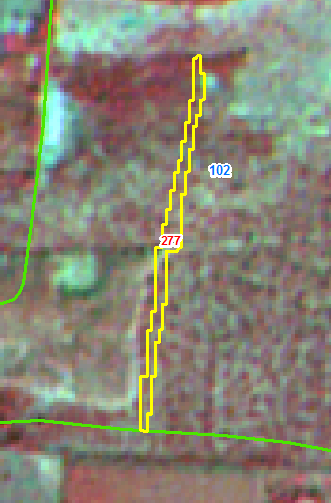 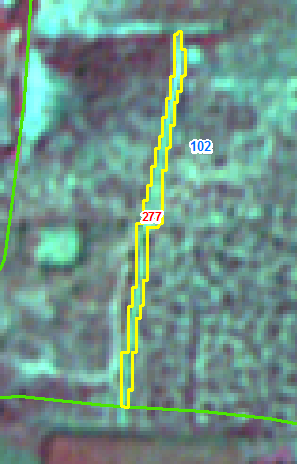 IRS R2 LISS IV 102-61-b-17-dec-2017
IRS R2 LISS IV 102-61-b-22-feb-2019
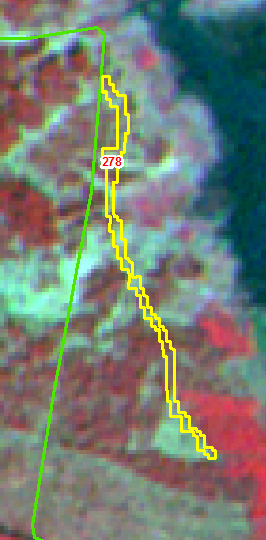 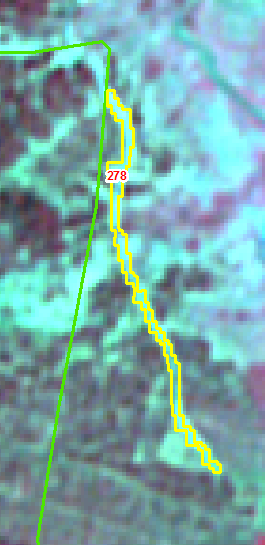 IRS R2 LISS IV 102-61-b-17-dec-2017
IRS R2 LISS IV 102-61-b-22-feb-2019
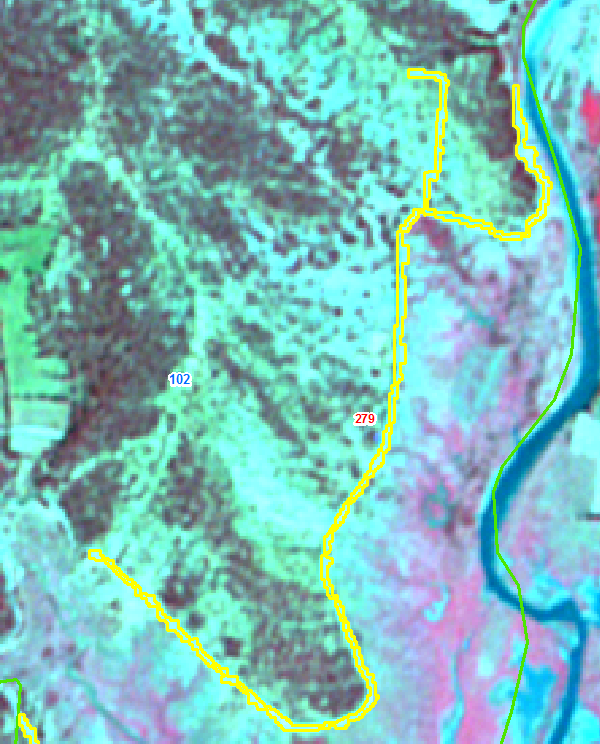 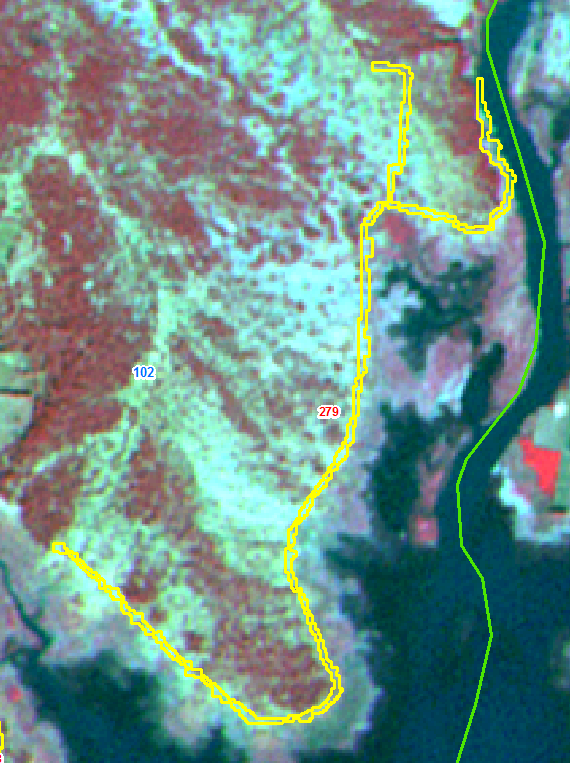 IRS R2 LISS IV 102-61-b-17-dec-2017
IRS R2 LISS IV 102-61-b-22-feb-2019
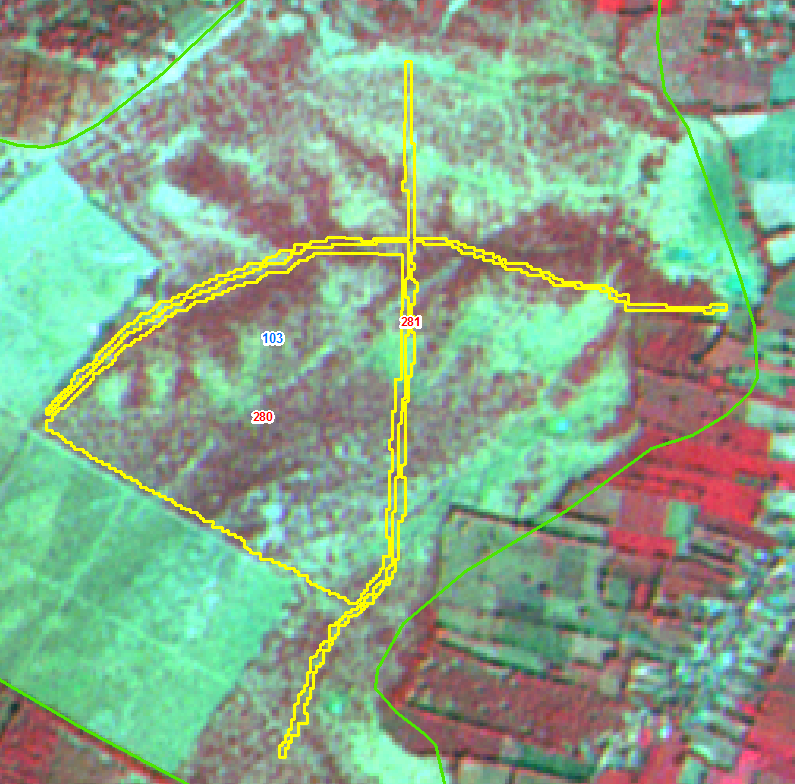 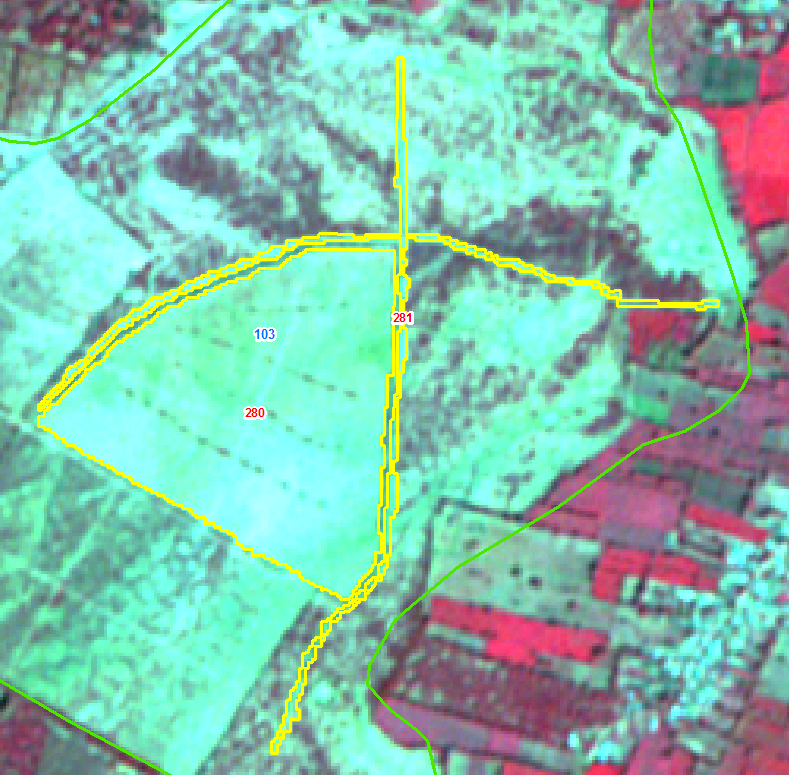 IRS R2 LISS IV 102-61-b-17-dec-2017
IRS R2 LISS IV 102-61-b-22-feb-2019
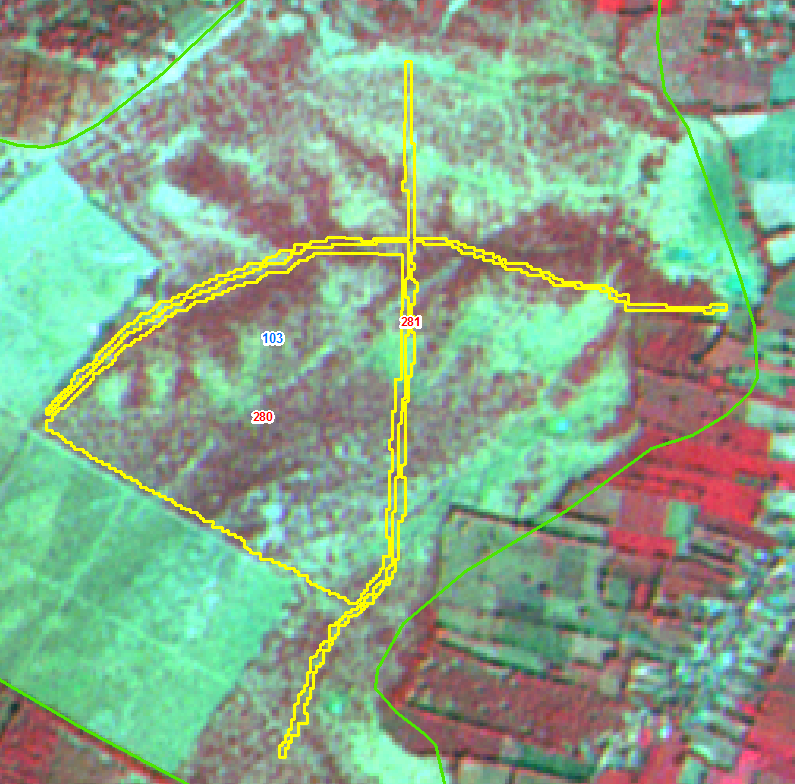 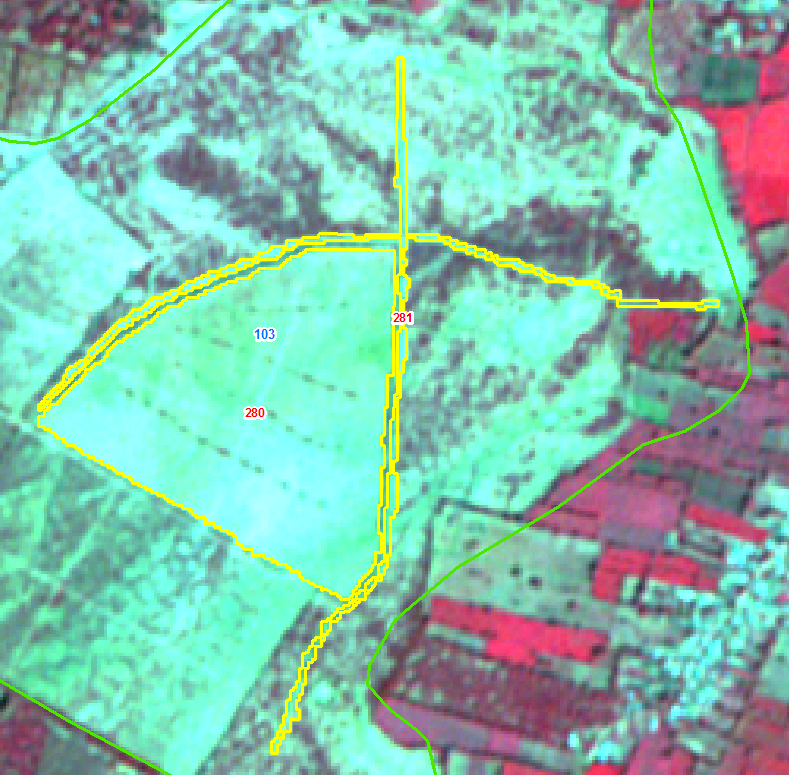 IRS R2 LISS IV 102-61-b-17-dec-2017
IRS R2 LISS IV 102-61-b-22-feb-2019
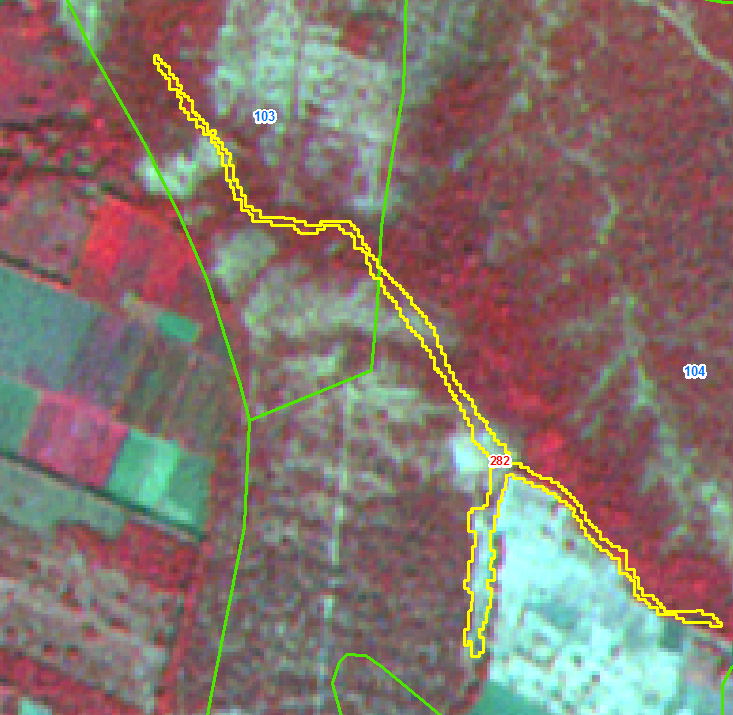 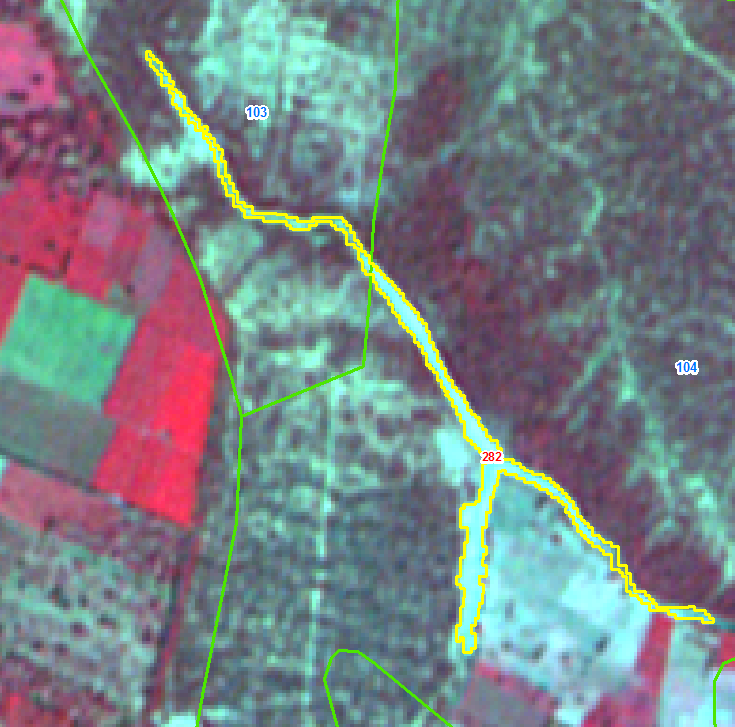 IRS R2 LISS IV 102-61-b-17-dec-2017
IRS R2 LISS IV 102-61-b-22-feb-2019
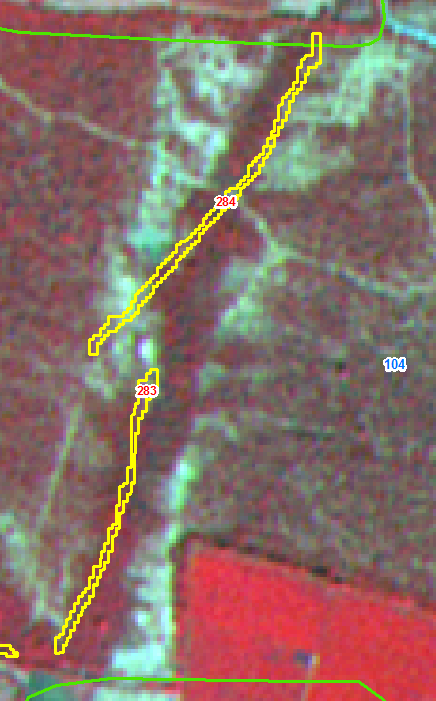 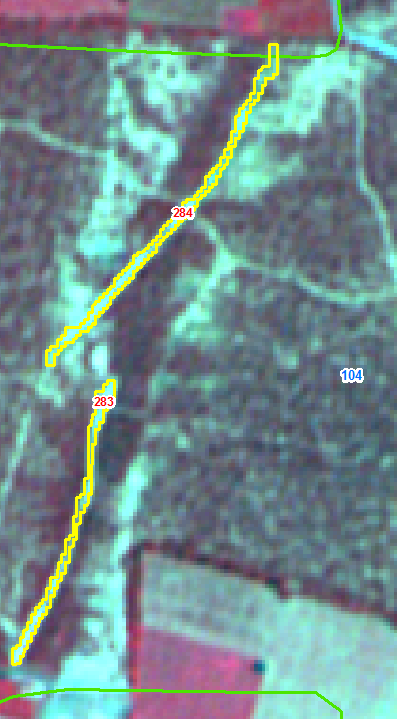 IRS R2 LISS IV 102-61-b-17-dec-2017
IRS R2 LISS IV 102-61-b-22-feb-2019
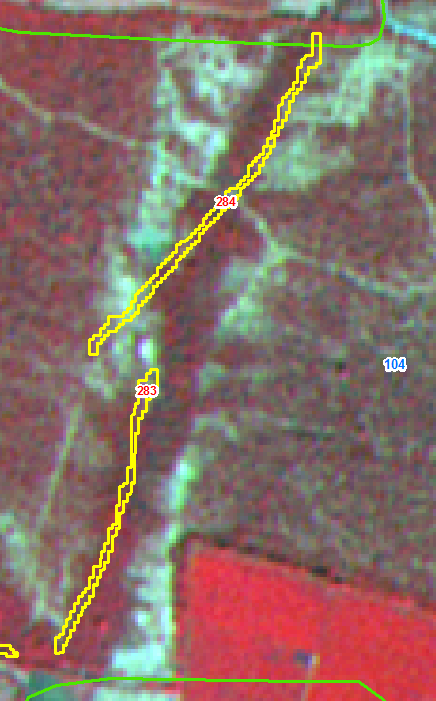 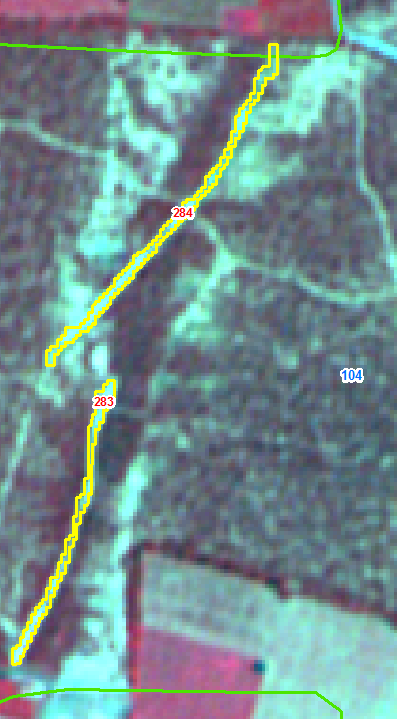 IRS R2 LISS IV 102-61-b-17-dec-2017
IRS R2 LISS IV 102-61-b-22-feb-2019
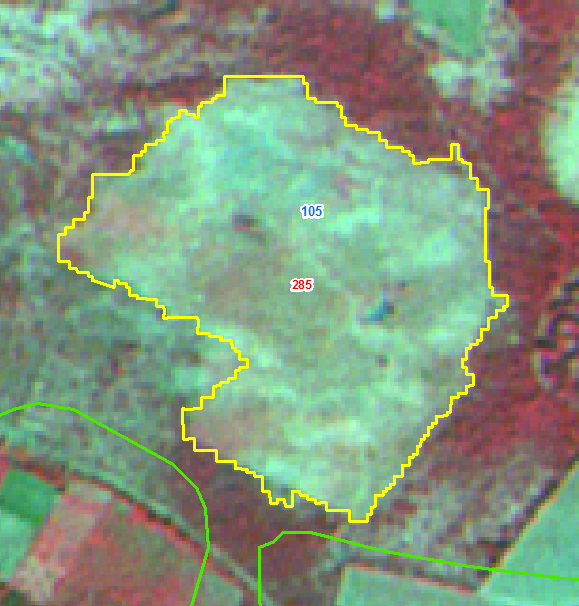 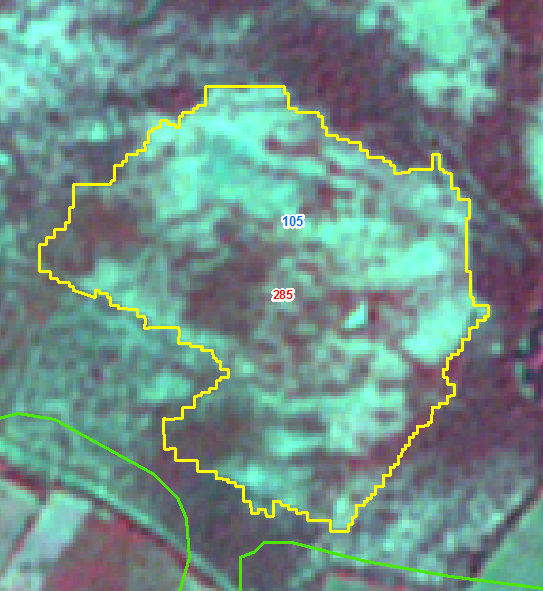 IRS R2 LISS IV 102-61-b-17-dec-2017
IRS R2 LISS IV 102-61-b-22-feb-2019
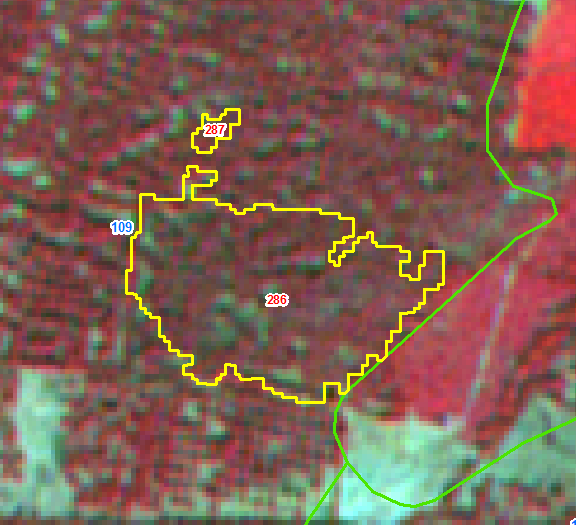 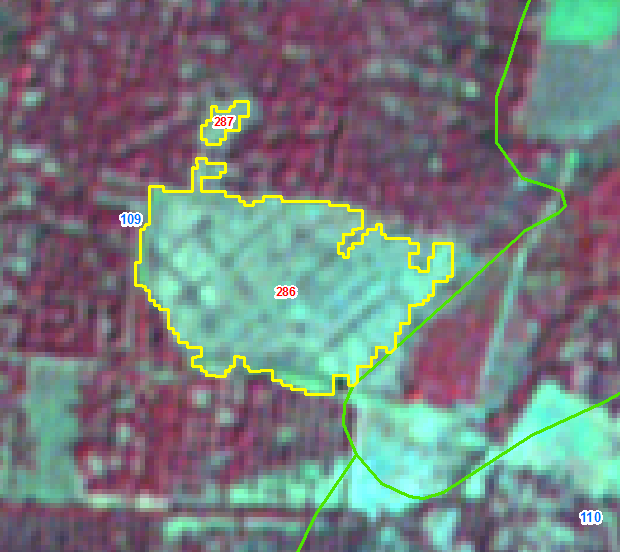 IRS R2 LISS IV 102-61-b-17-dec-2017
IRS R2 LISS IV 102-61-b-22-feb-2019
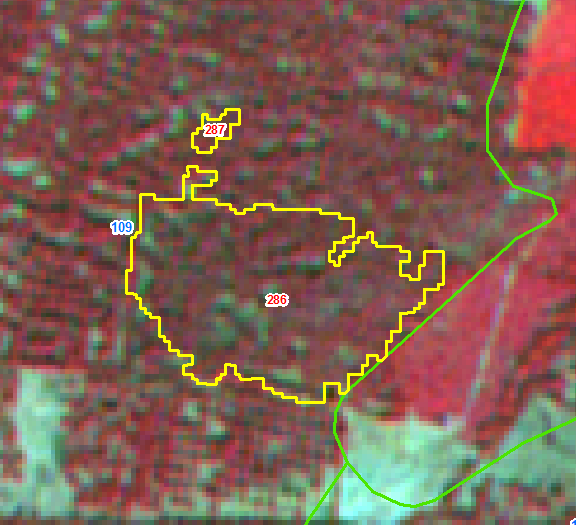 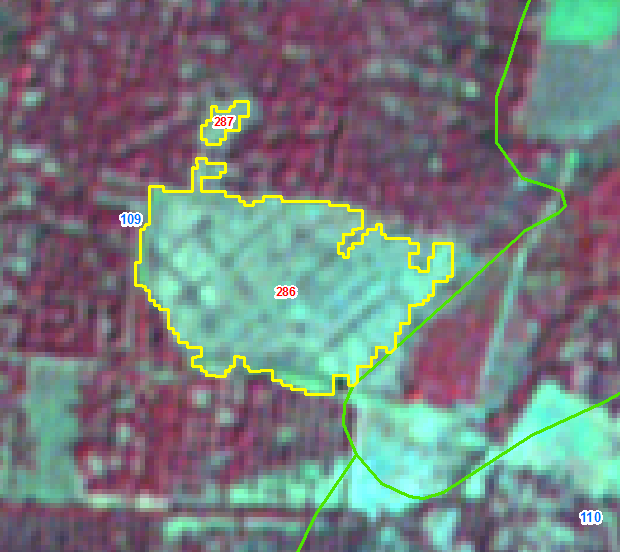 IRS R2 LISS IV 102-61-b-17-dec-2017
IRS R2 LISS IV 102-61-b-22-feb-2019
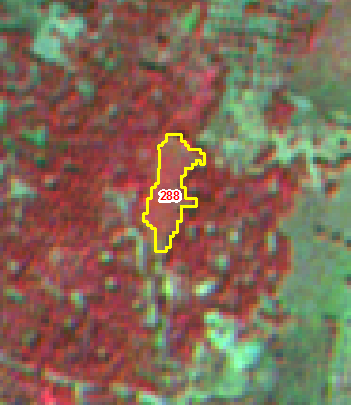 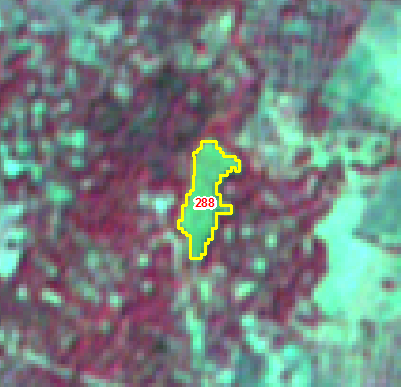 IRS R2 LISS IV 102-61-b-17-dec-2017
IRS R2 LISS IV 102-61-b-22-feb-2019
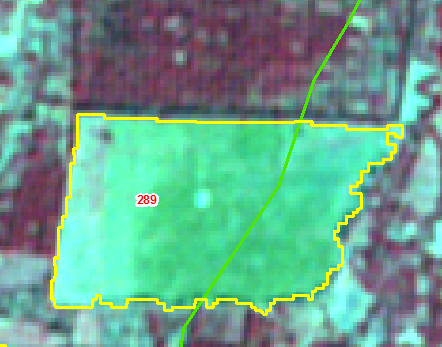 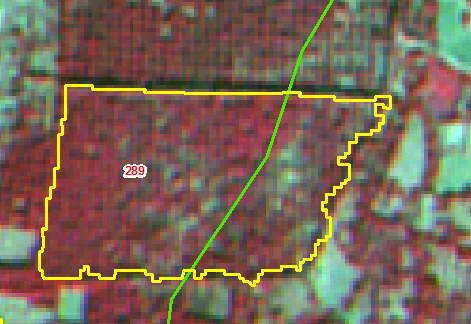 IRS R2 LISS IV 102-61-b-17-dec-2017
IRS R2 LISS IV 102-61-b-22-feb-2019
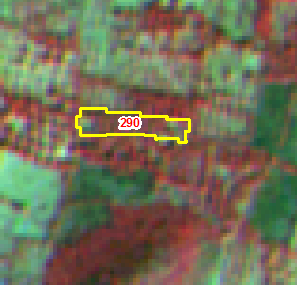 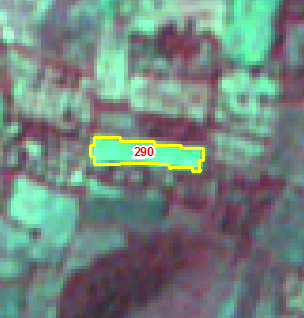 IRS R2 LISS IV 102-61-b-17-dec-2017
IRS R2 LISS IV 102-61-b-22-feb-2019
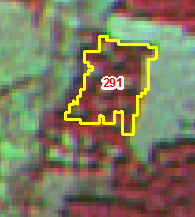 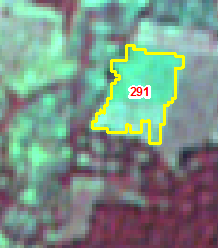 IRS R2 LISS IV 102-61-b-17-dec-2017
IRS R2 LISS IV 102-61-b-22-feb-2019
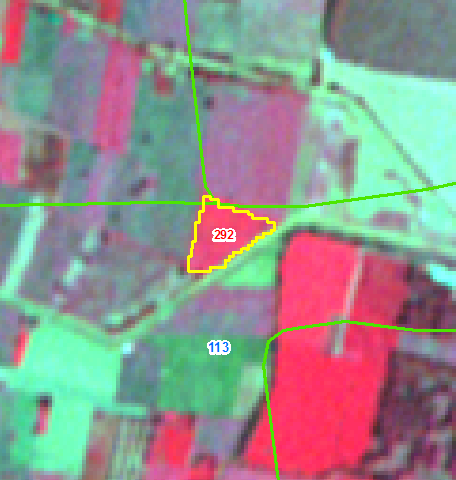 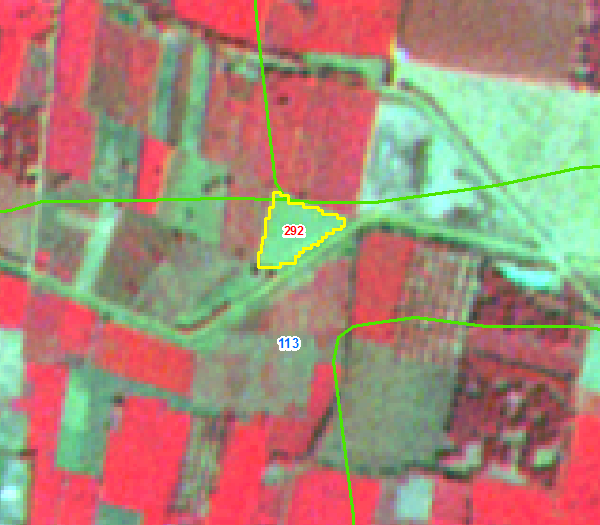 IRS R2 LISS IV 102-61-b-17-dec-2017
IRS R2 LISS IV 102-61-b-22-feb-2019
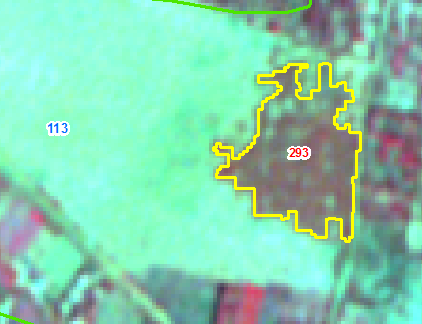 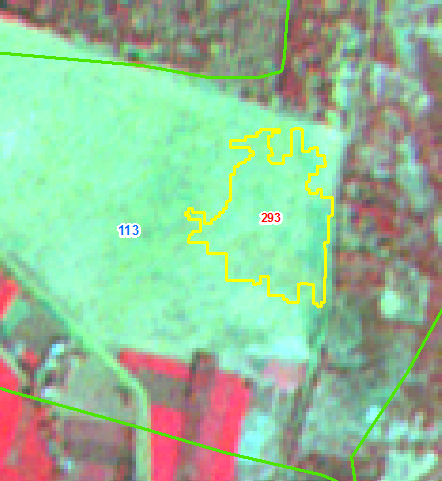 IRS R2 LISS IV 102-61-b-17-dec-2017
IRS R2 LISS IV 102-61-b-22-feb-2019
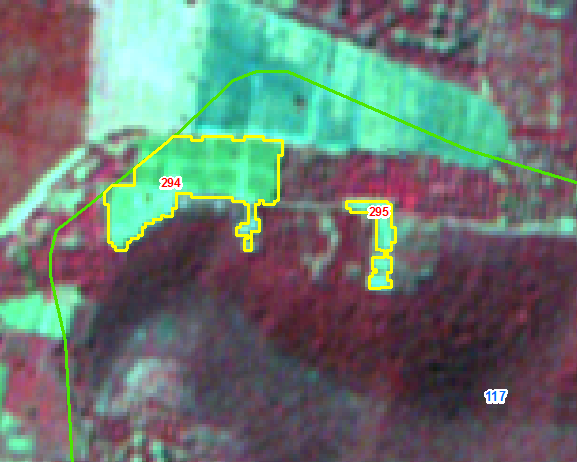 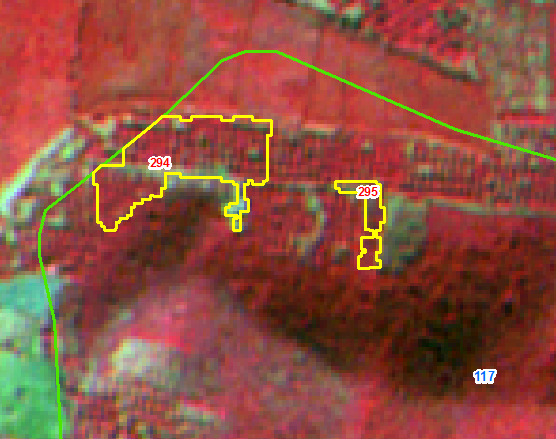 IRS R2 LISS IV 102-61-b-17-dec-2017
IRS R2 LISS IV 102-61-b-22-feb-2019
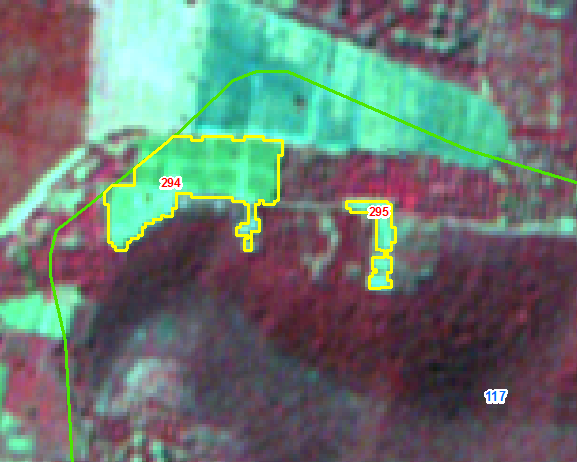 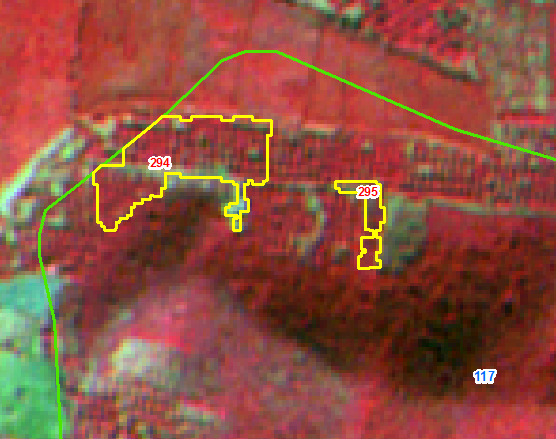 IRS R2 LISS IV 102-61-b-17-dec-2017
IRS R2 LISS IV 102-61-b-22-feb-2019
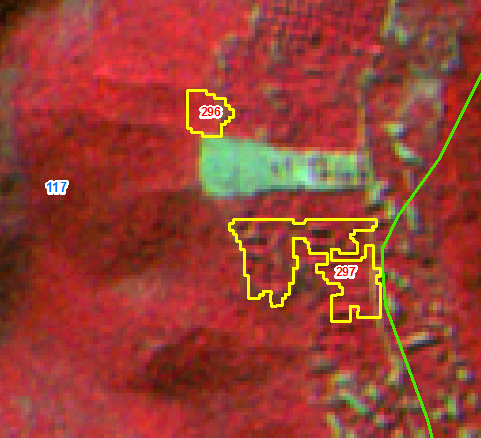 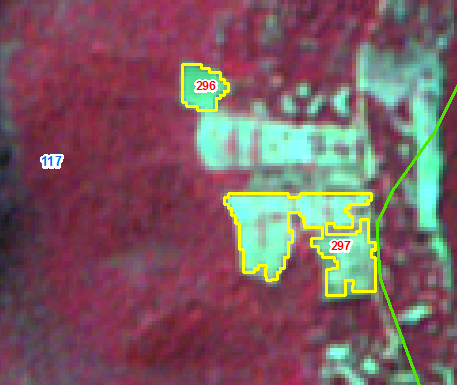 IRS R2 LISS IV 102-61-b-17-dec-2017
IRS R2 LISS IV 102-61-b-22-feb-2019
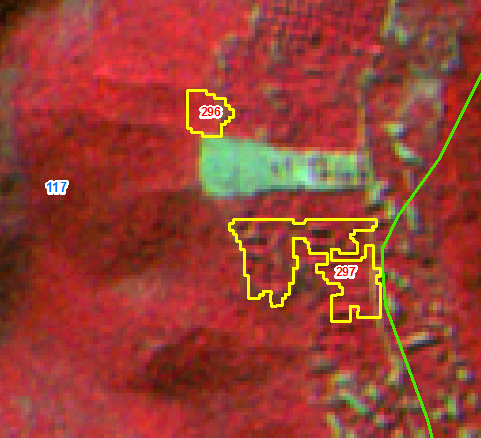 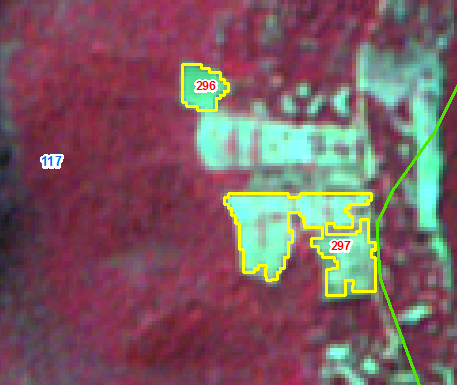 IRS R2 LISS IV 102-61-b-17-dec-2017
IRS R2 LISS IV 102-61-b-22-feb-2019
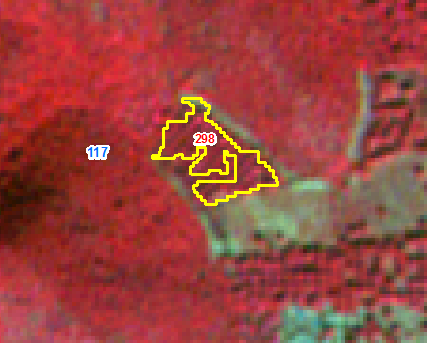 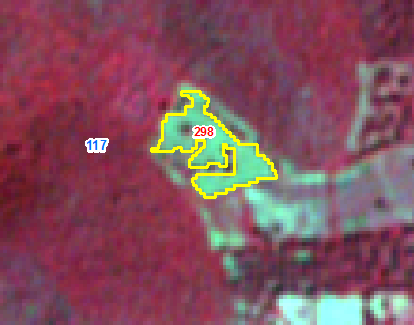 IRS R2 LISS IV 102-61-b-17-dec-2017
IRS R2 LISS IV 102-61-b-22-feb-2019
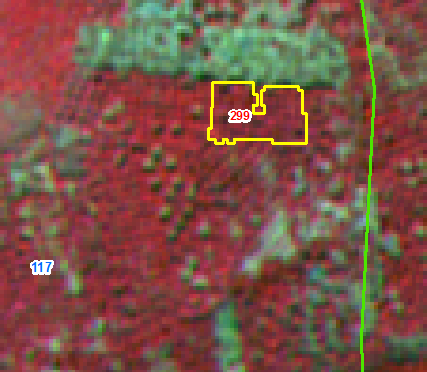 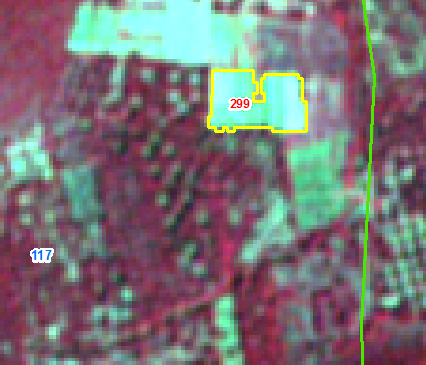 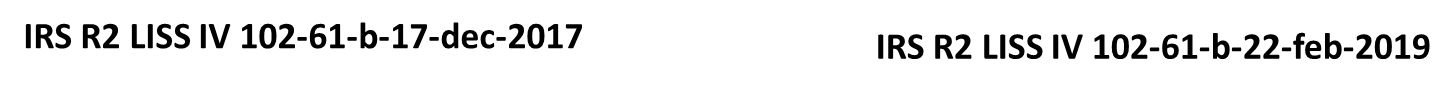 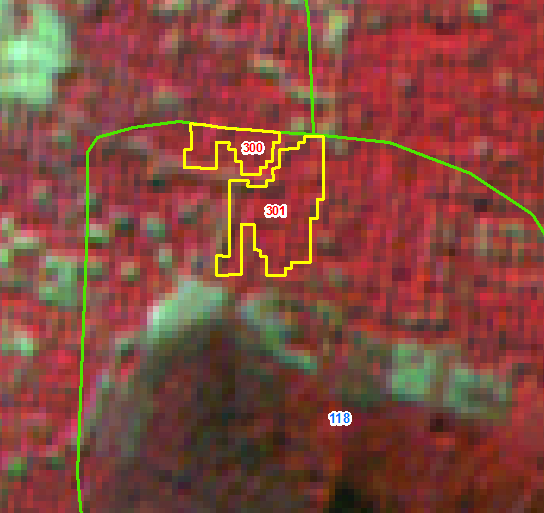 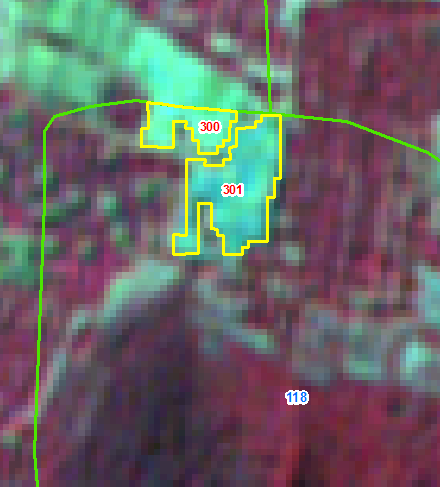 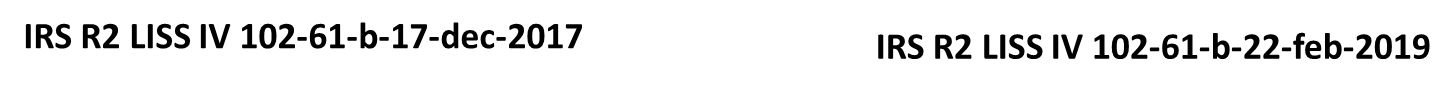 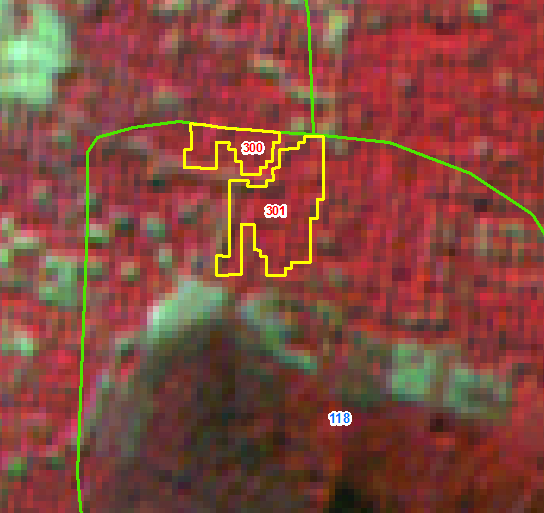 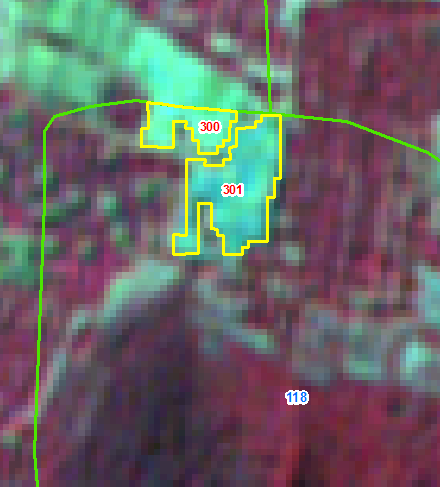 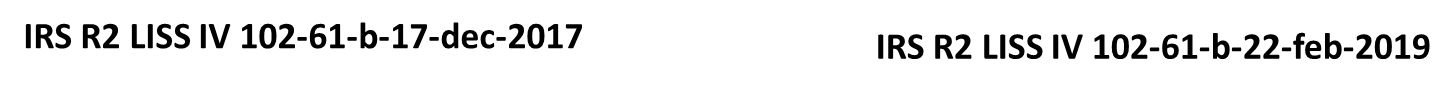 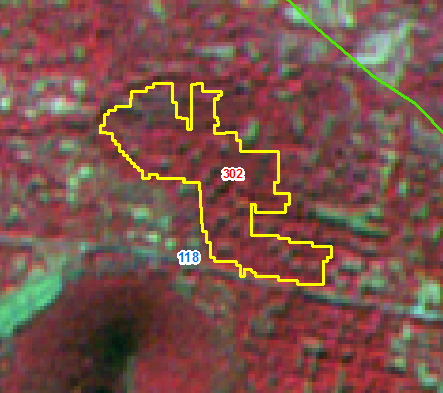 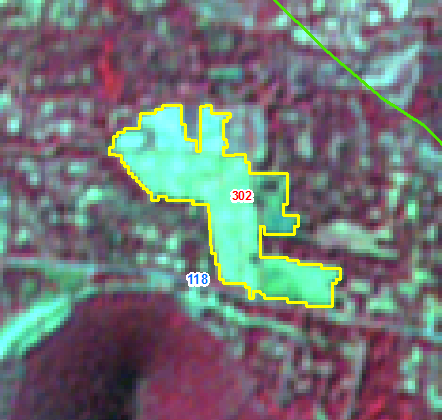 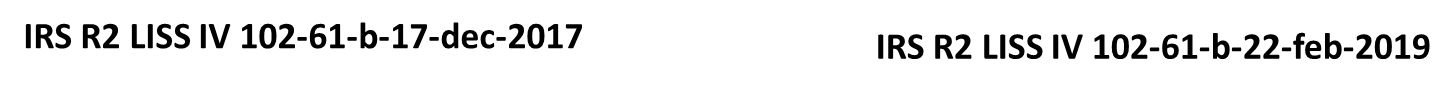 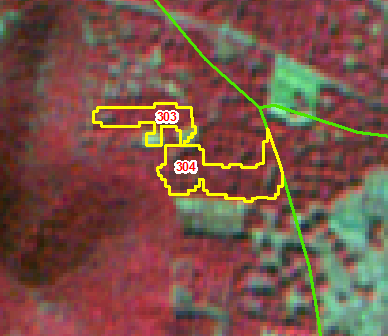 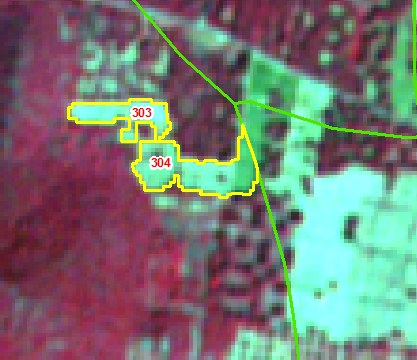 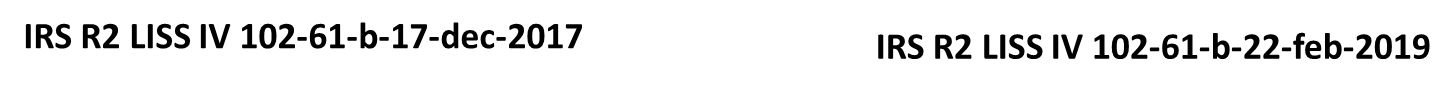 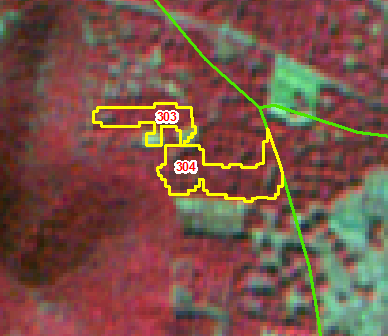 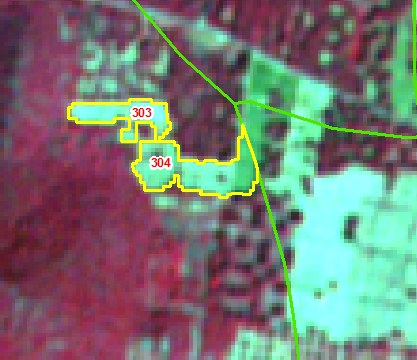 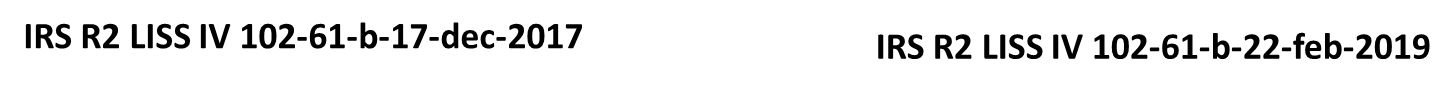 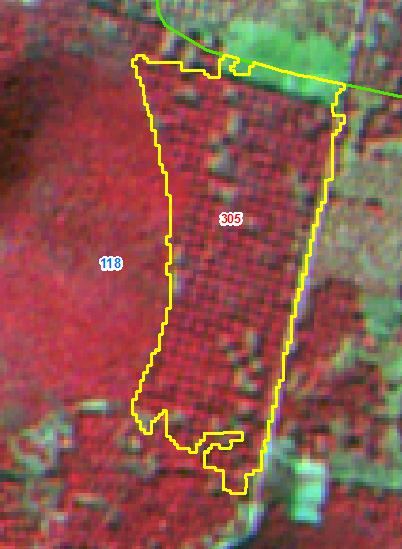 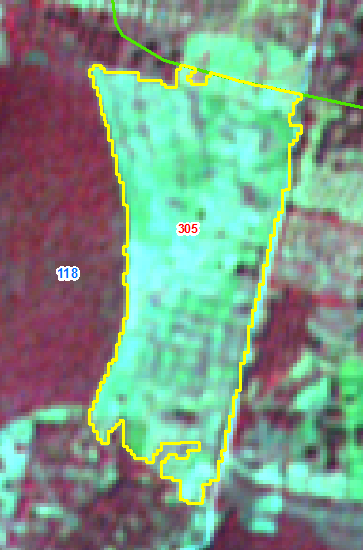 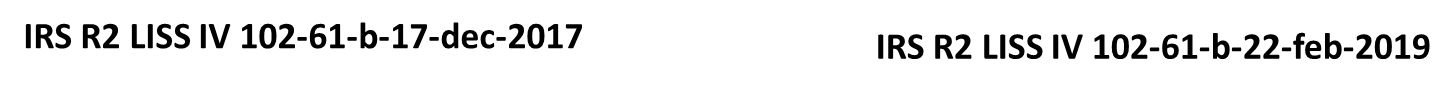 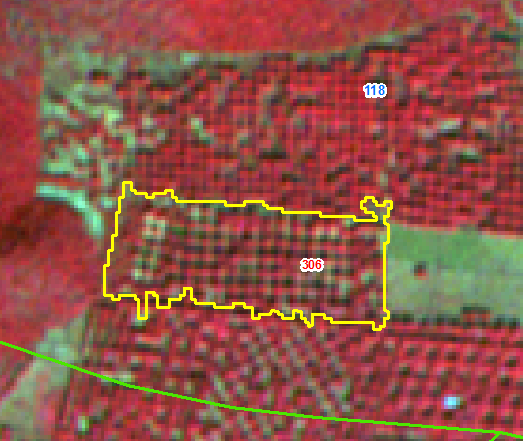 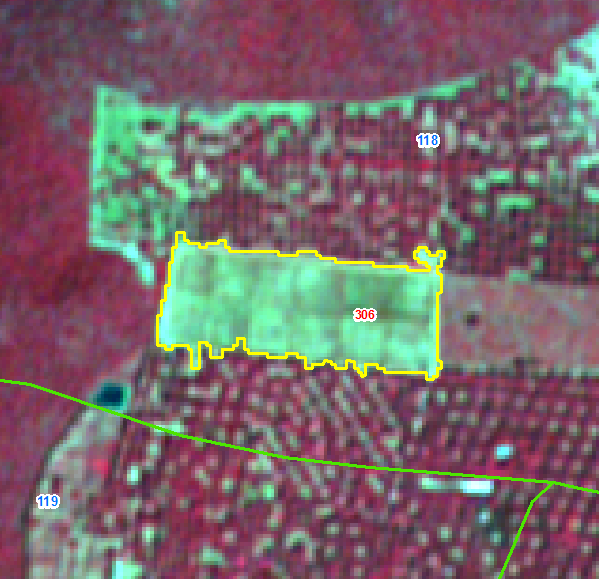 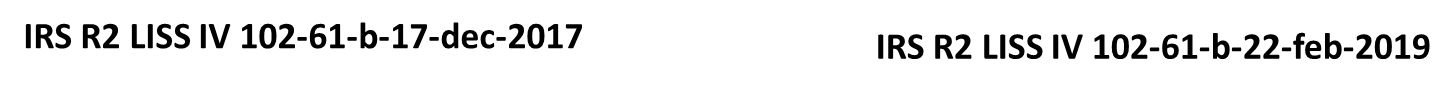 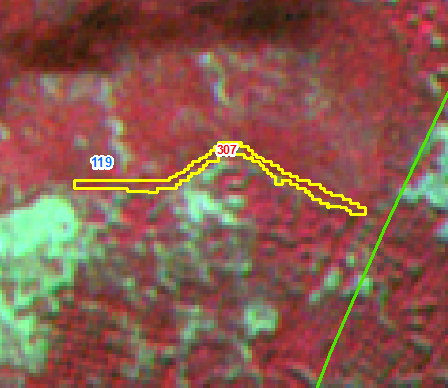 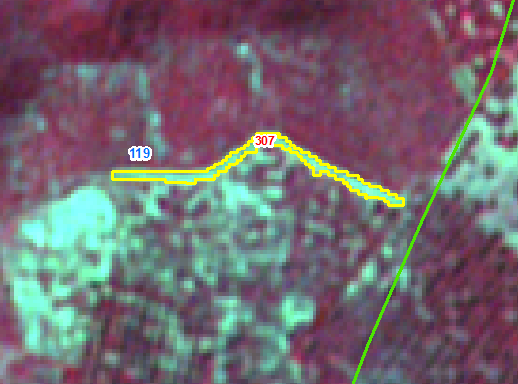 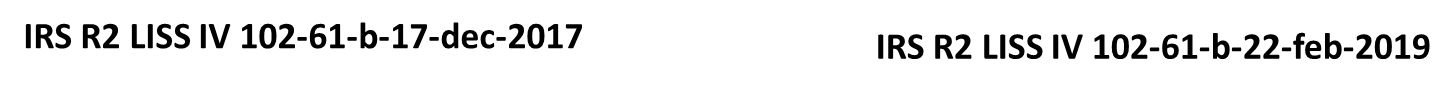 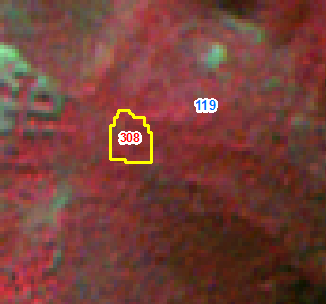 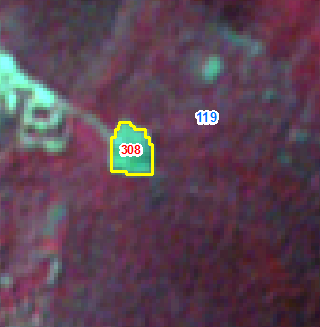 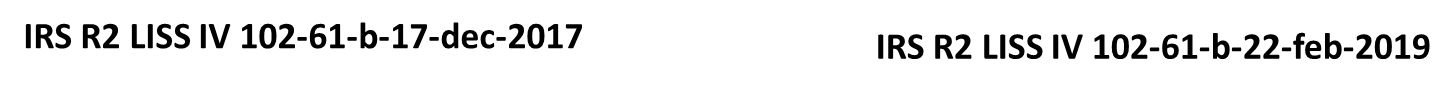 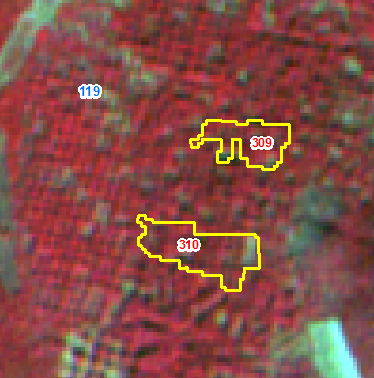 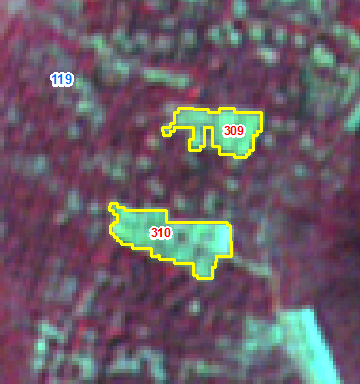 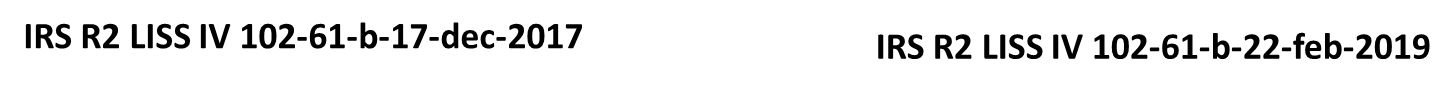 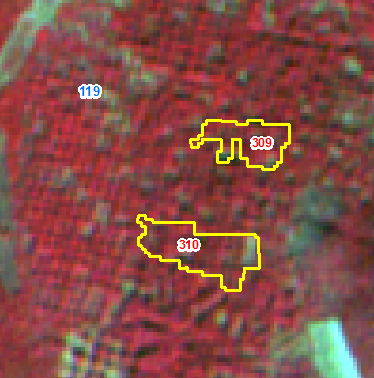 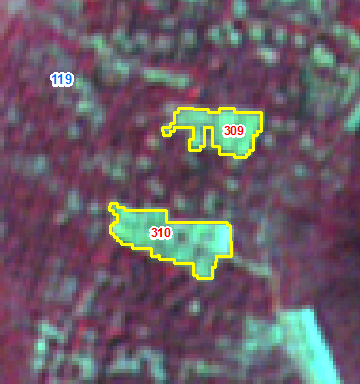 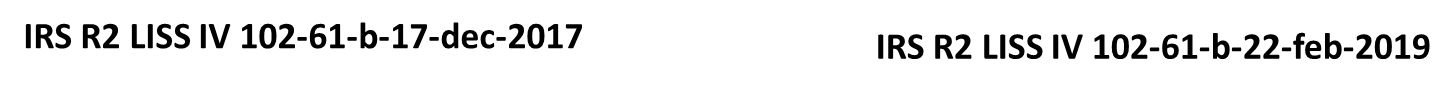 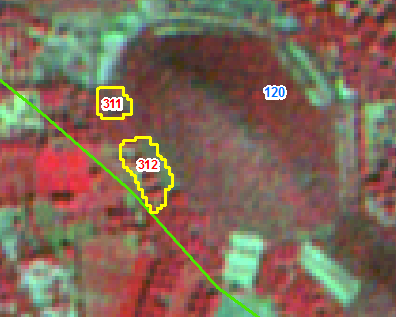 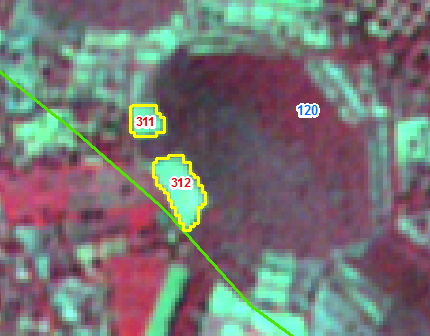 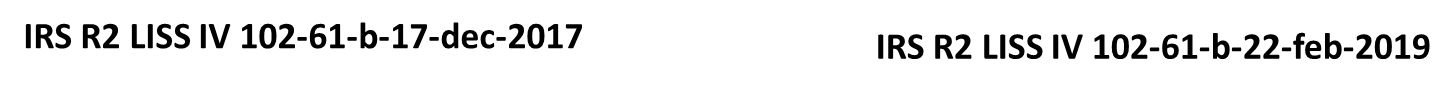 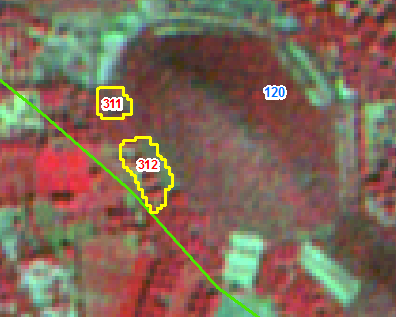 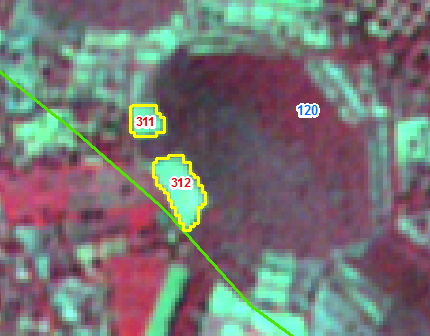 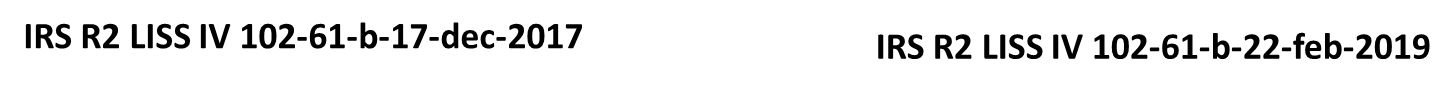 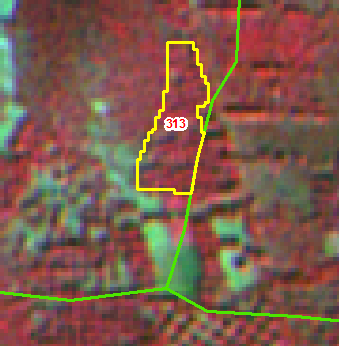 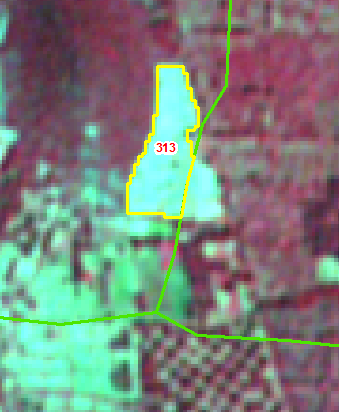 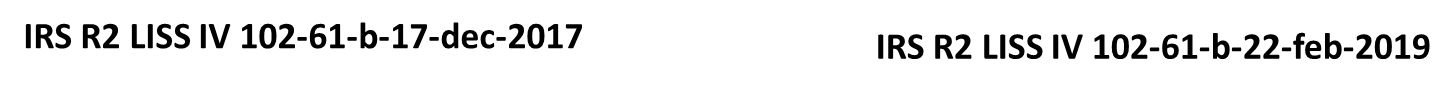 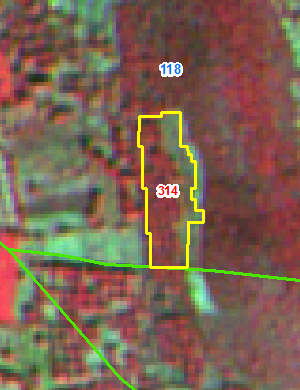 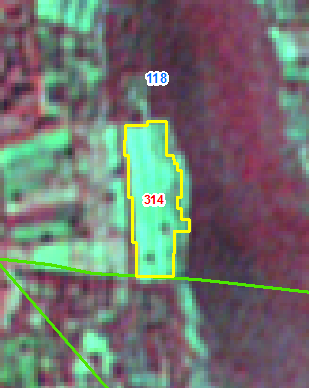 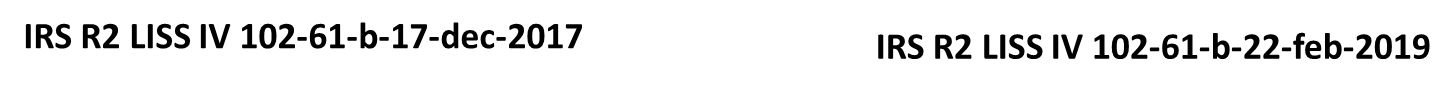 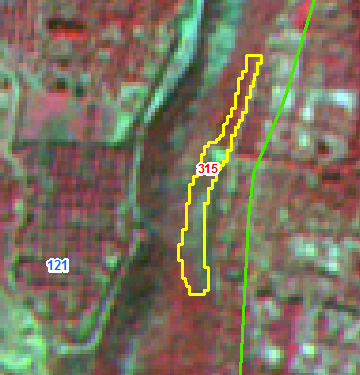 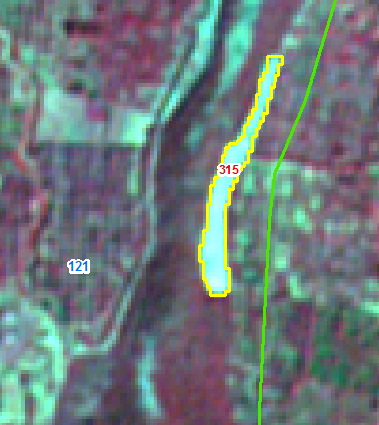 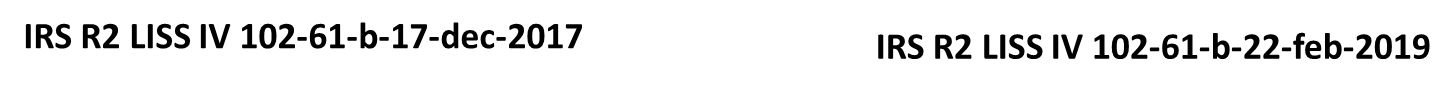 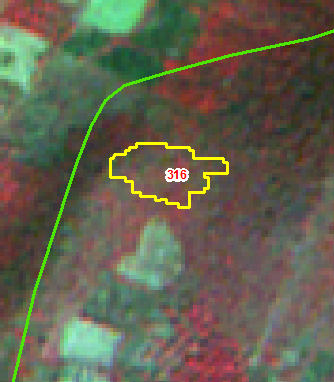 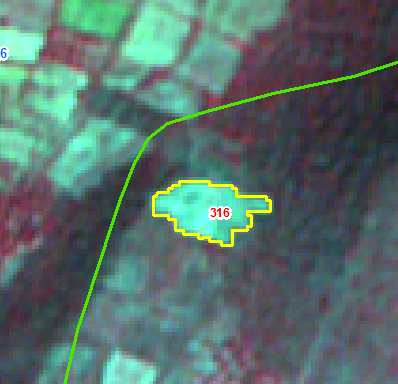 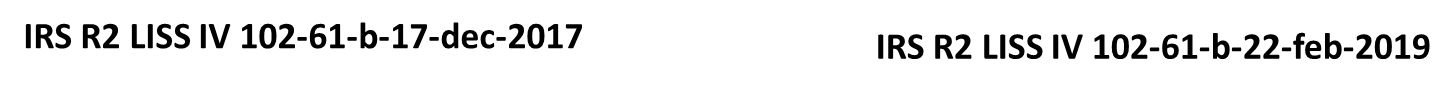 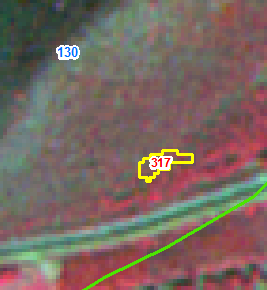 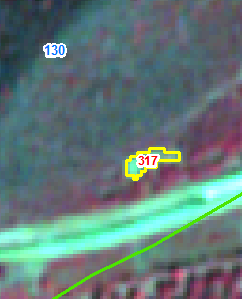 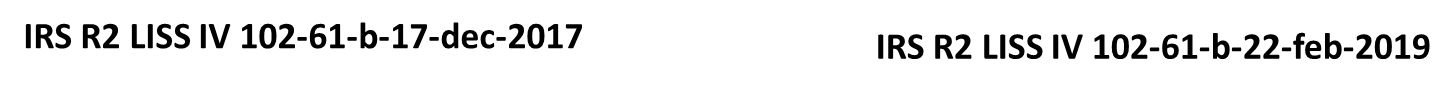 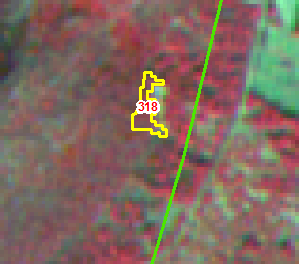 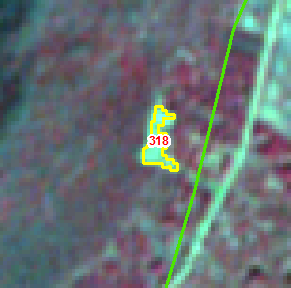 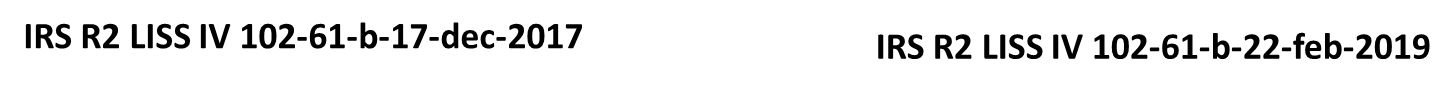 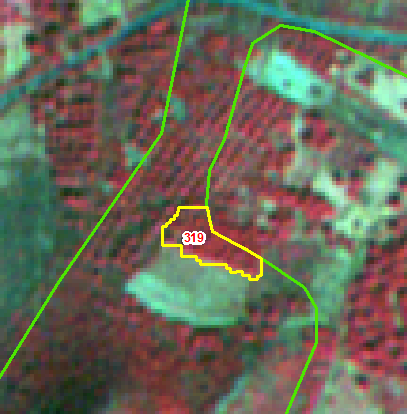 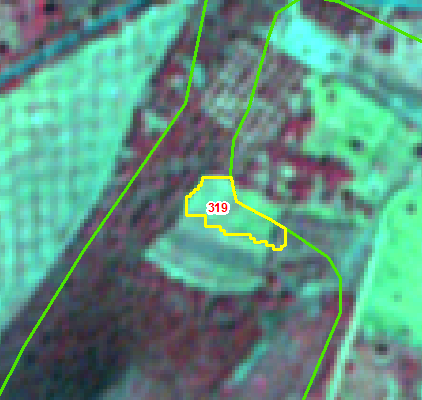 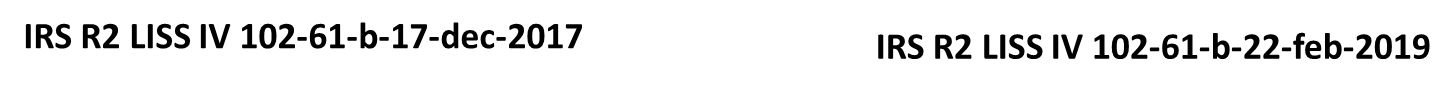 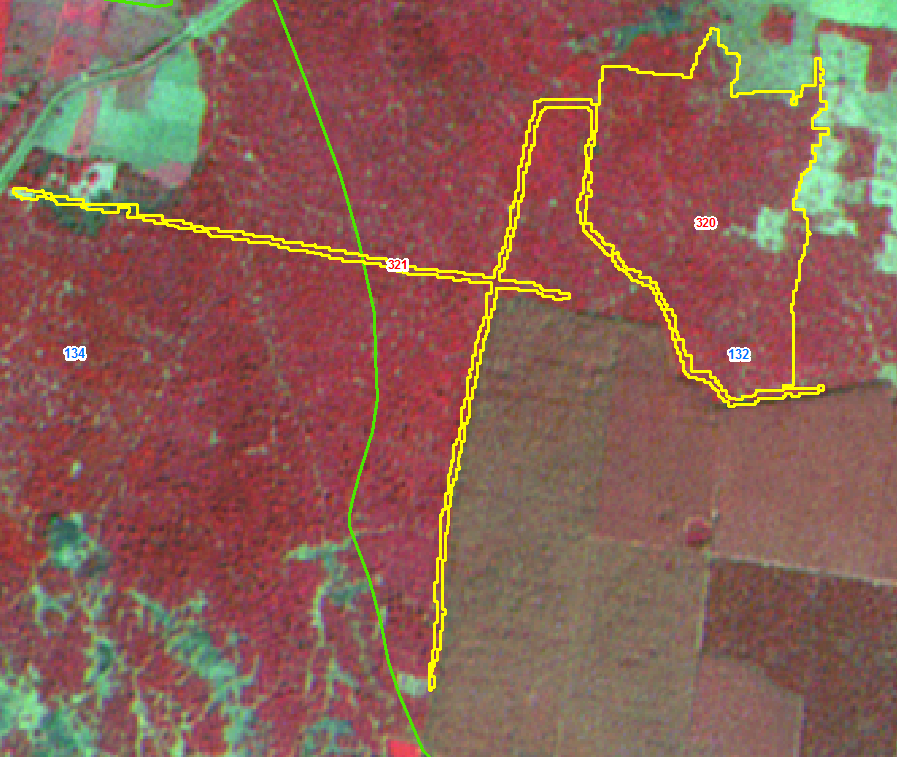 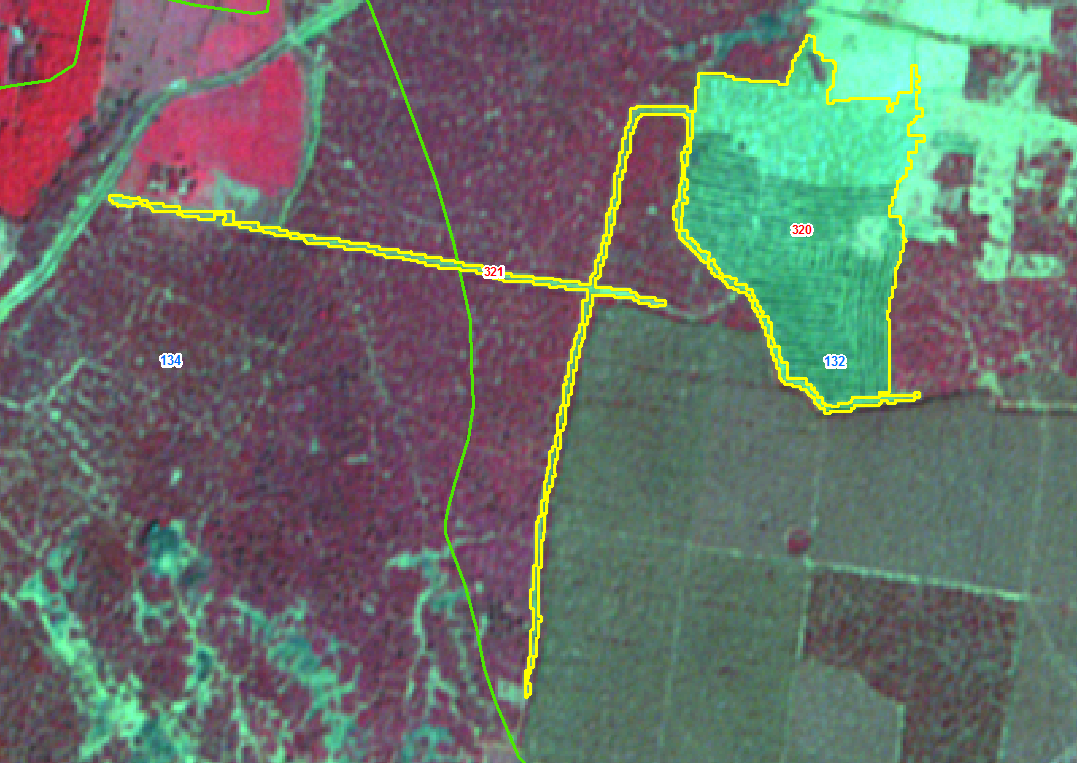 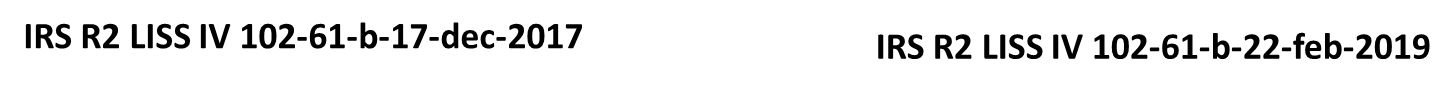 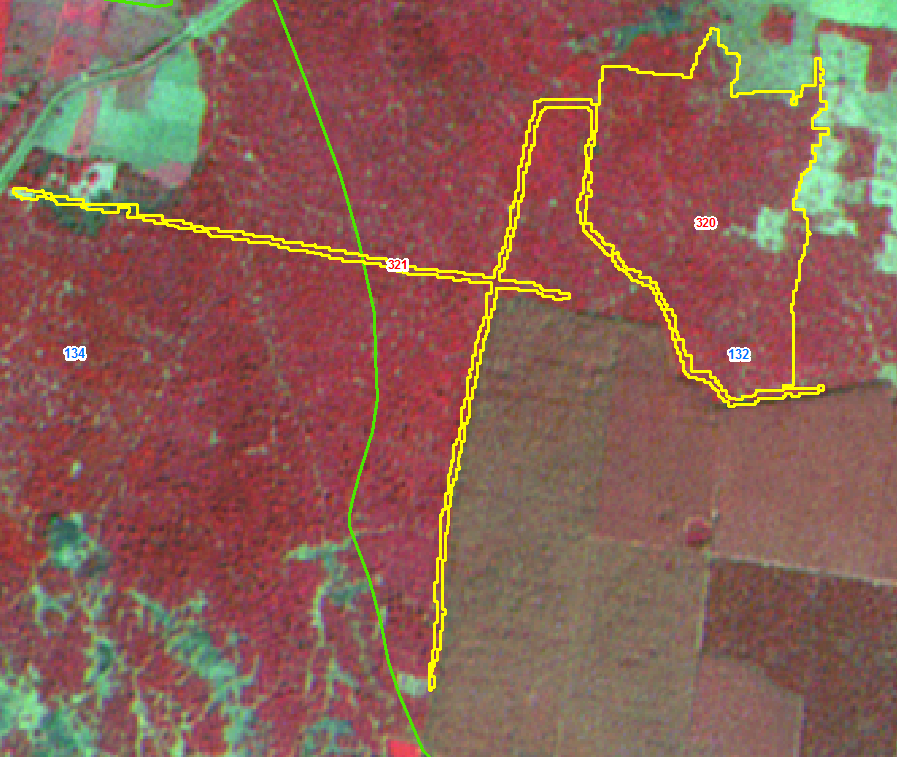 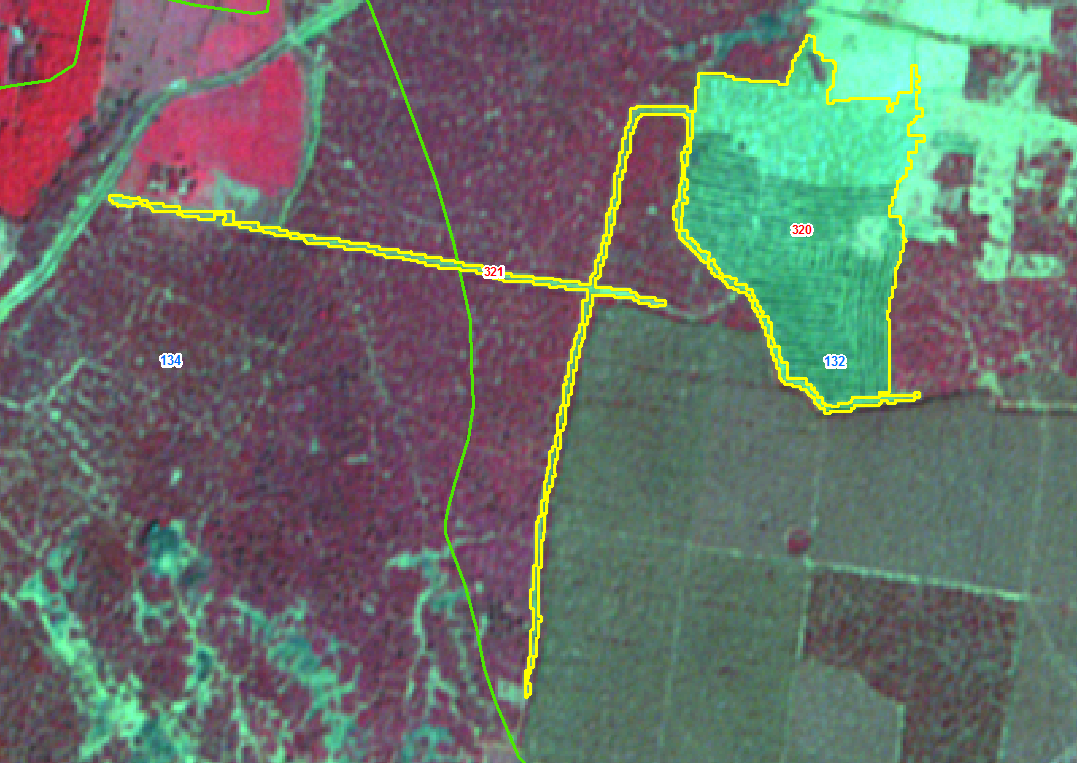 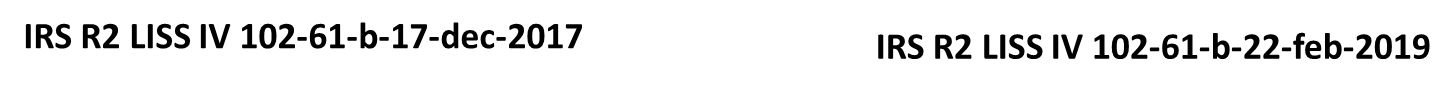 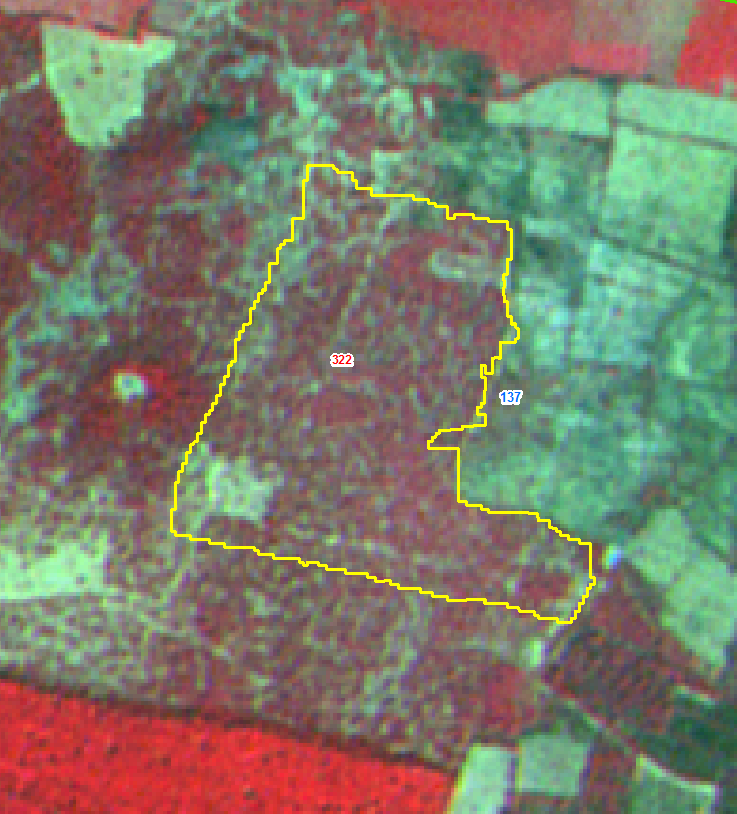 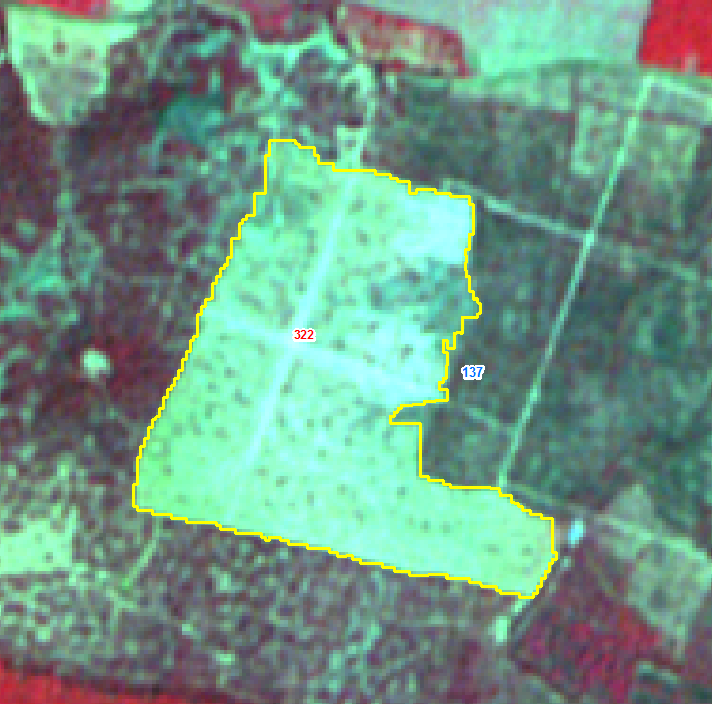 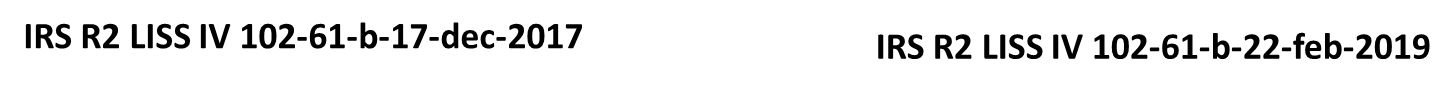 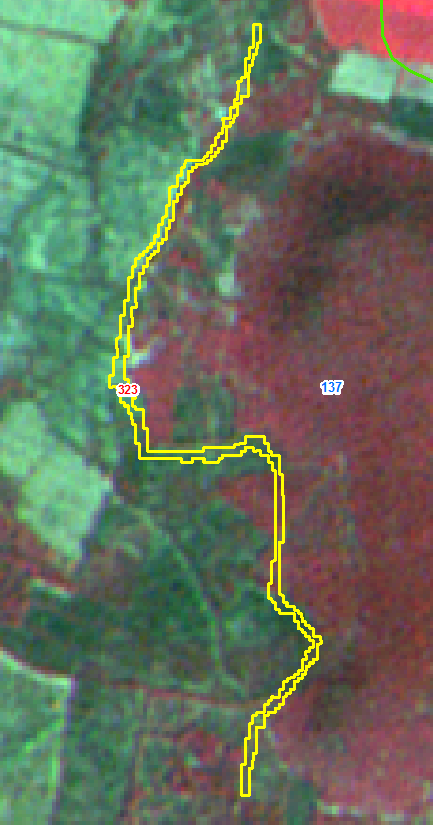 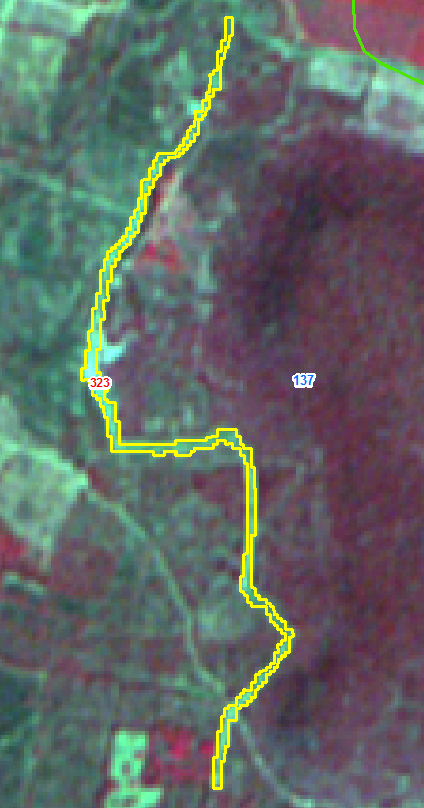 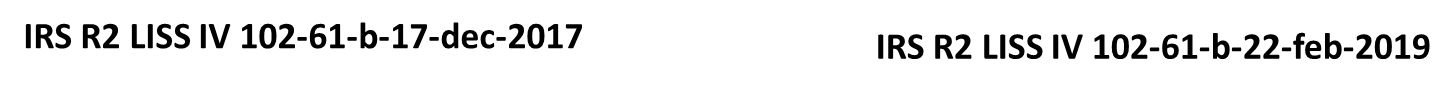 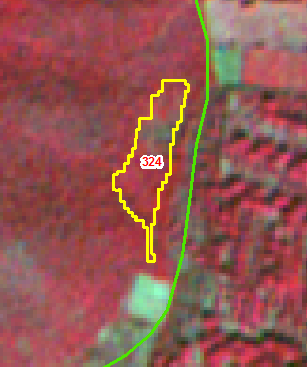 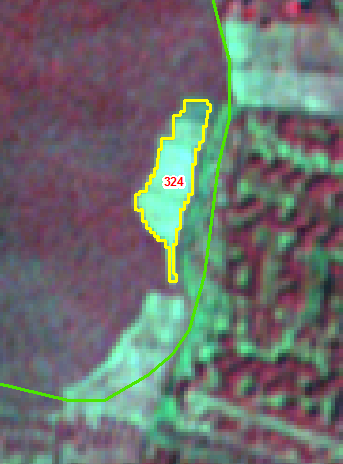 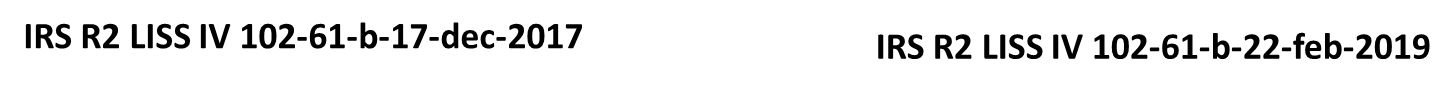 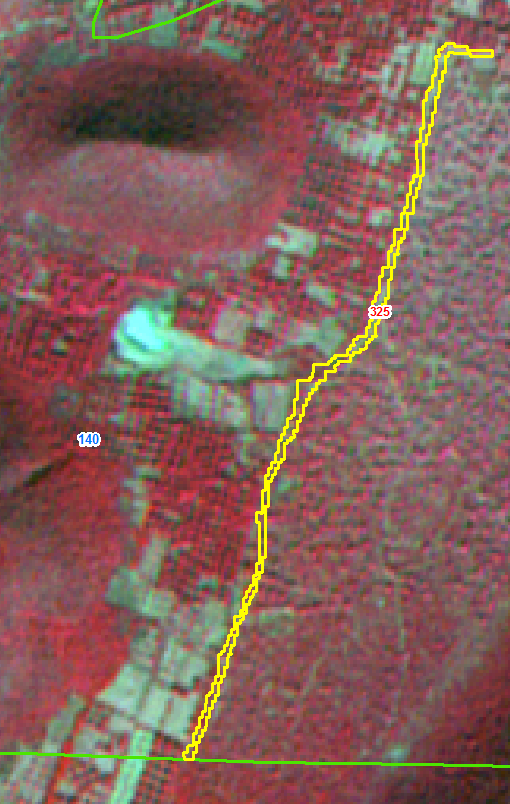 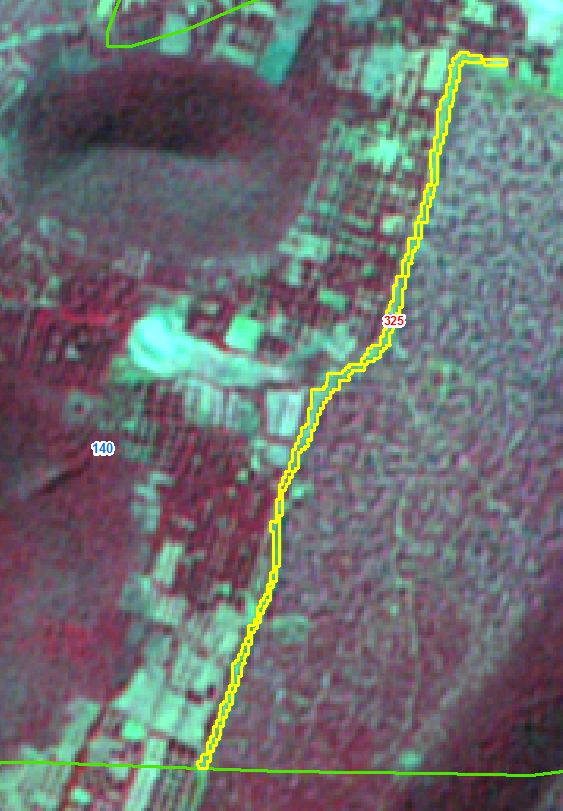 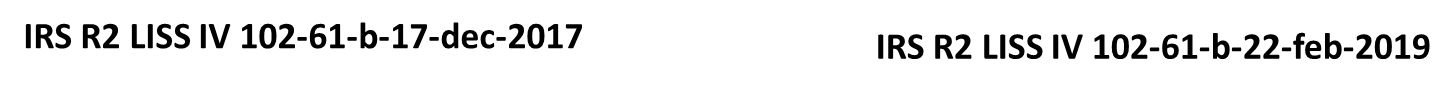 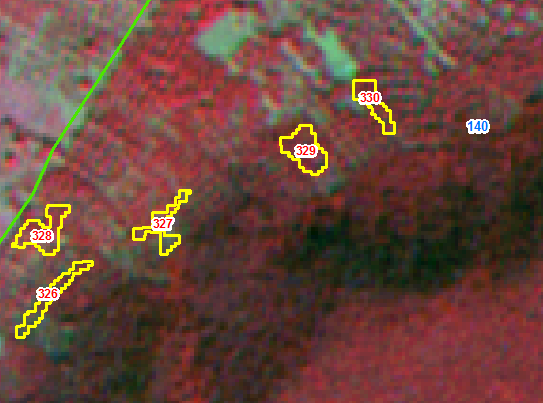 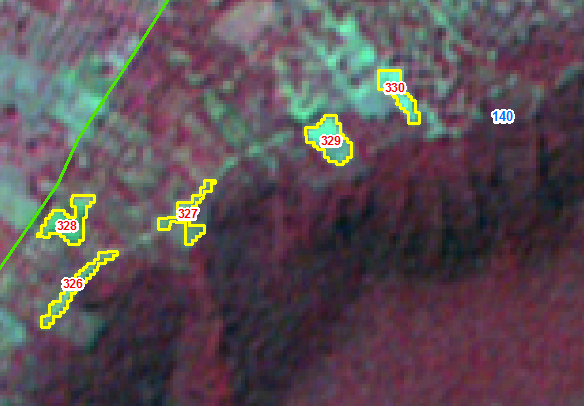 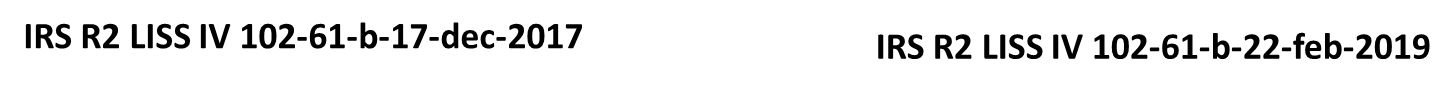 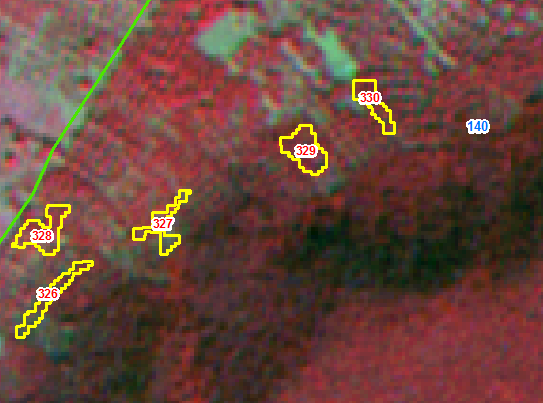 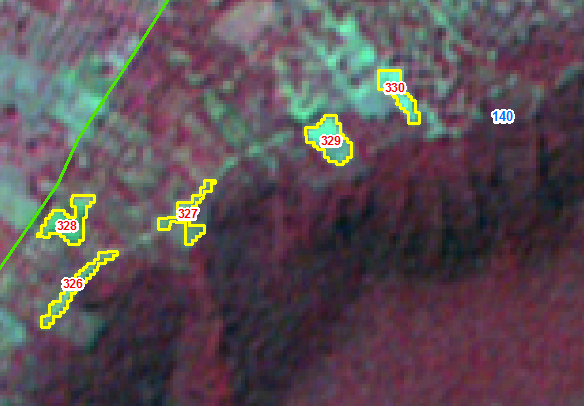 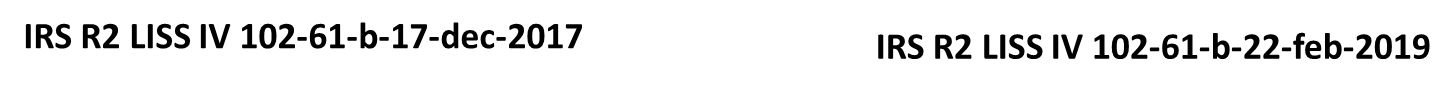 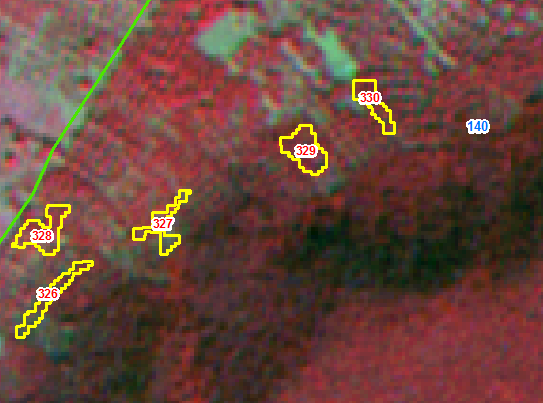 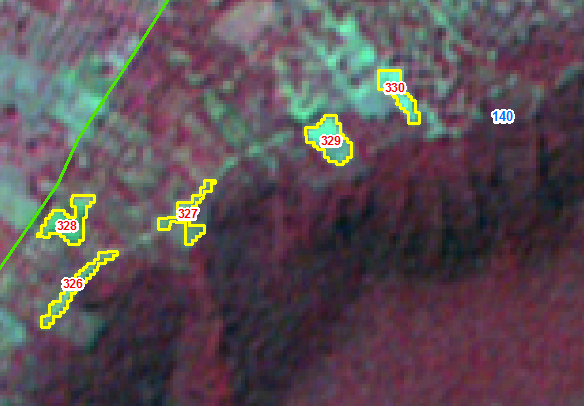 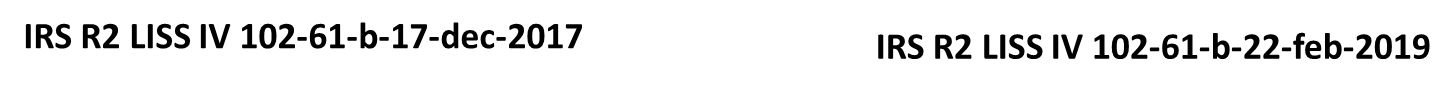 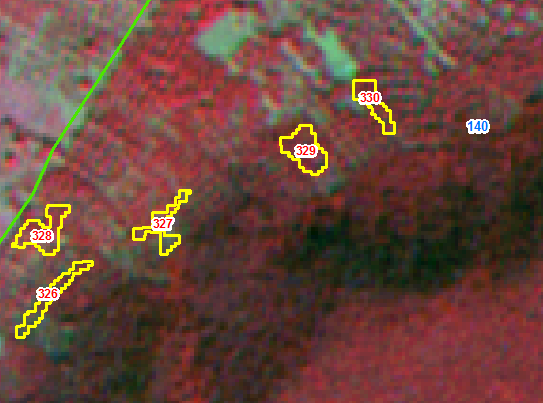 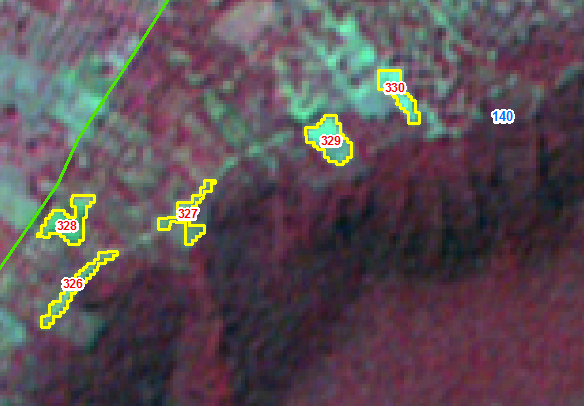 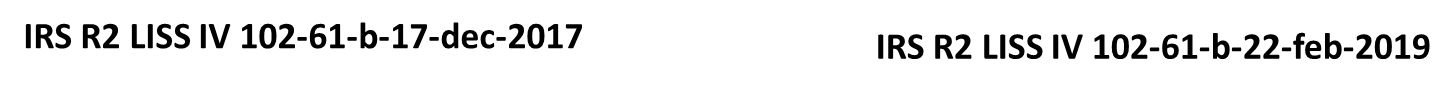 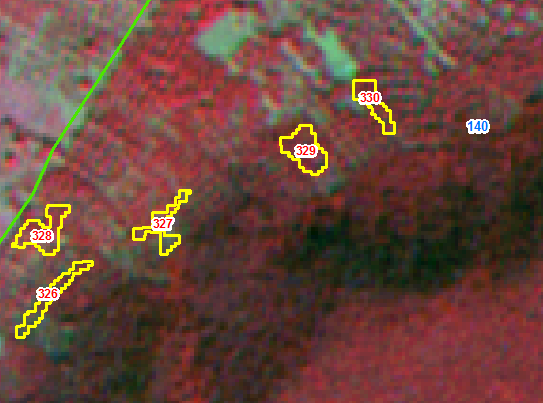 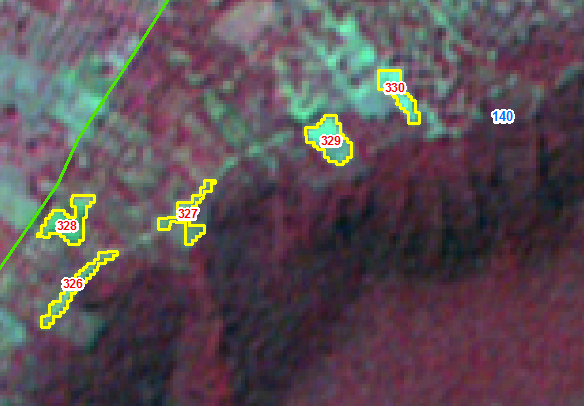 IRS R2 LISS IV Imagery_102-61-a-10-jan-2018
IRS R2 LISS IV_102-61-a-10-feb-2019
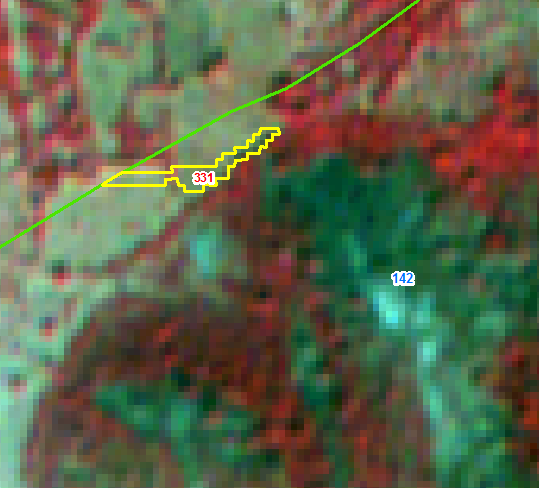 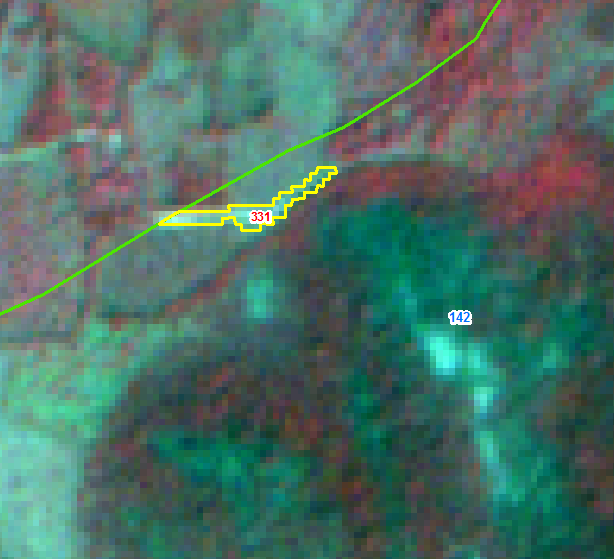 IRS R2 LISS IV Imagery_102-61-a-10-jan-2018
IRS R2 LISS IV_102-61-a-10-feb-2019
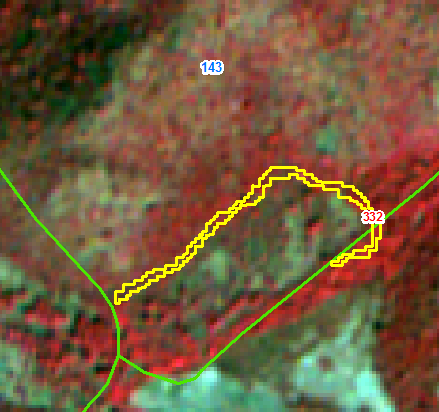 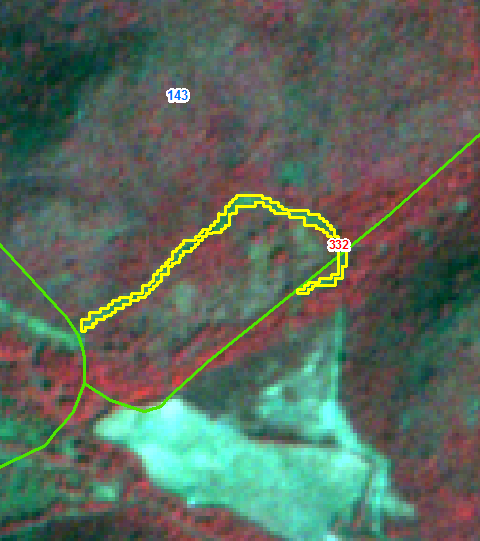 IRS R2 LISS IV Imagery_102-61-a-10-jan-2018
IRS R2 LISS IV_102-61-a-10-feb-2019
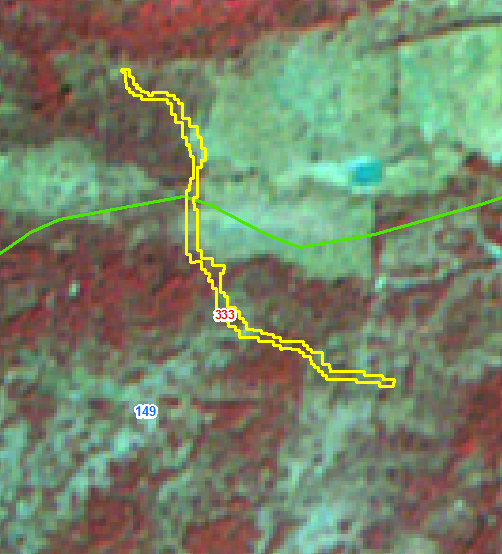 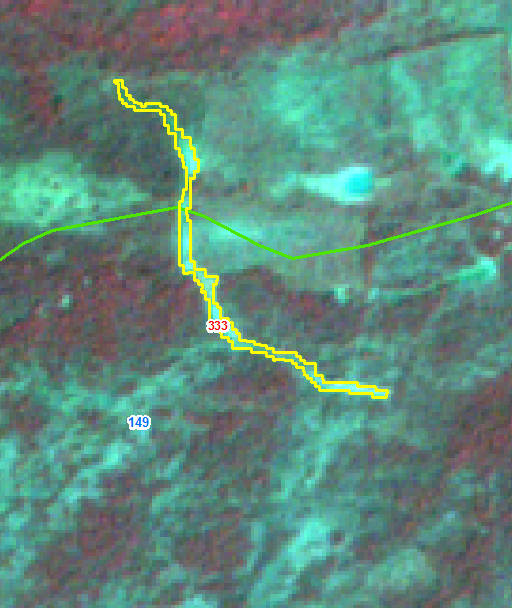 IRS R2 LISS IV Imagery_102-61-a-10-jan-2018
IRS R2 LISS IV_102-61-a-10-feb-2019
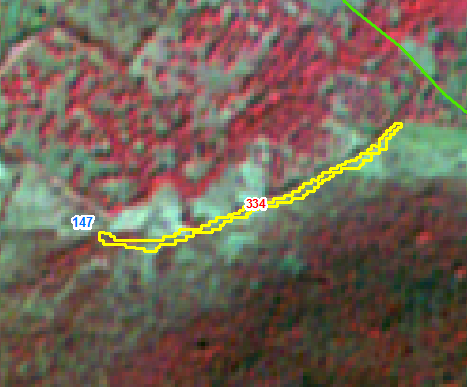 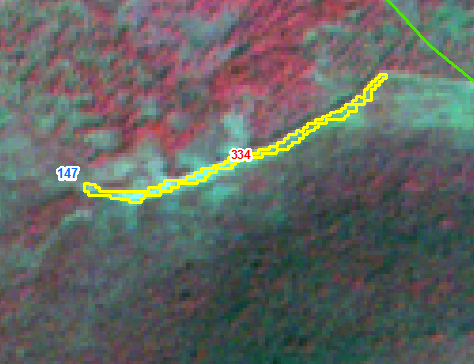 IRS R2 LISS IV_102-61-a-10-feb-2019
IRS R2 LISS IV Imagery_102-61-a-10-jan-2018
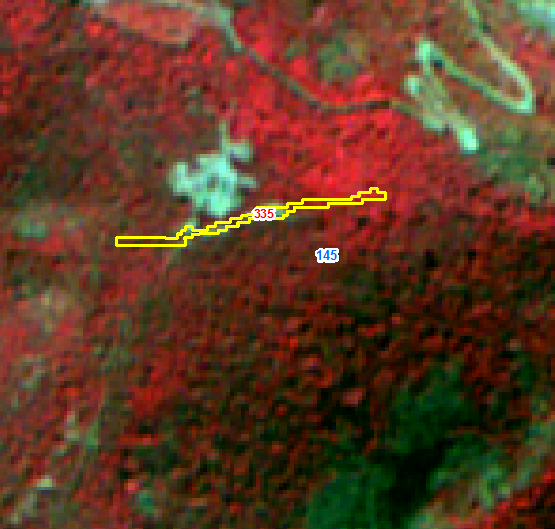 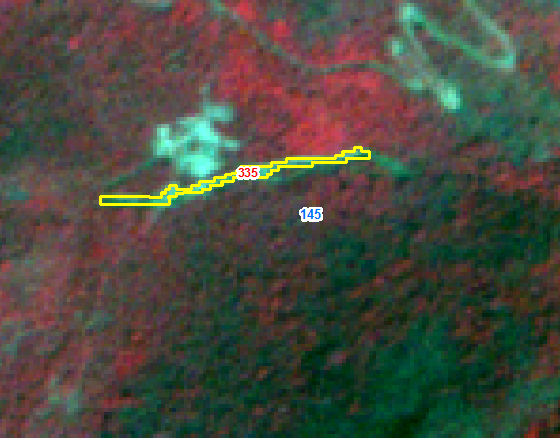 IRS R2 LISS IV 102-61-b-17-dec-2017
IRS R2 LISS IV 102-61-b-22-feb-2019
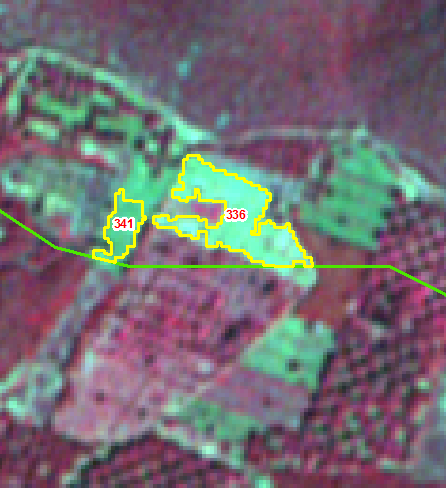 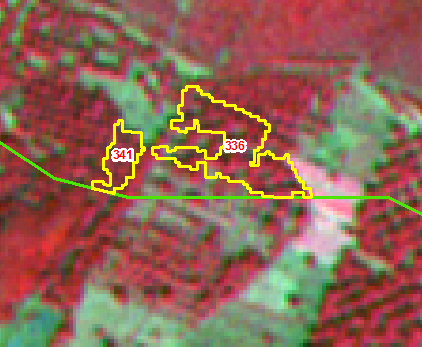 IRS R2 LISS IV 101-61-b-30-nov-2017
IRS R2 LISS 101-61-b-31-dec-2018
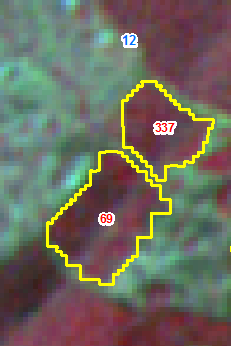 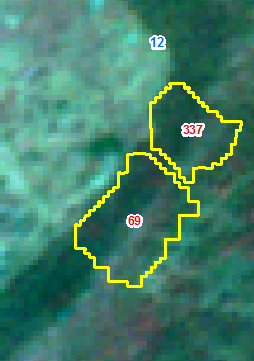 IRS R2 LISS IV 102-61-a-10-jan-2018
IRS R2 LISS IV 102-61-a-10-feb-2019
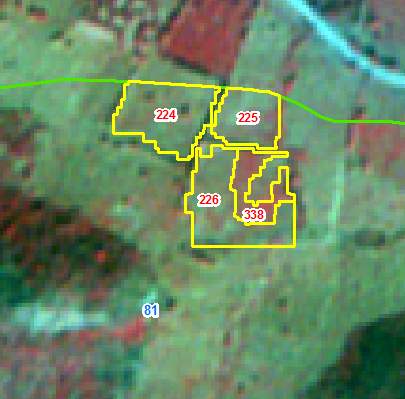 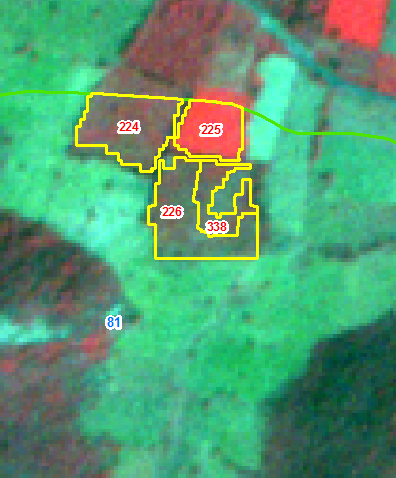 IRS R2 LISS IV 101-61-b-30-nov-2017
IRS R2 LISS IV 101-61-b-31-dec-2018
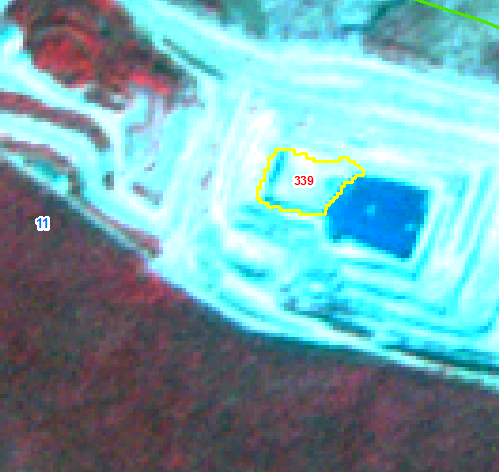 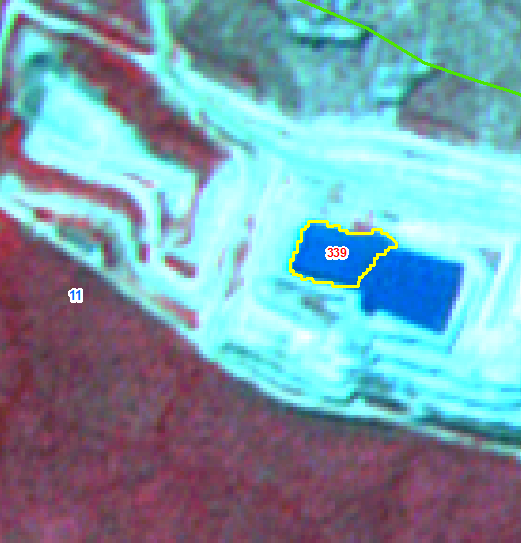 IRS R2 LISS IV 102-61-c-10-01-2018
IRS R2 LISS IV 102-61-c-10-feb-2019
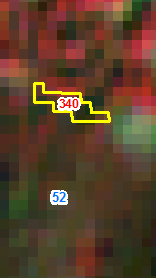 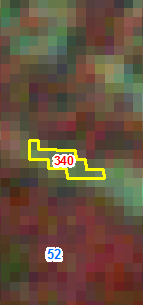 IRS R2 LISS IV 102-61-b-17-dec-2017
IRS R2 LISS IV 102-61-b-22-feb-2019
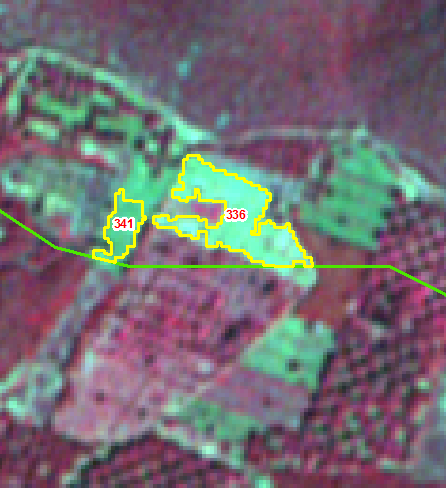 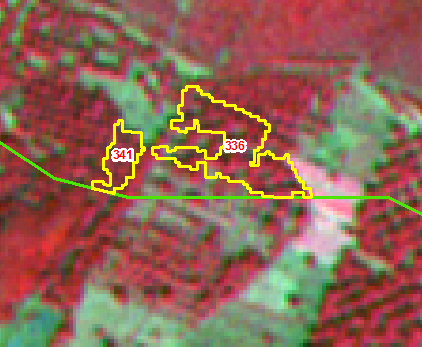